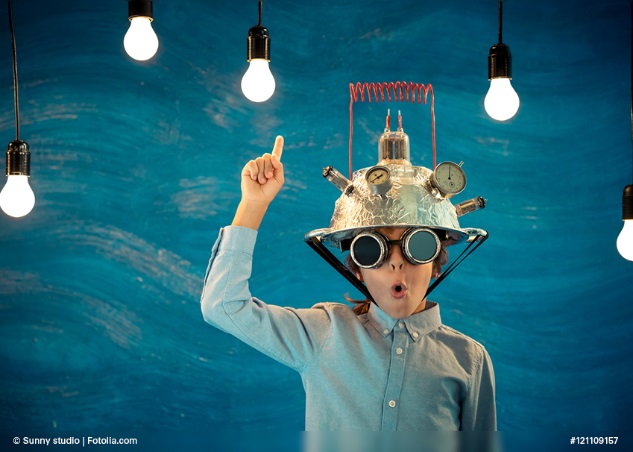 B2B STORE ONLINEGUIDA INTERATTIVALuglio 2020
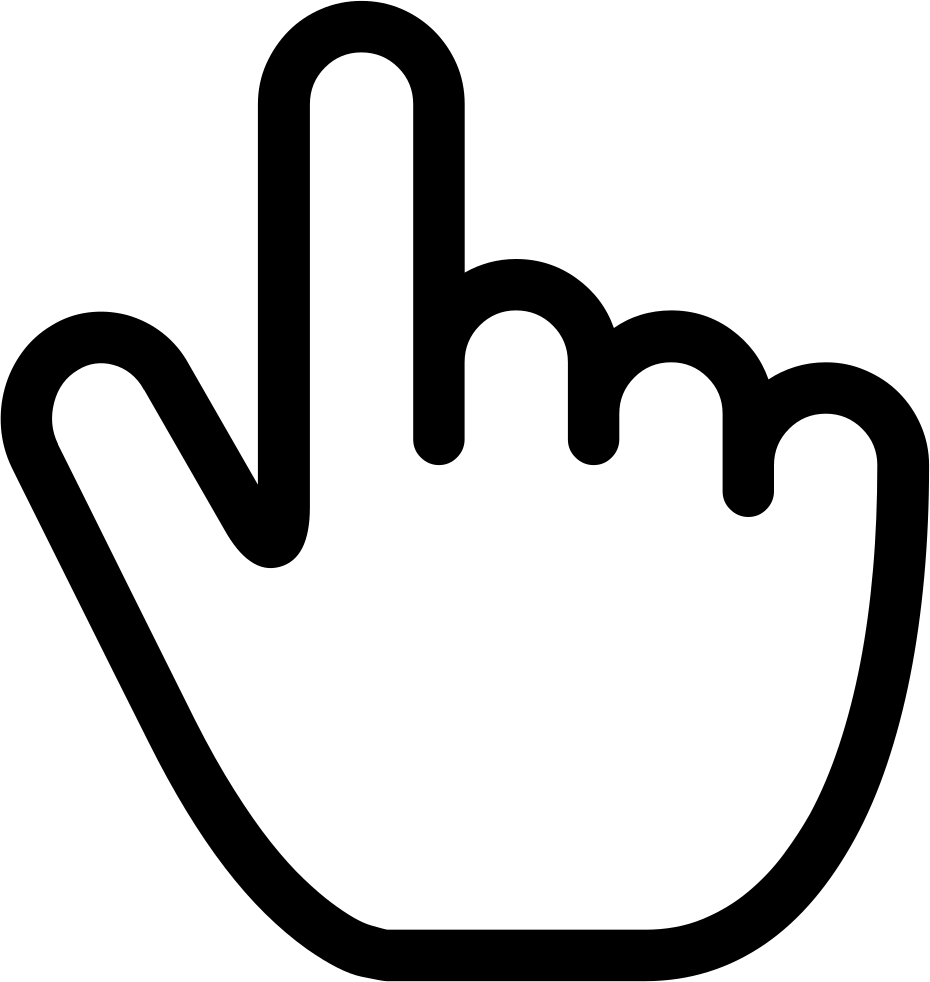 ARGOMENTI GUIDA
Clicca sul link per raggiungere 
la sezione dedicata
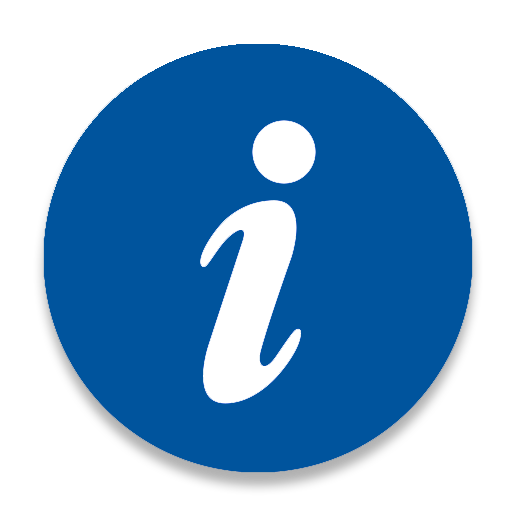 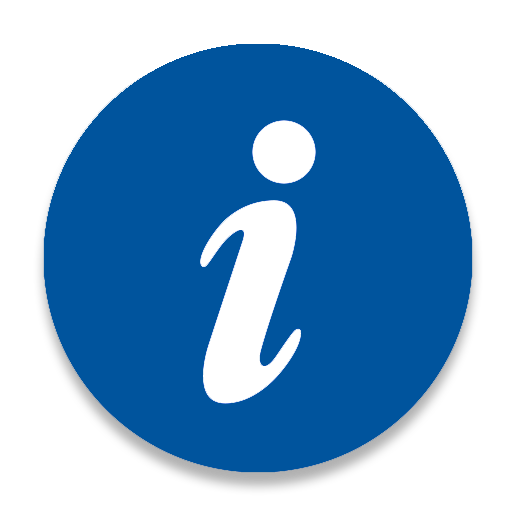 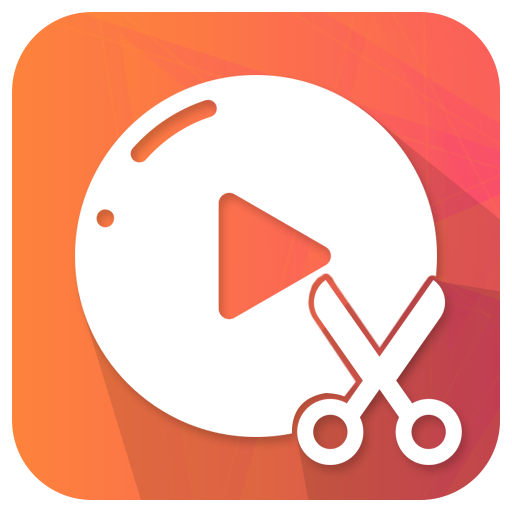 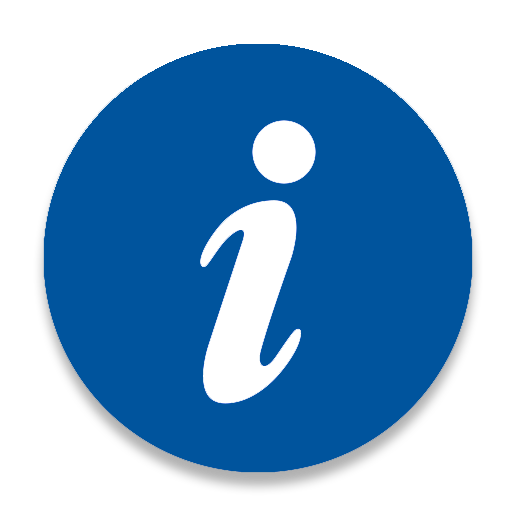 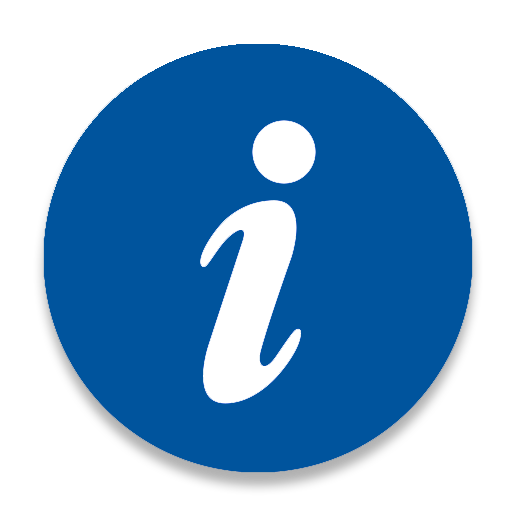 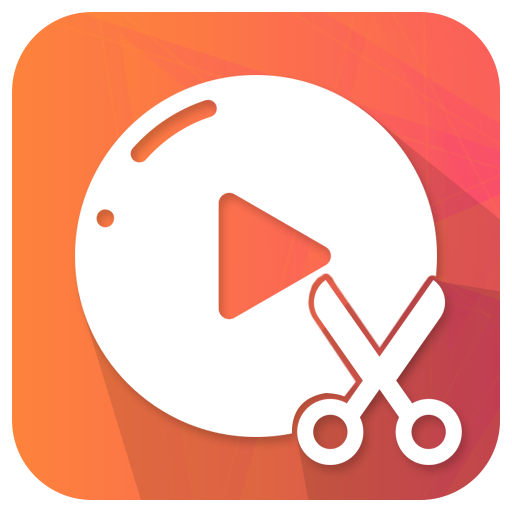 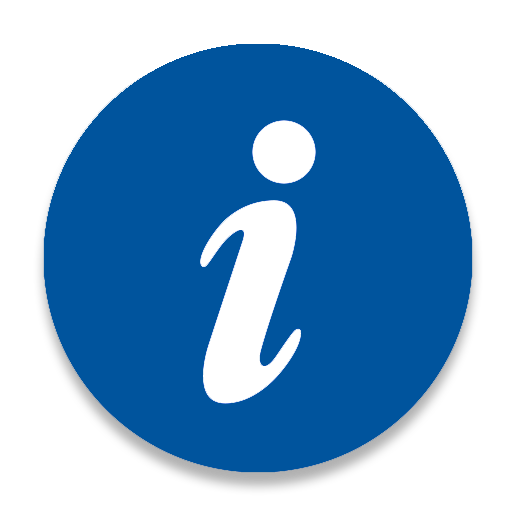 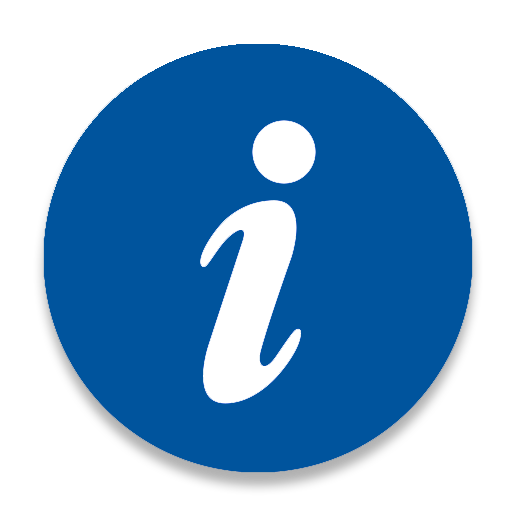 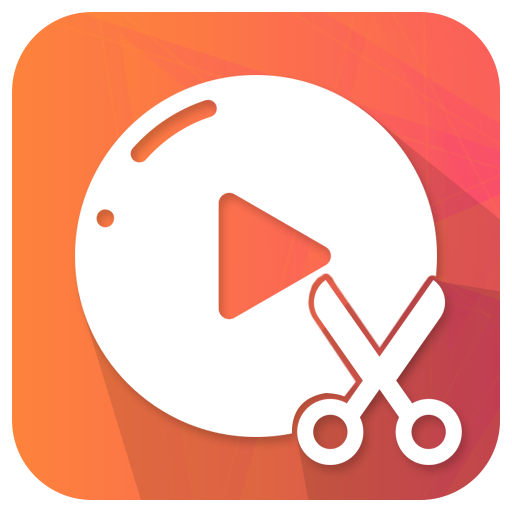 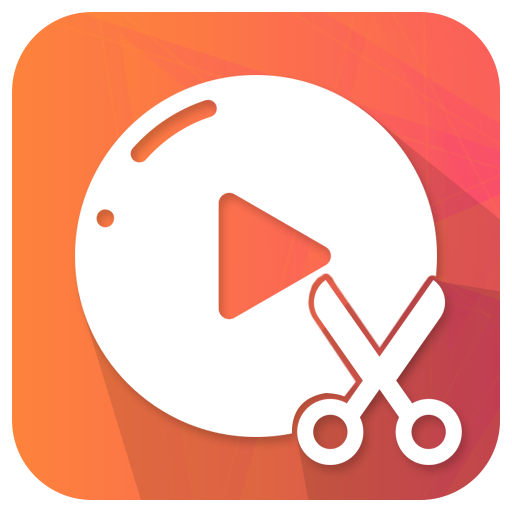 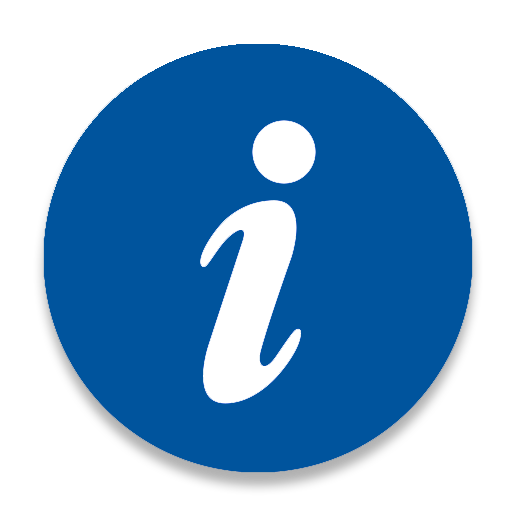 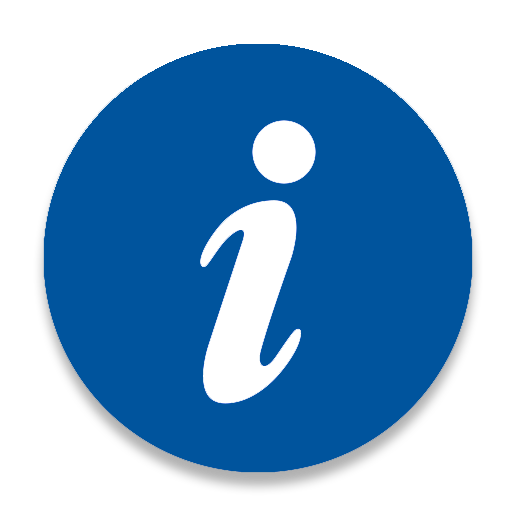 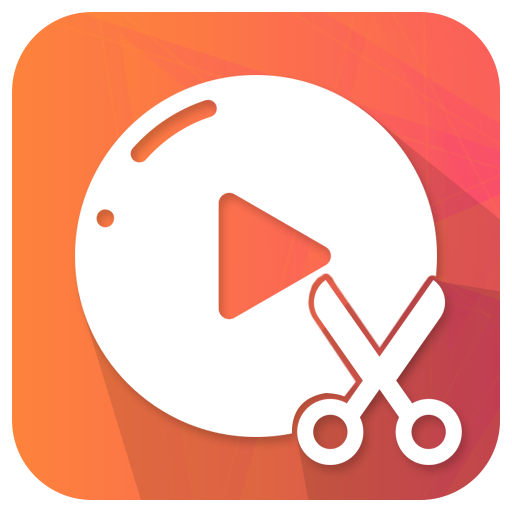 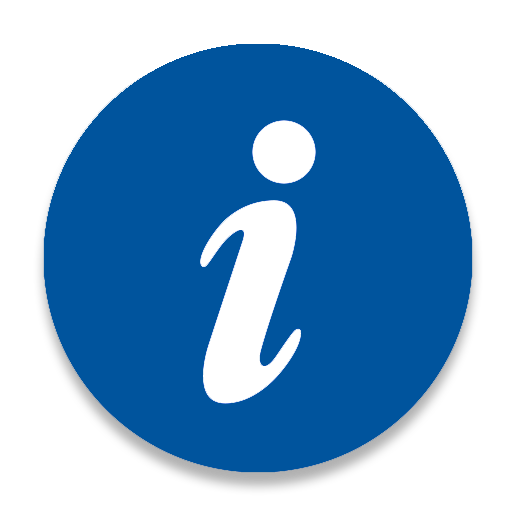 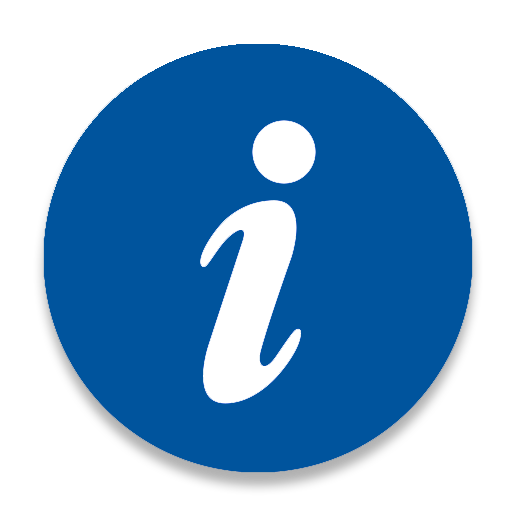 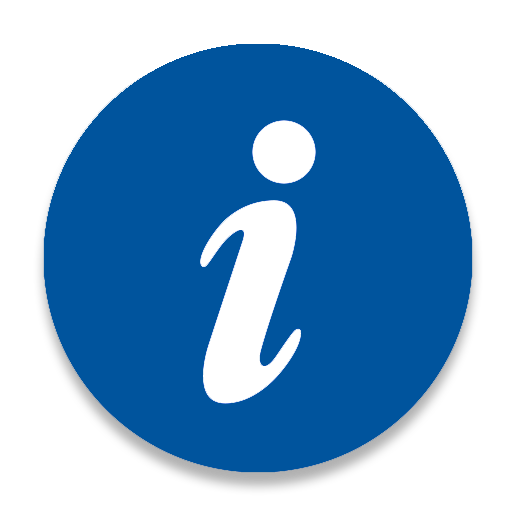 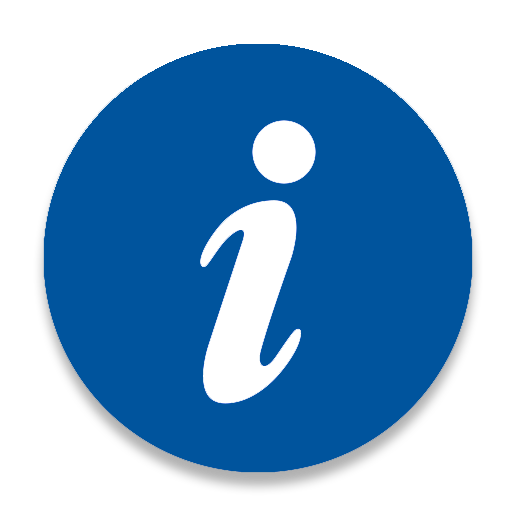 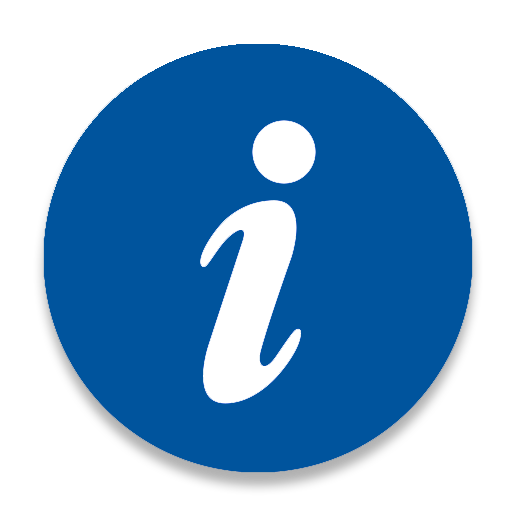 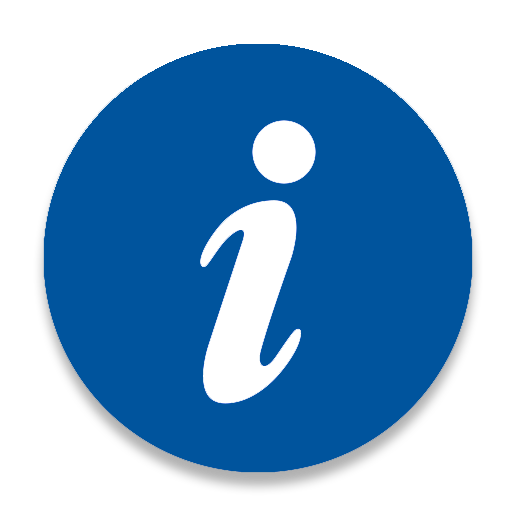 Cos’è Store Online?
Una piattaforma web per la digitazione degli ordini P&G in sostituzione a WOM
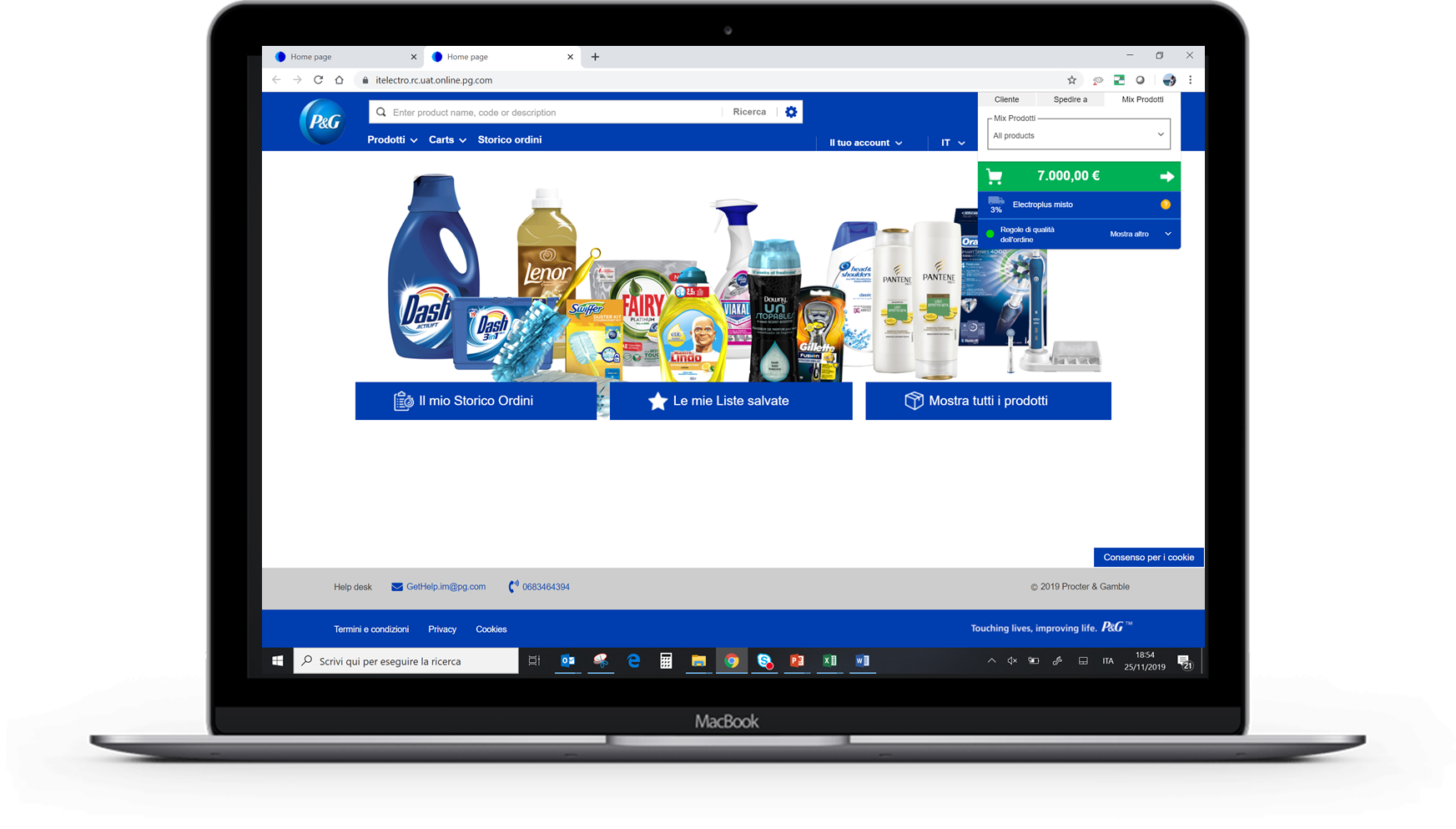 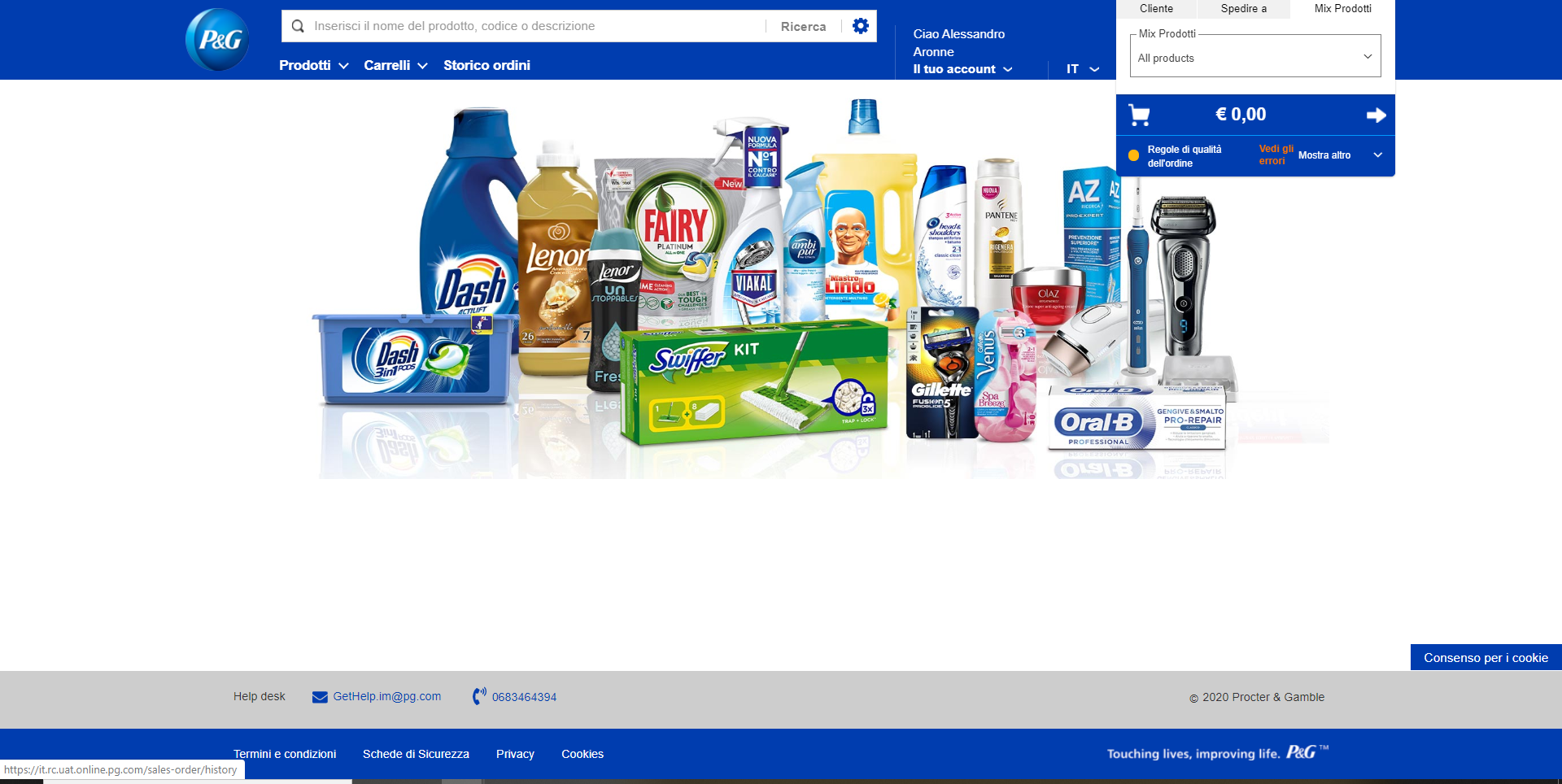 Versione DESKTOP per PC
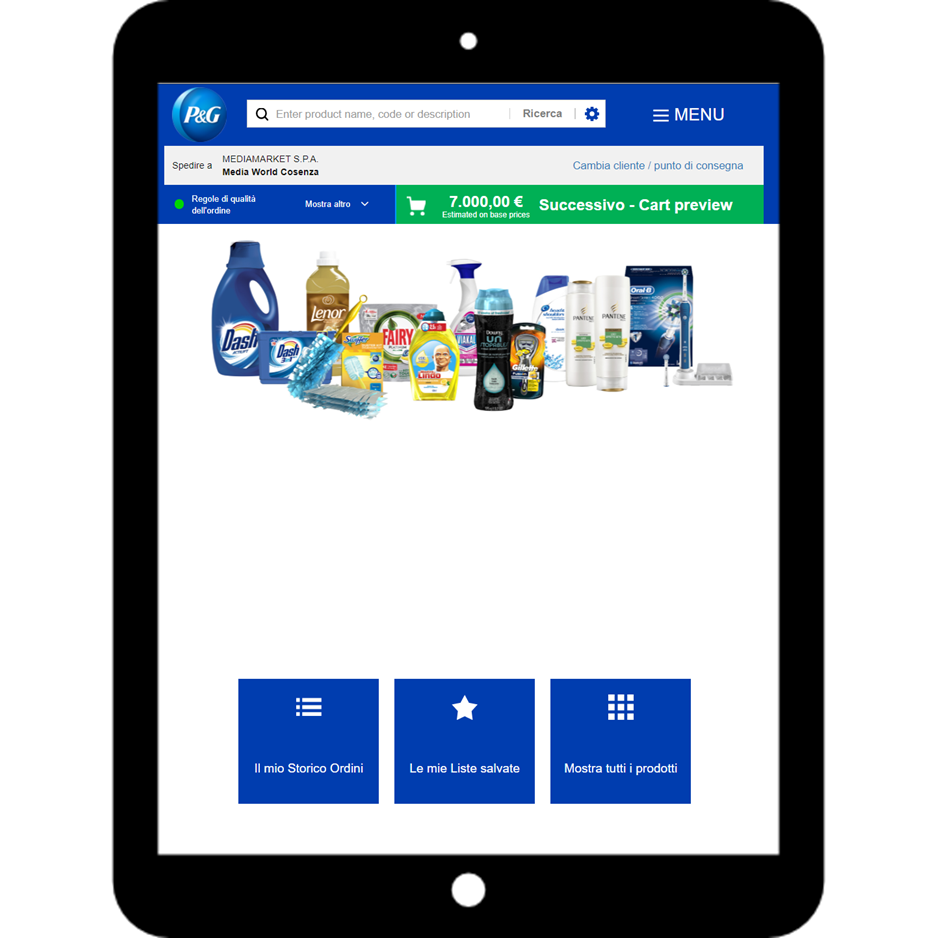 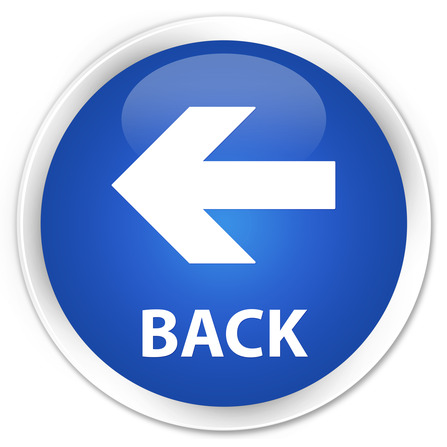 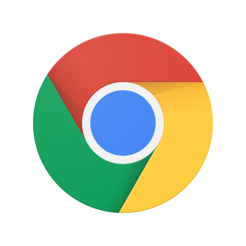 = Utilizzare sempre Chrome con la versione per PC
Versione MOBILE per iPad
Cos’è Store Online?
Sotto trovate i link di accesso divisi per Sales Area
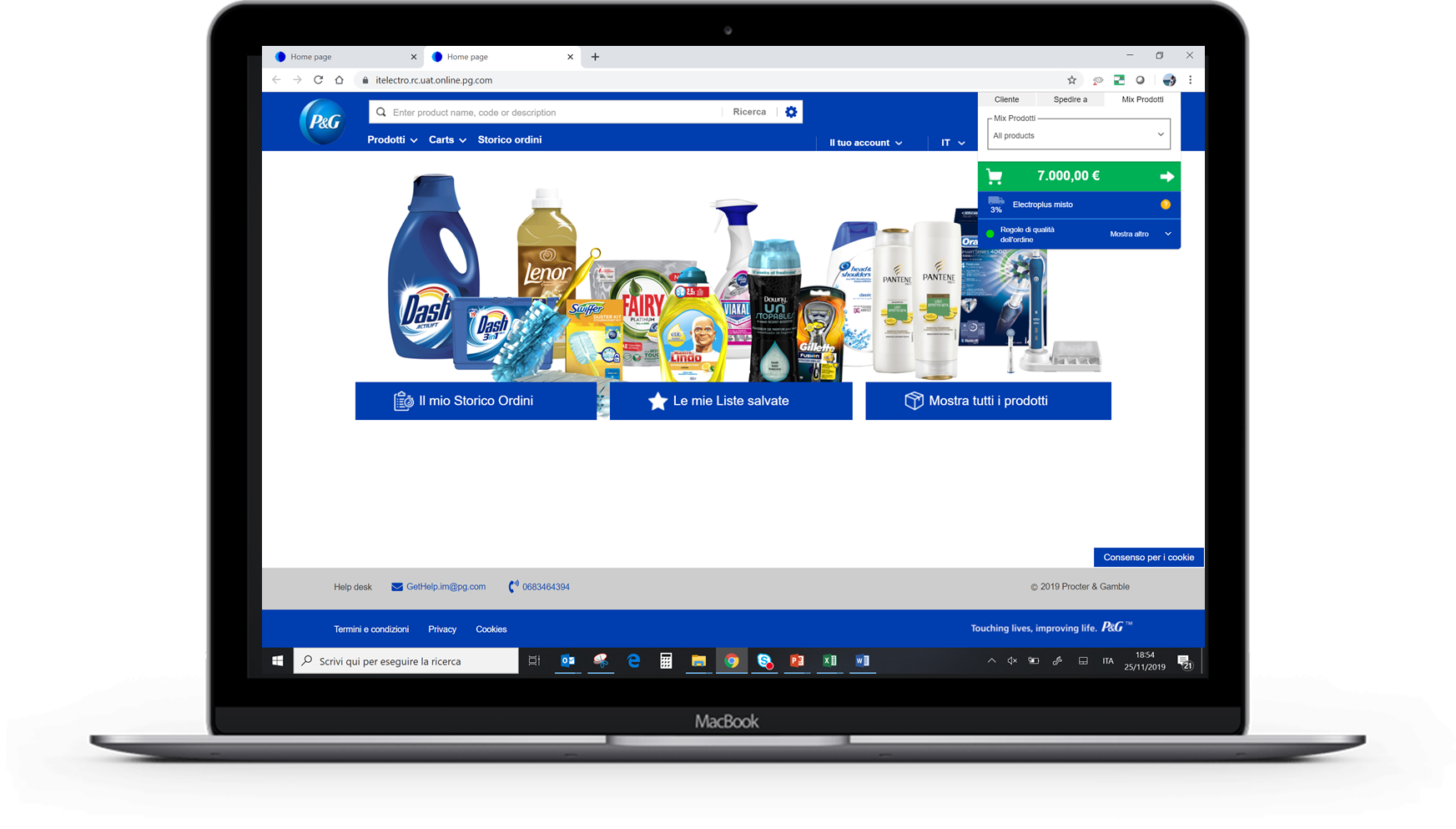 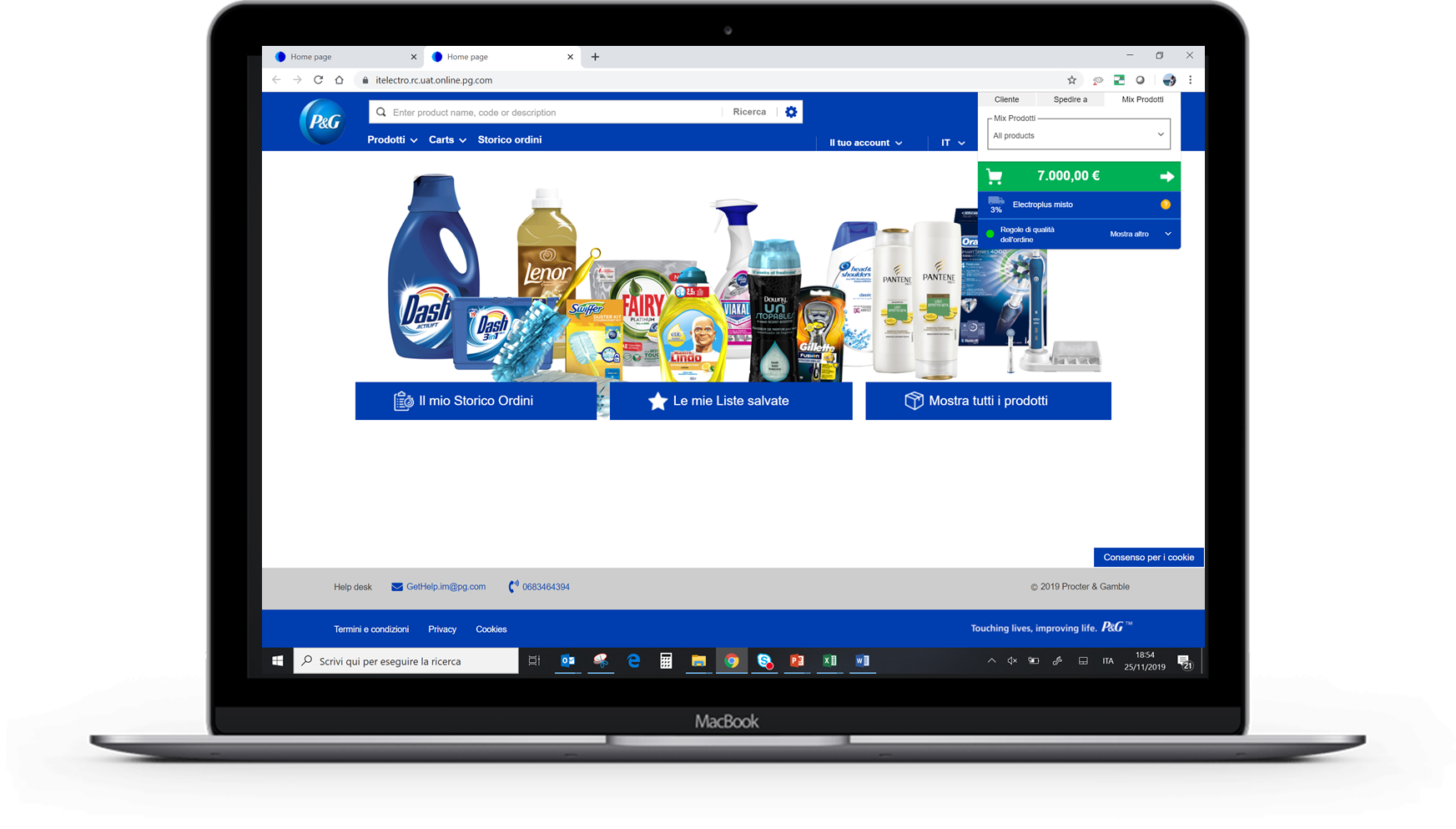 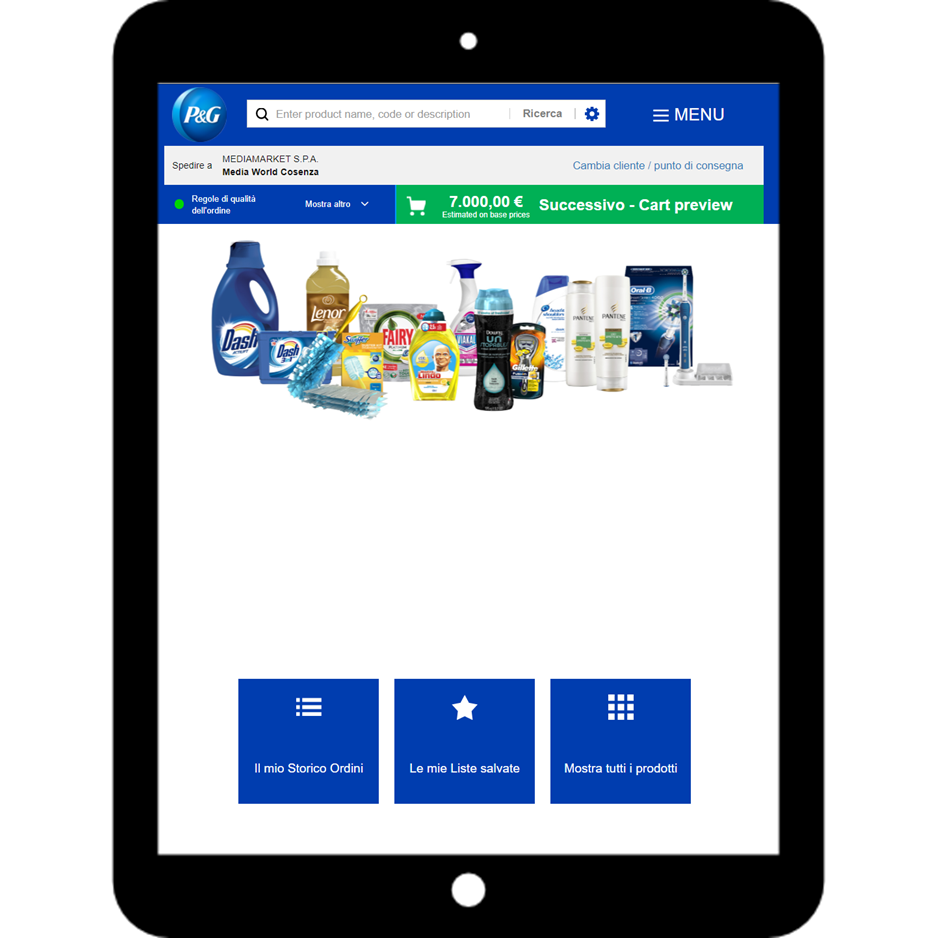 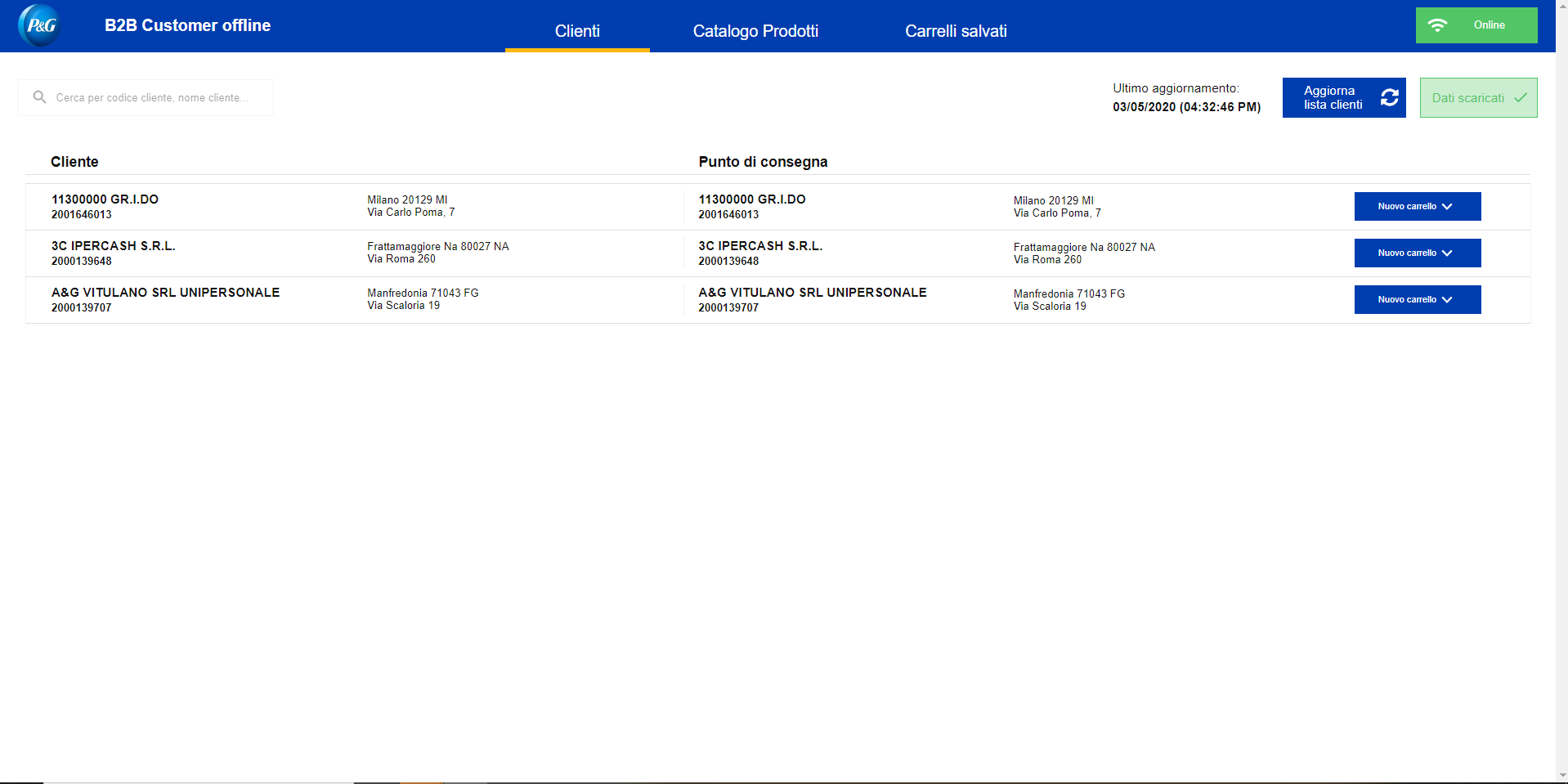 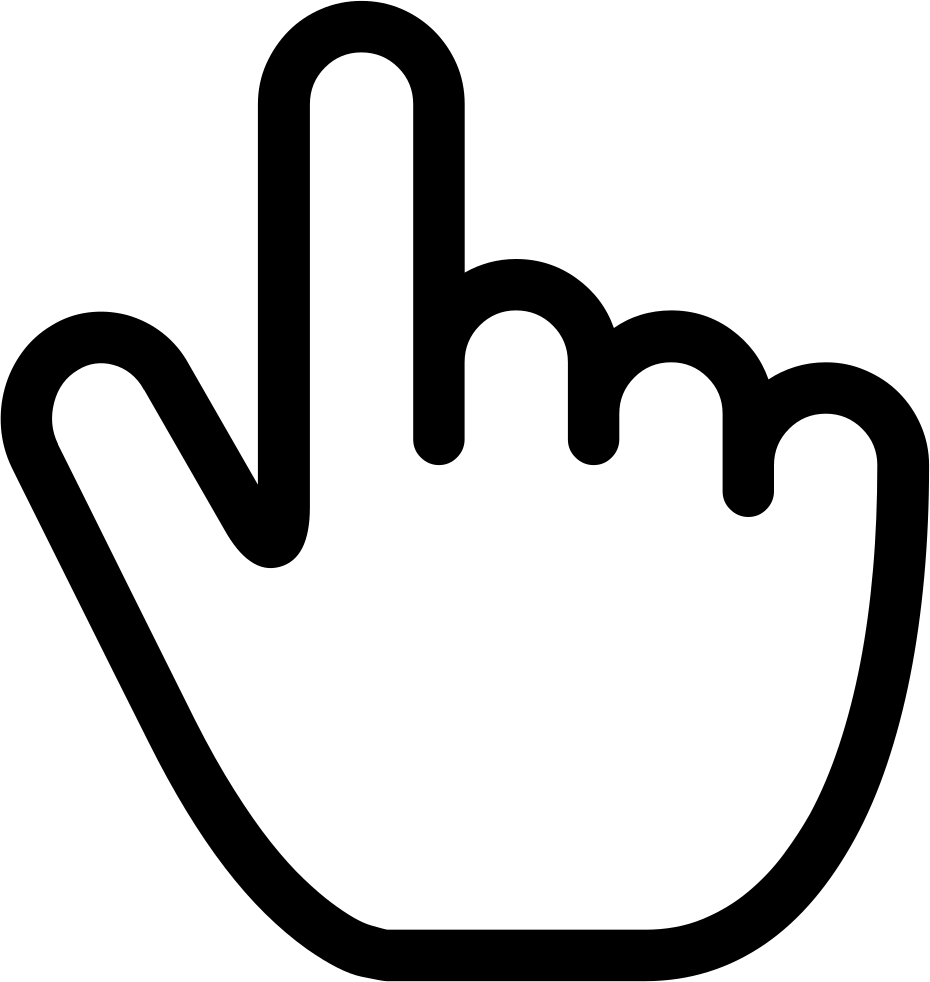 ARGOMENTI GUIDA
Clicca sul link per raggiungere 
la sezione dedicata
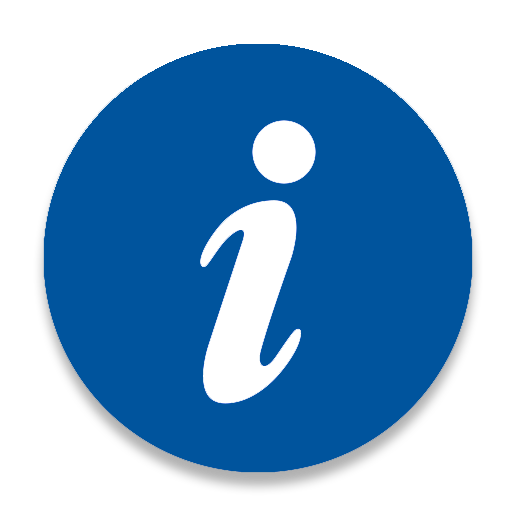 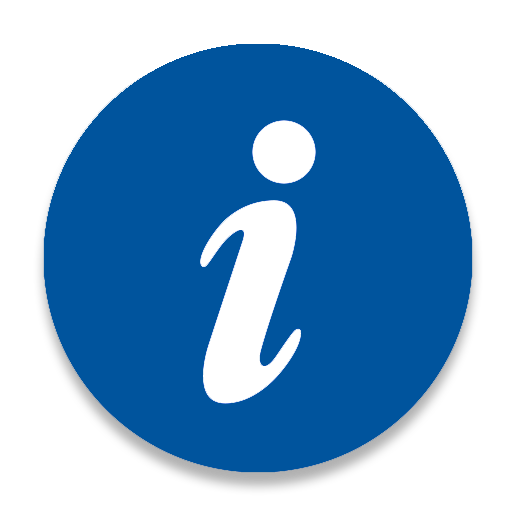 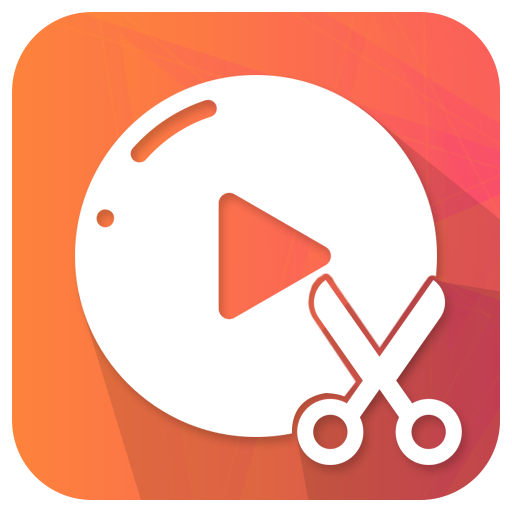 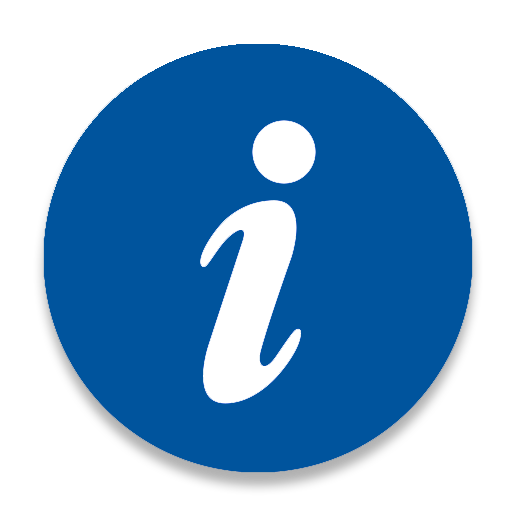 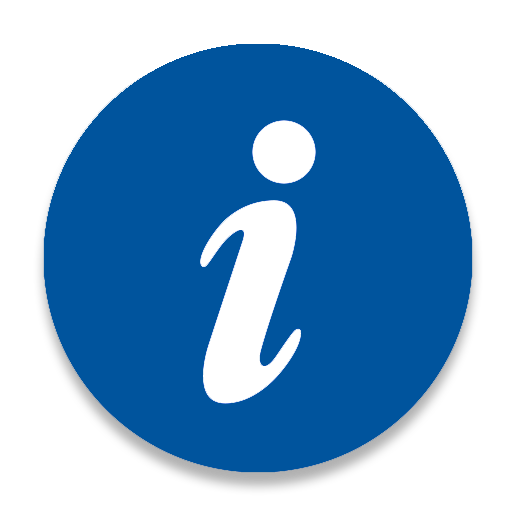 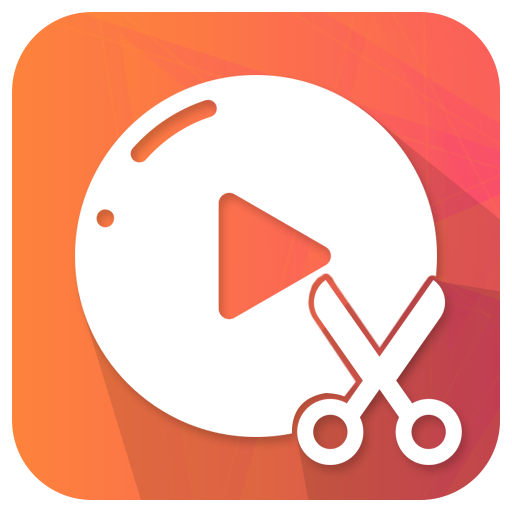 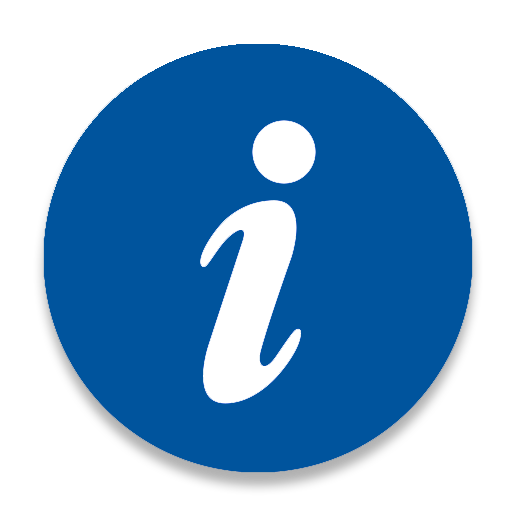 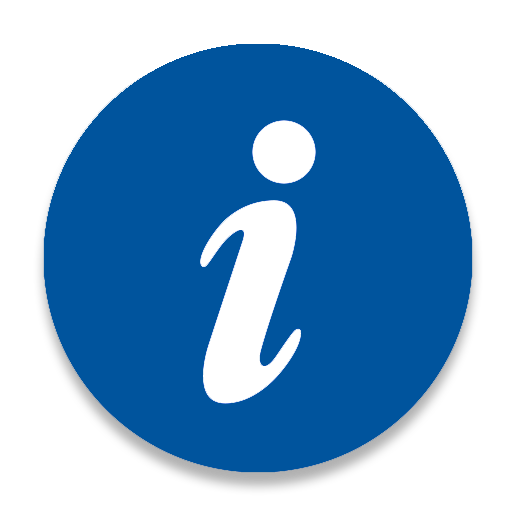 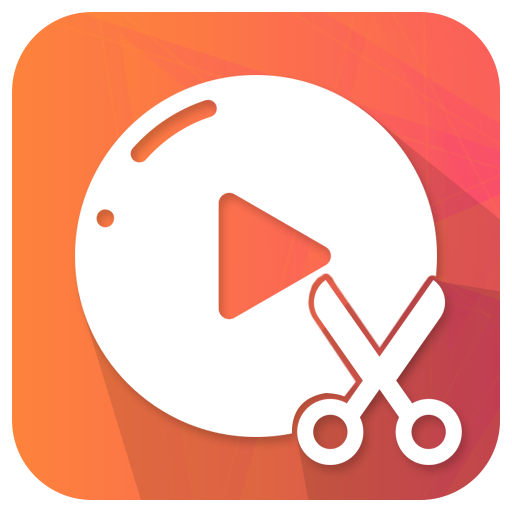 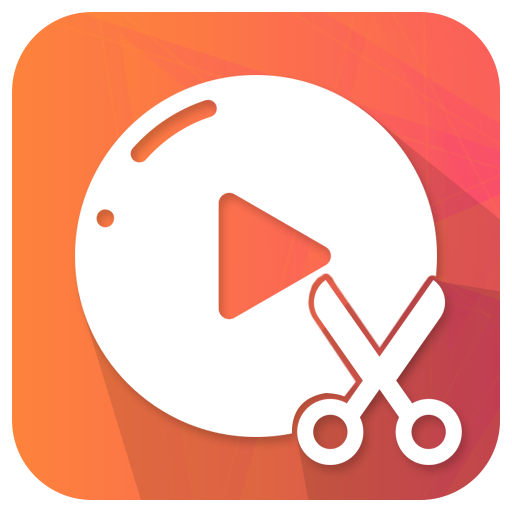 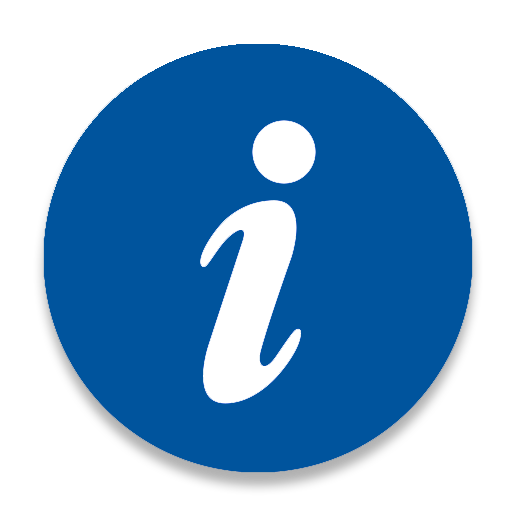 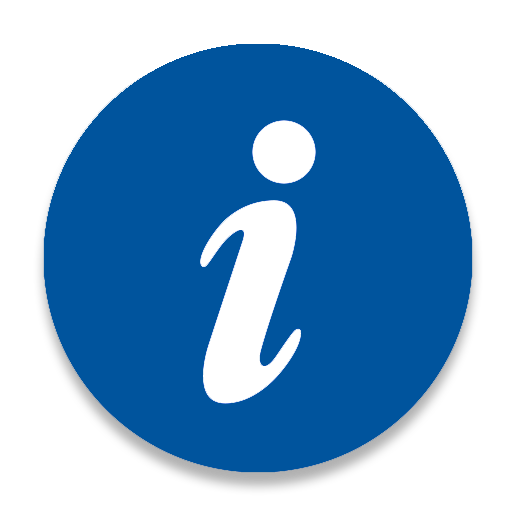 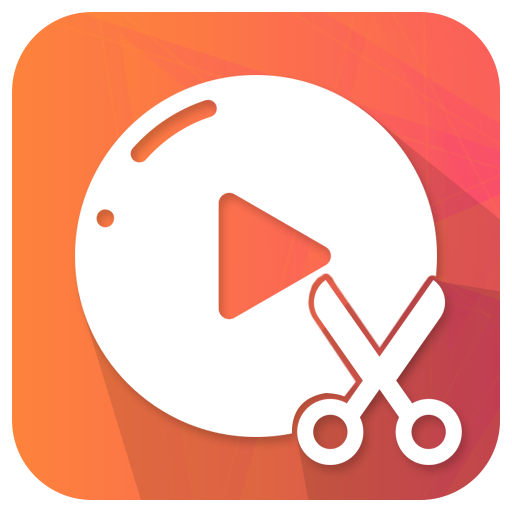 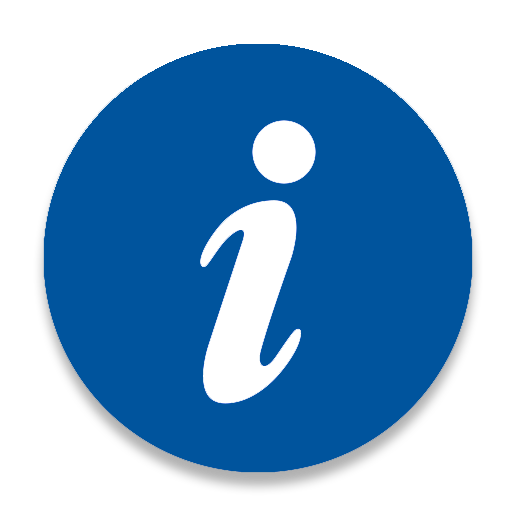 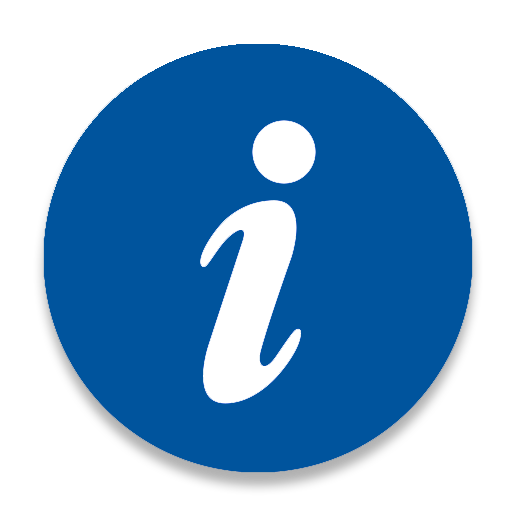 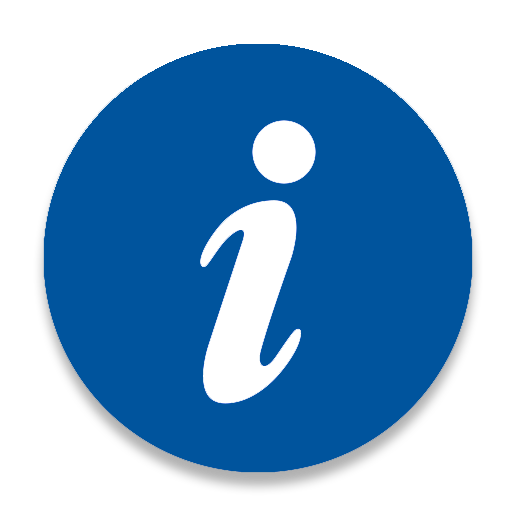 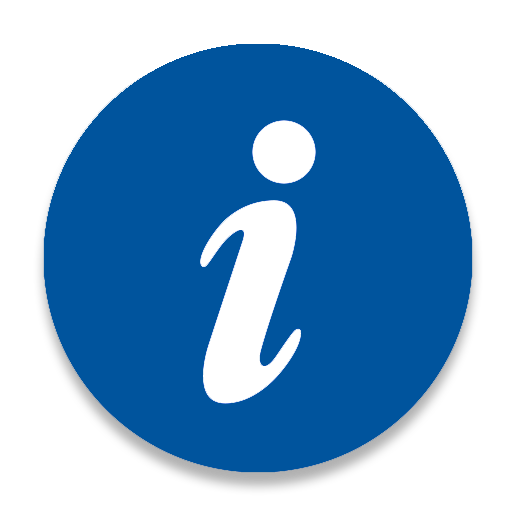 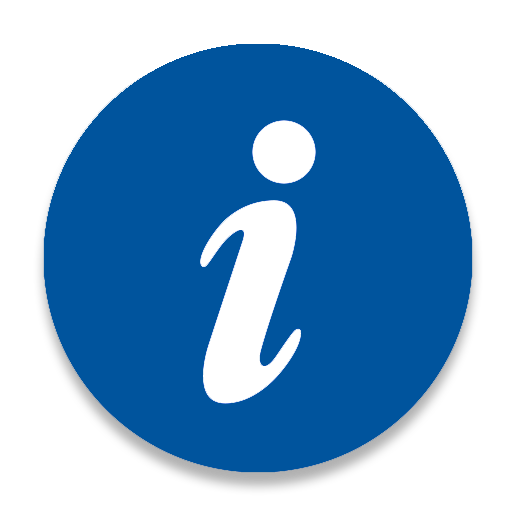 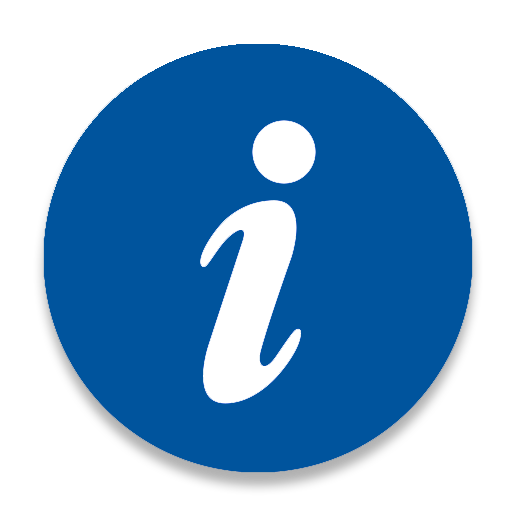 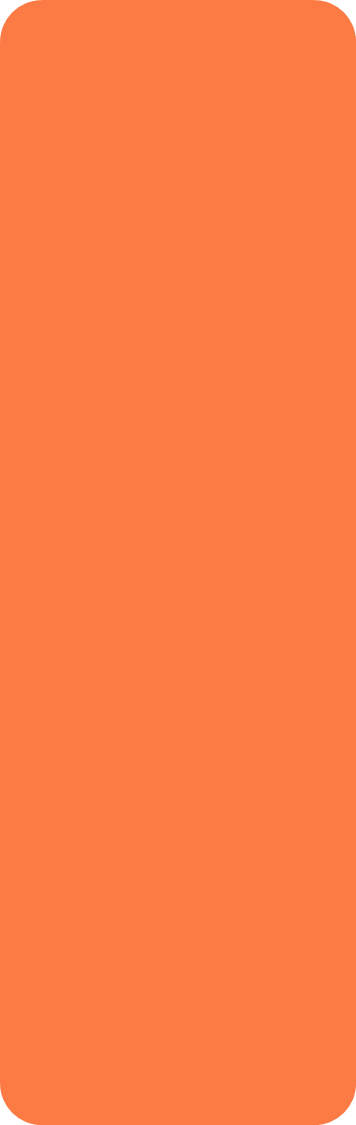 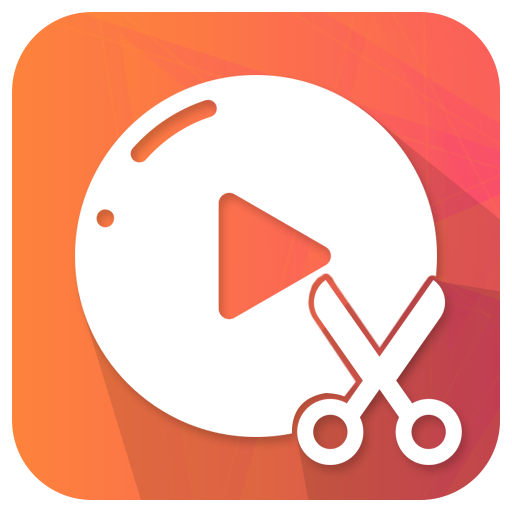 VIDEO Store Online – Log in
GUARDA IL VIDEO
PREMI PLAY

oppure


LEGGI  LA GUIDA 
PER MAGGIORI INFORMAZIONI CLICCA QUI



oppure

TORNA ALLA HOME
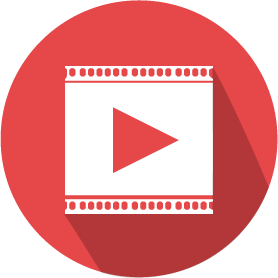 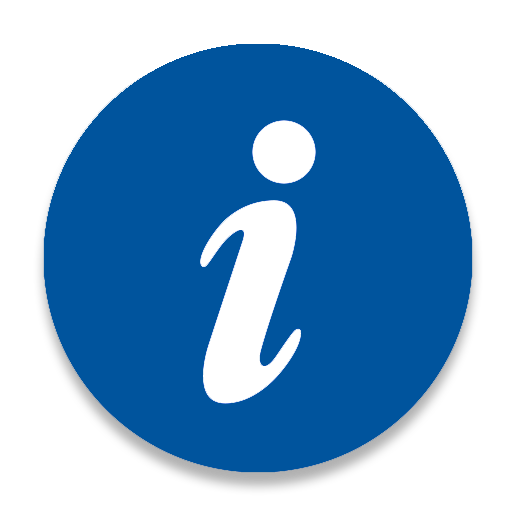 GUARDA IL VIDEO ONLINE o SCARICALO
PER AVERE UNA QUALITA’ VIDEO MAGGIORE
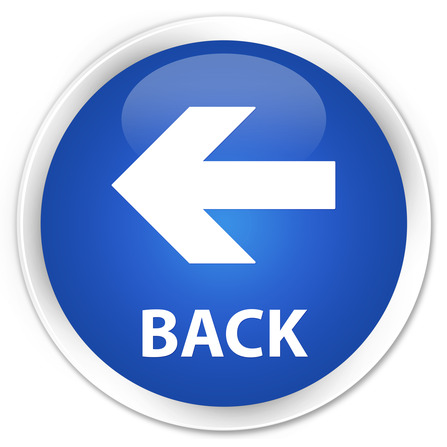 Store Online – Log in
Cliccare su Log in with your P&G account ed inserire le credenziali personali di intranet
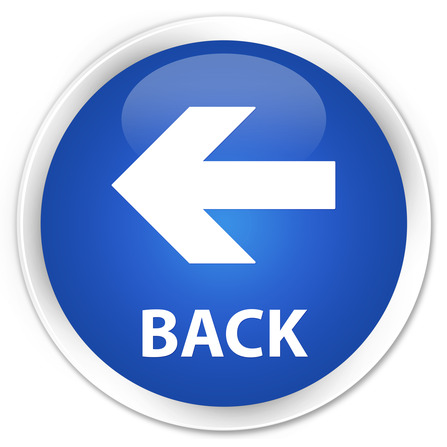 Store Online – Selezione Cliente e Mix Prodotti
Inserire:
CLIENTE
PUNTO DI CONSEGNA
ALL PRODUCTS
1
2
3
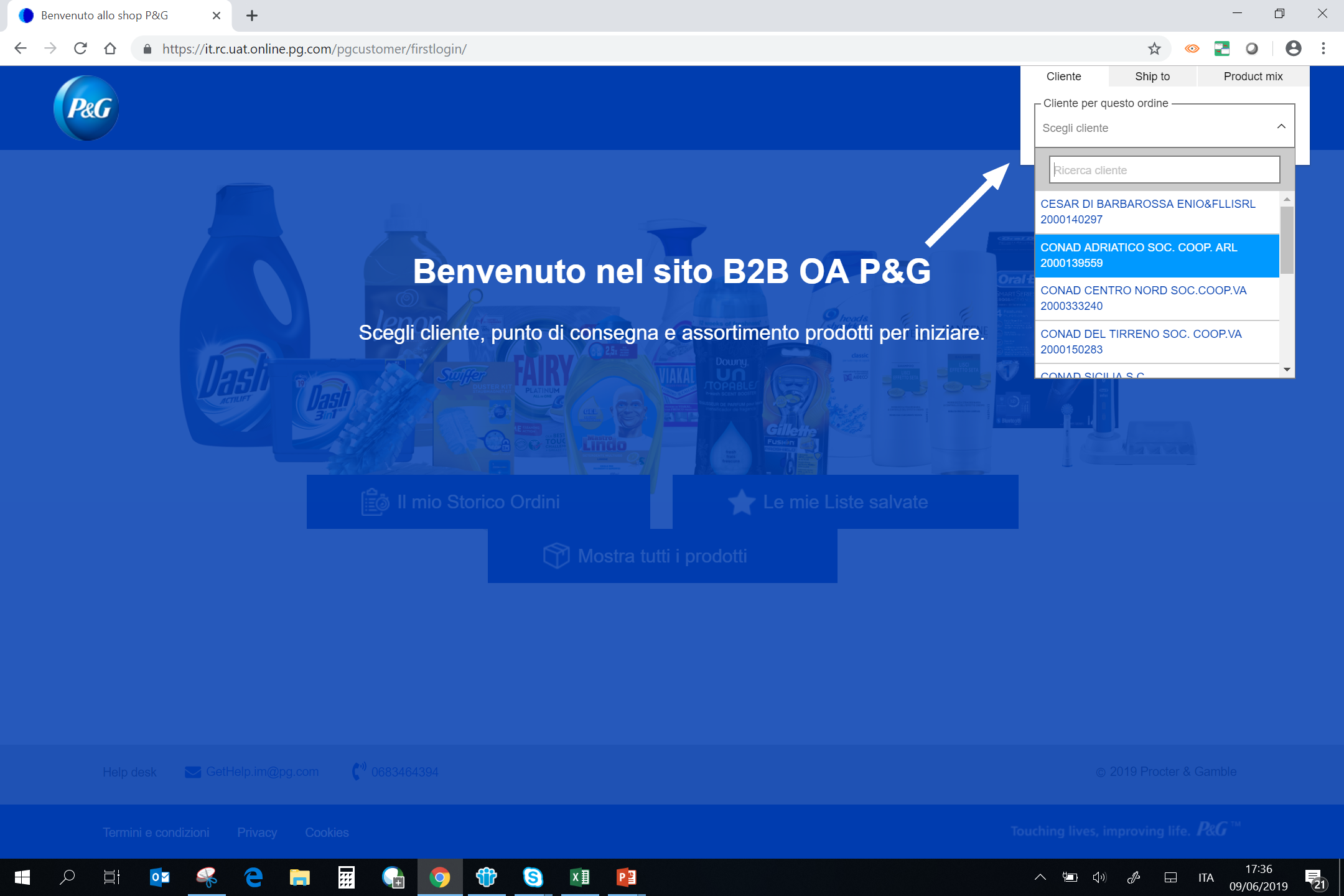 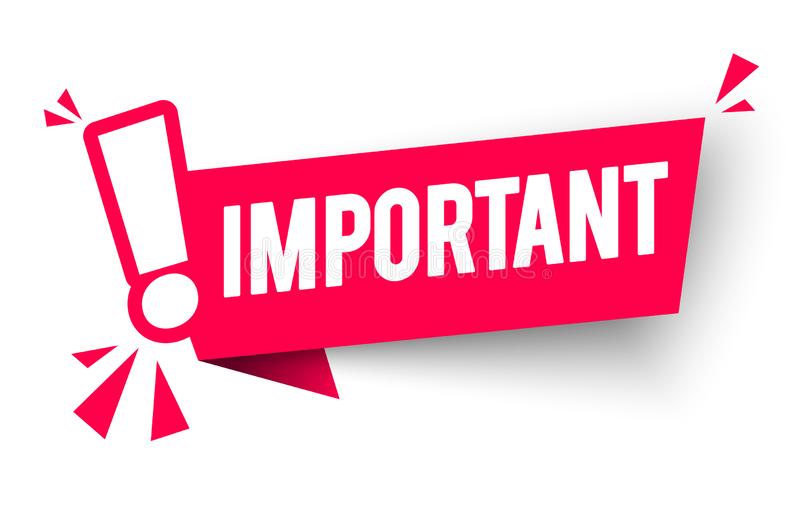 EFFETTUARE QUESTI TRE PASSAGGI OGNI VOLTA CHE SI VUOLE CAMBIARE CLIENTE
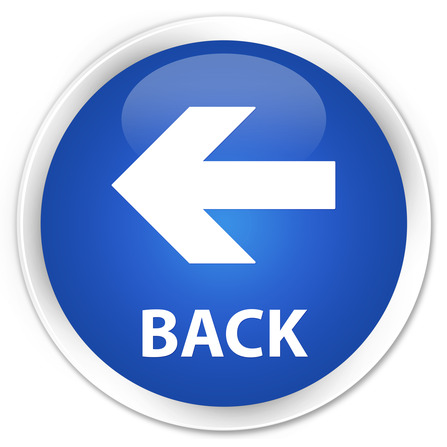 Selezionare CLIENTE
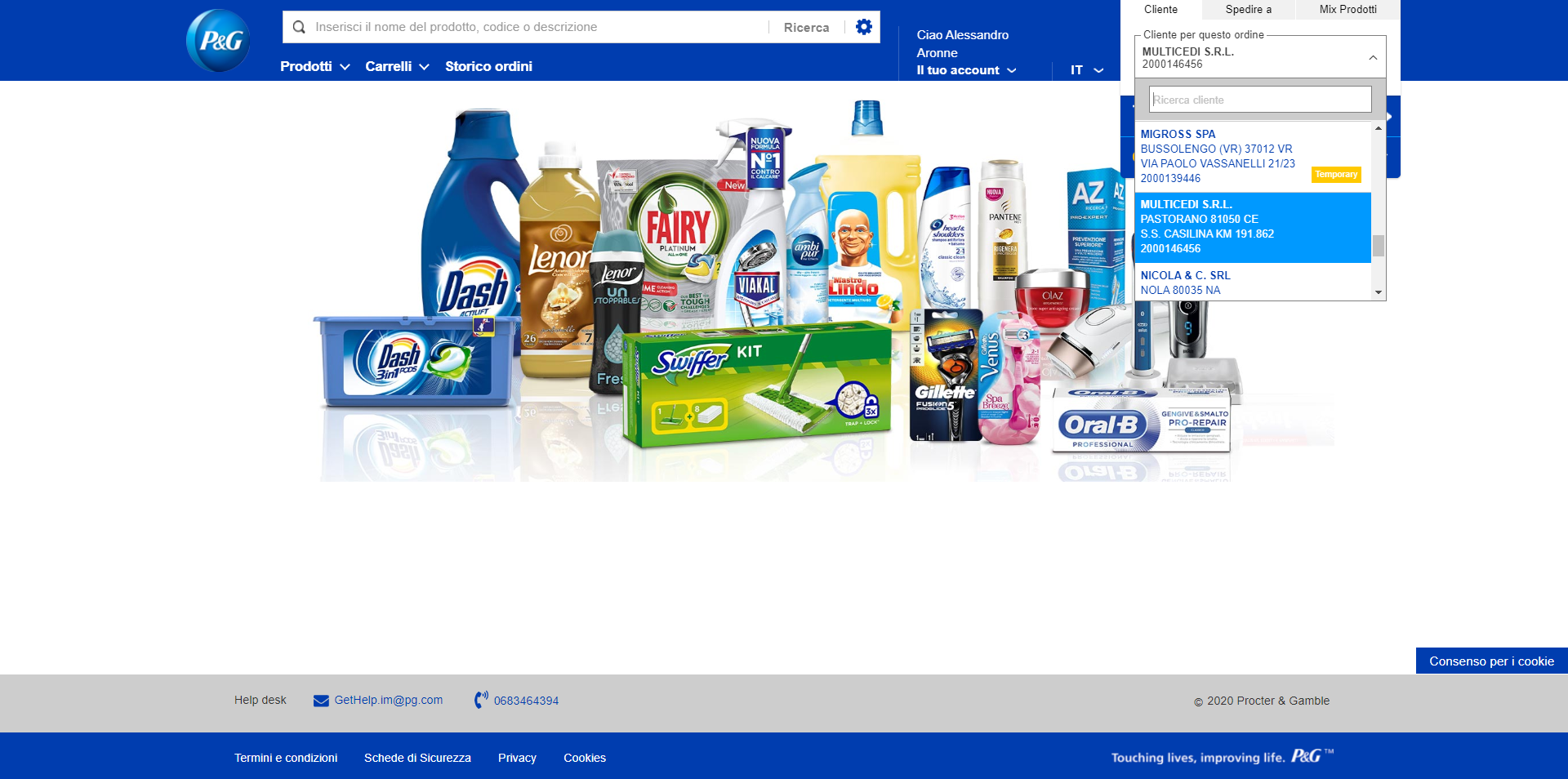 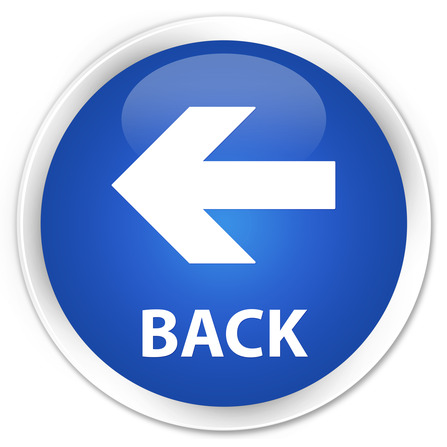 Selezionare PUNTO DI CONSEGNA
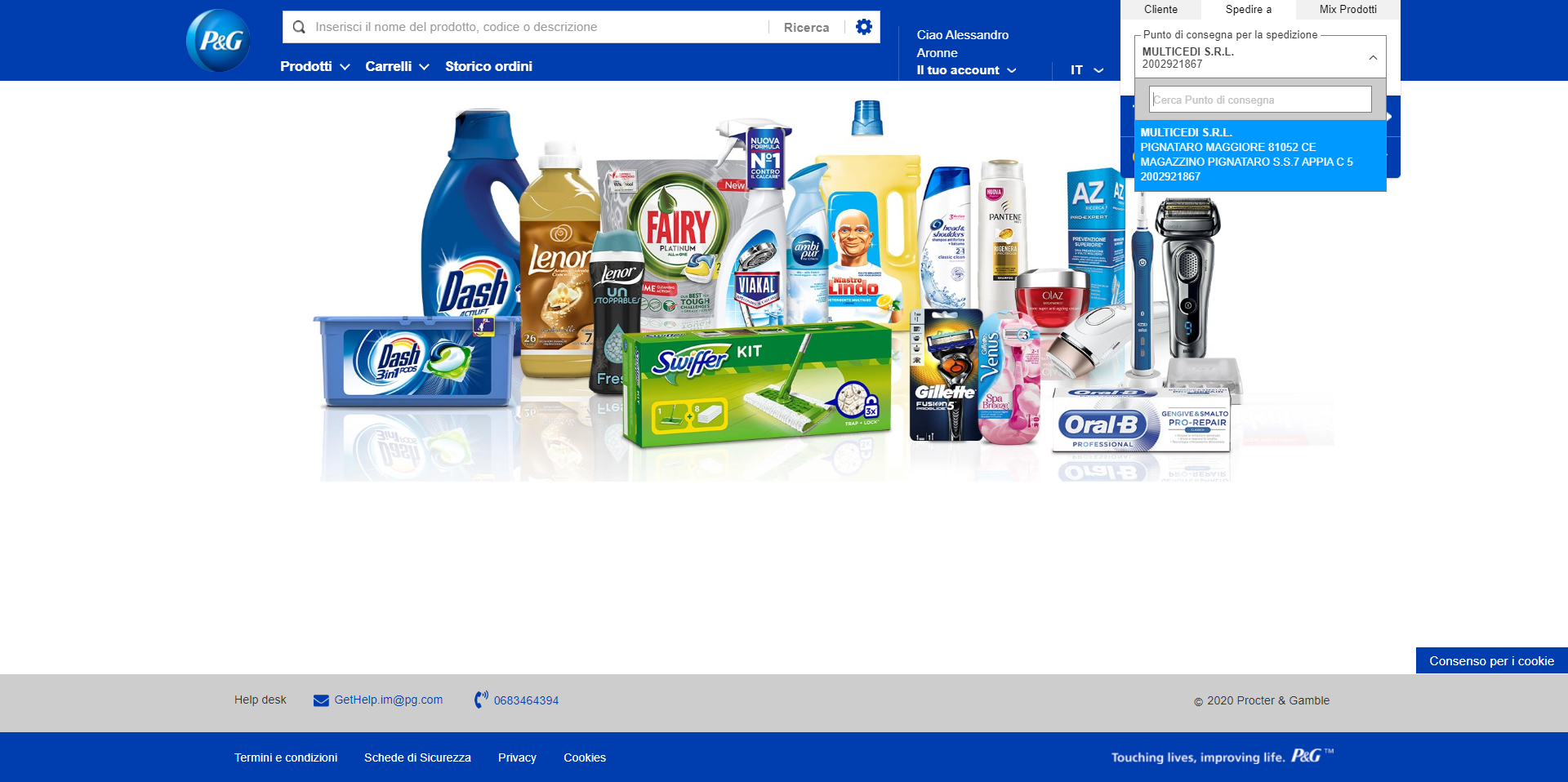 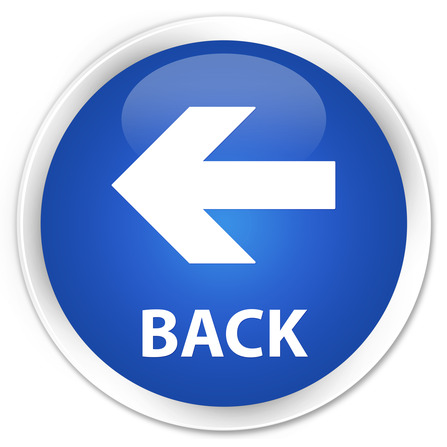 Selezionare ALL PRODUCTS o HBCG o AMBIPUR ONLY
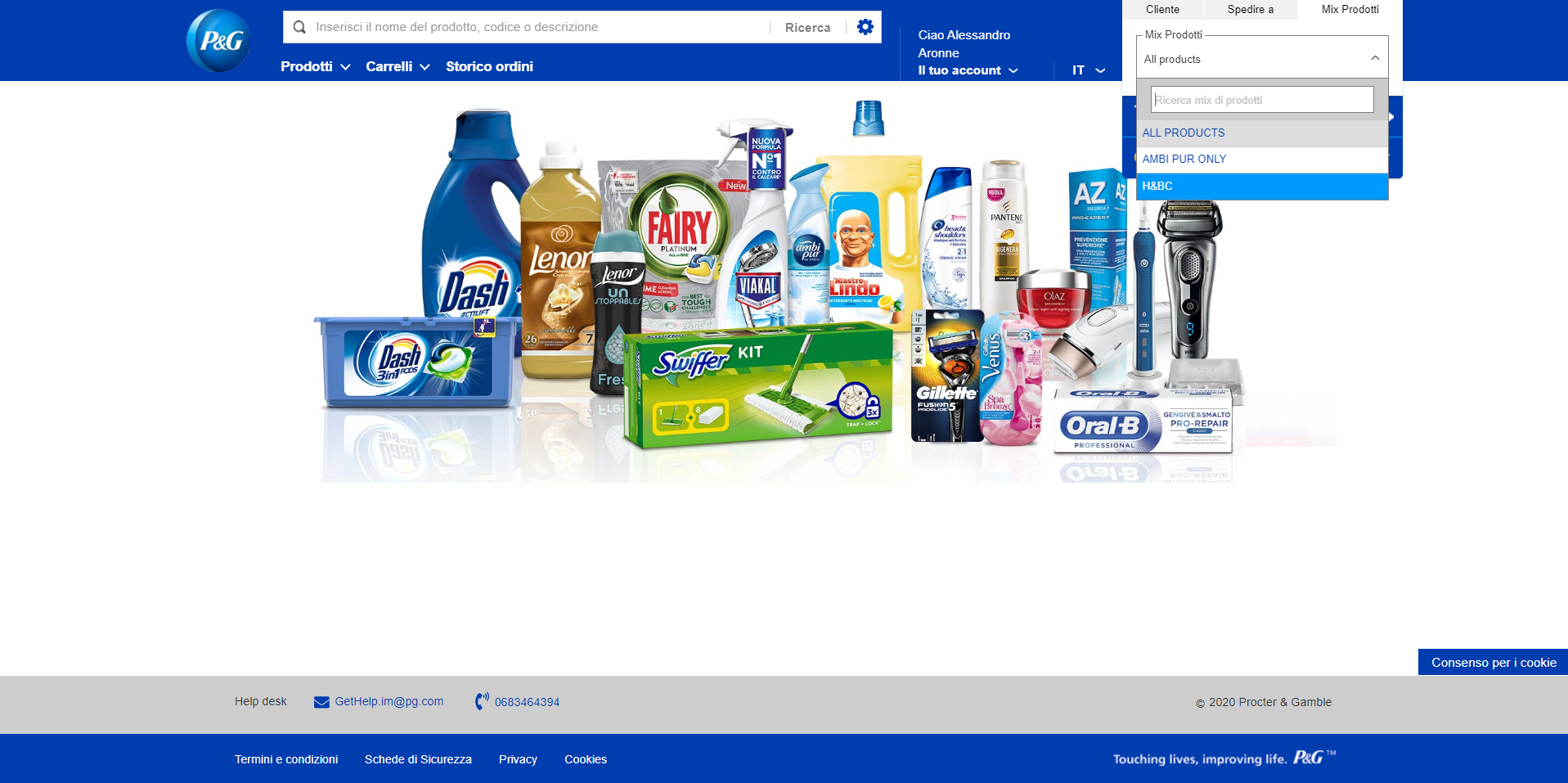 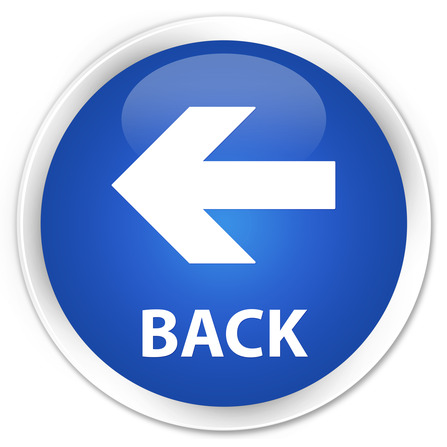 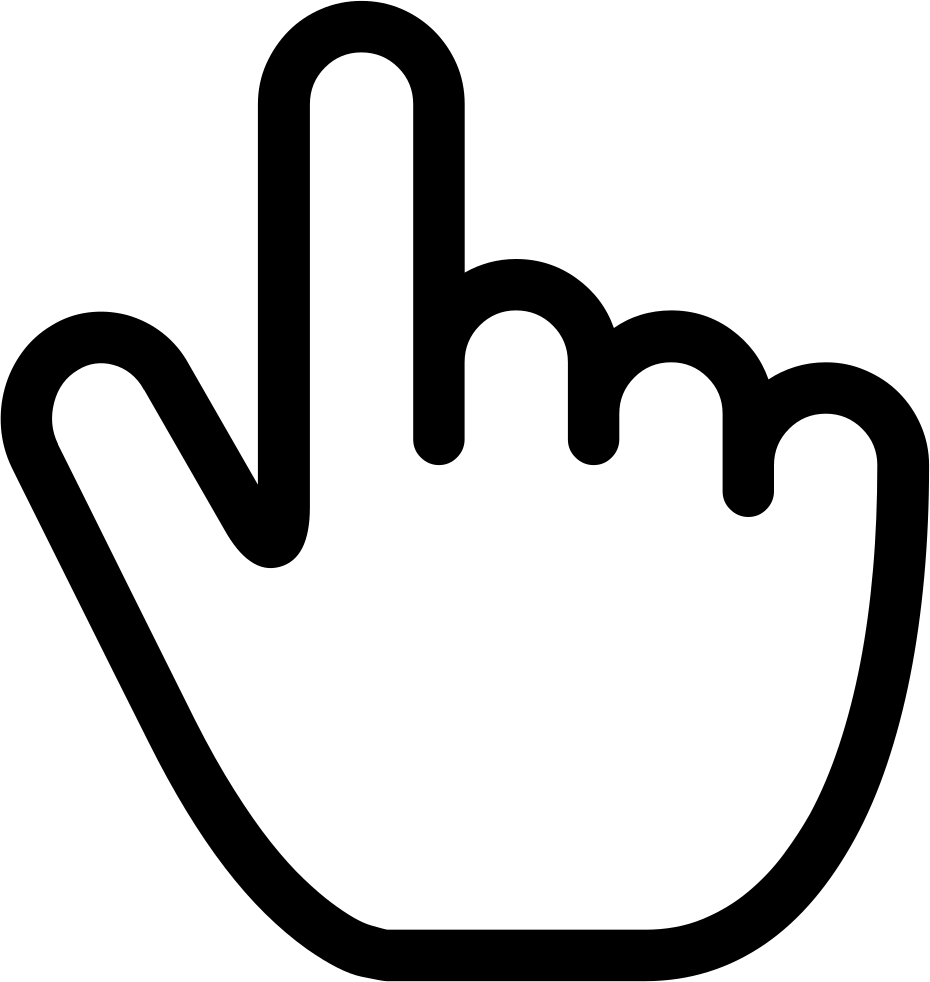 ARGOMENTI GUIDA
Clicca sul link per raggiungere 
la sezione dedicata
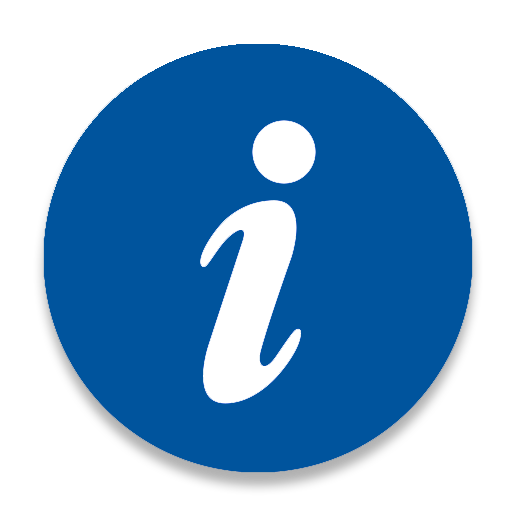 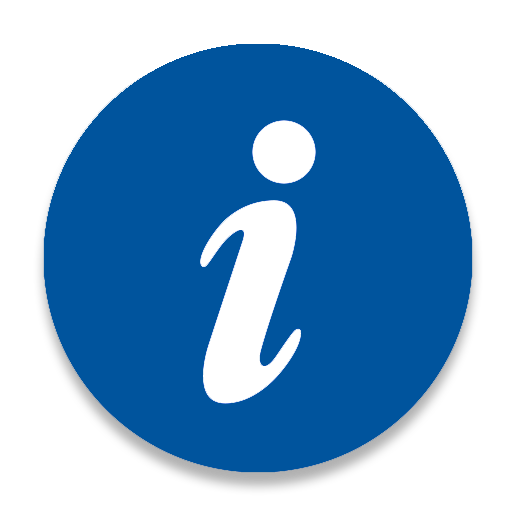 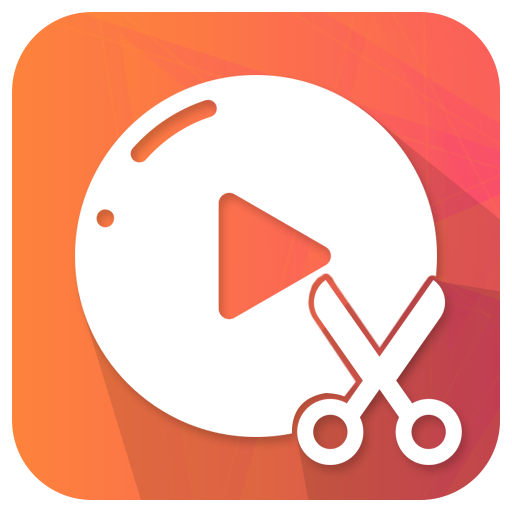 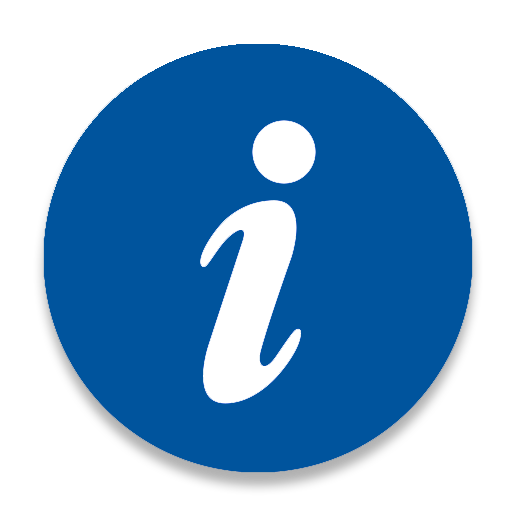 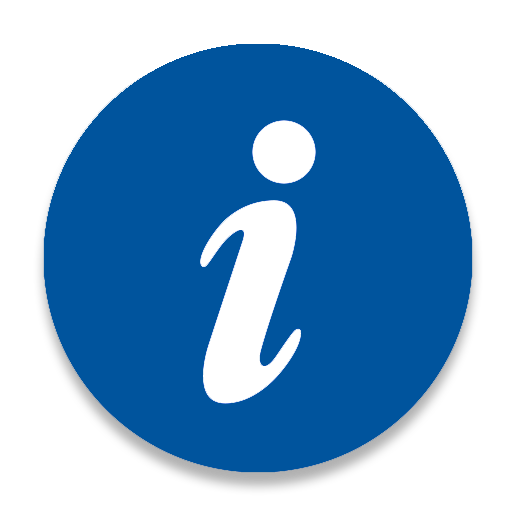 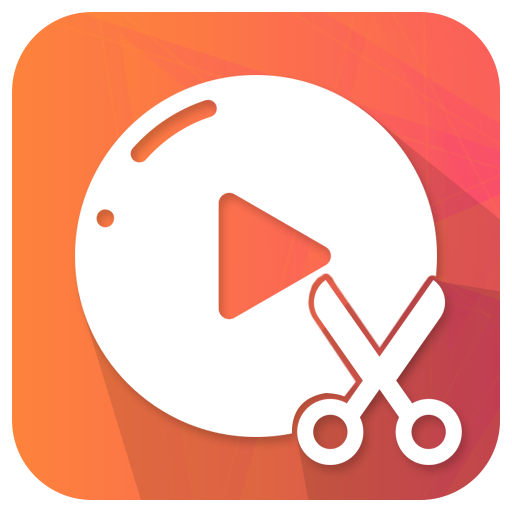 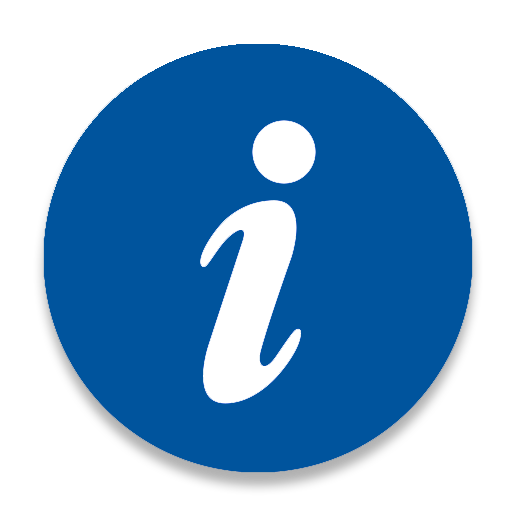 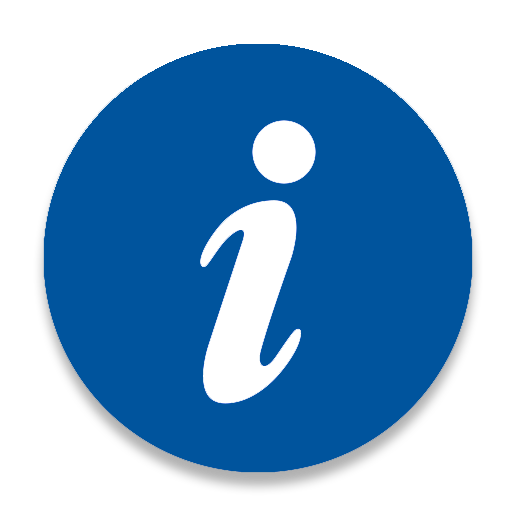 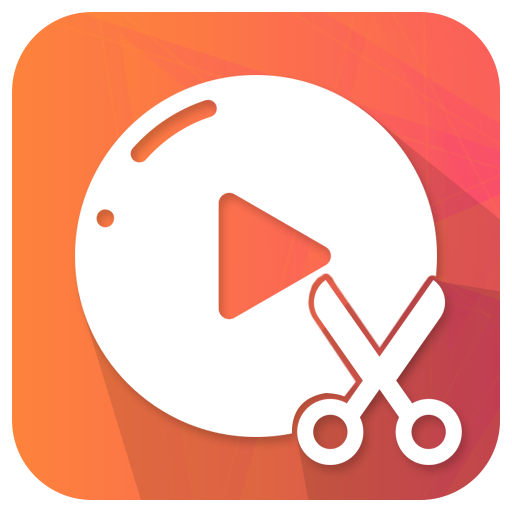 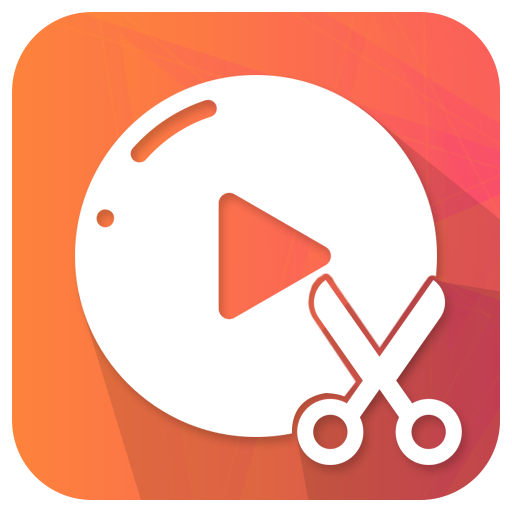 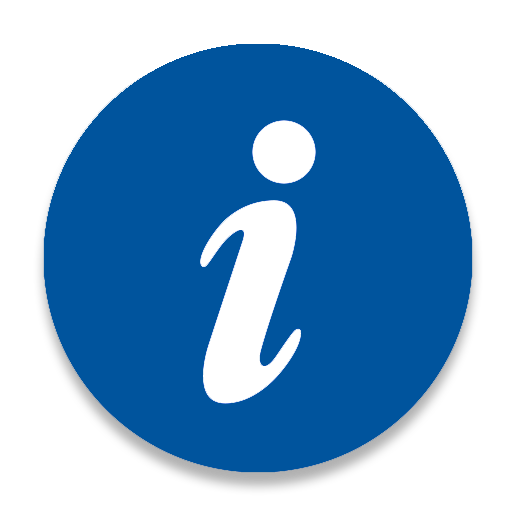 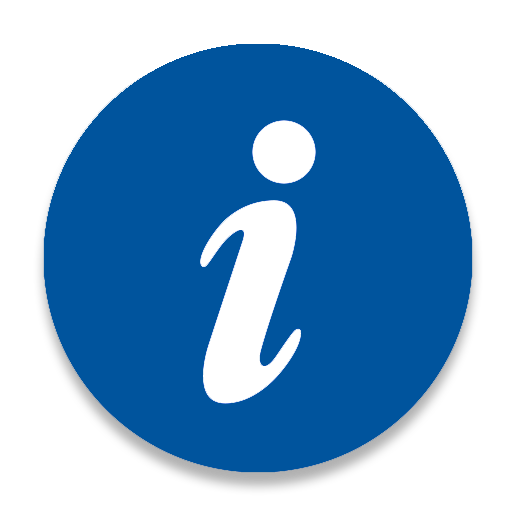 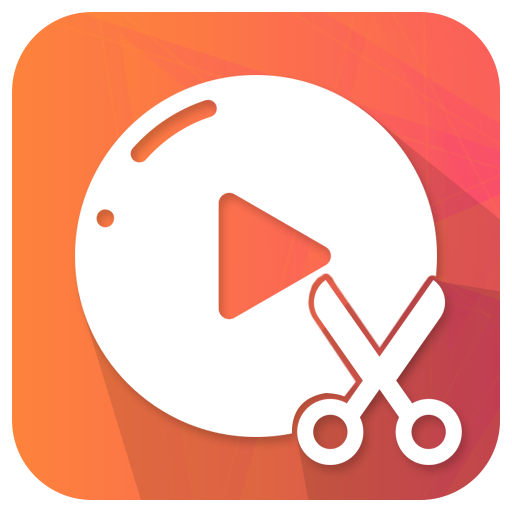 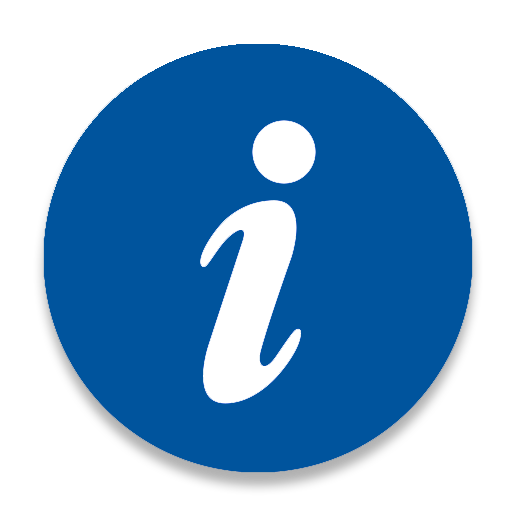 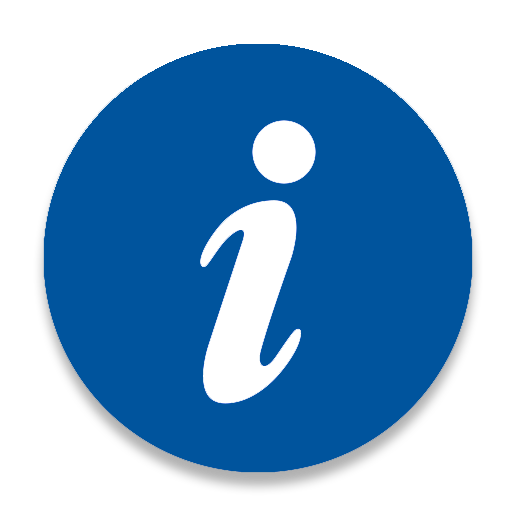 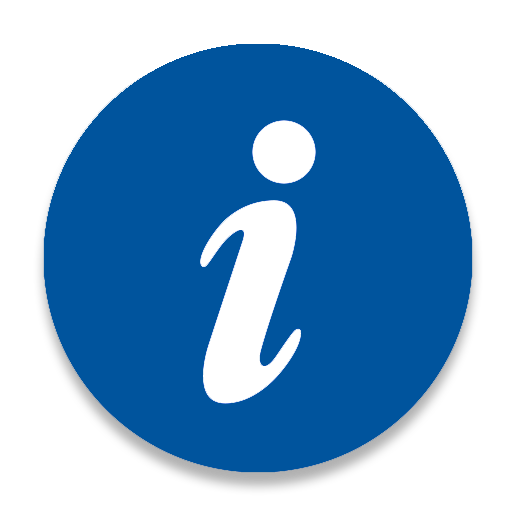 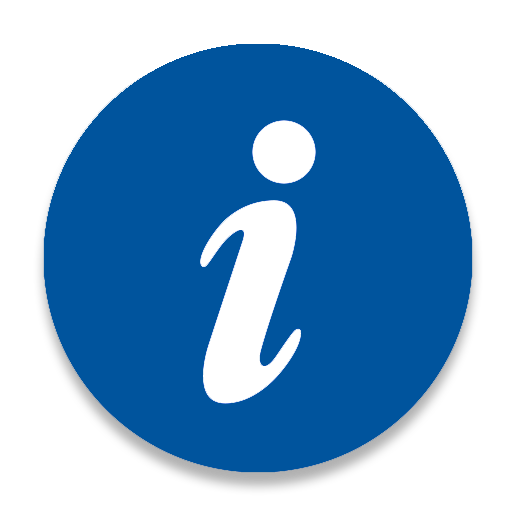 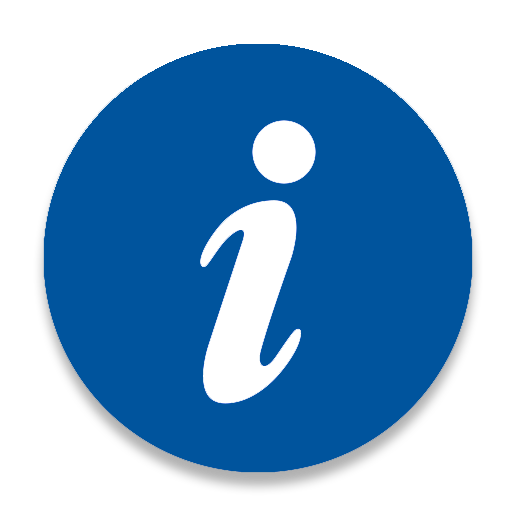 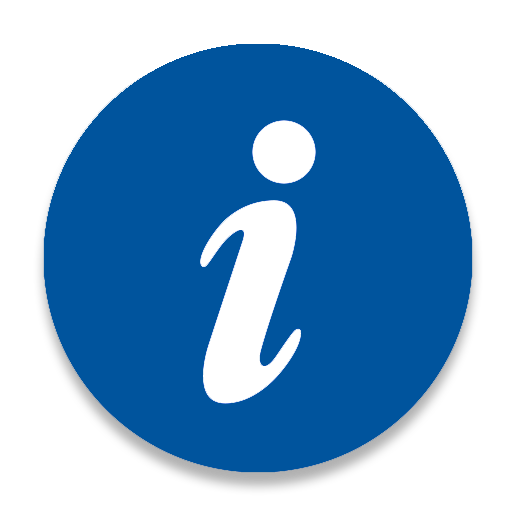 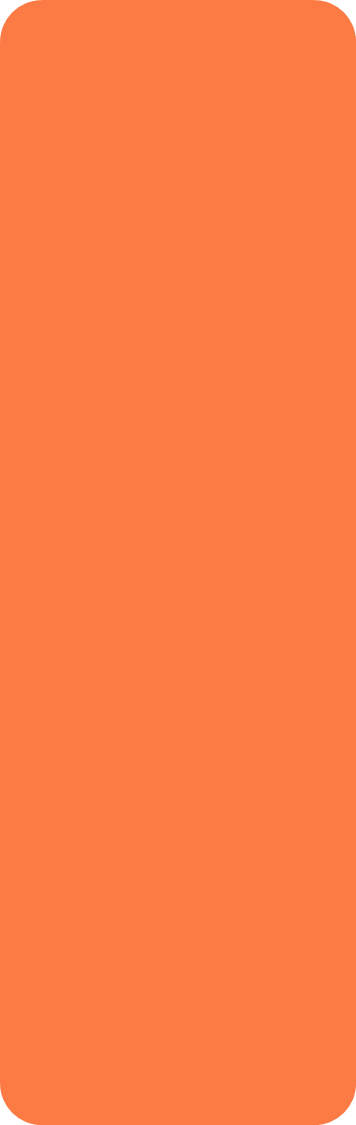 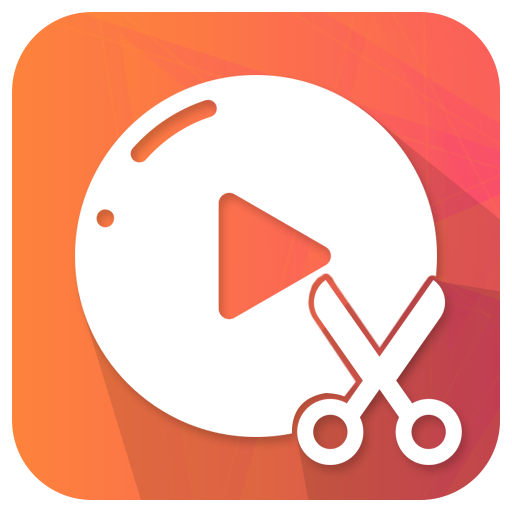 VIDEO Store Online – Digitazione Ordine ed Invio
GUARDA IL VIDEO
PREMI PLAY

oppure


LEGGI  LA GUIDA 
PER MAGGIORI INFORMAZIONI CLICCA QUI



oppure

TORNA ALLA HOME
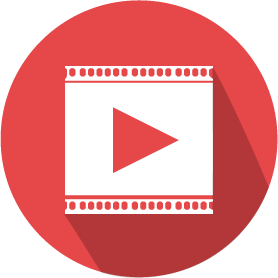 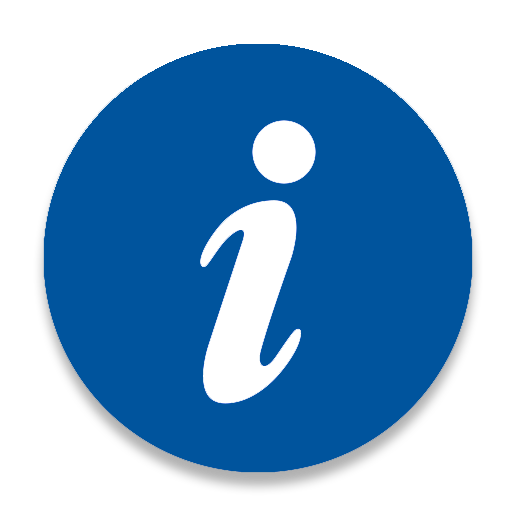 GUARDA IL VIDEO ONLINE o SCARICALO
PER AVERE UNA QUALITA’ VIDEO MAGGIORE
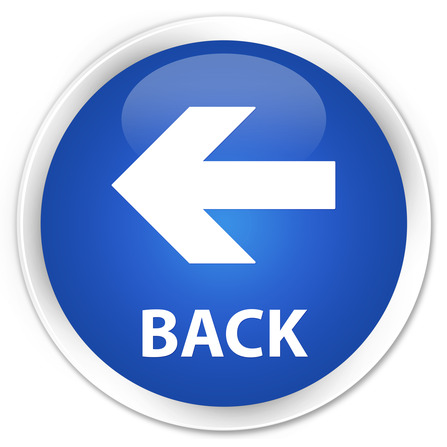 Entrare nella tendina Prodotti e selezionare CATEGORIA
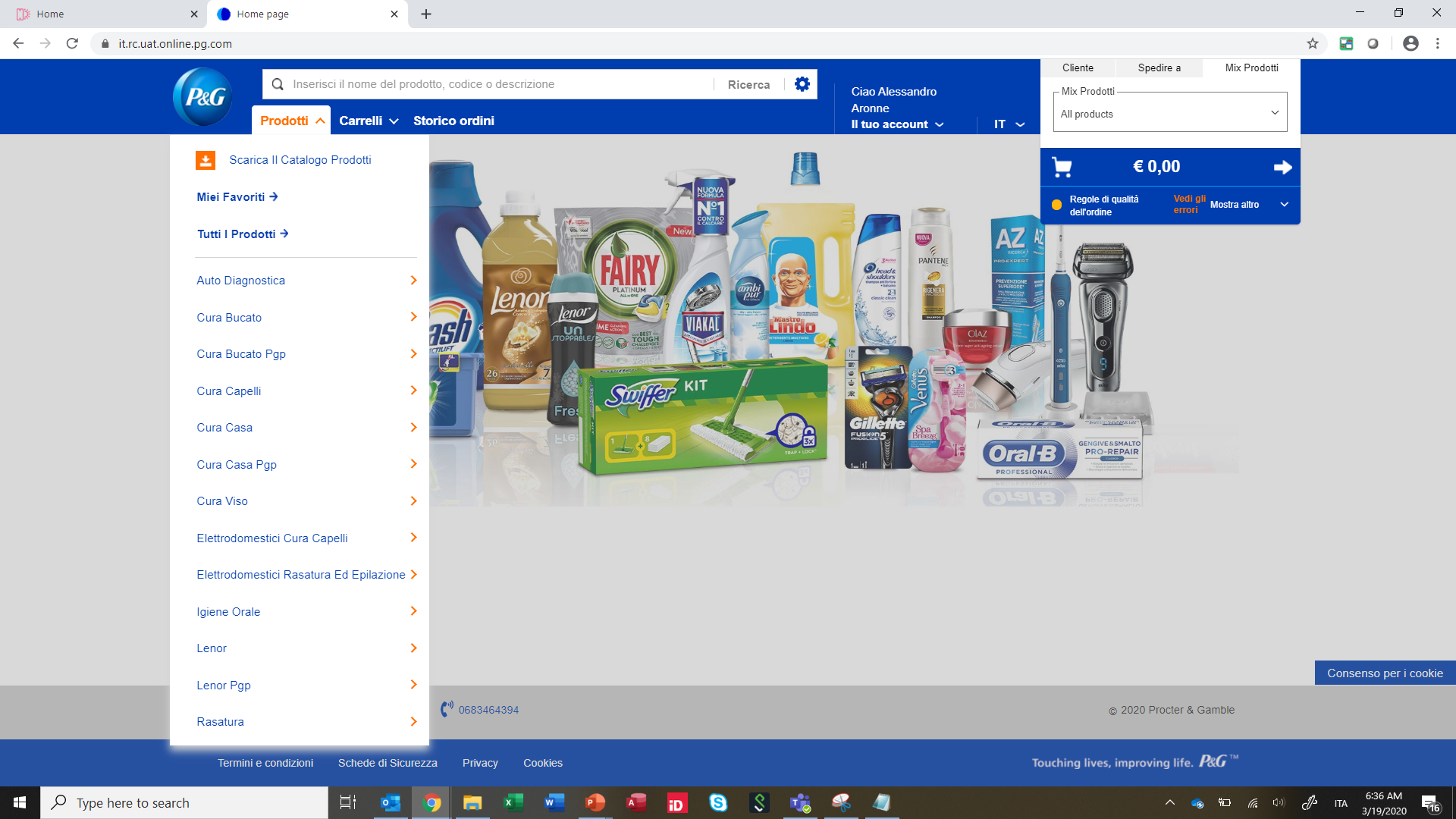 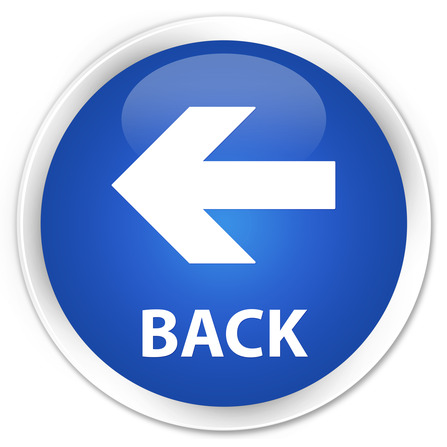 Si entra nella schermata dei PRODOTTI:
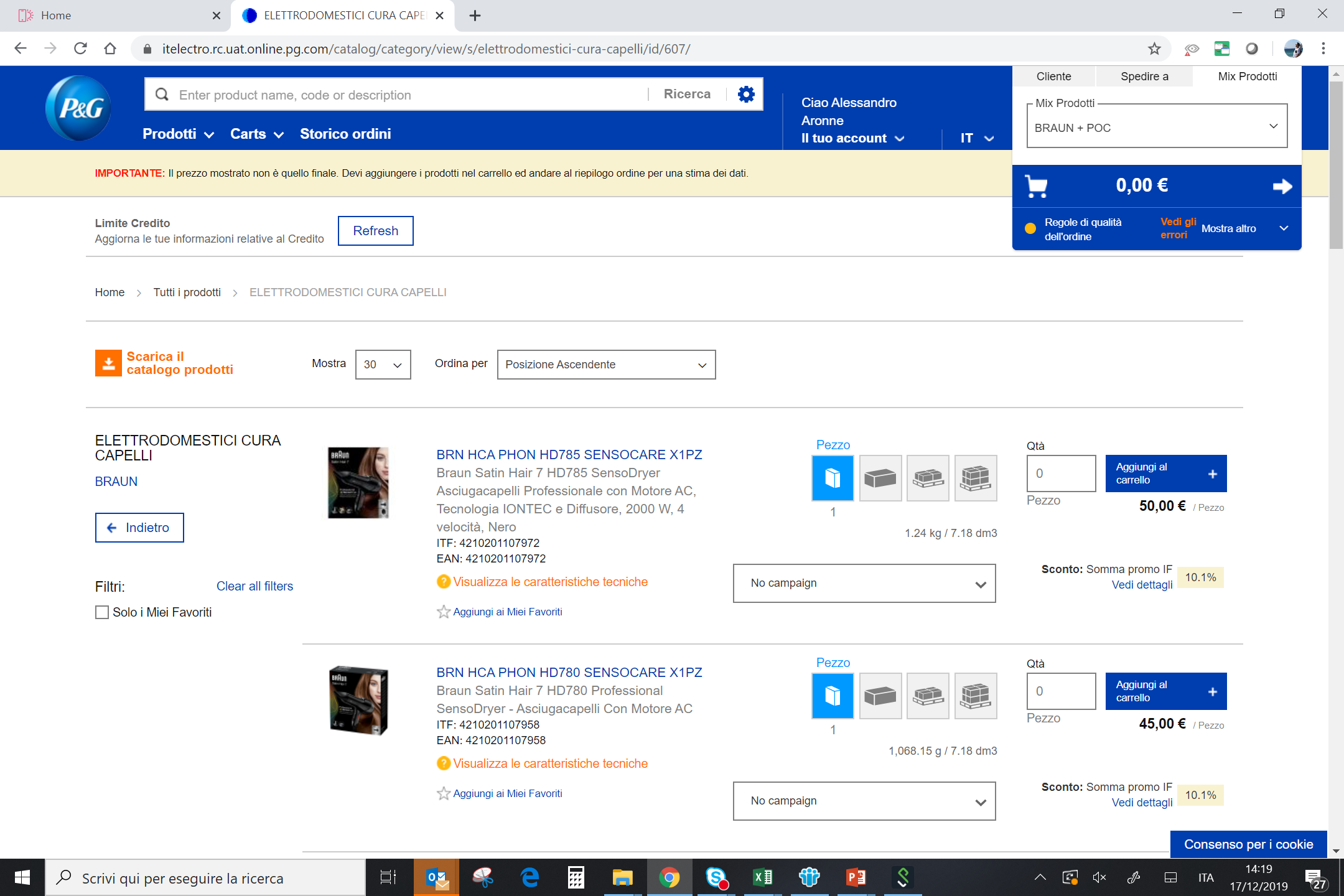 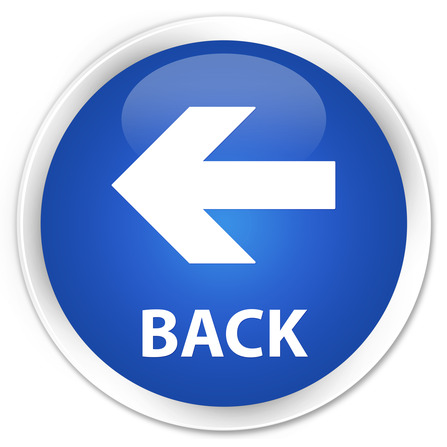 Selezionare la Campaing richiesta, se non ci sono Campaign seguire il prossimo step
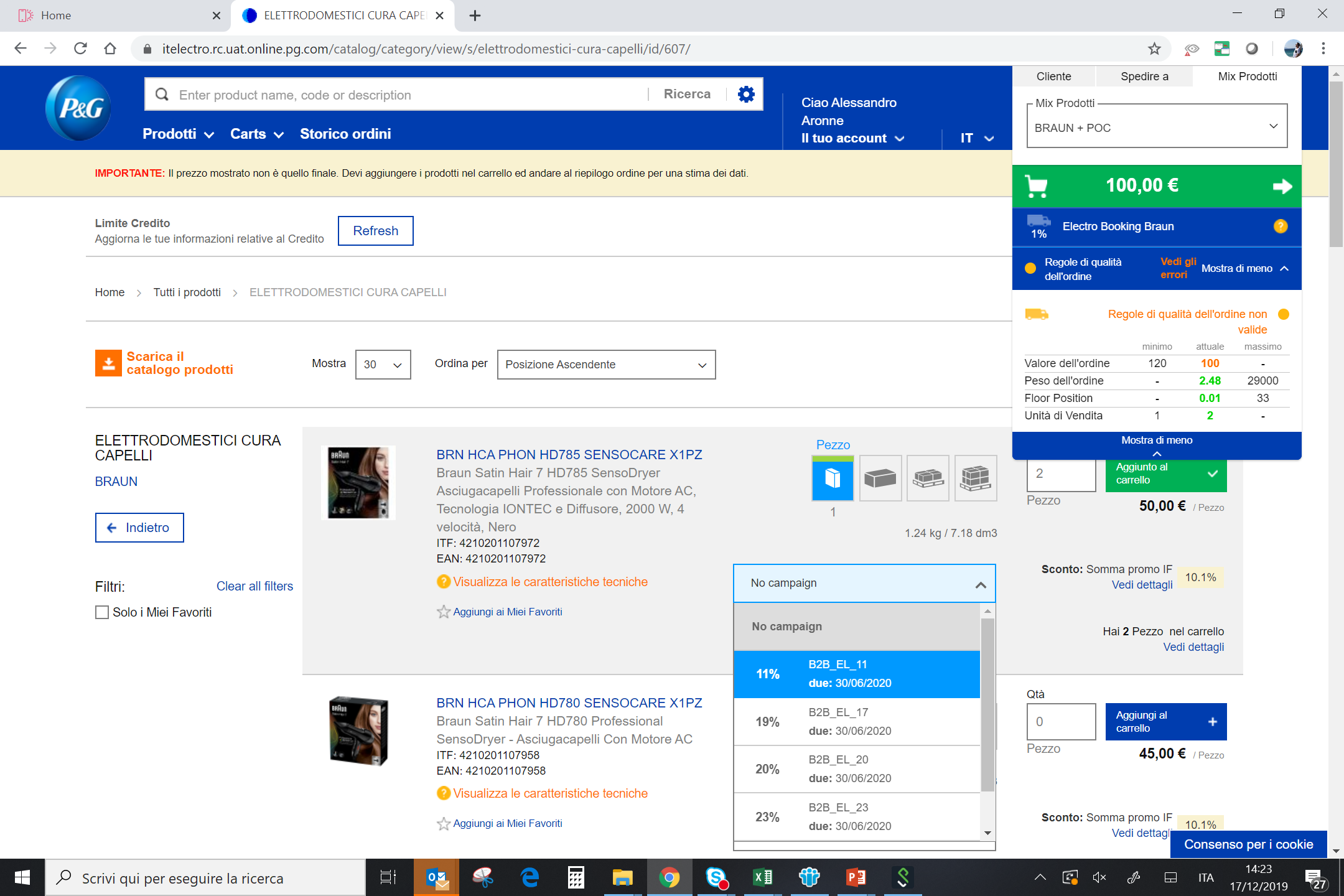 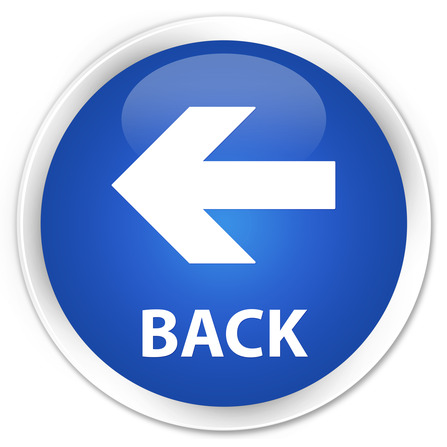 E DOPO inserire la quantità richiesta e cliccare su Aggiungi al carrello
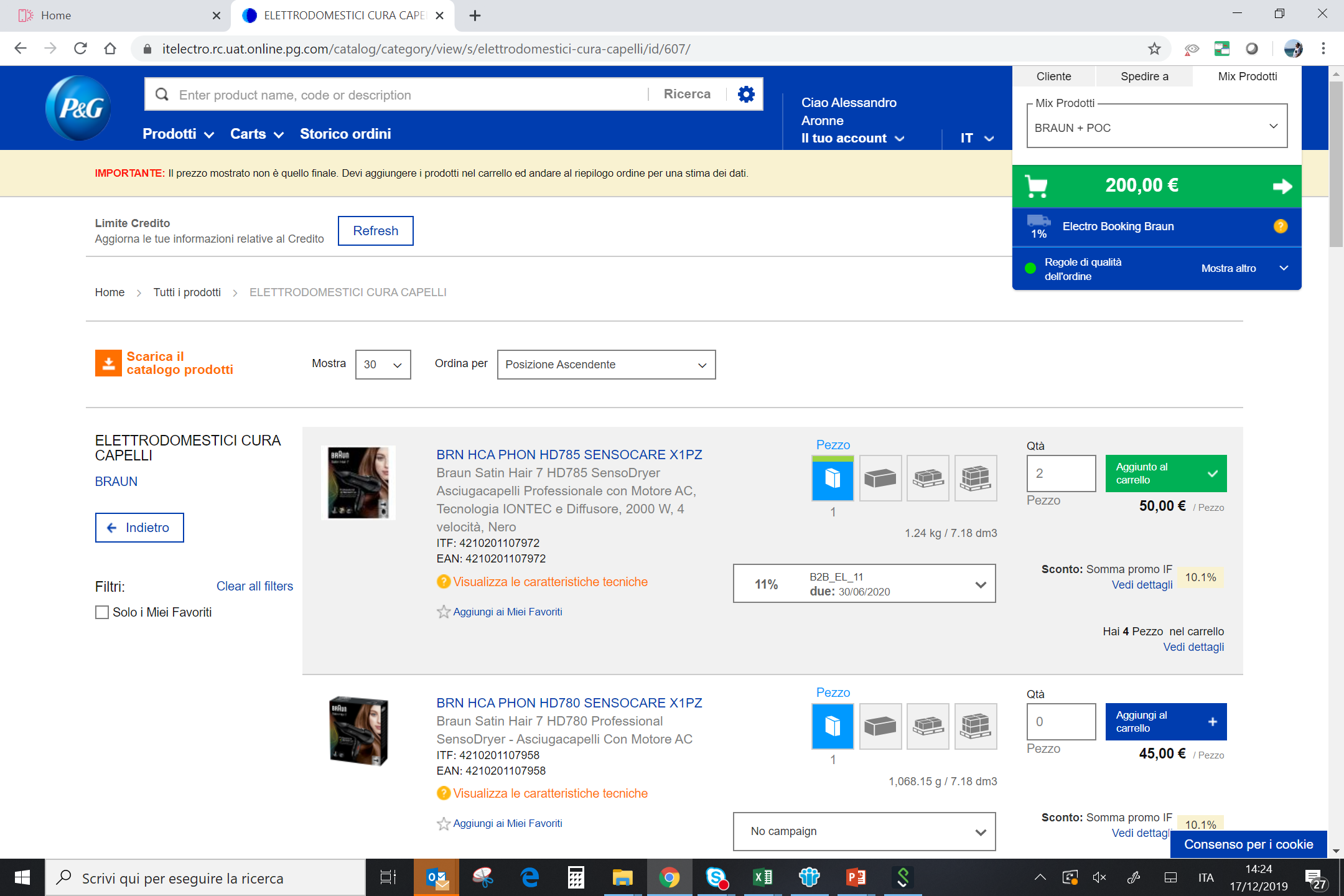 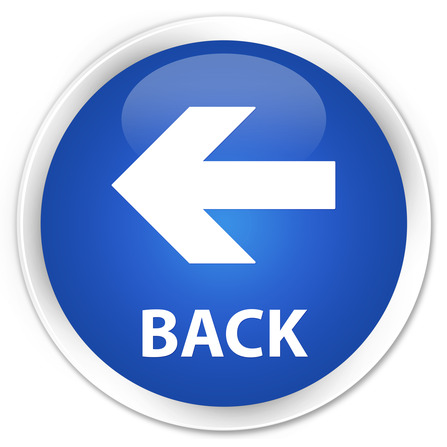 Al termine selezionare il Carrello
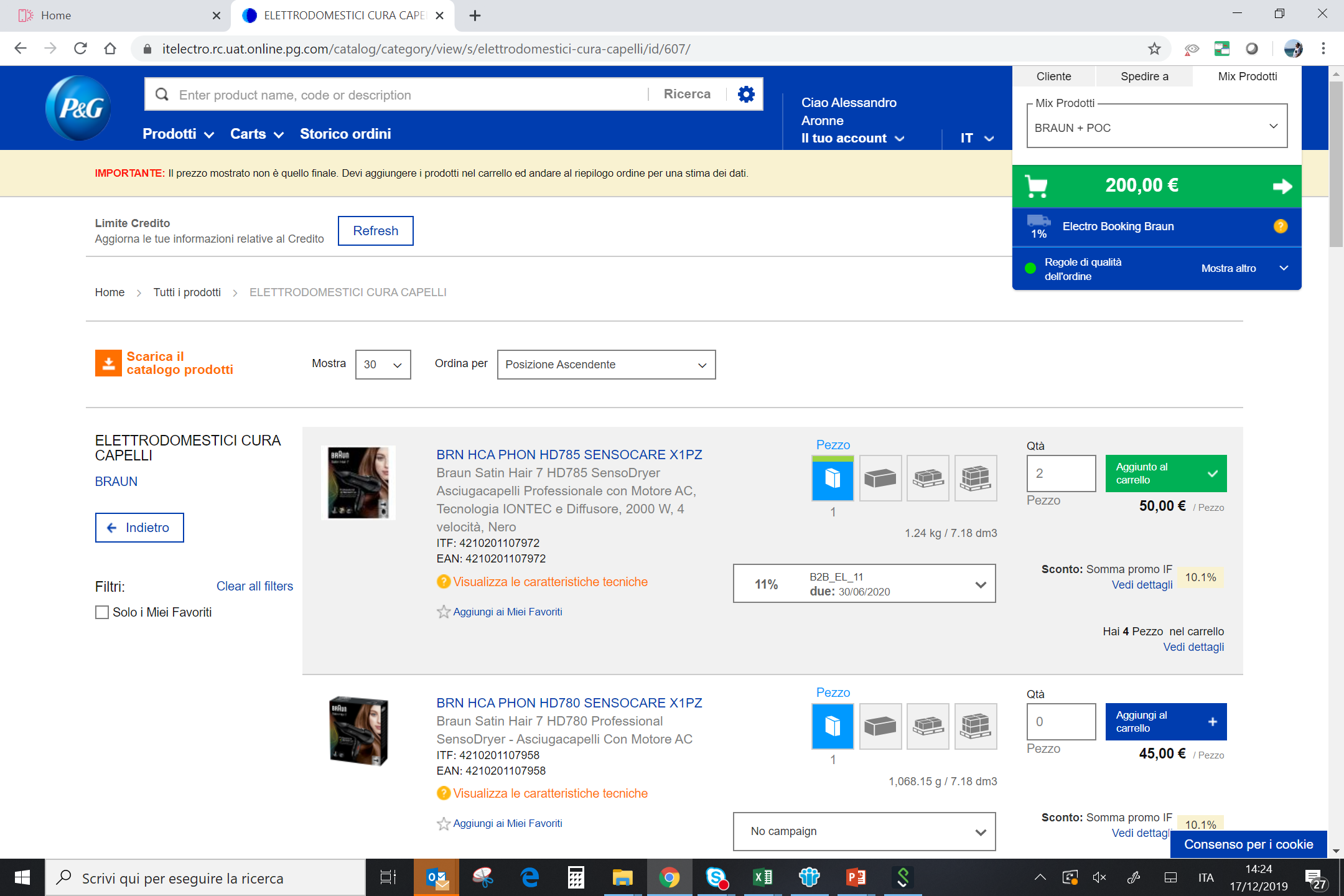 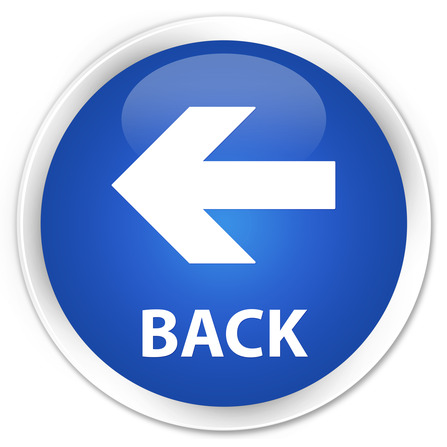 Quando siamo nel Carrrello abbiamo 3 possibili azioni:

1) CONTINUARE LO SHOPPING aggiungendo altri prodotti 2) ELIMINARE/MODIFICARE QTA’ dei prodotti aggiunti al carrello3) CONCLUDERE L’ORDINE (Cliccando su CHECKOUT)
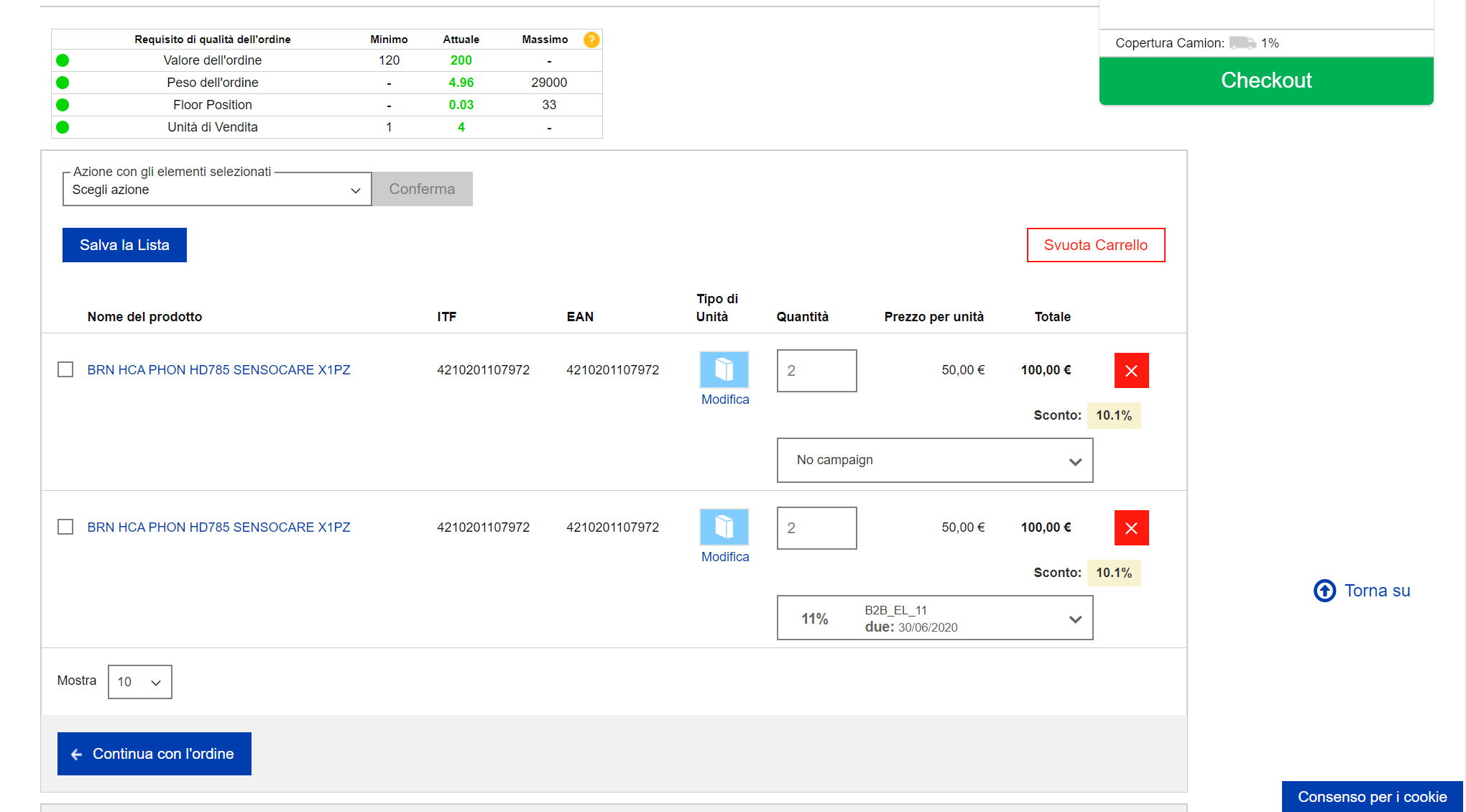 3
2
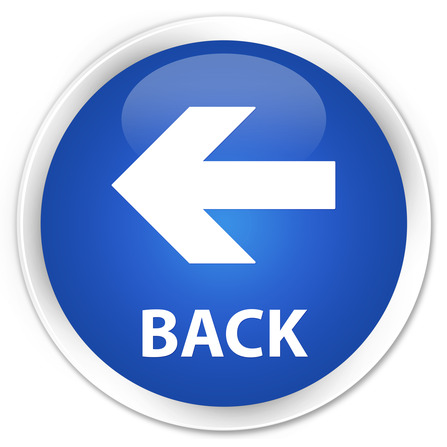 1
Quando siamo nel Check out dobbiamo:

SELEZIONARE DATA DI CONSEGNA richiesta (OBBLIGATORIO)
INSERIRE NUMERO DI RIFERIMENTO ORDINE del cliente 
INSERIRE NOTE 
INSERIRE HEADER CAMPAIGN (SOLO PER CLIENTI AUTORIZZATI DA  SKAM)
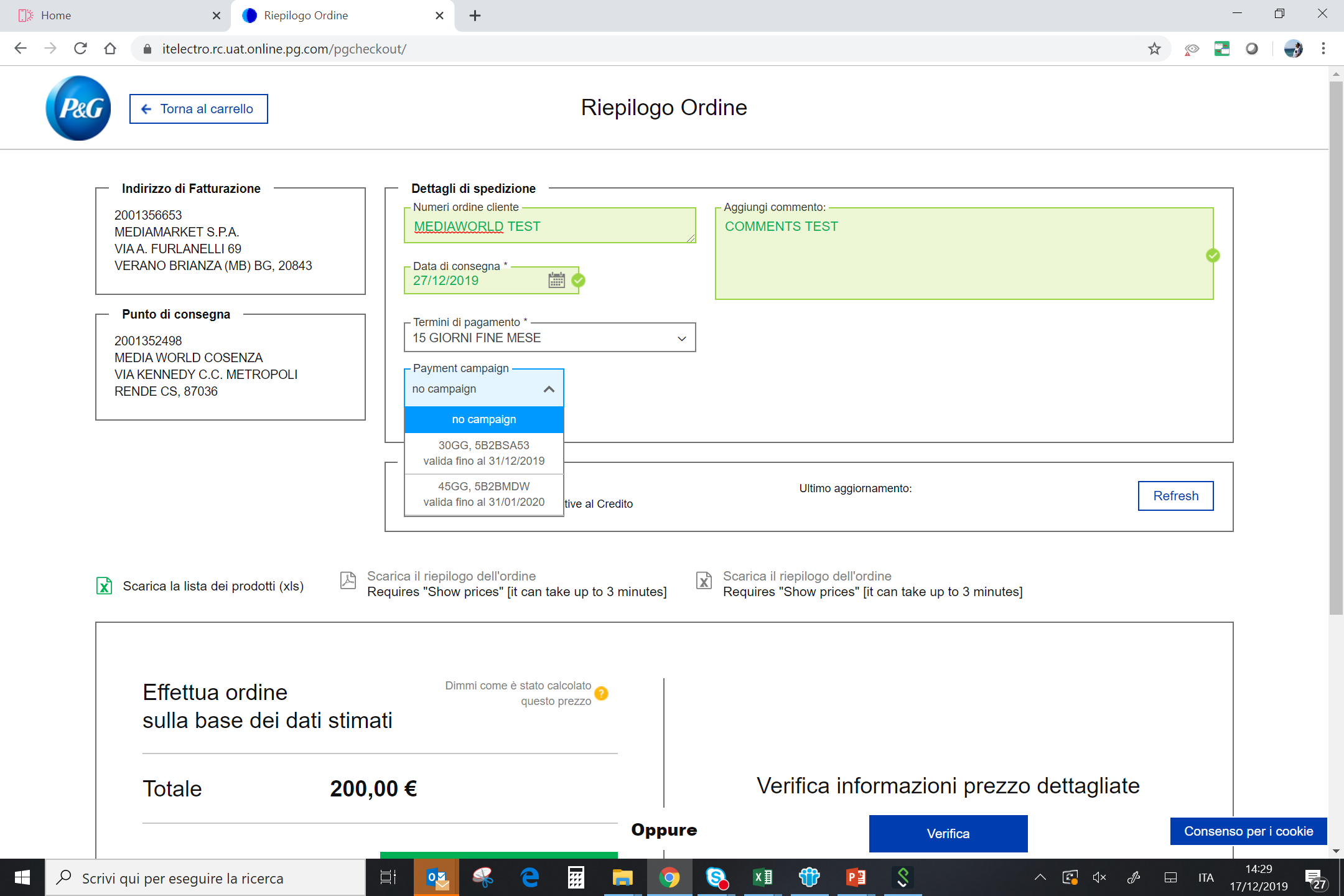 2
3
1
4
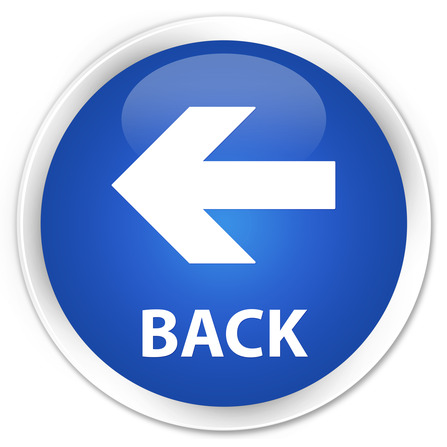 Quando siamo nel Check out dobbiamo:

5)  ACCETTARE TERMINI e CONDIZIONI (OBBLIGATORIO)
6)  Completare l’ordine cliccando su Effettua ordine
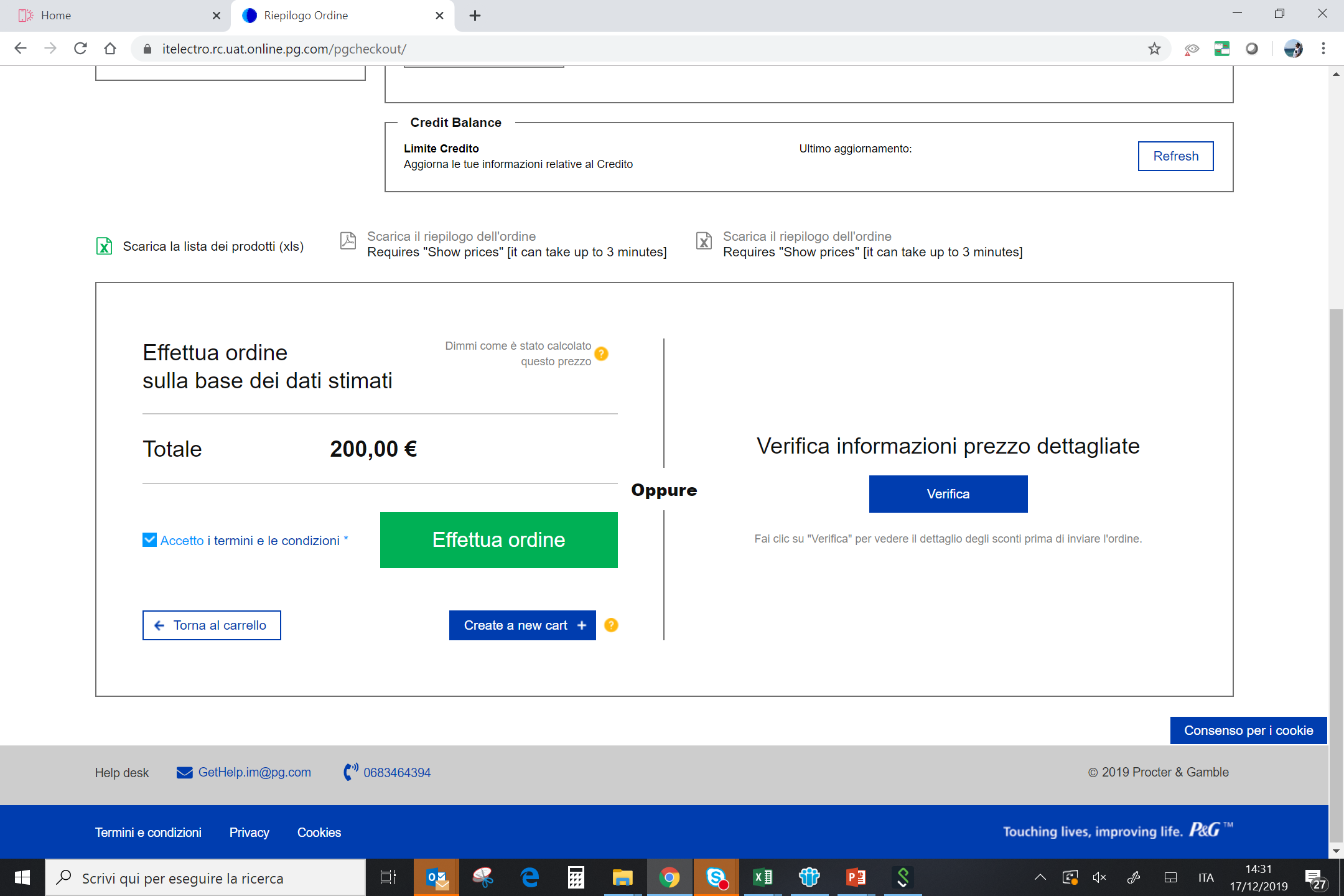 5
6
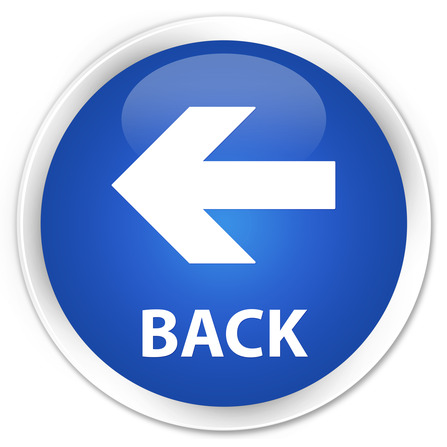 Conferma di Ordine Concluso
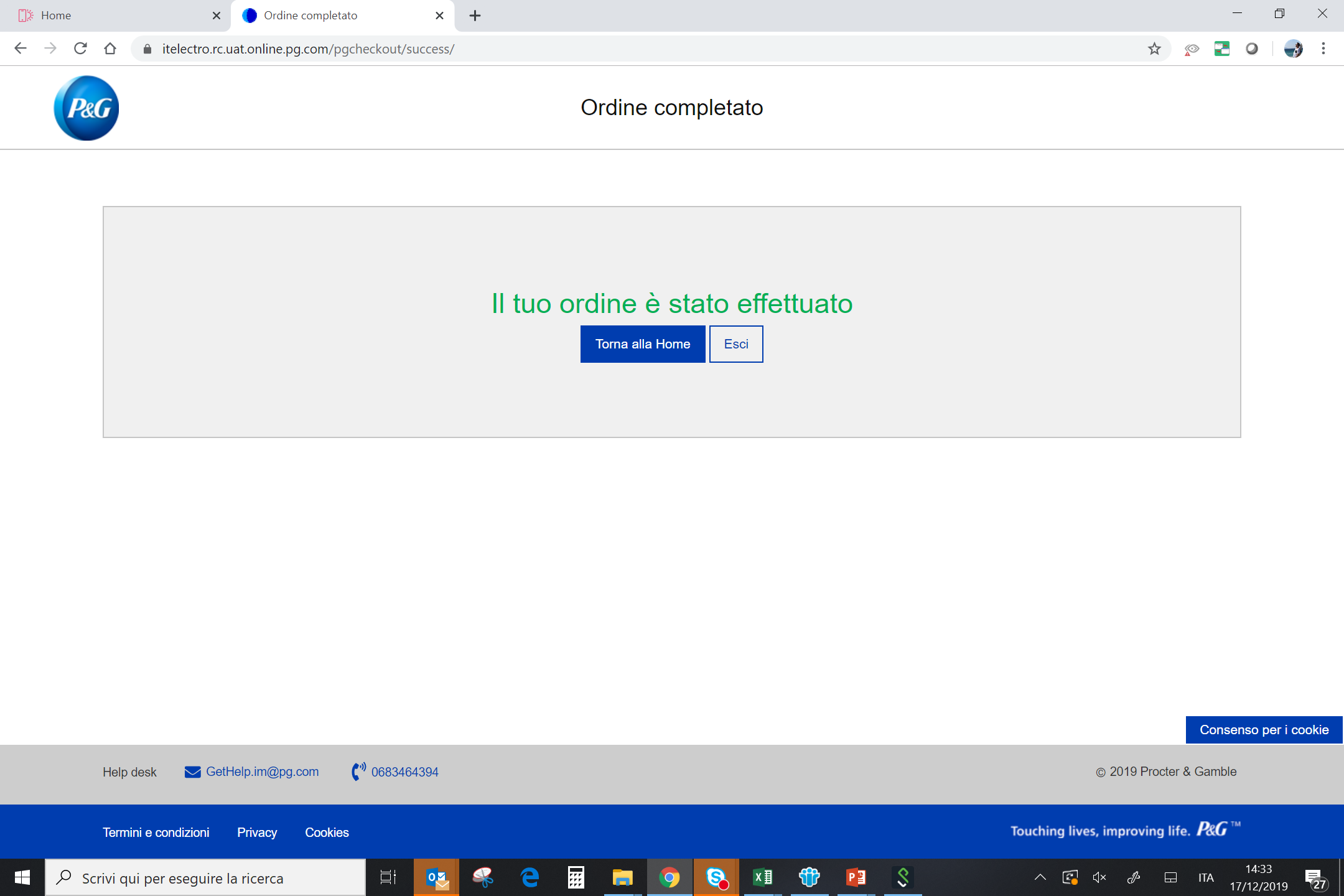 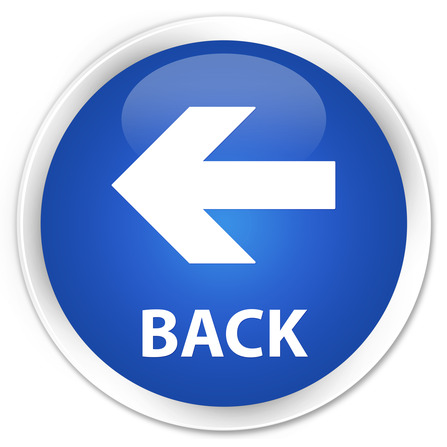 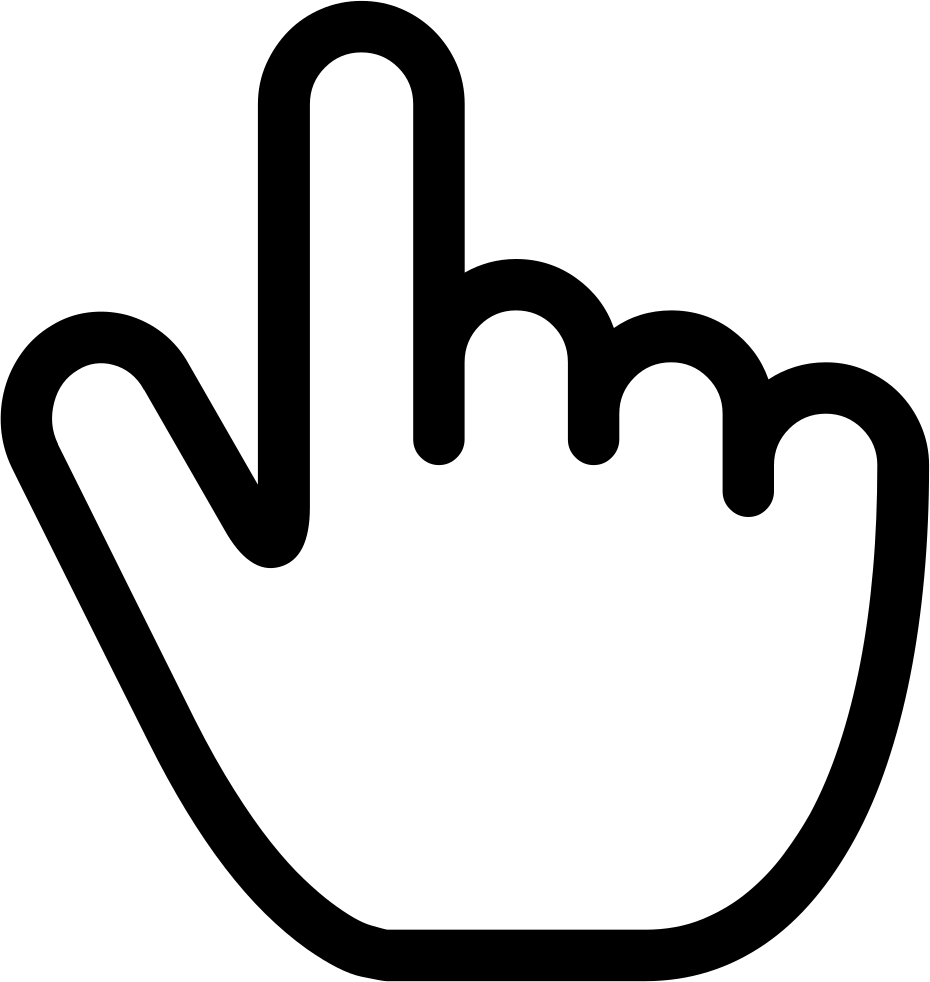 ARGOMENTI GUIDA
Clicca sul link per raggiungere 
la sezione dedicata
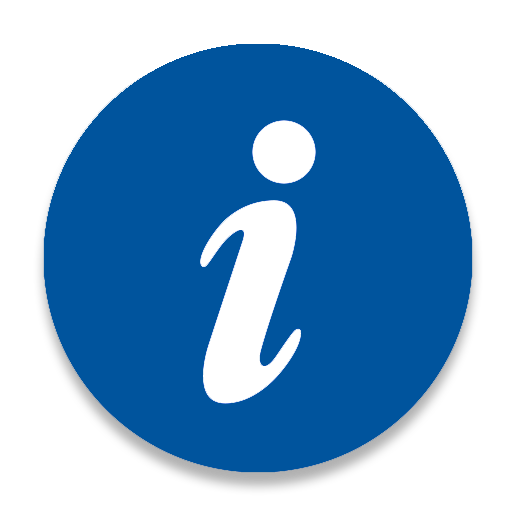 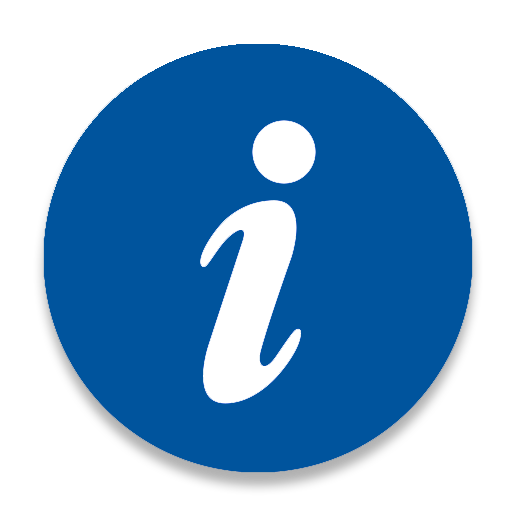 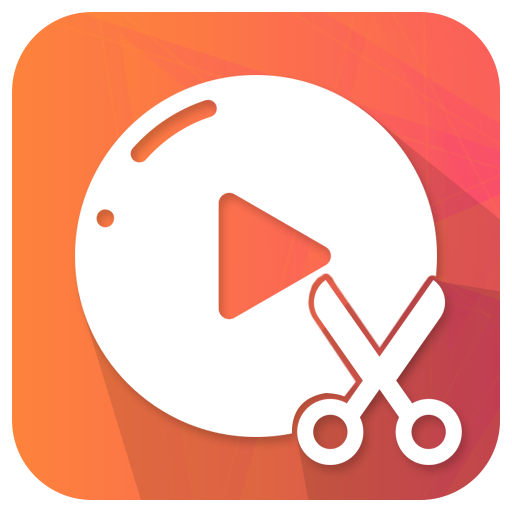 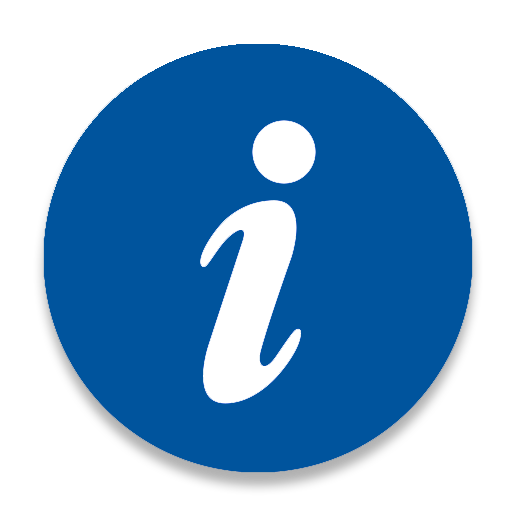 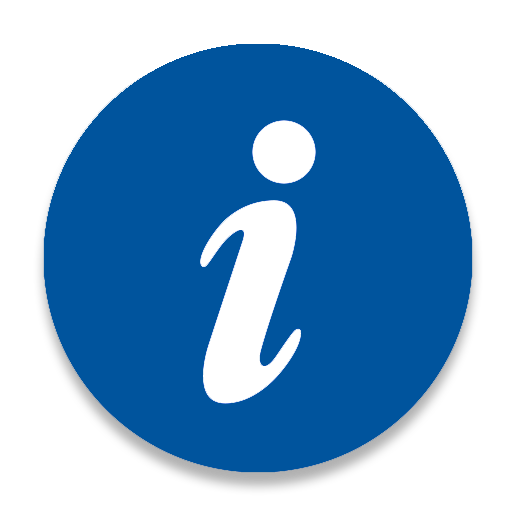 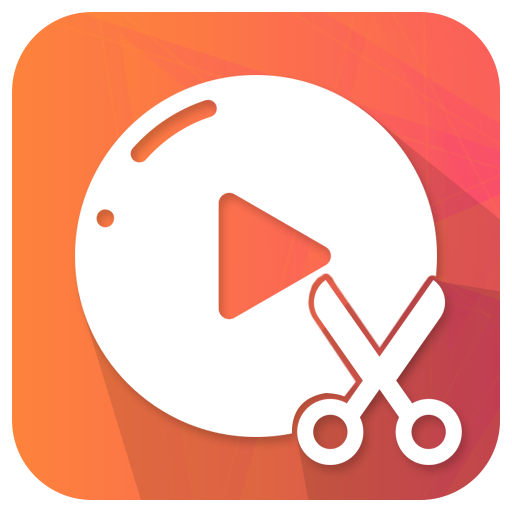 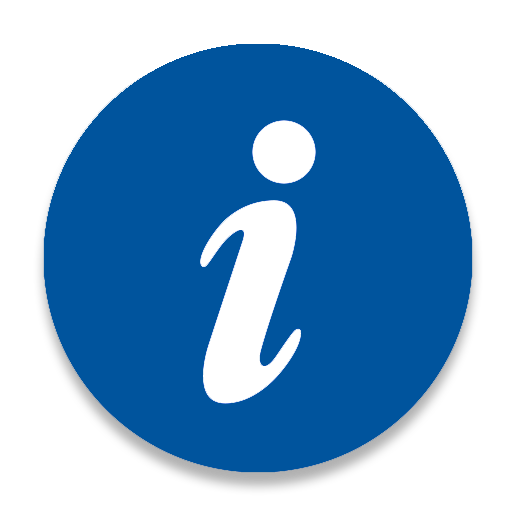 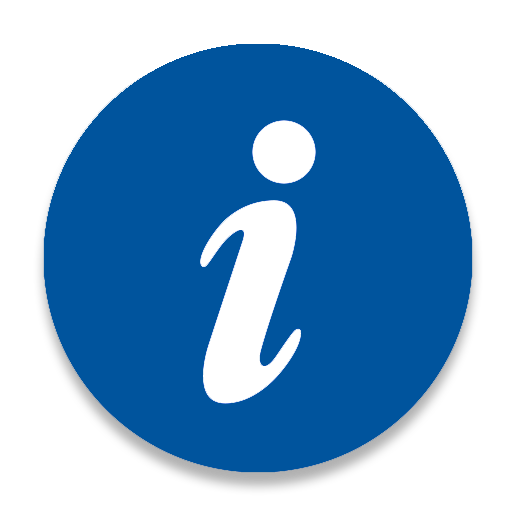 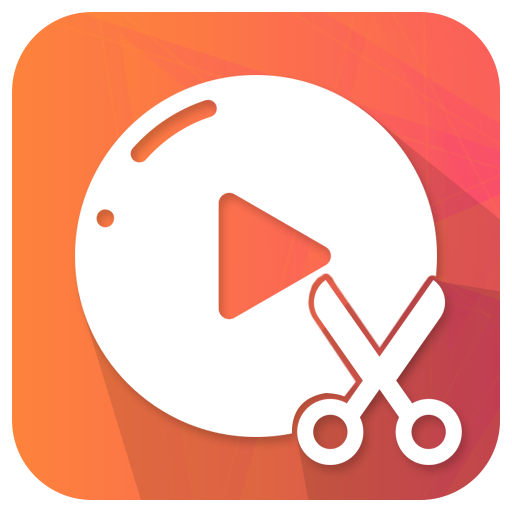 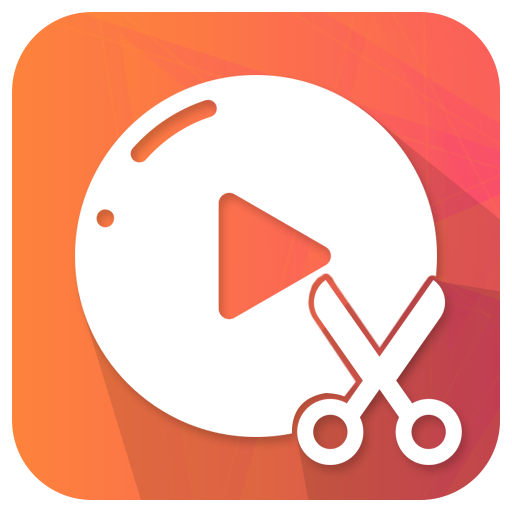 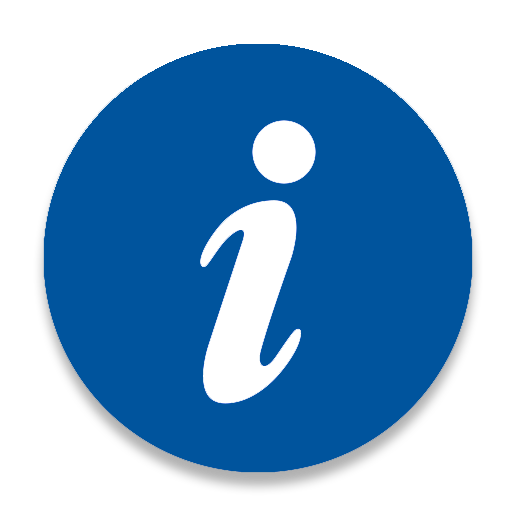 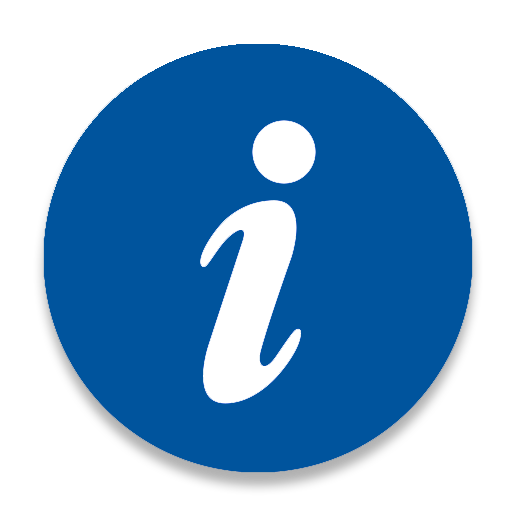 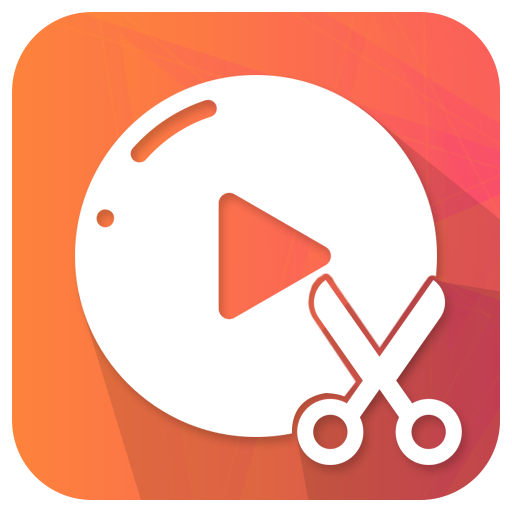 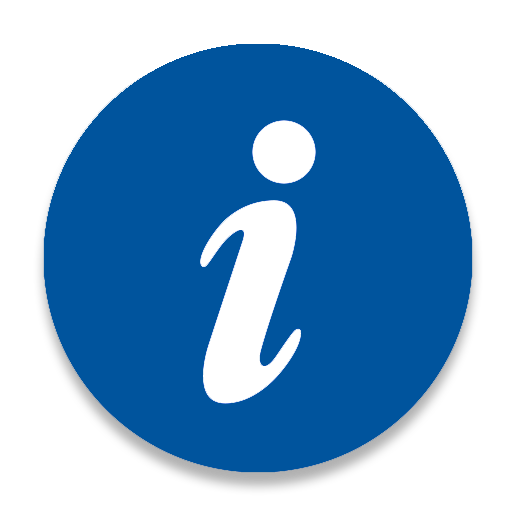 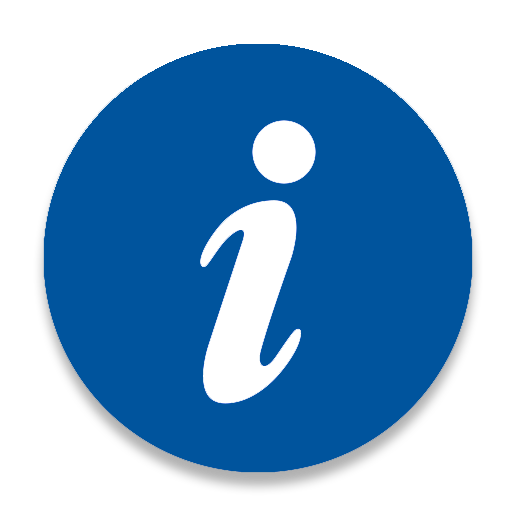 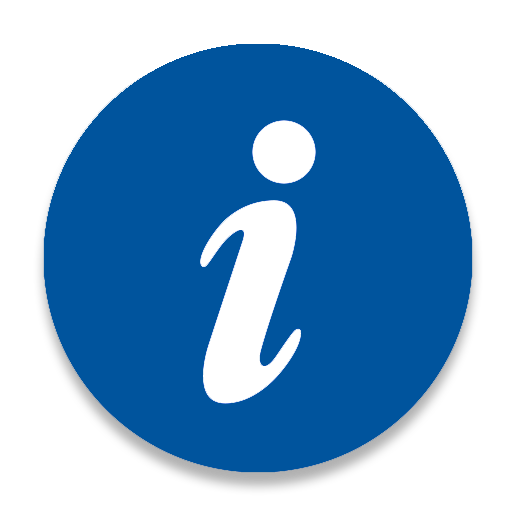 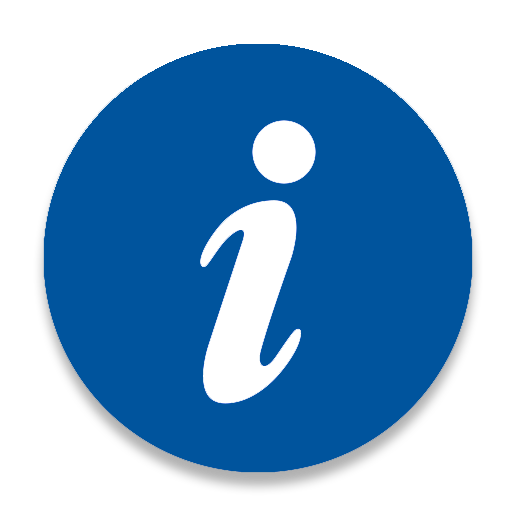 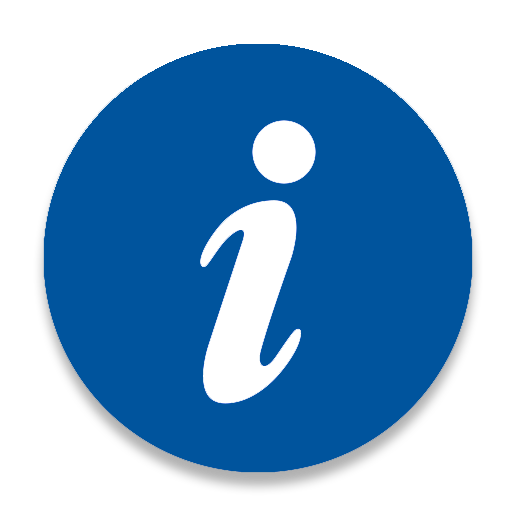 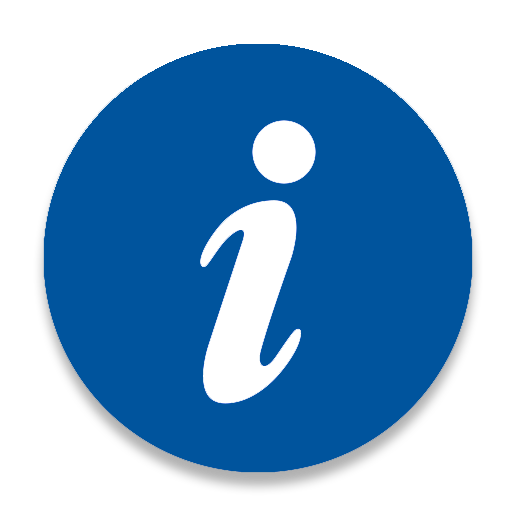 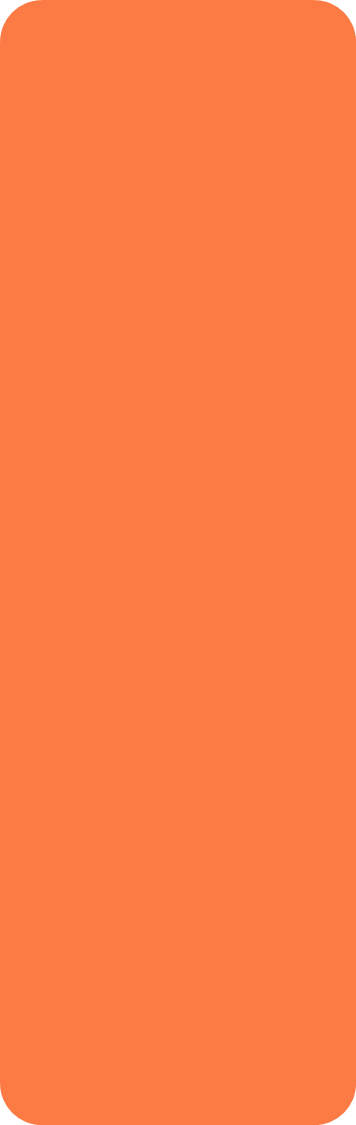 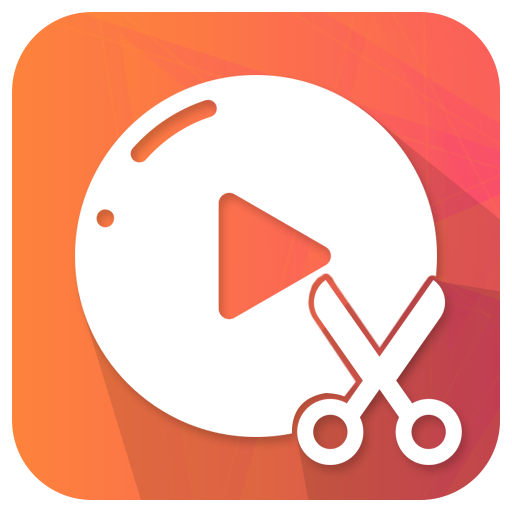 VIDEO Store Online – Storico Ordini
GUARDA IL VIDEO
PREMI PLAY

oppure


LEGGI  LA GUIDA 
PER MAGGIORI INFORMAZIONI CLICCA QUI



oppure

TORNA ALLA HOME
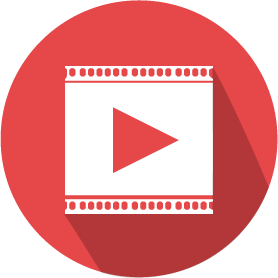 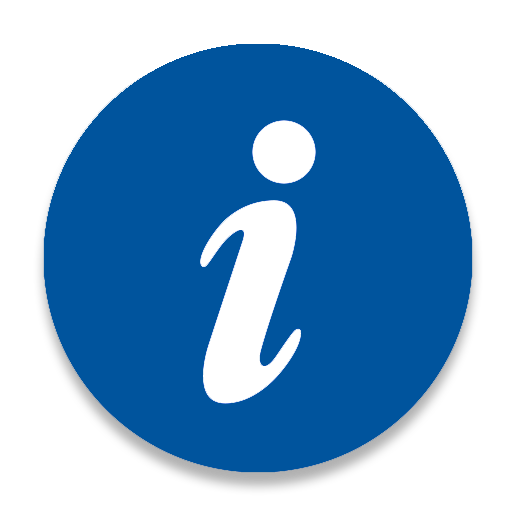 GUARDA IL VIDEO ONLINE o SCARICALO
PER AVERE UNA QUALITA’ VIDEO MAGGIORE
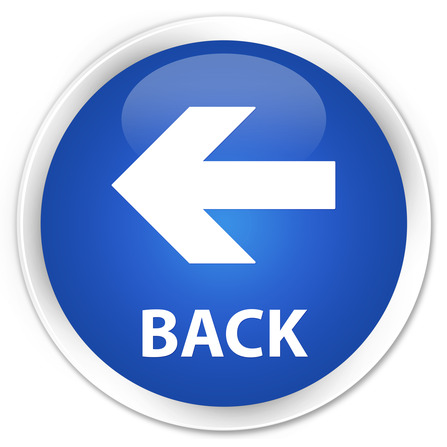 Store Online – Storico Ordini
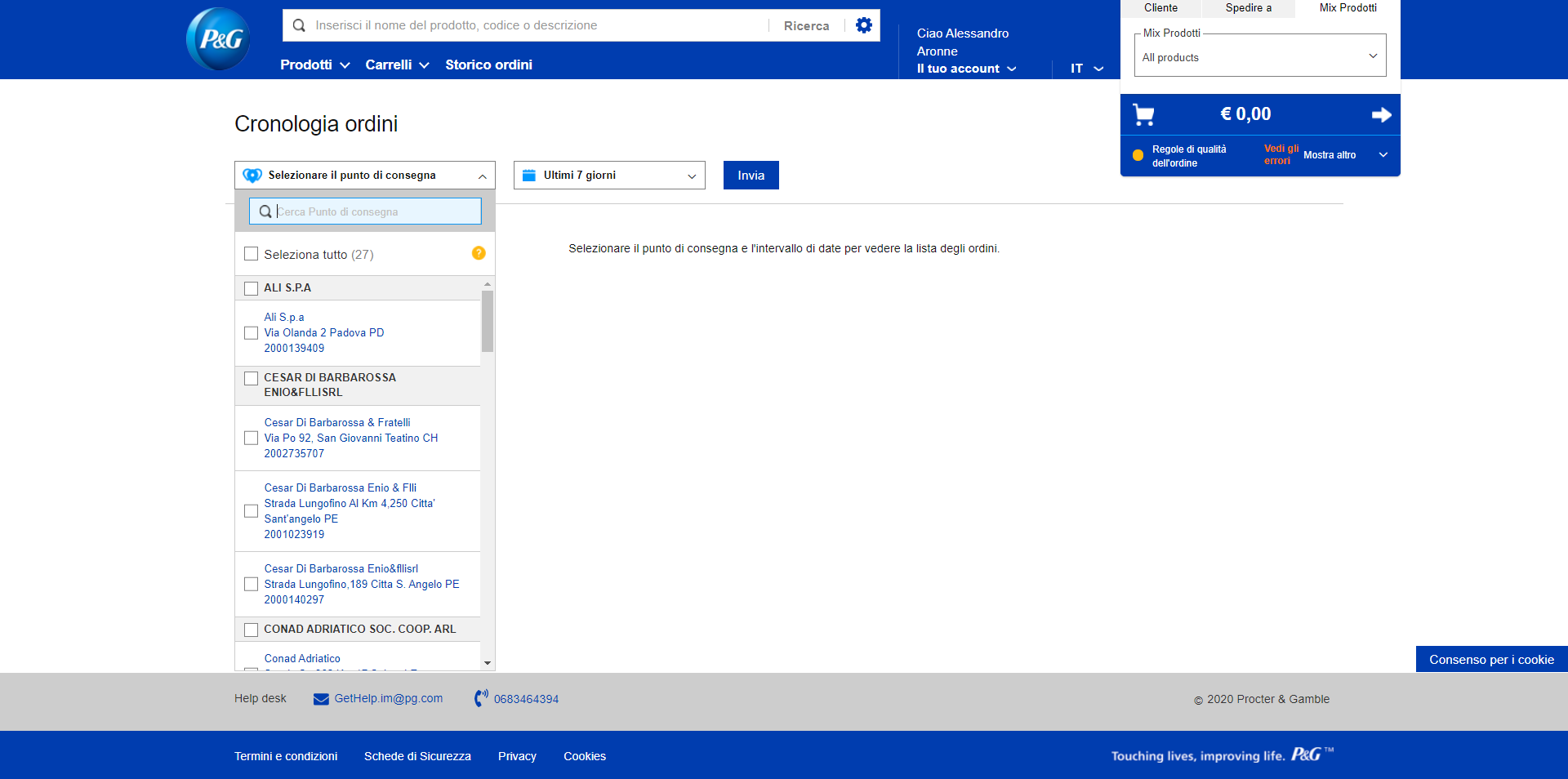 Store Online – Storico Ordini  PROFORMA
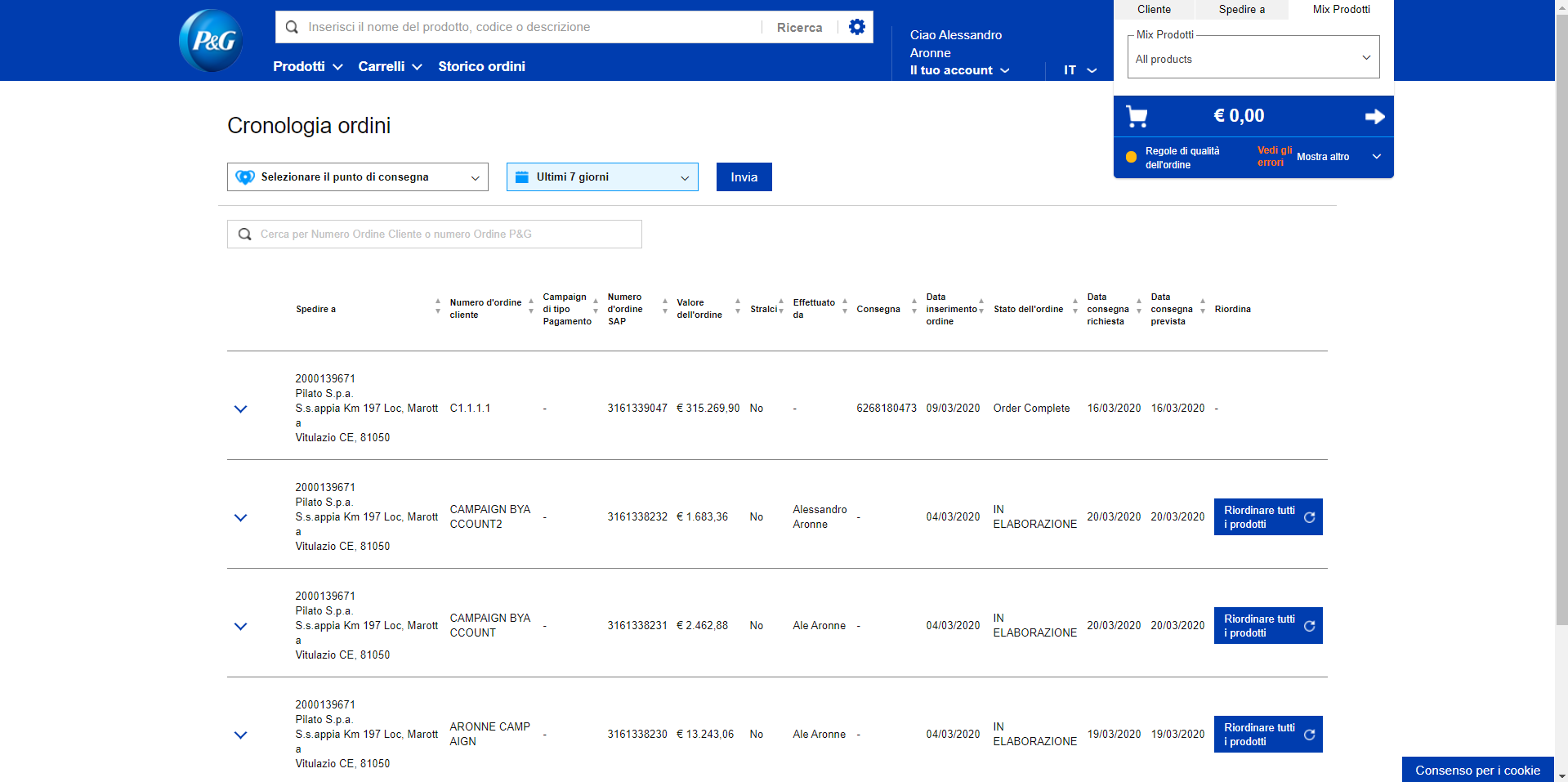 INFO AGGIORNATE IN TEMPO REALE DA SAP!
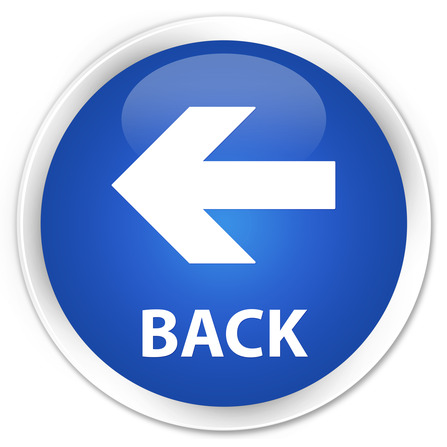 Store Online – Storico Ordini  PROFORMA
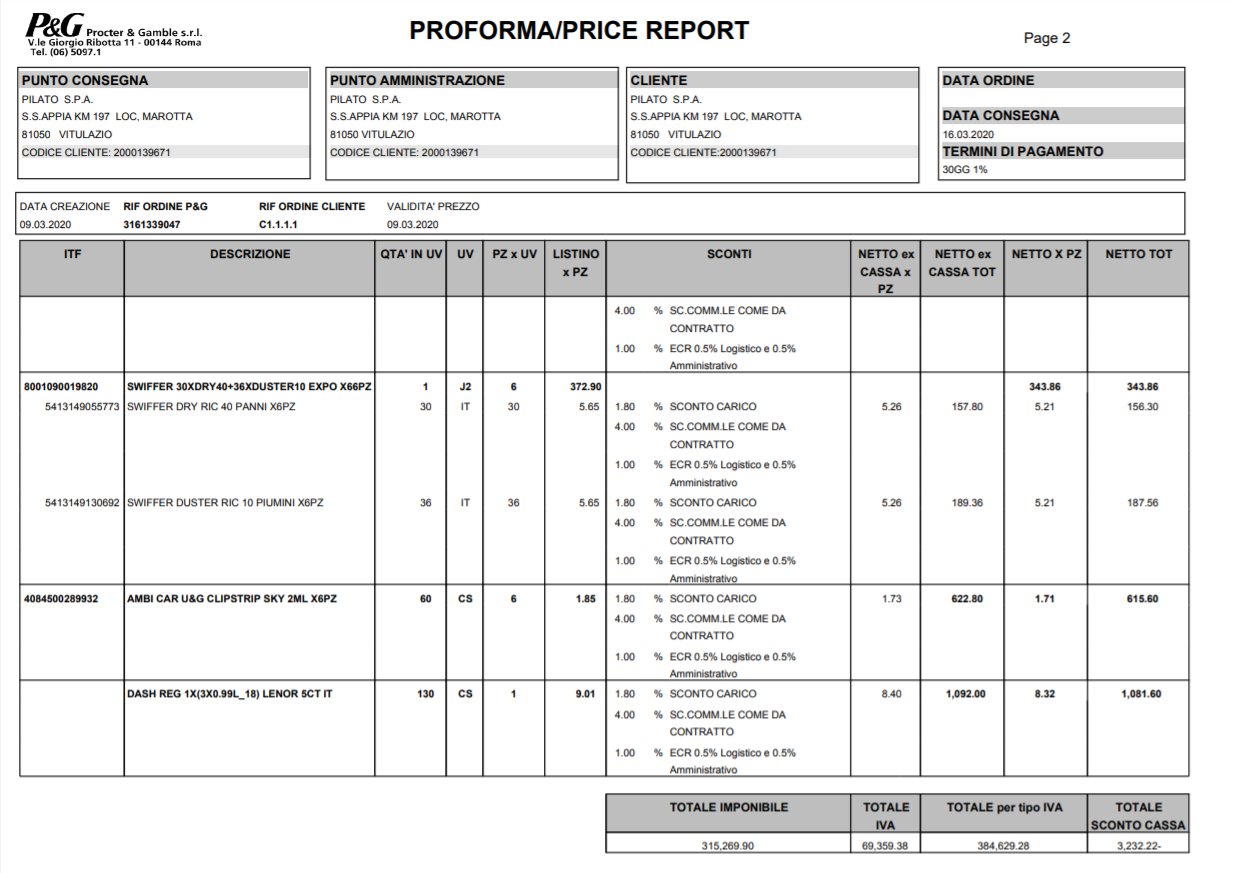 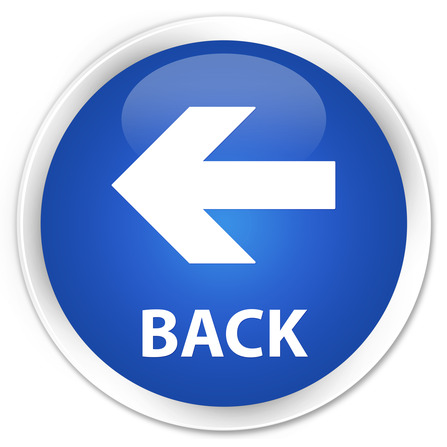 Store Online – Storico Ordini  Riordina Prodotti
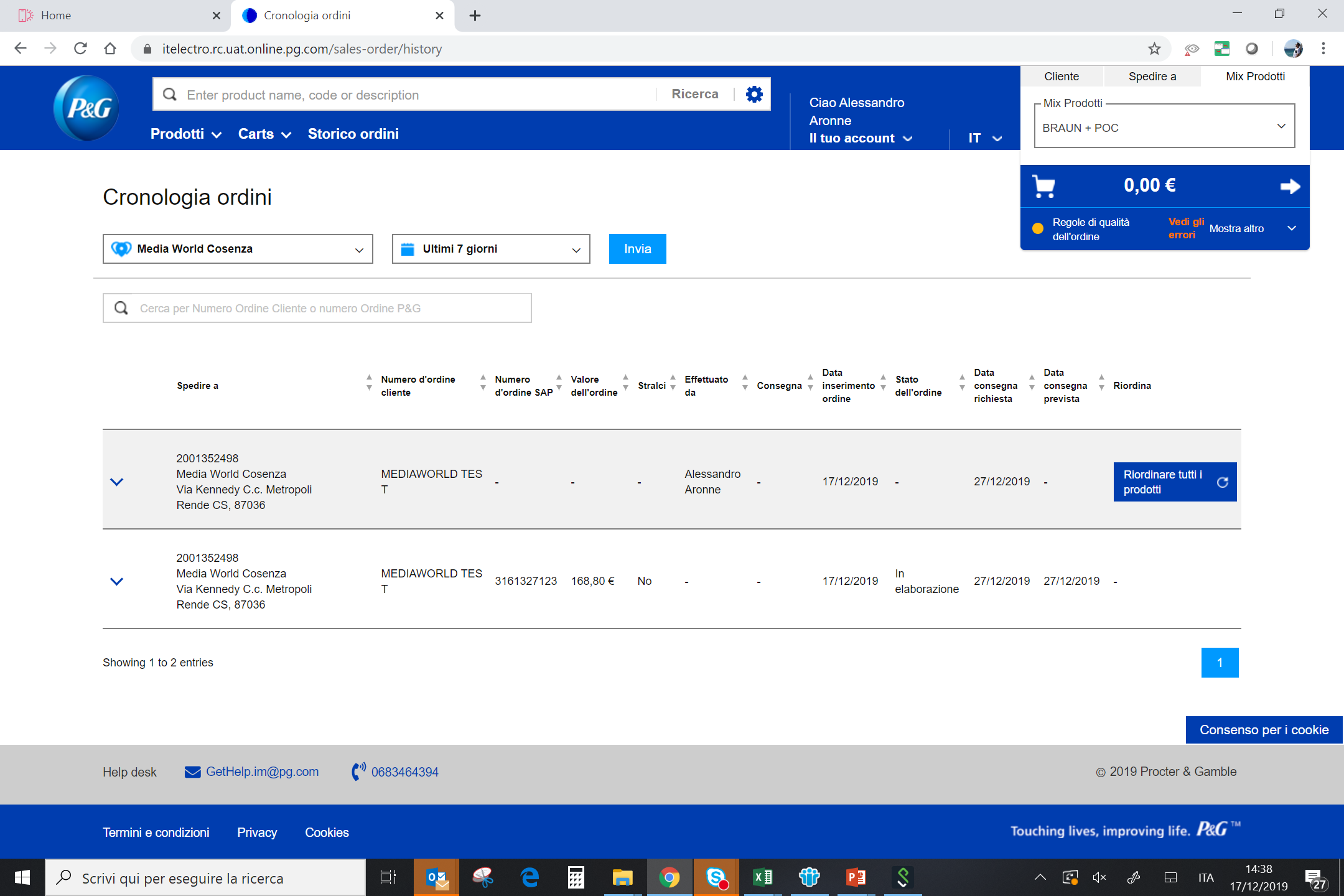 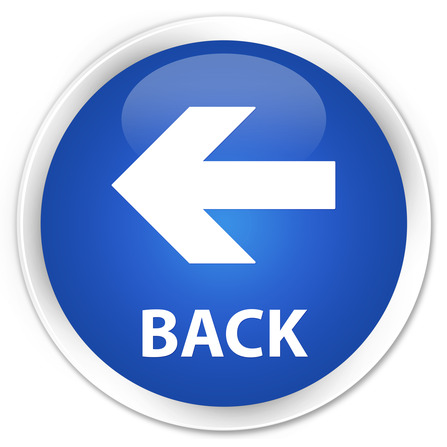 Store Online – Storico Ordini  Riordina Prodotti
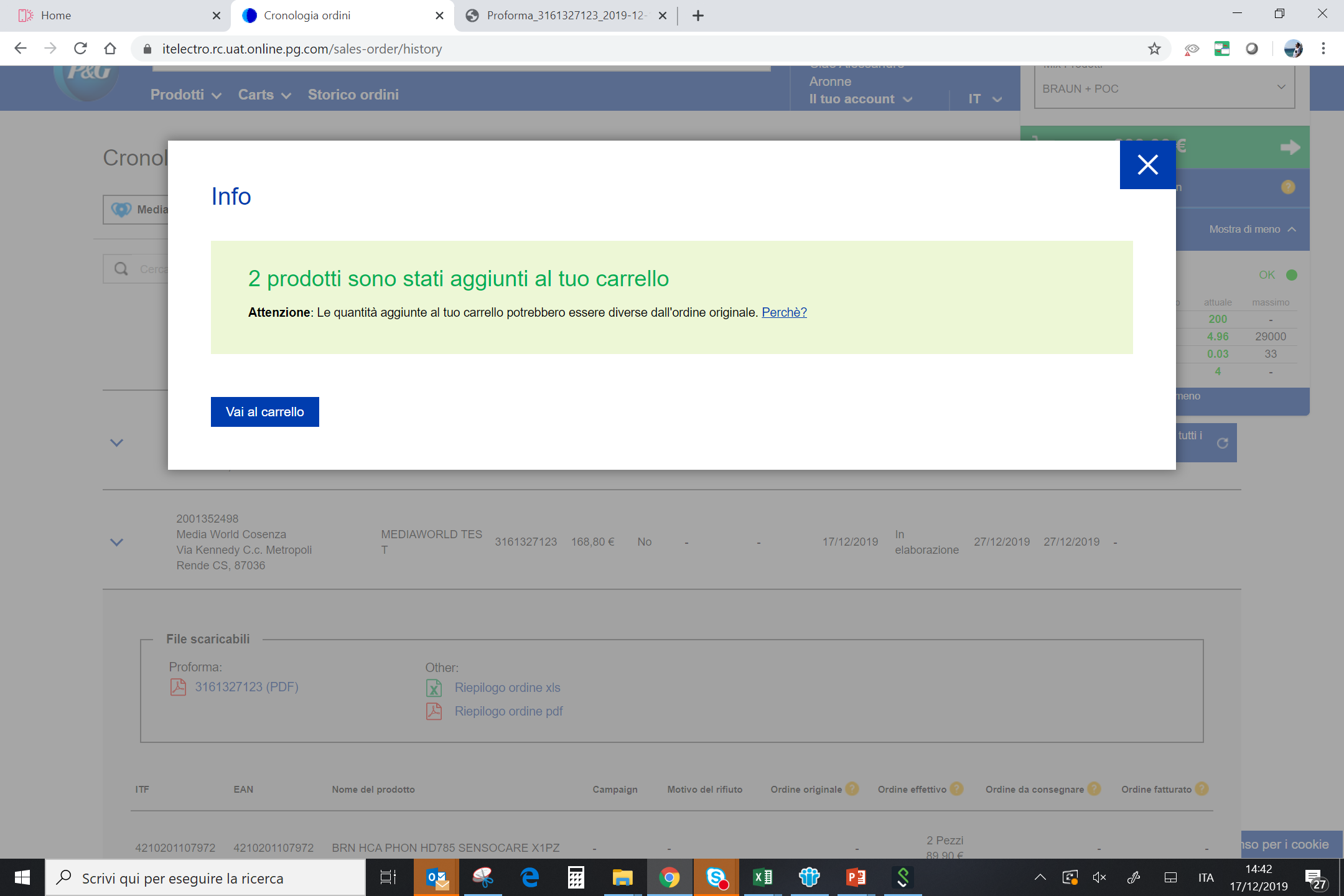 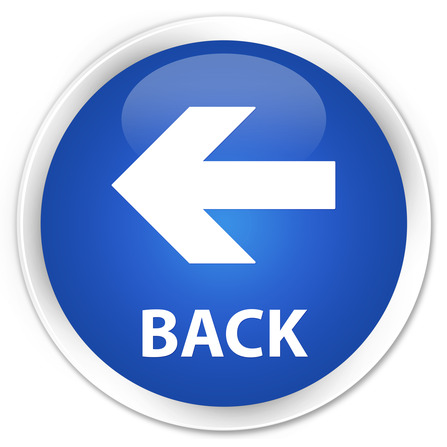 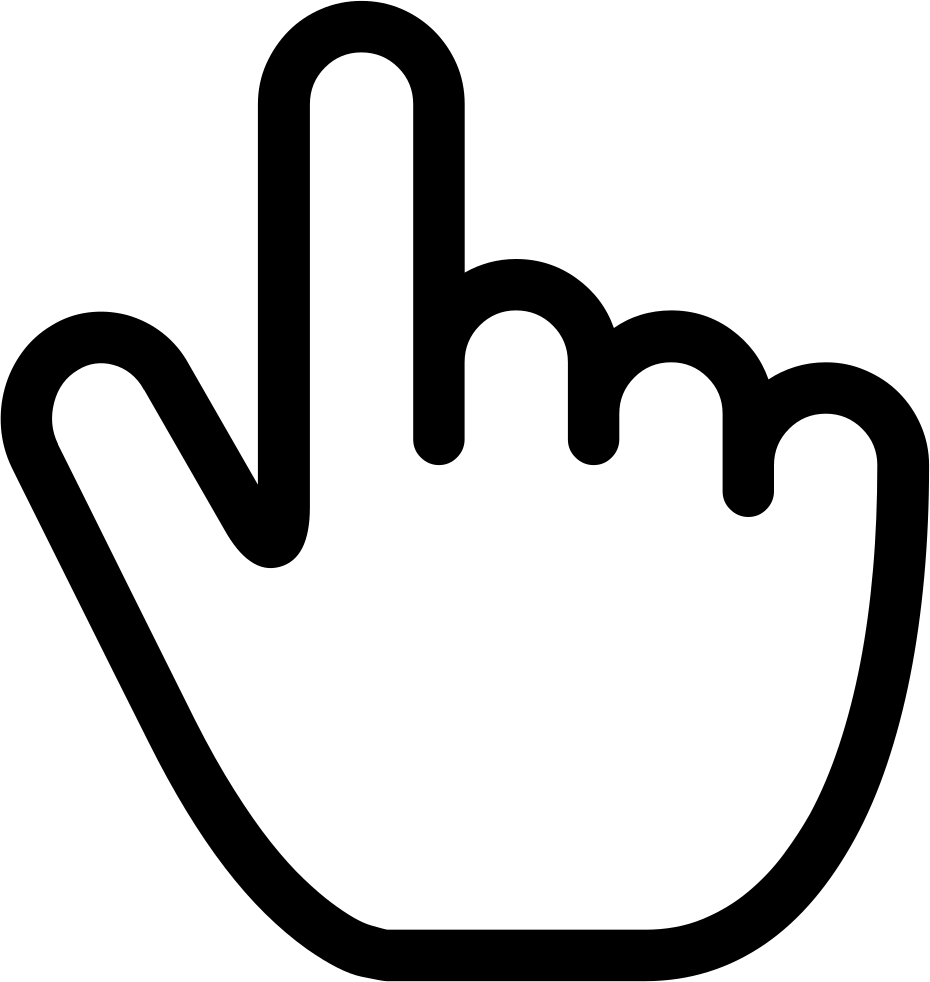 ARGOMENTI GUIDA
Clicca sul link per raggiungere 
la sezione dedicata
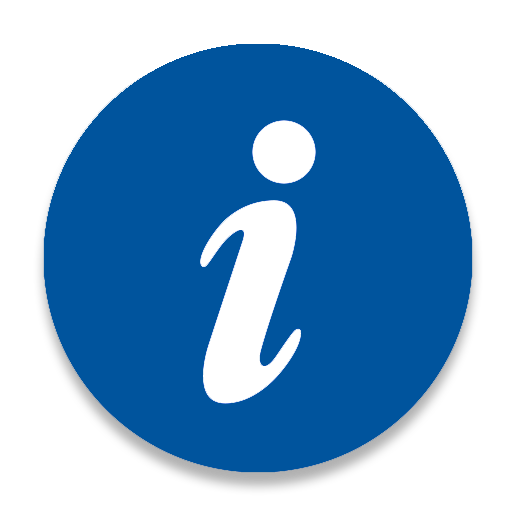 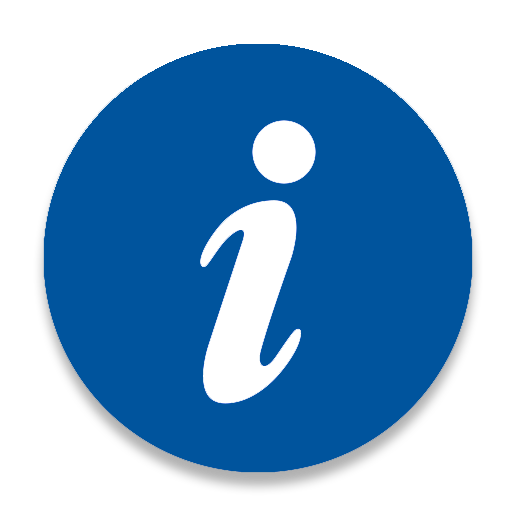 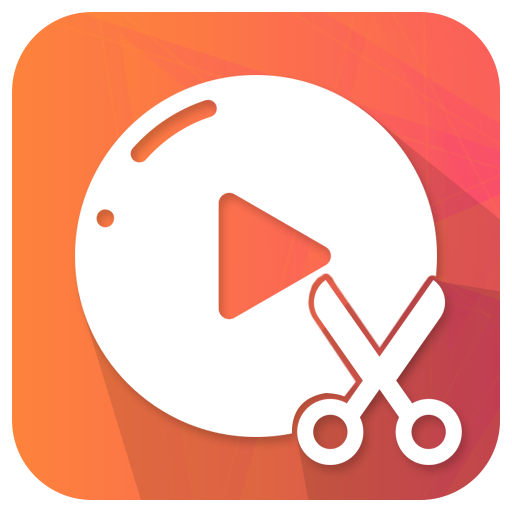 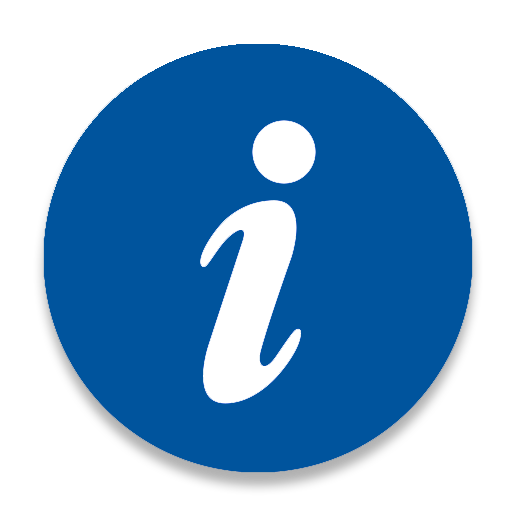 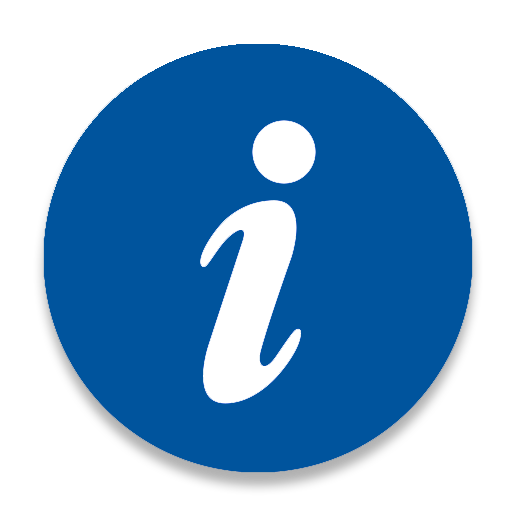 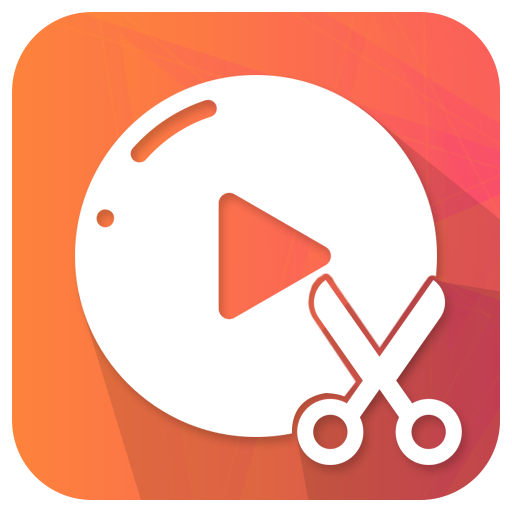 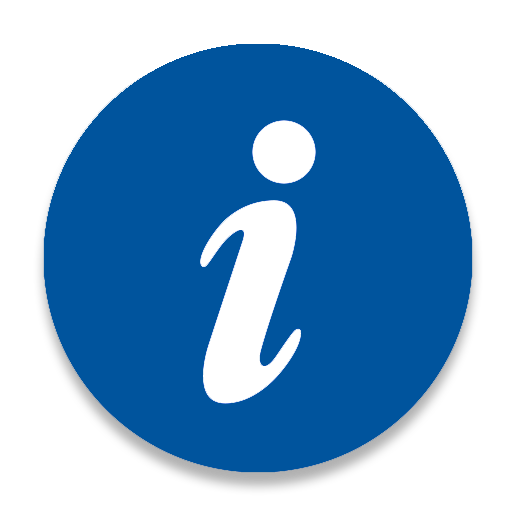 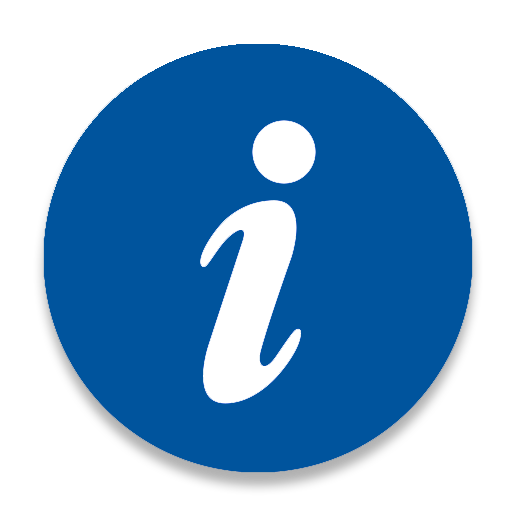 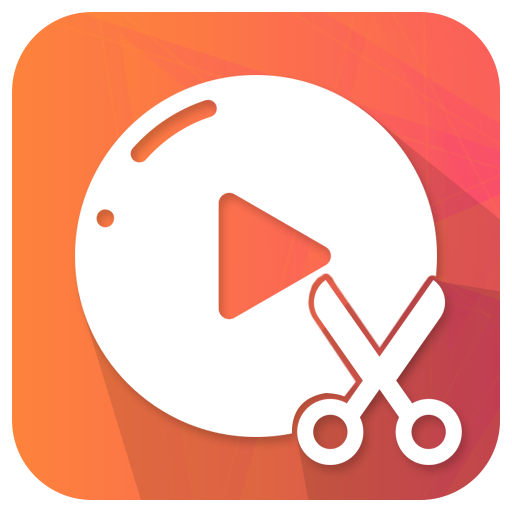 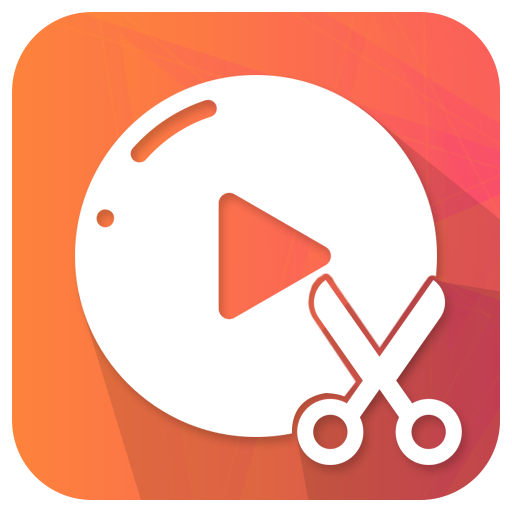 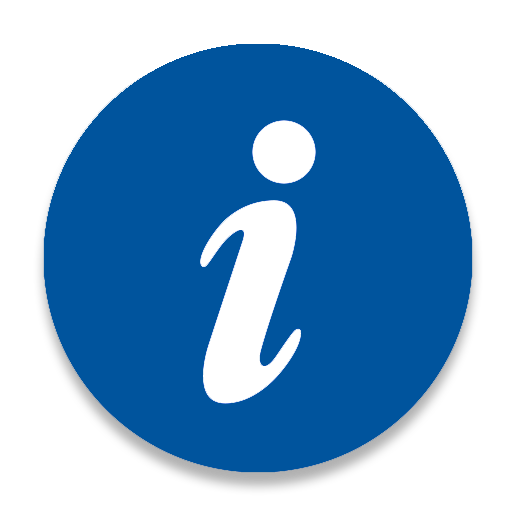 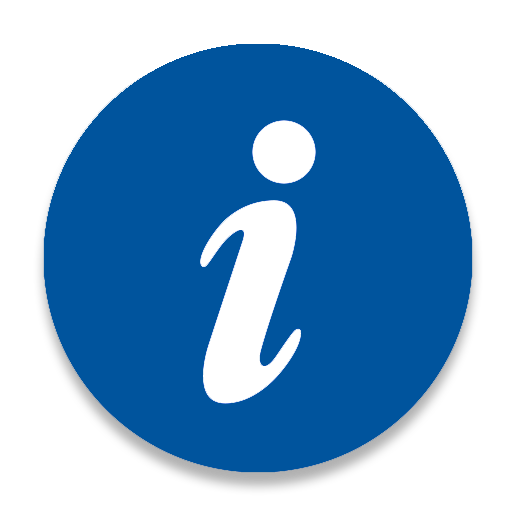 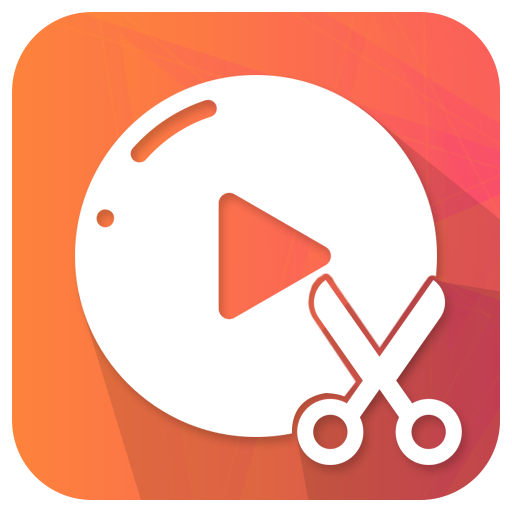 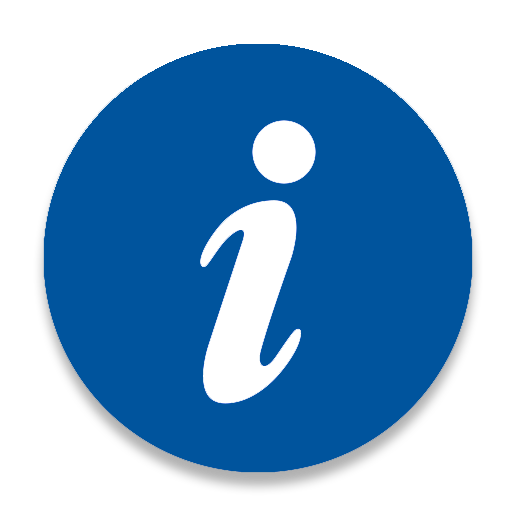 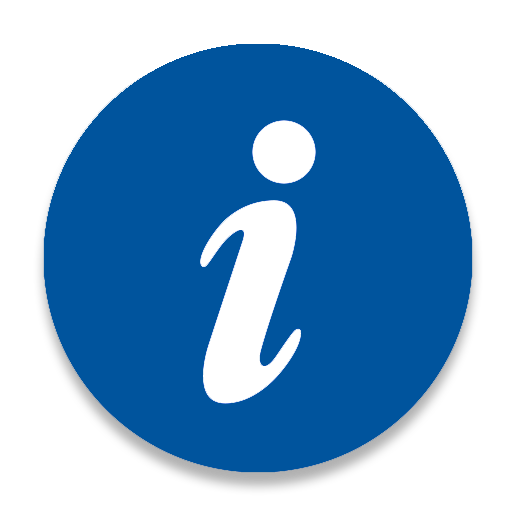 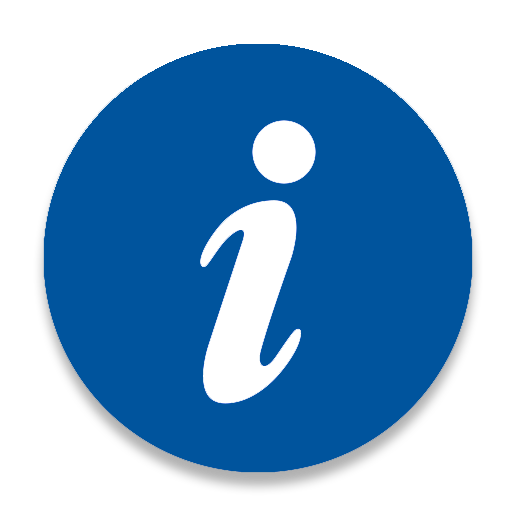 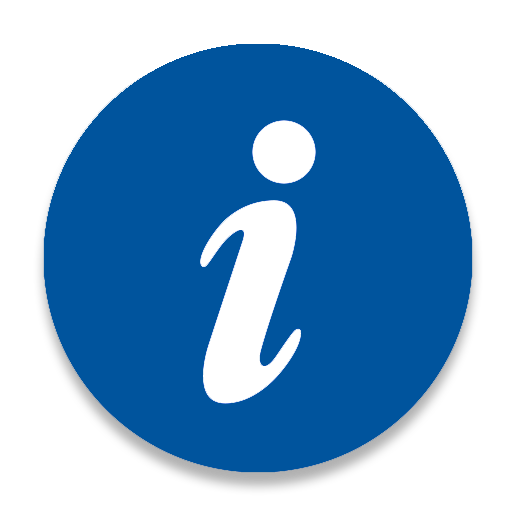 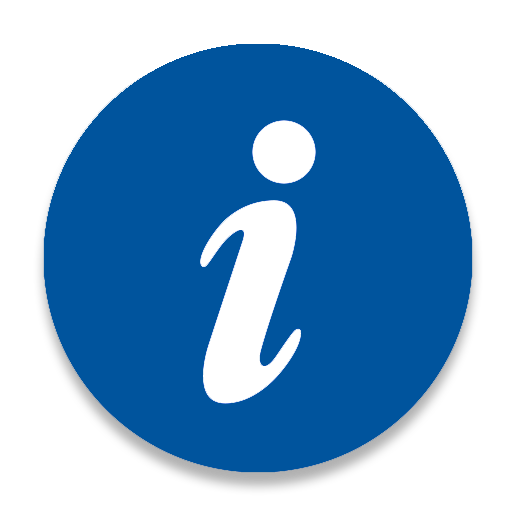 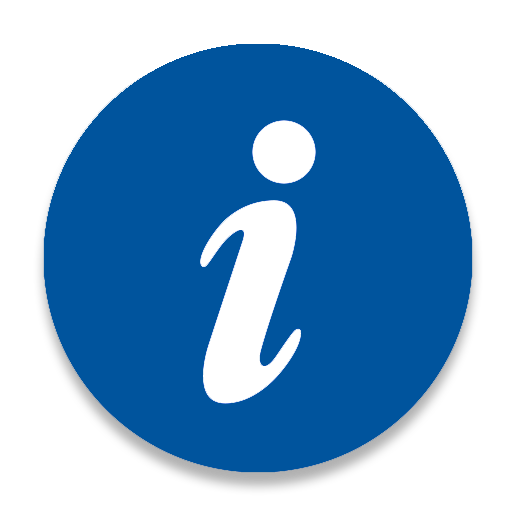 Sconti IN FATTURA
CATALOGO PRODOTTI
Pagina con tutta la lista di prodotti esposti per riga
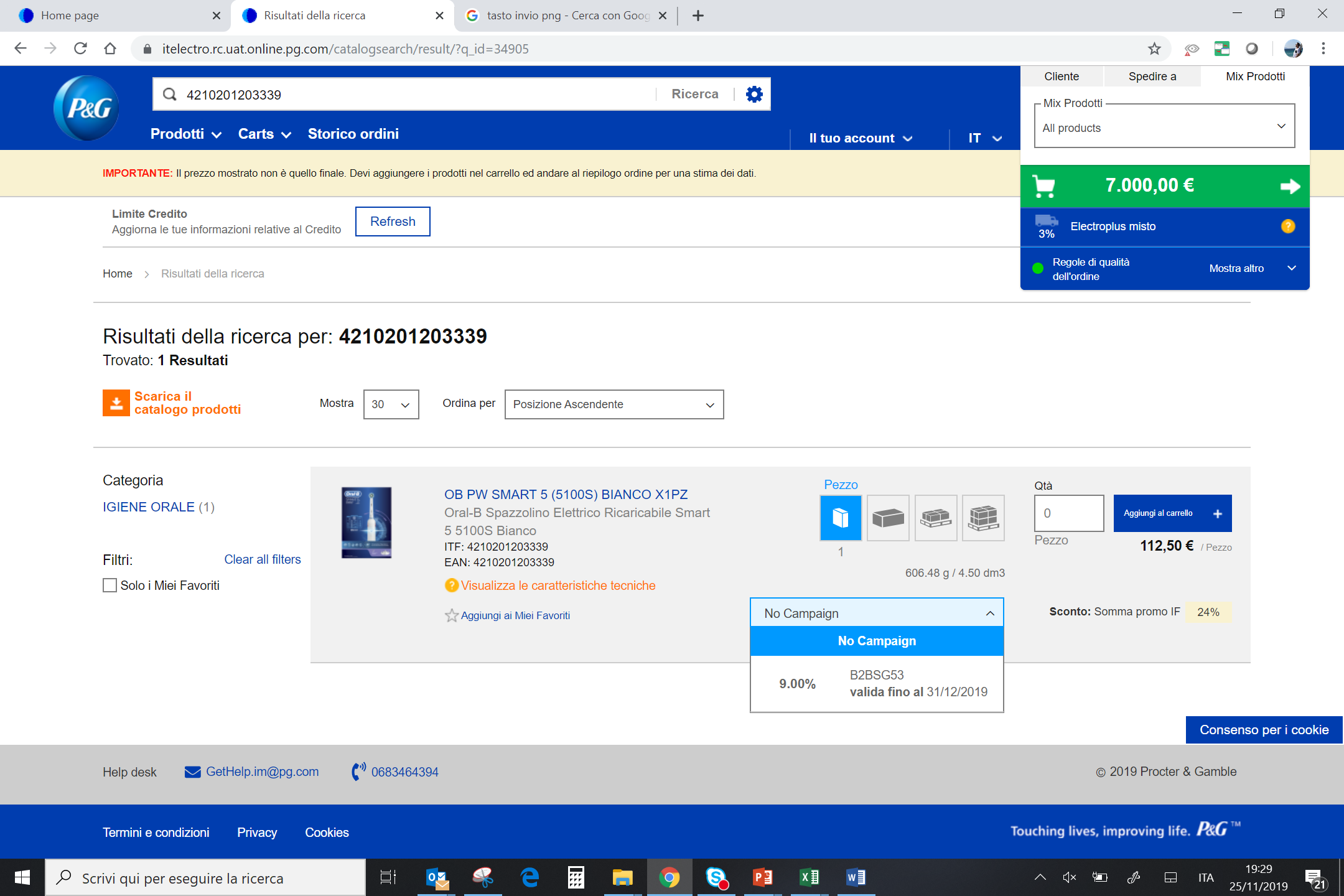 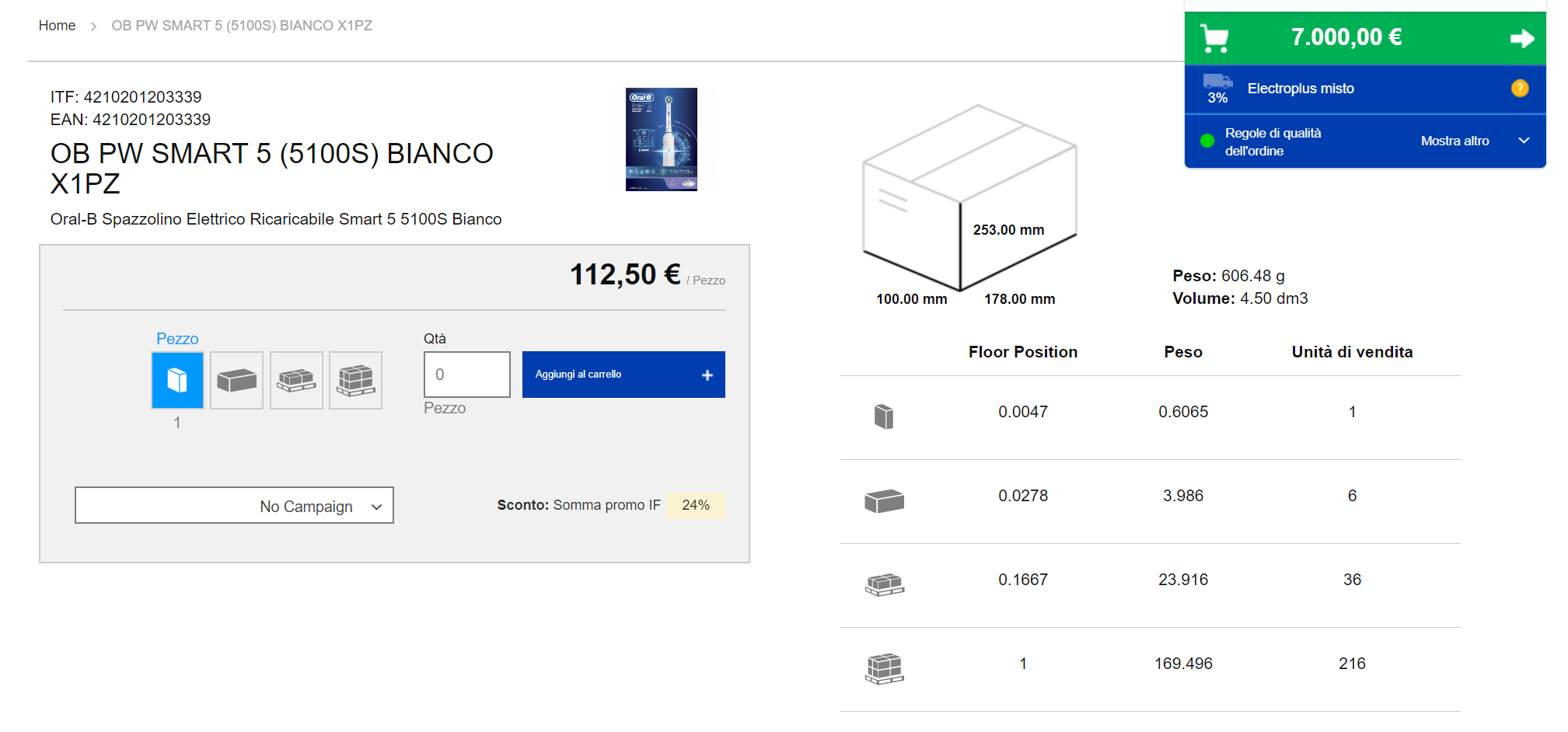 PAGINA PRODOTTO
Pagina dettagliata del prodotto con tutte le caratteristiche
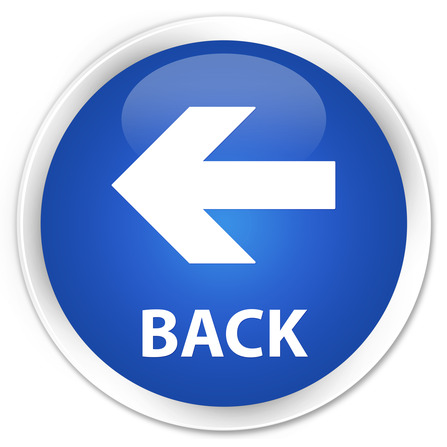 Sconti IN FATTURA
DETTAGLIO DEGLI SCONTI IN FATTURA
Inoltre si può vedere il dettaglio di apertura degli Sconti promo IF cliccando su «See details» (vedi dettagli)
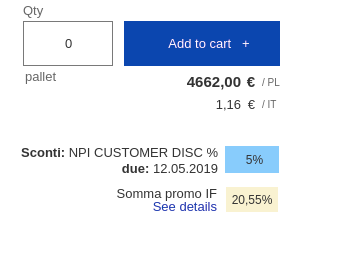 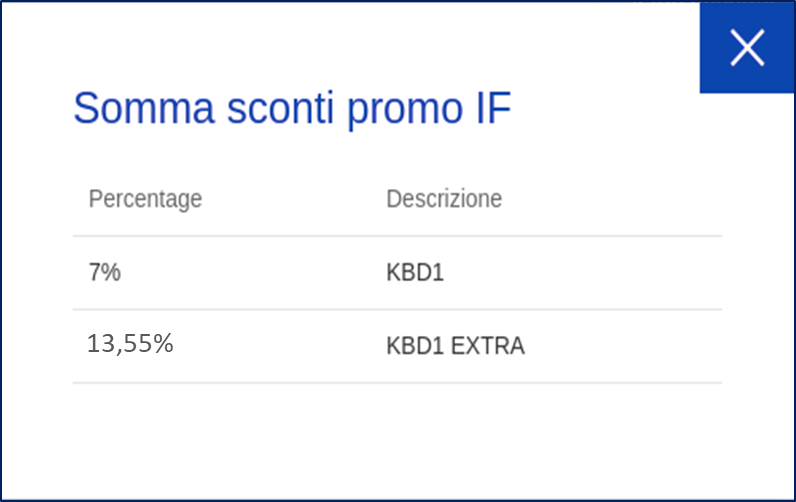 IN GIALLO
Somma degli sconti IF
(NB: Potrebbe comparire MISTO se per esempio il prodotto è un Expo con sconti differenziati per prodotto interno)
IN AZZURRO
Sconto NPI se applicato
e validità (fino al...)
(NB: Se non presente non compare)
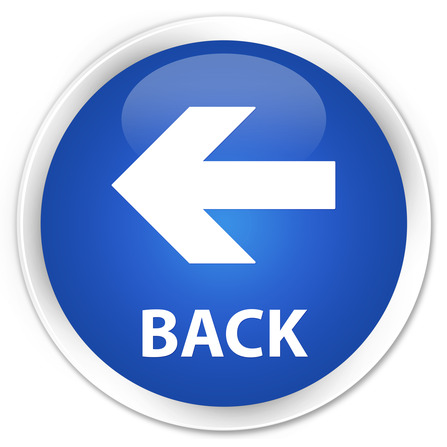 Campaigns
CATALOGO PRODOTTI
Pagina con tutta la lista di prodotti esposti per riga
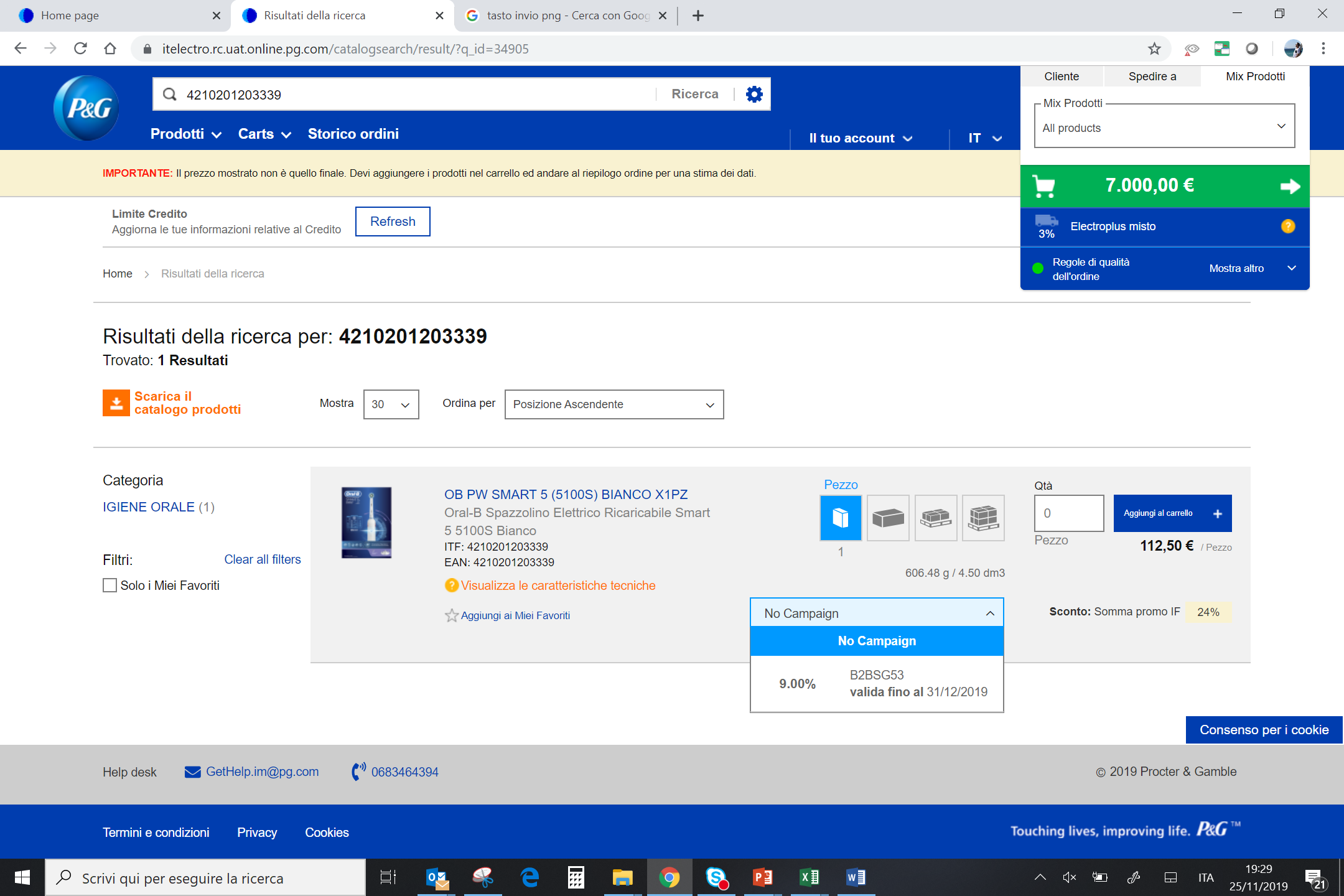 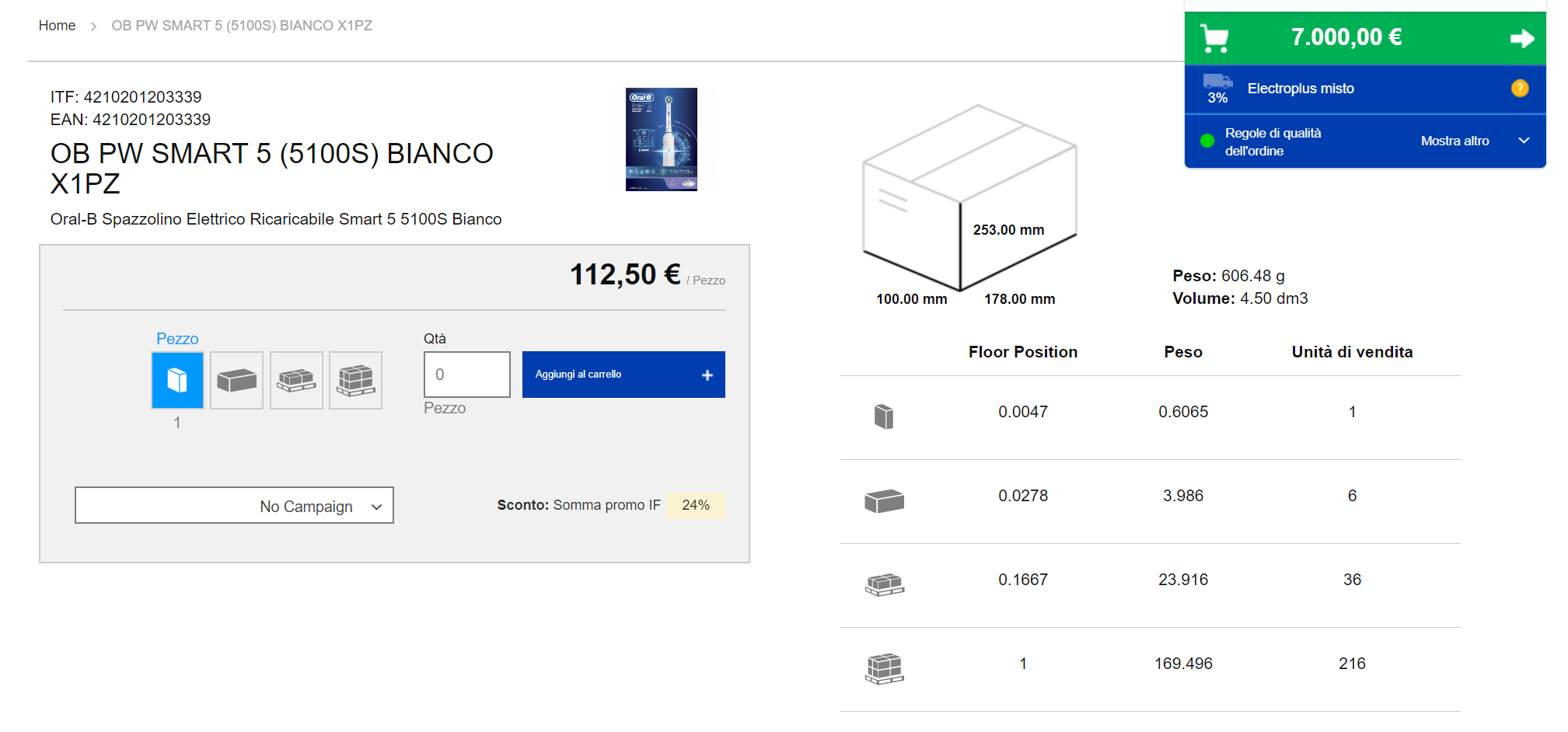 PAGINA PRODOTTO
Pagina dettagliata del prodotto con tutte le caratteristiche
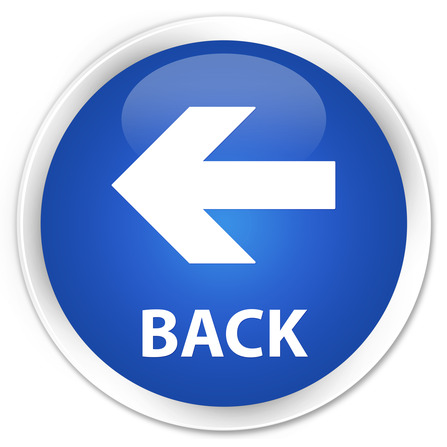 Campaigns
CATALOGO PRODOTTI
Pagina con tutta la lista di prodotti esposti per riga
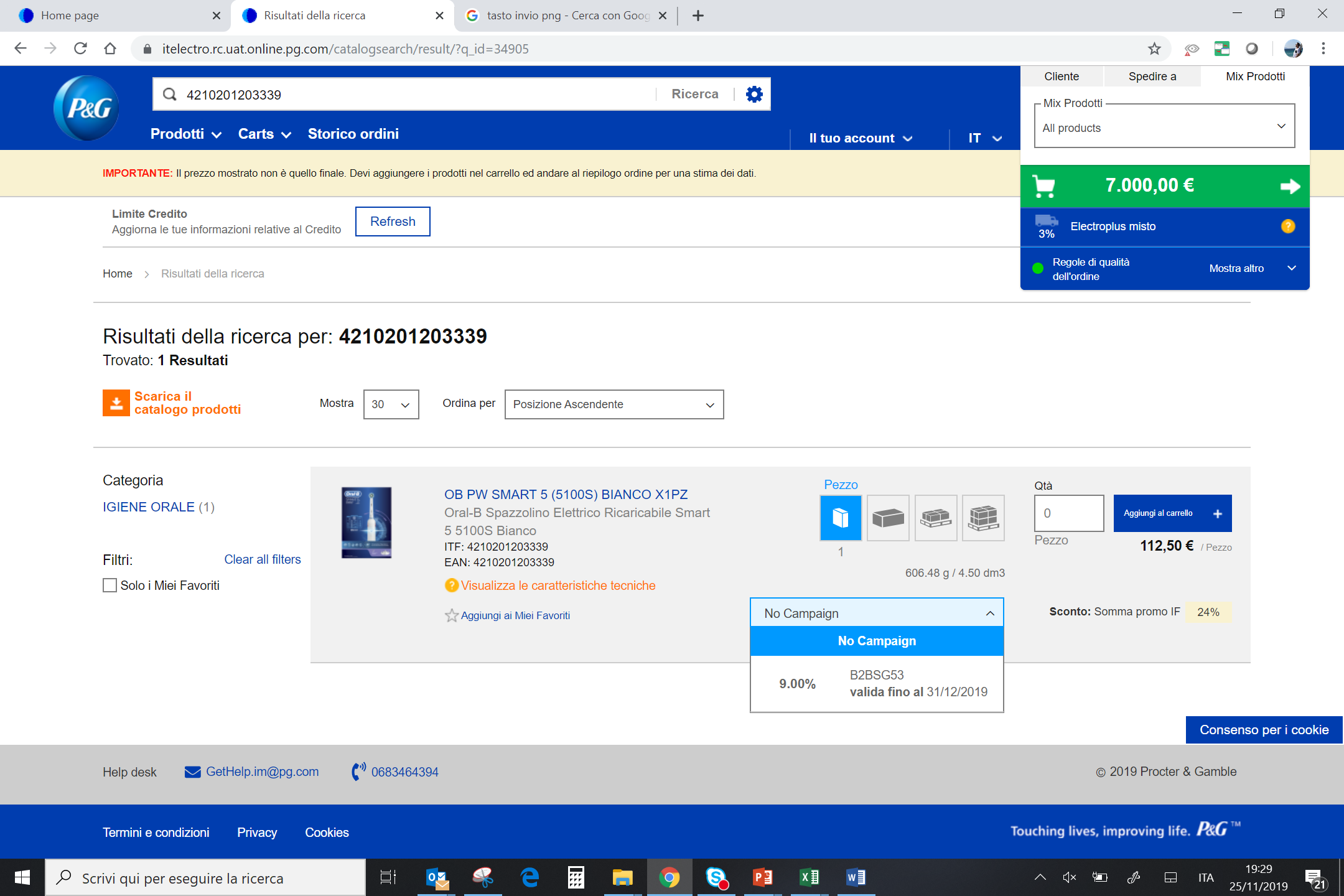 STEPS:
Selezionare prima la CAMPAIGN dal menù a tendina
Selezionare l’Unità di Misura richiesta
Inputare la Quantità richiesta
Premere «Aggiungi al Carrello» o INVIO
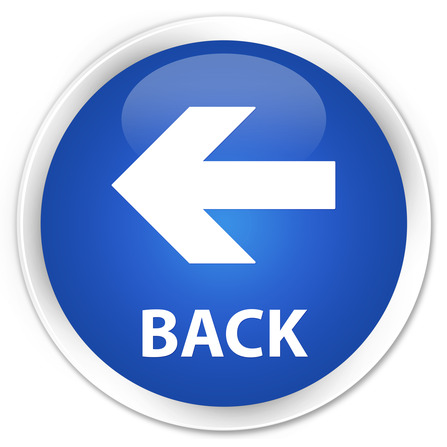 Campaigns
ES. Se inserisco nell’ordine un pallet di prodotto SENZA CAMPAIGN e uno strato di prodotto CON CAMPAIGN 9% questo sotto è quello che vedremo nell’Anteprima del Carrello:
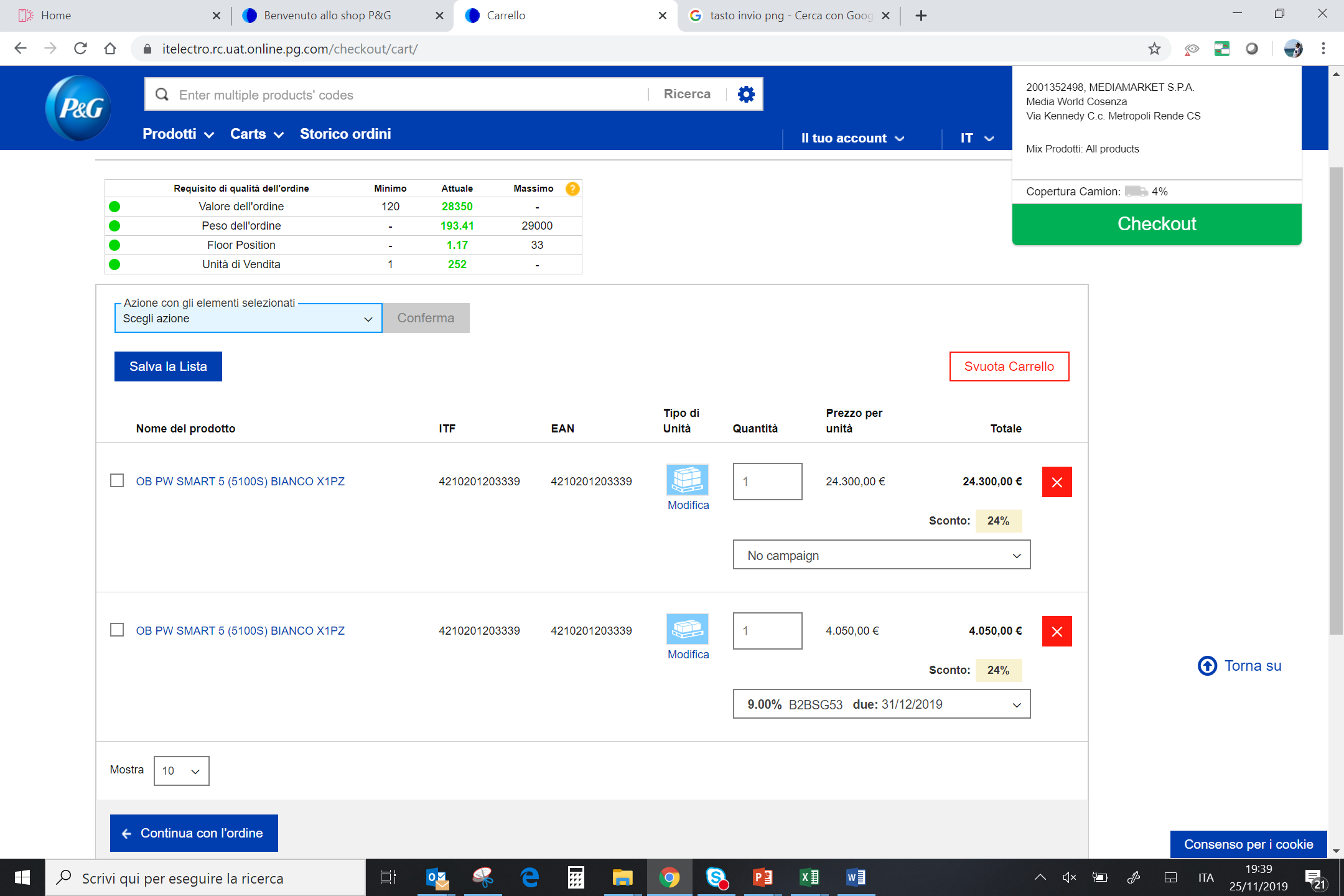 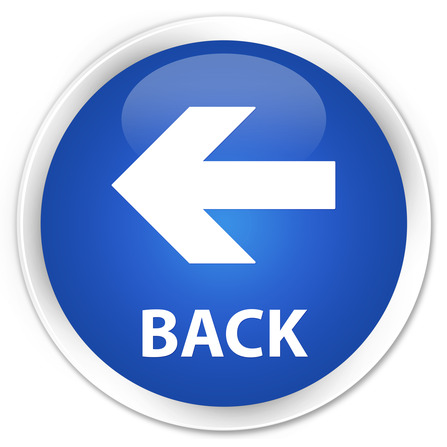 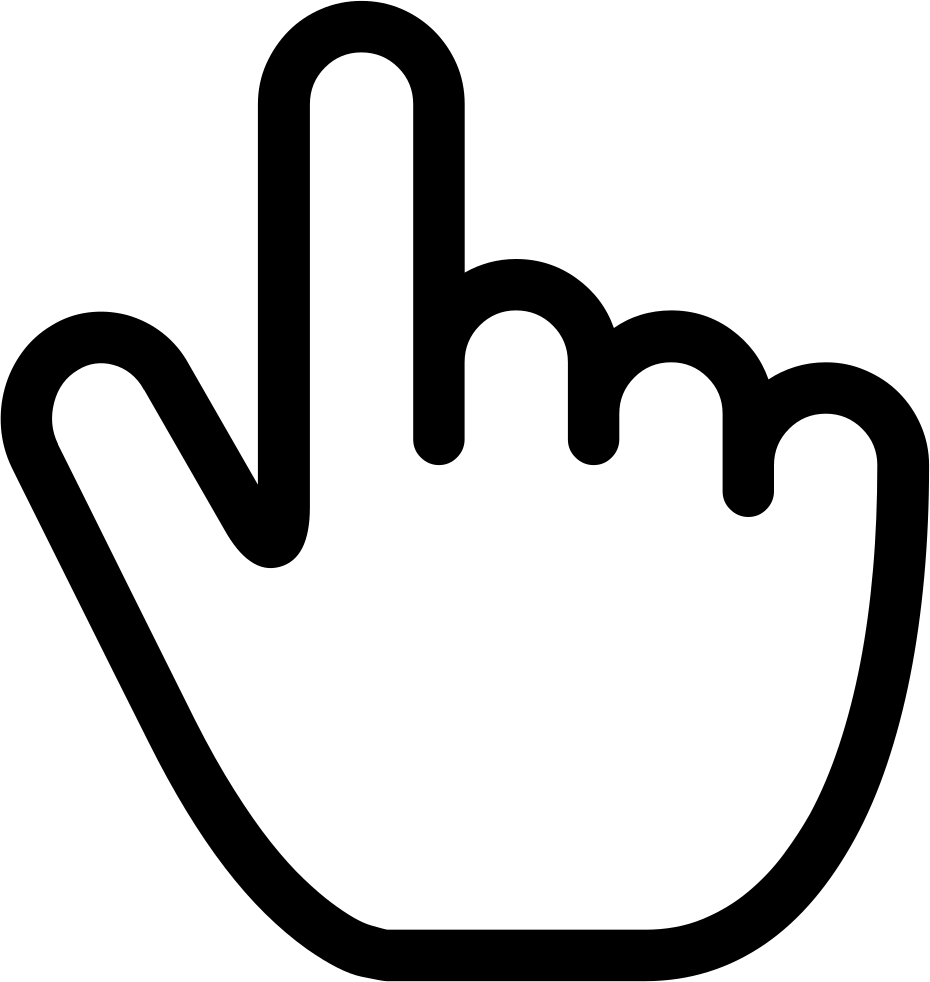 ARGOMENTI GUIDA
Clicca sul link per raggiungere 
la sezione dedicata
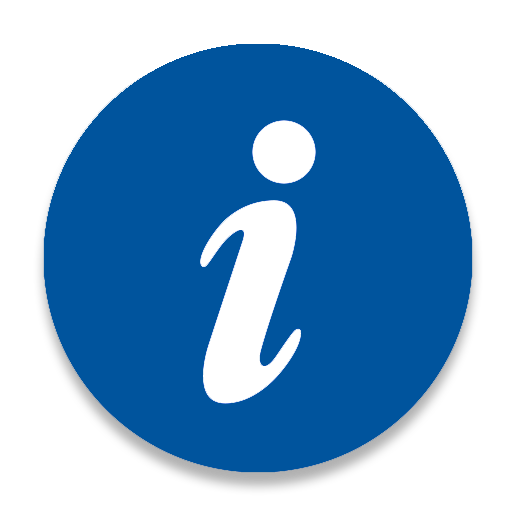 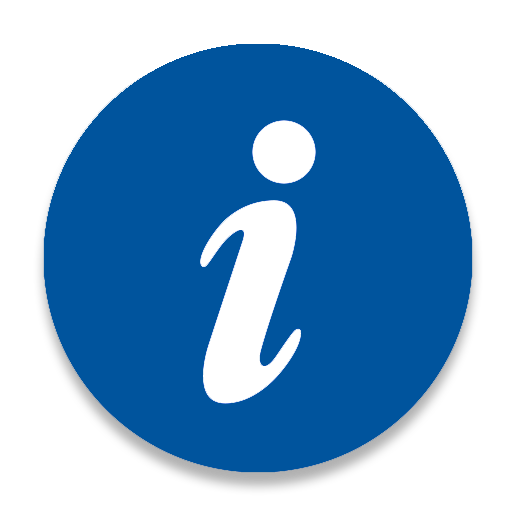 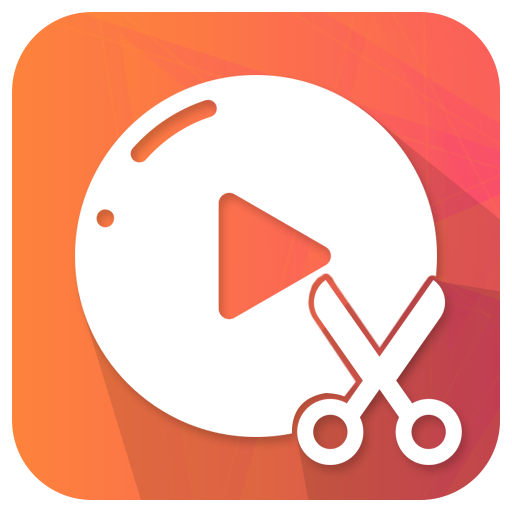 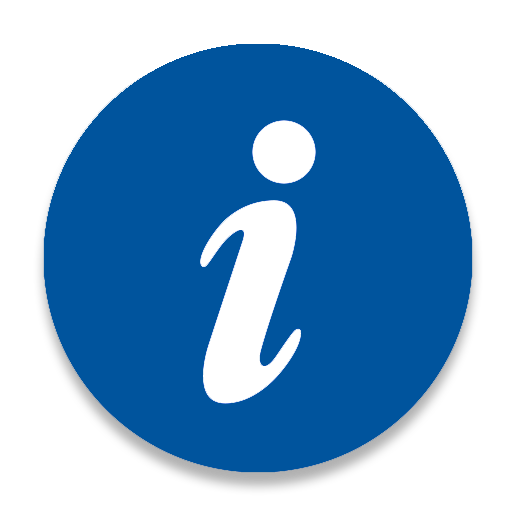 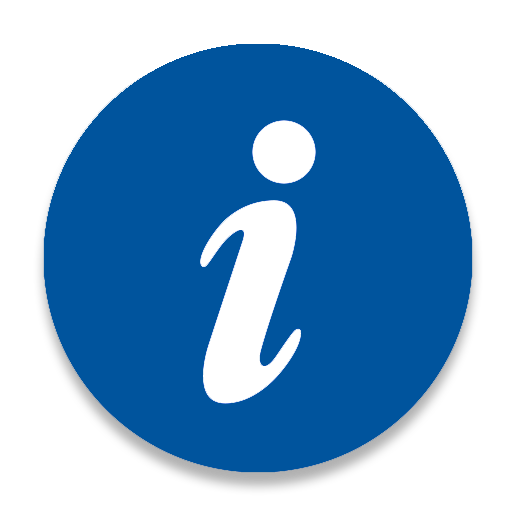 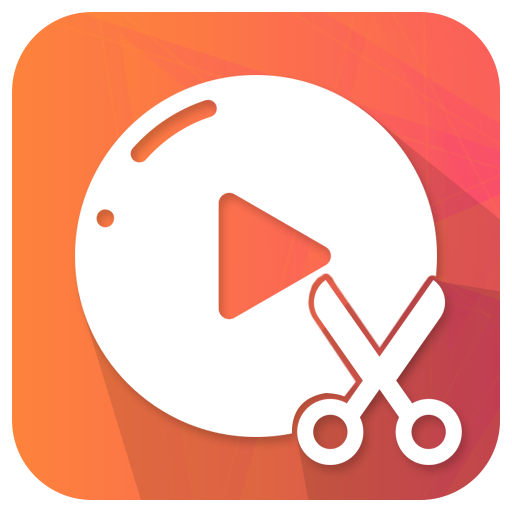 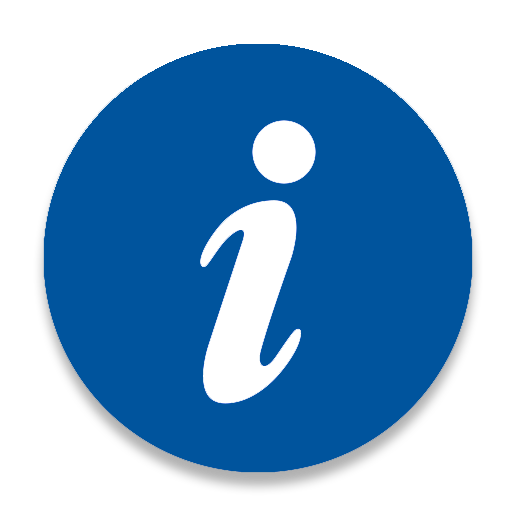 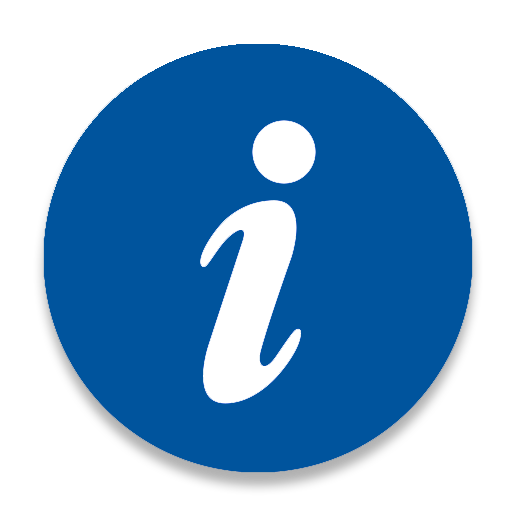 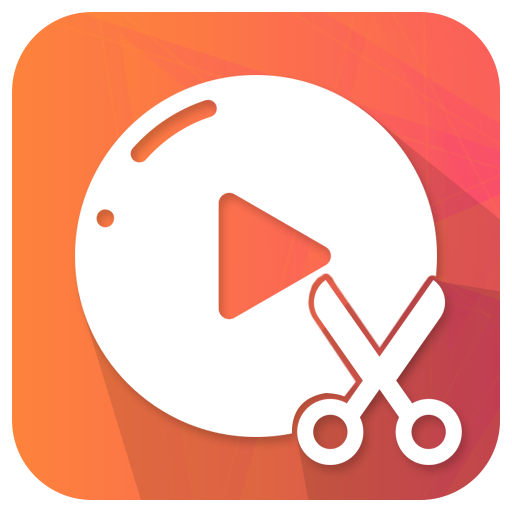 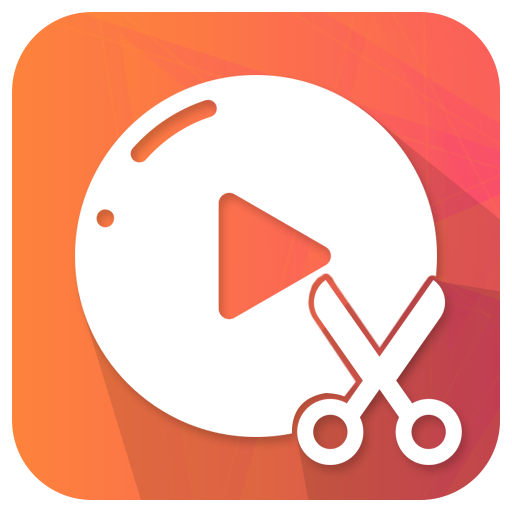 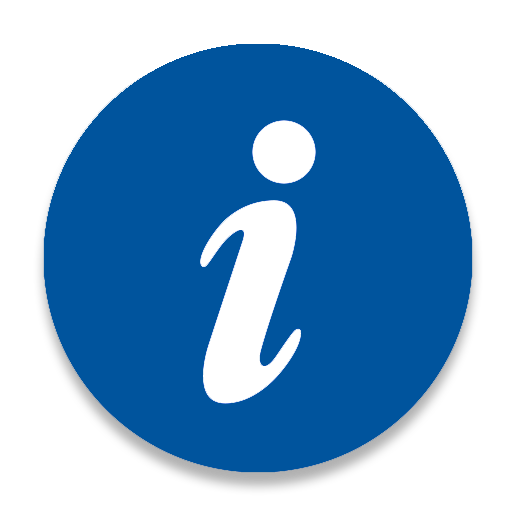 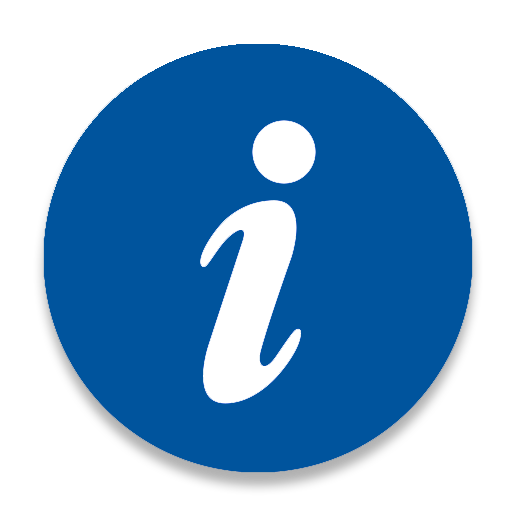 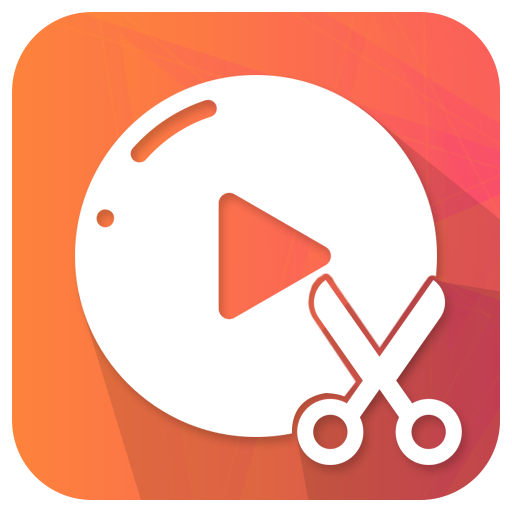 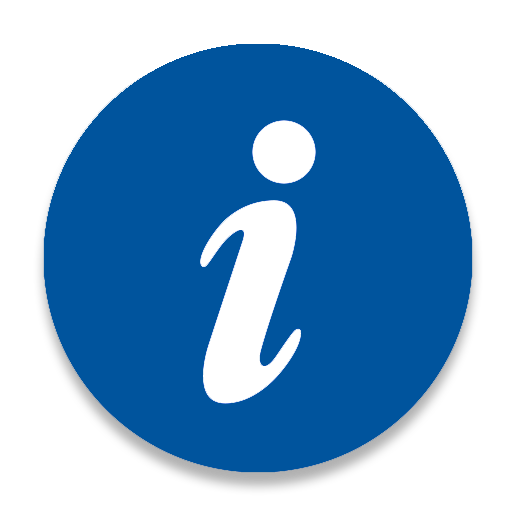 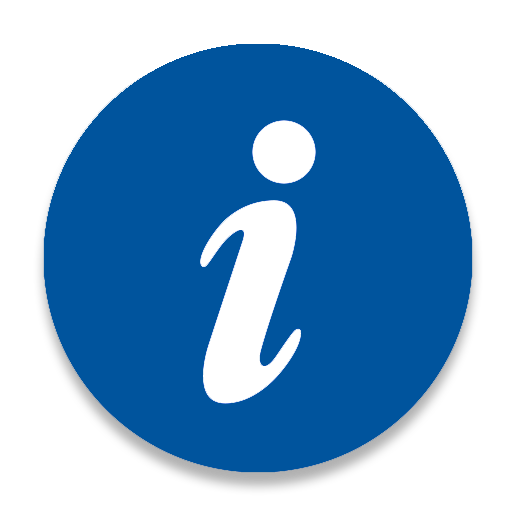 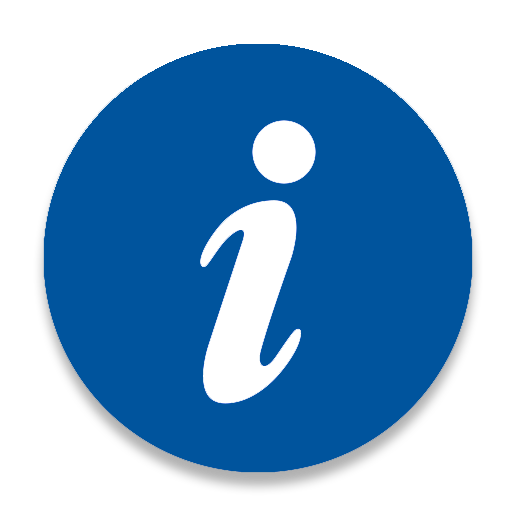 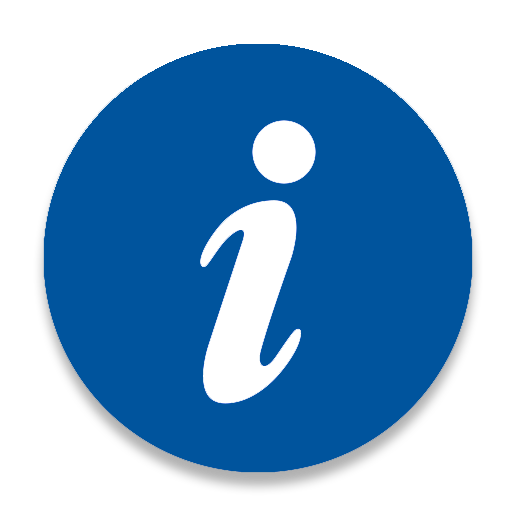 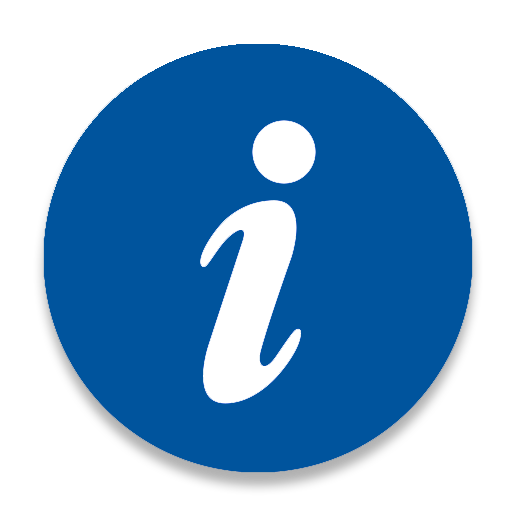 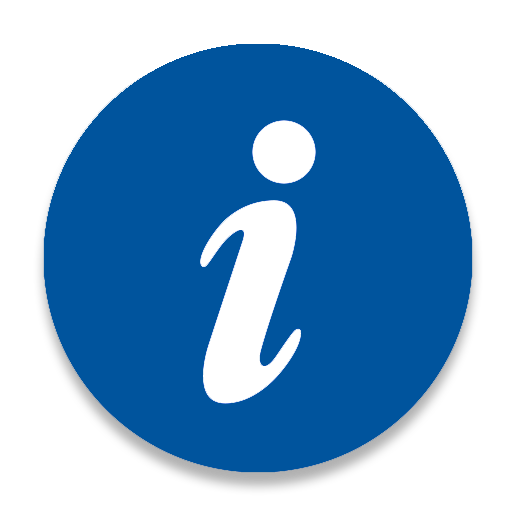 E’ possibile selezionare «Aggiungi ai Miei Favoriti» 
tutte quelle referenze che si ordinano abitualmente in modo da rendere più snella la ricerca
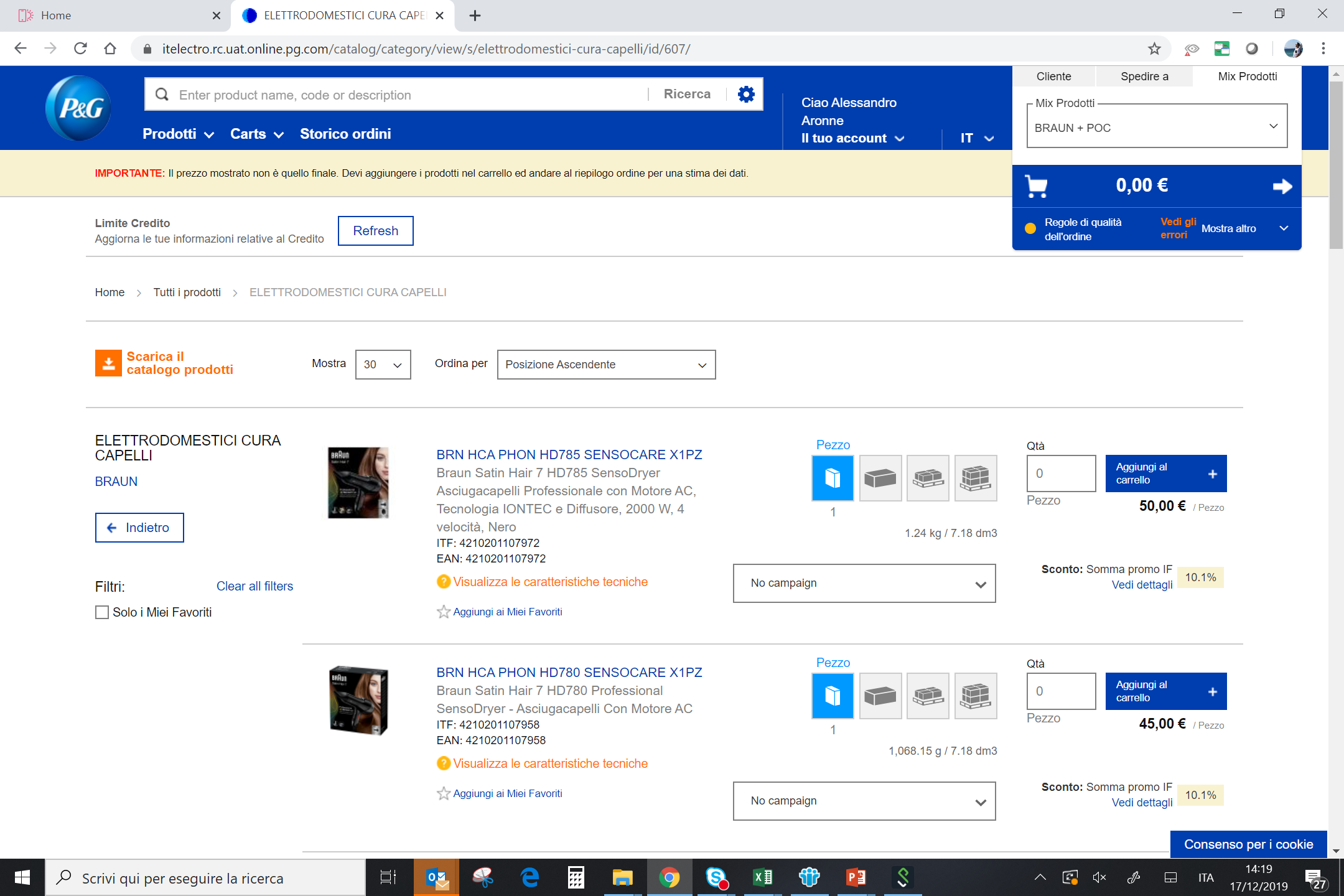 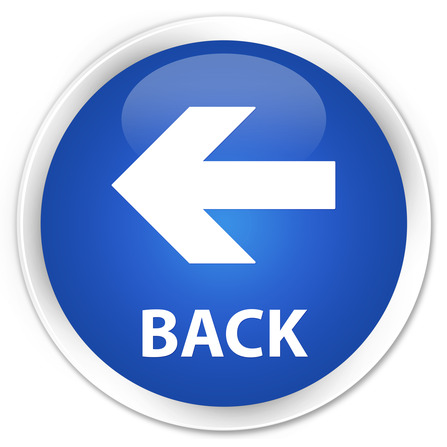 E poi trovarle in «Miei Favoriti»
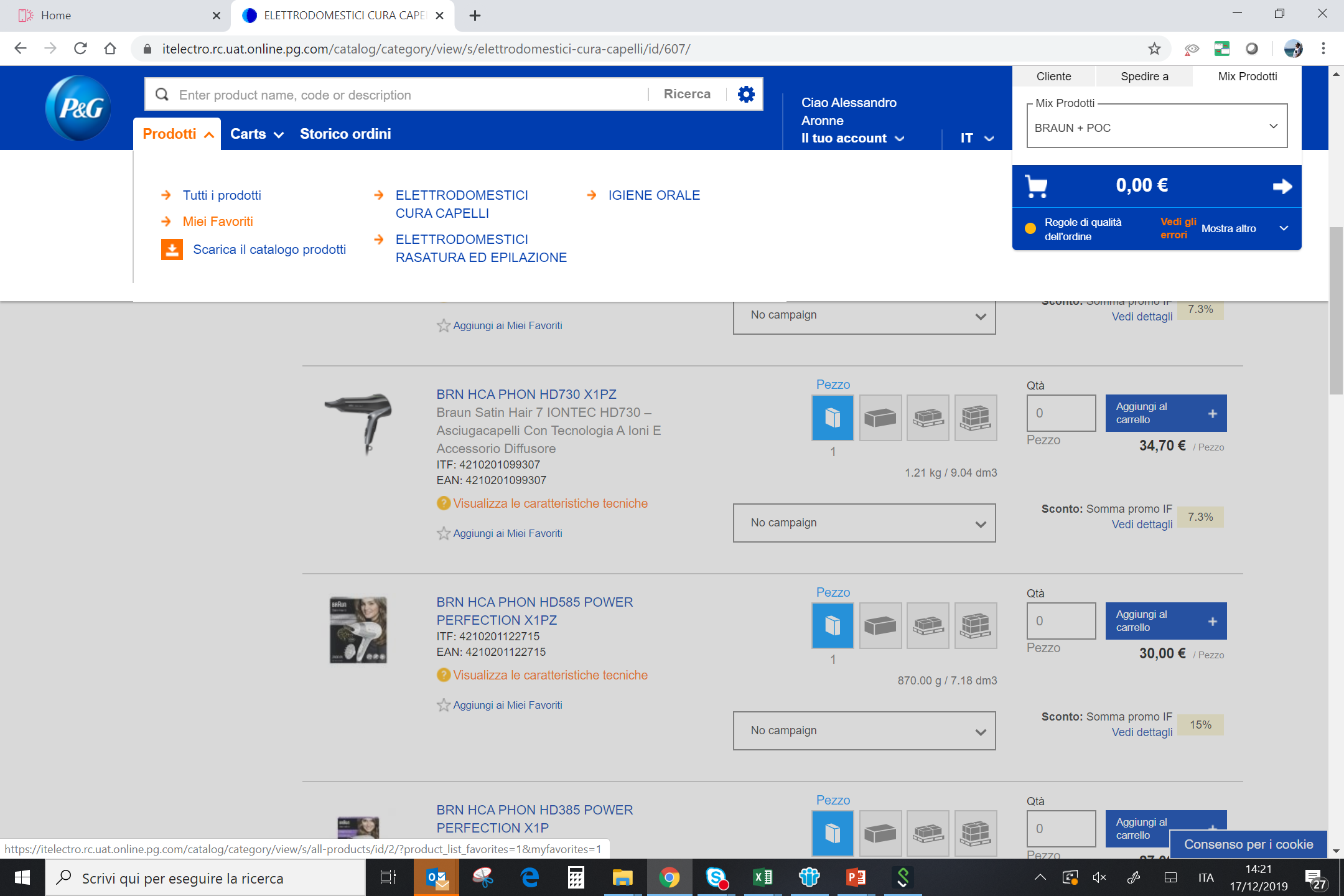 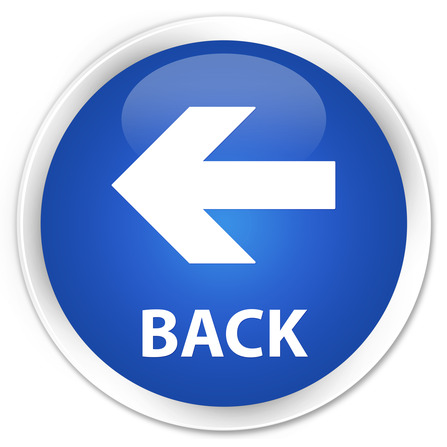 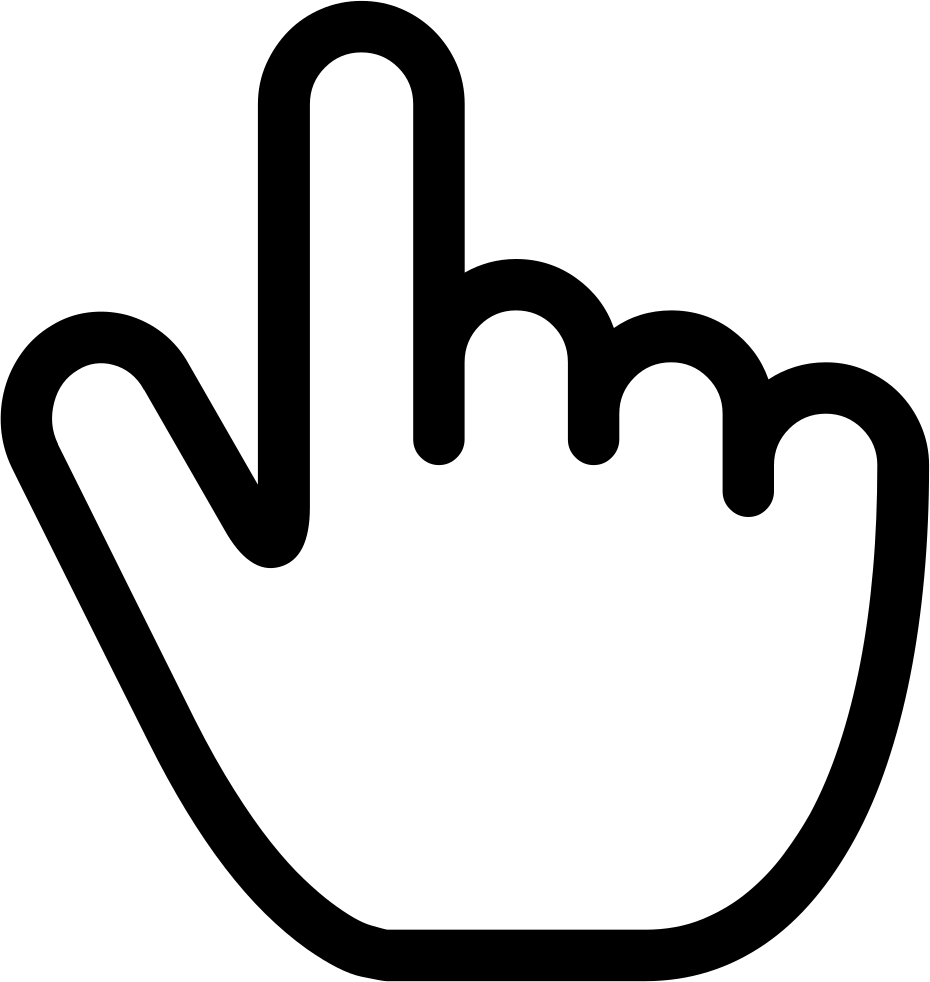 ARGOMENTI GUIDA
Clicca sul link per raggiungere 
la sezione dedicata
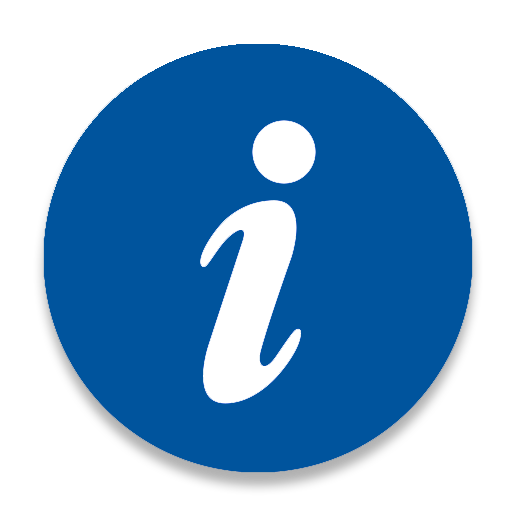 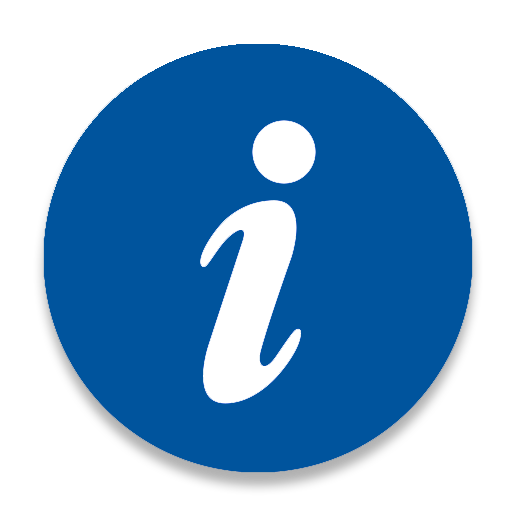 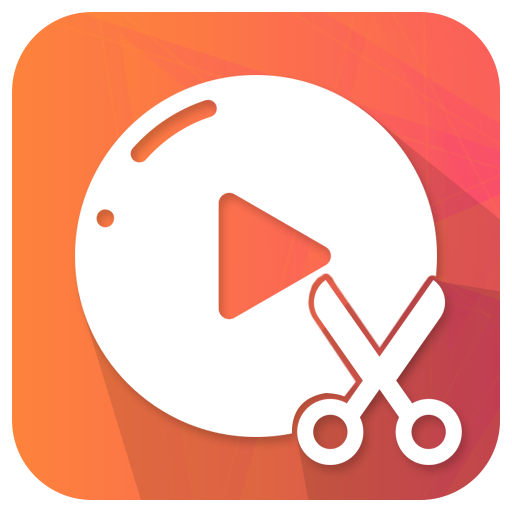 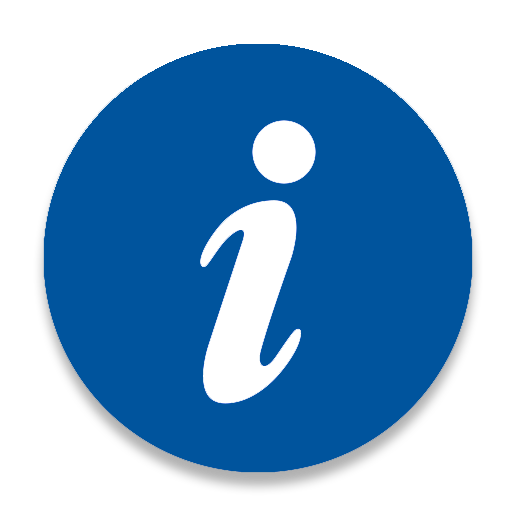 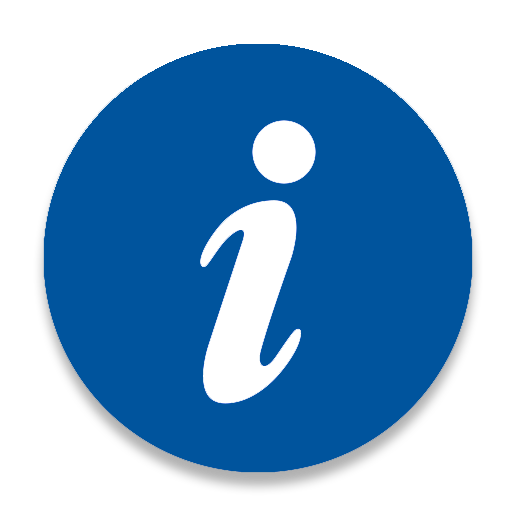 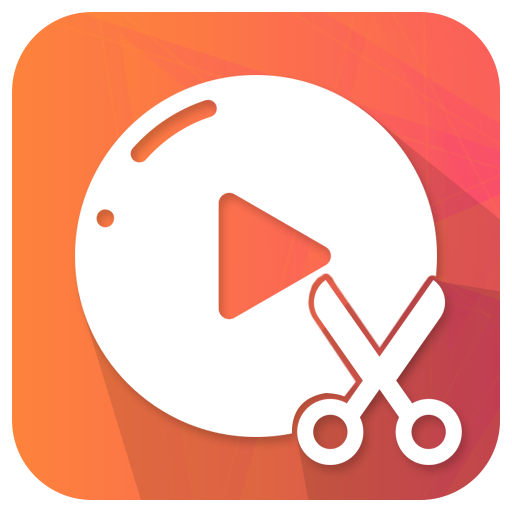 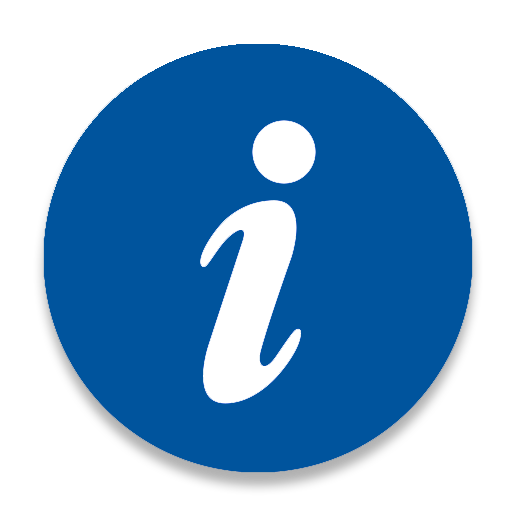 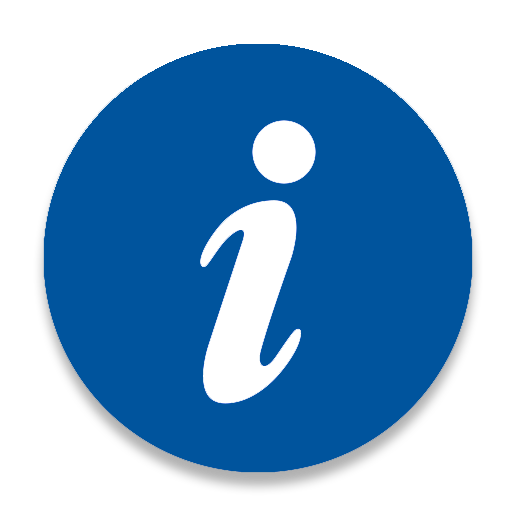 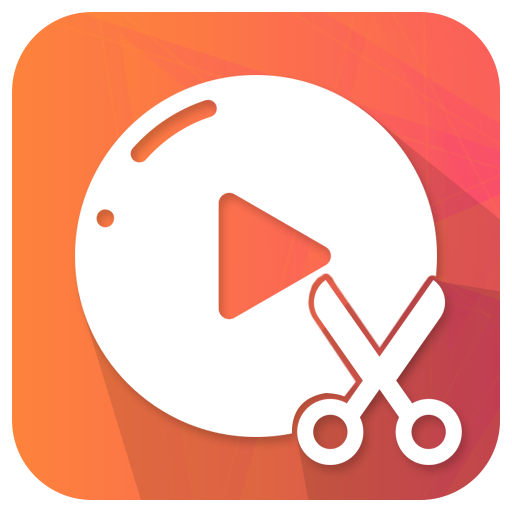 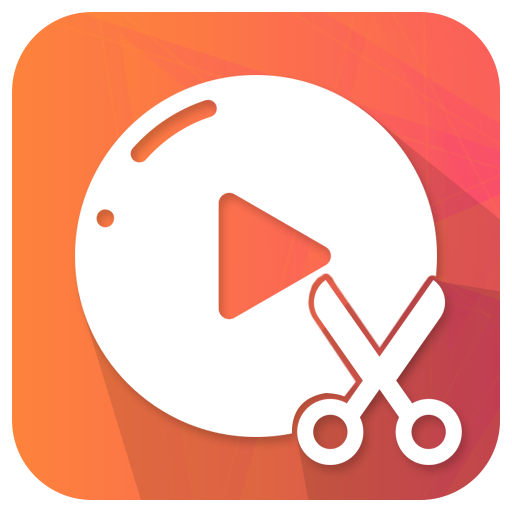 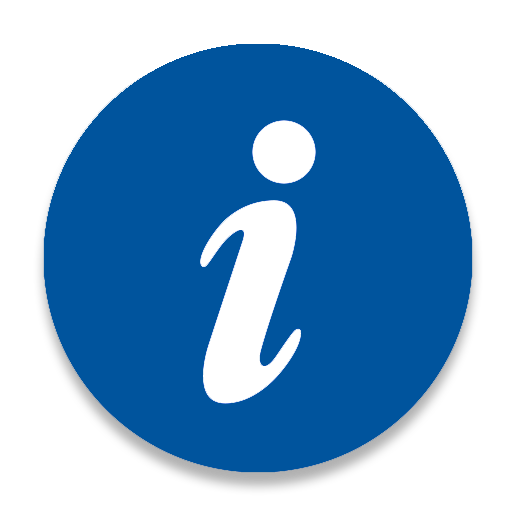 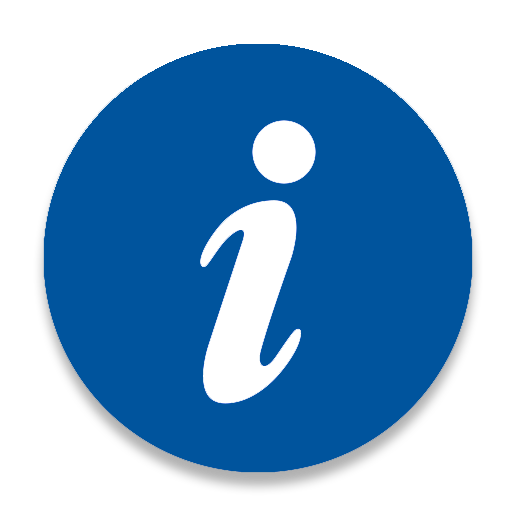 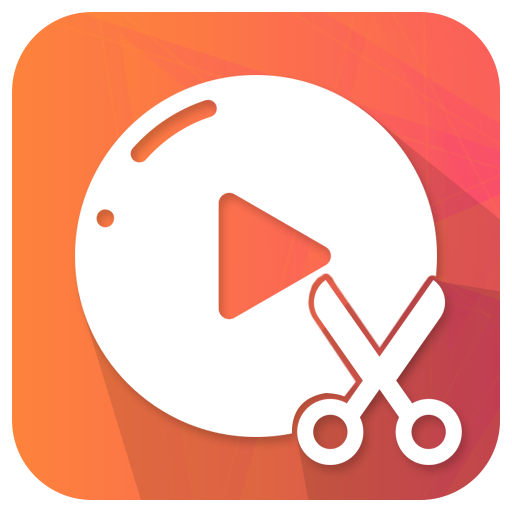 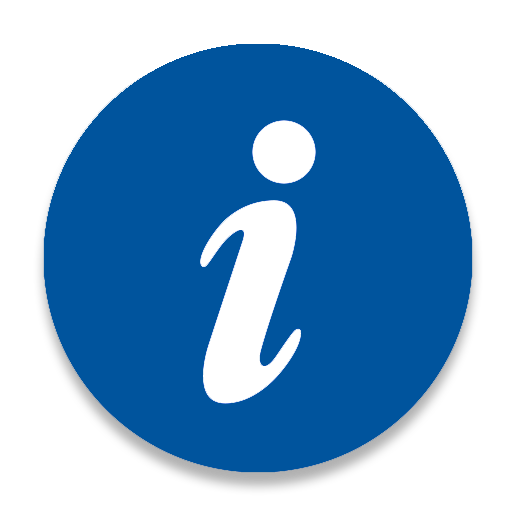 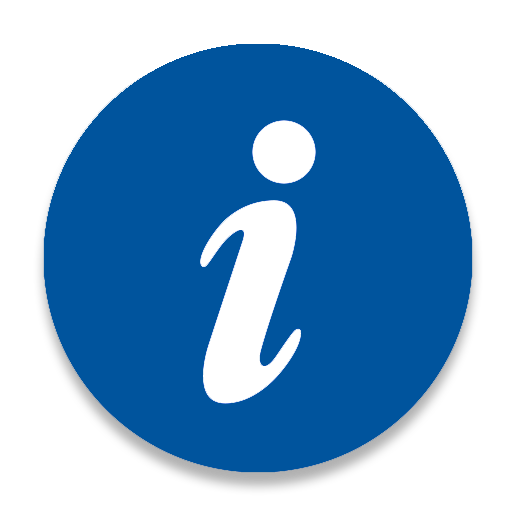 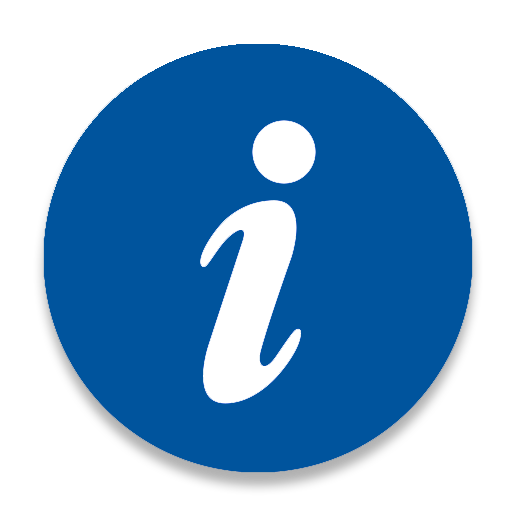 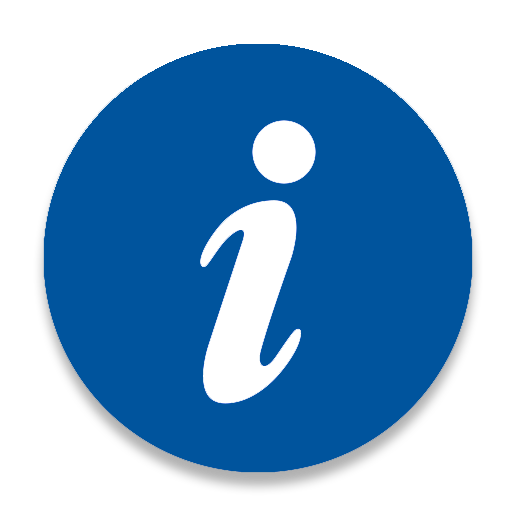 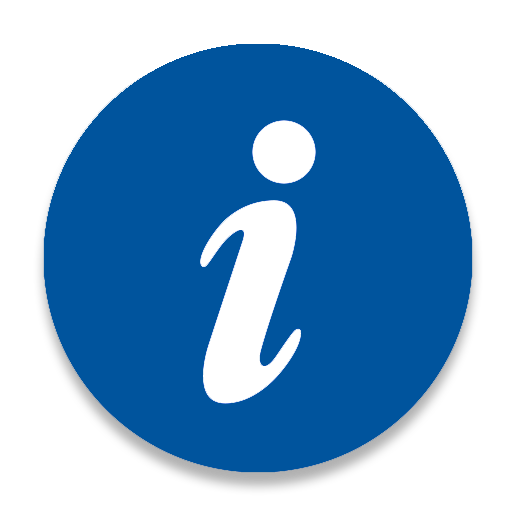 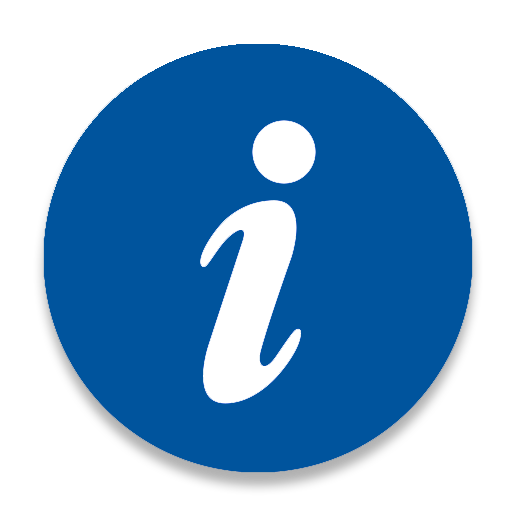 Store Online – Check out  Salvare Ordine come Lista
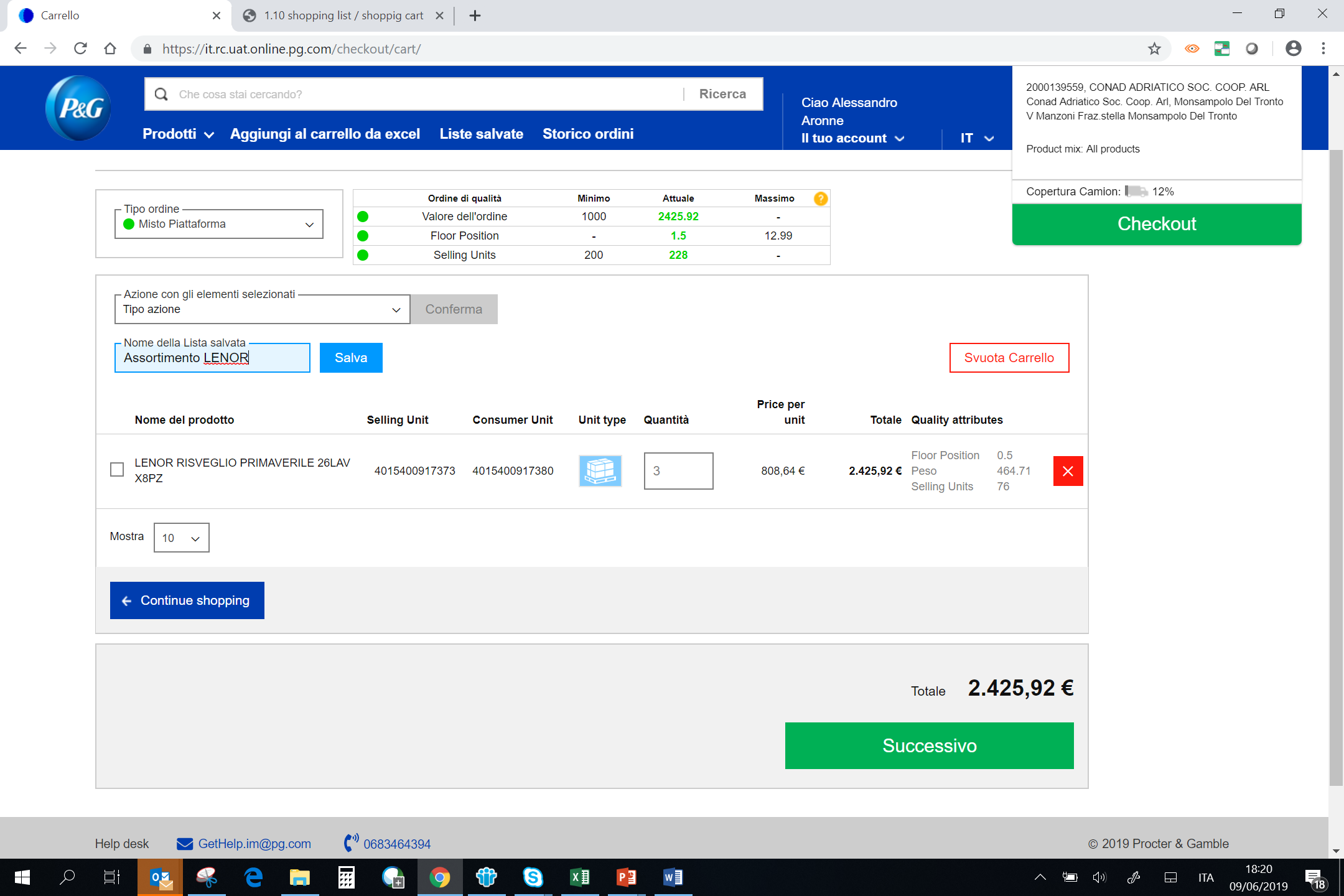 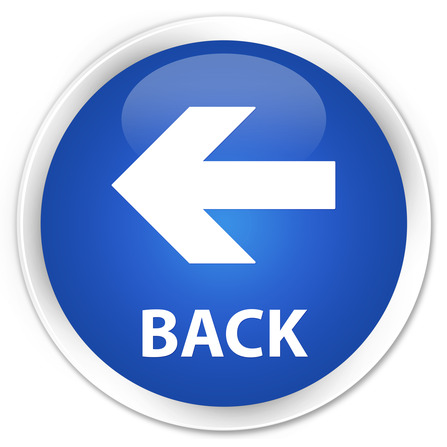 Store Online – Check out  Salvare Ordine come Lista
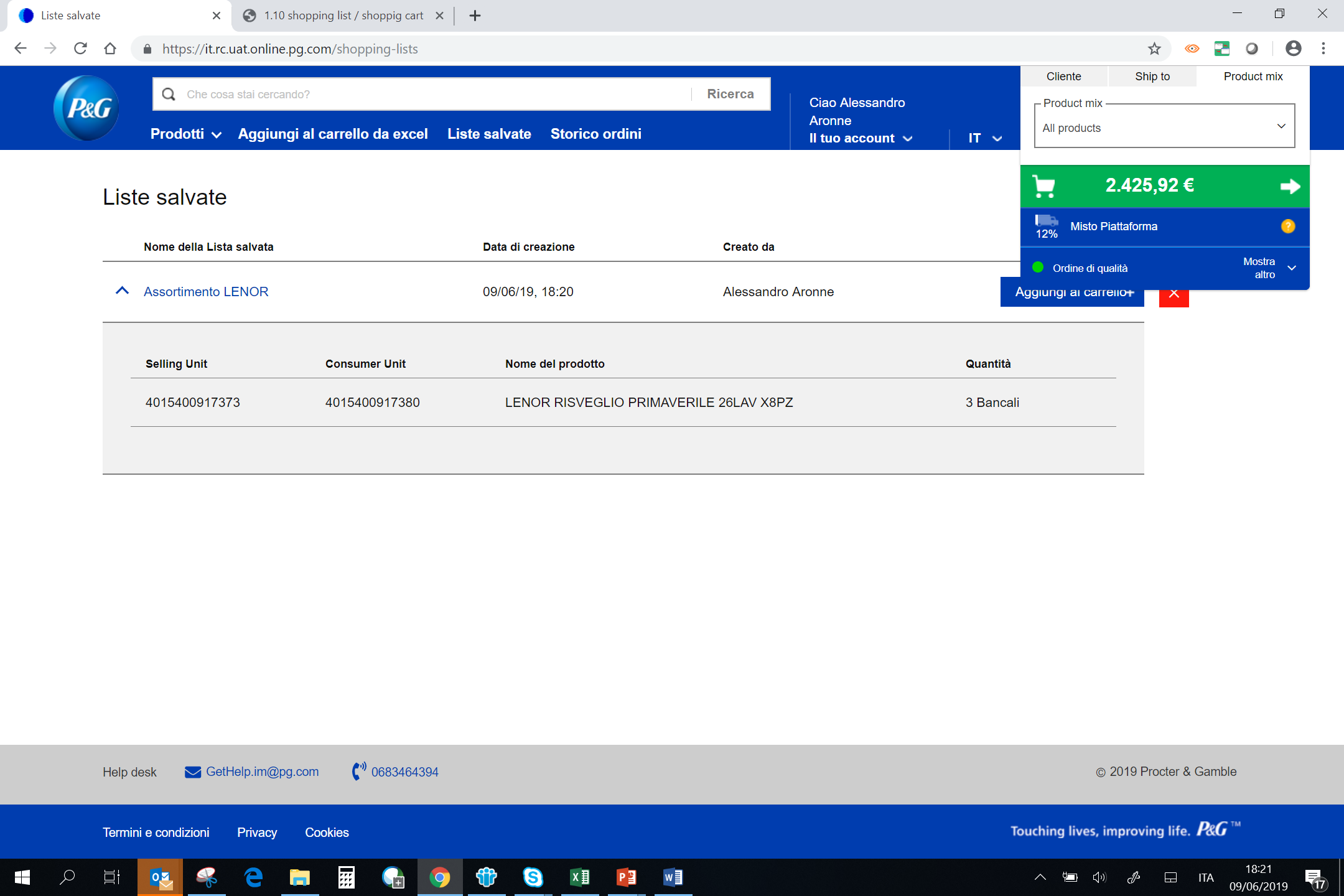 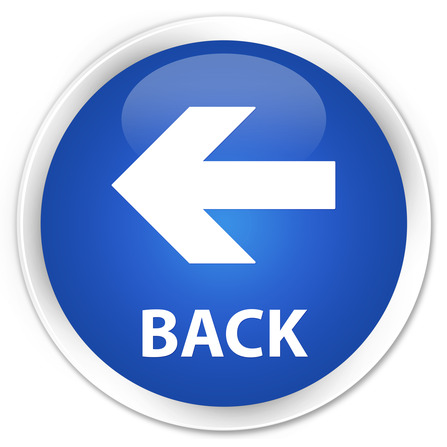 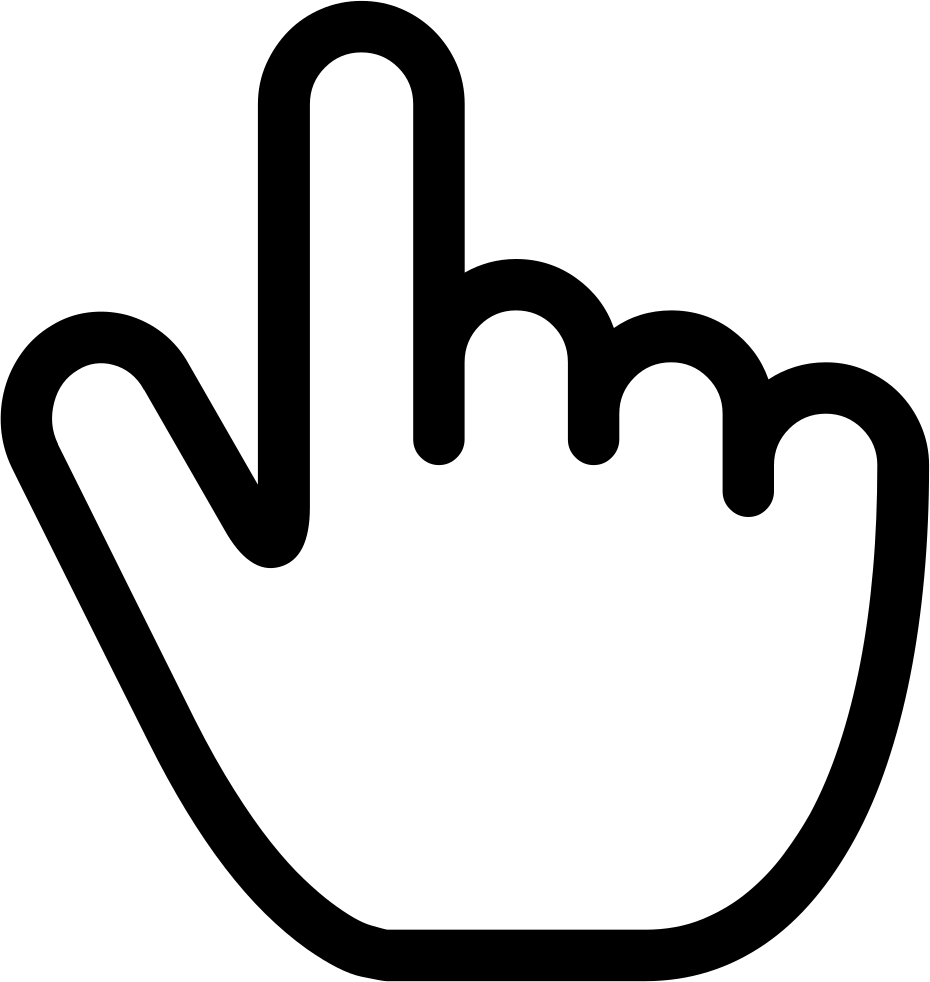 ARGOMENTI GUIDA
Clicca sul link per raggiungere 
la sezione dedicata
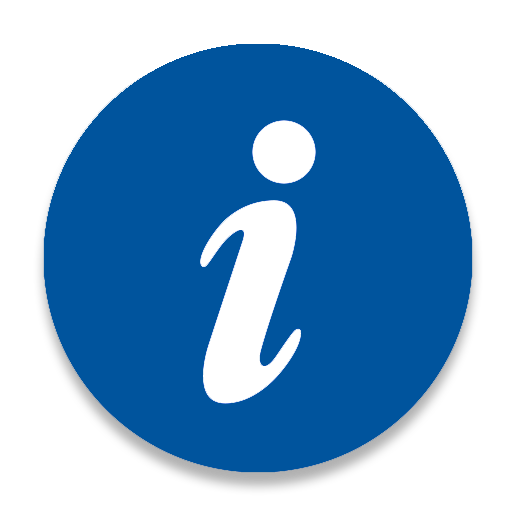 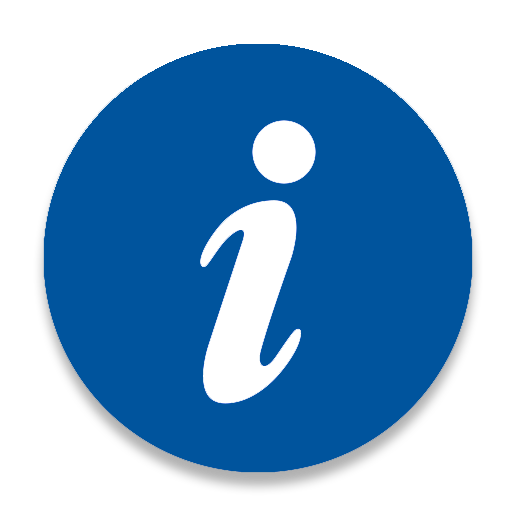 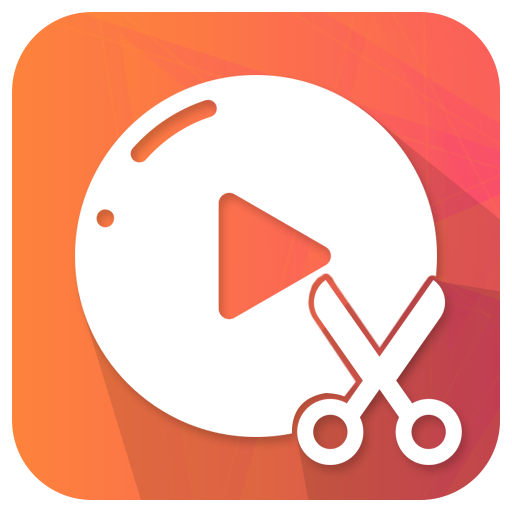 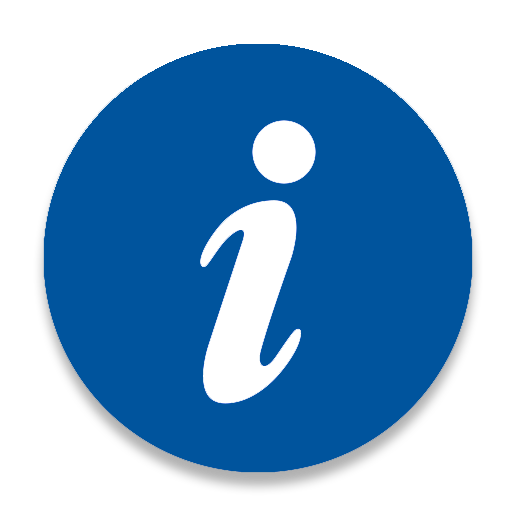 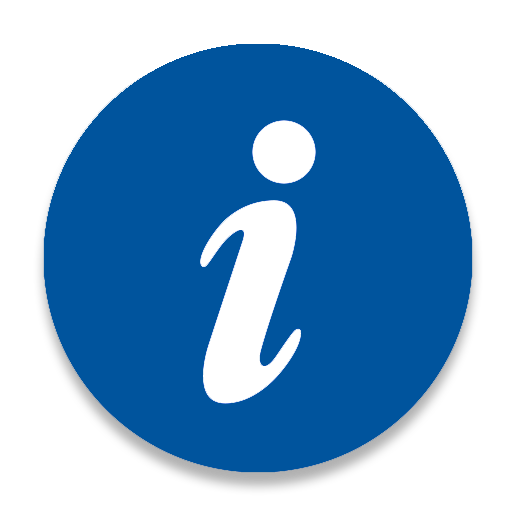 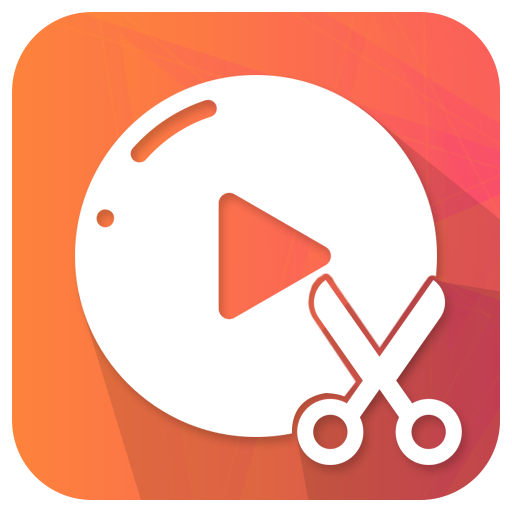 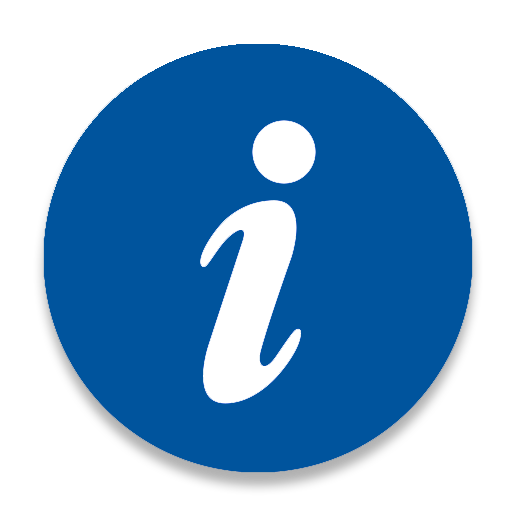 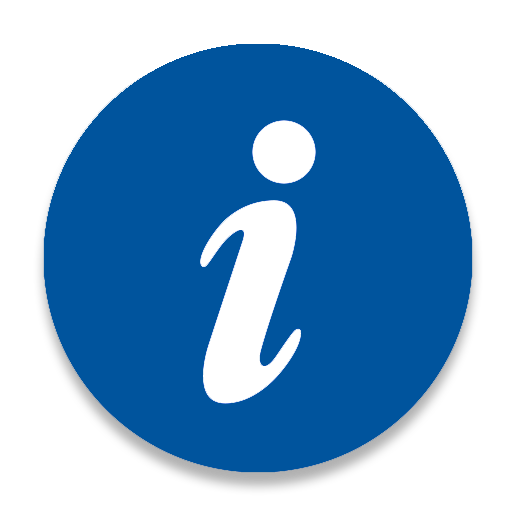 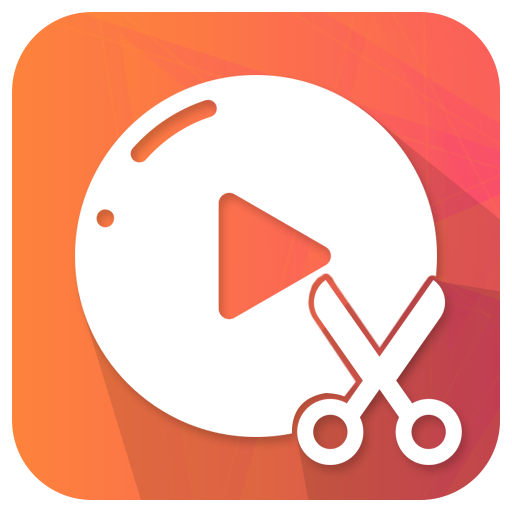 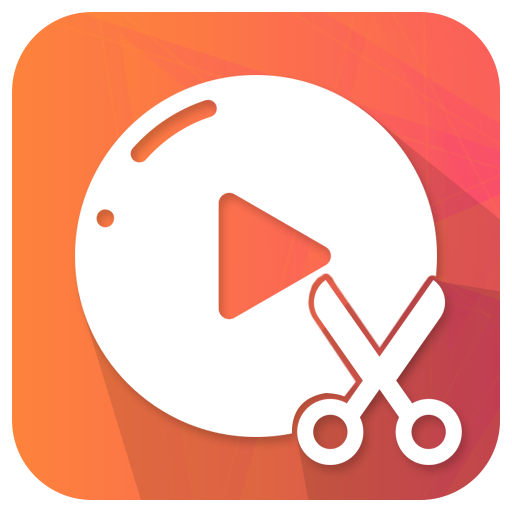 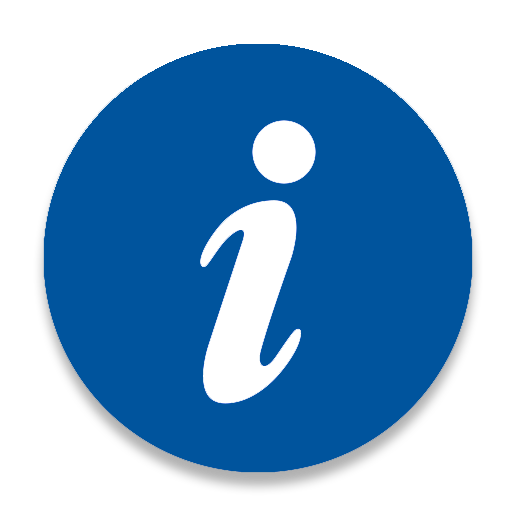 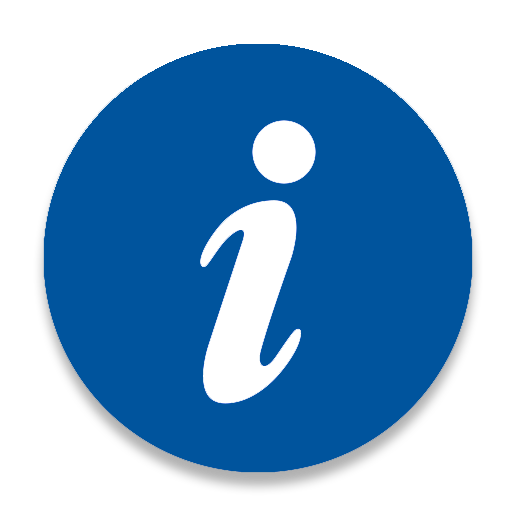 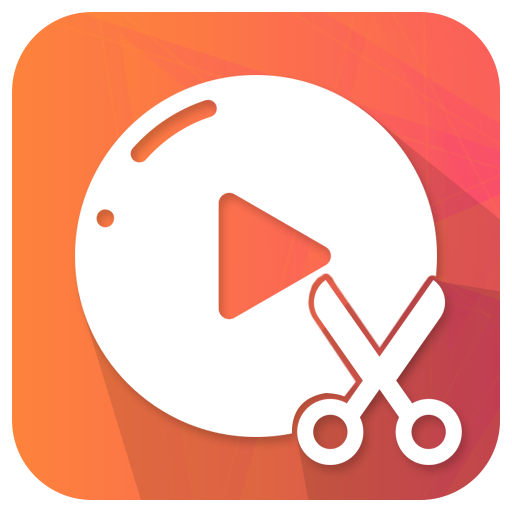 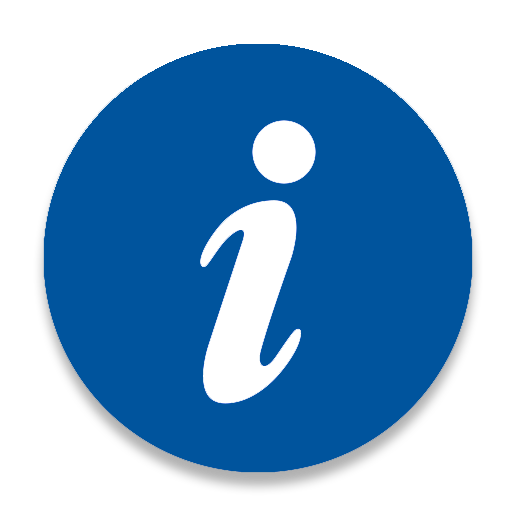 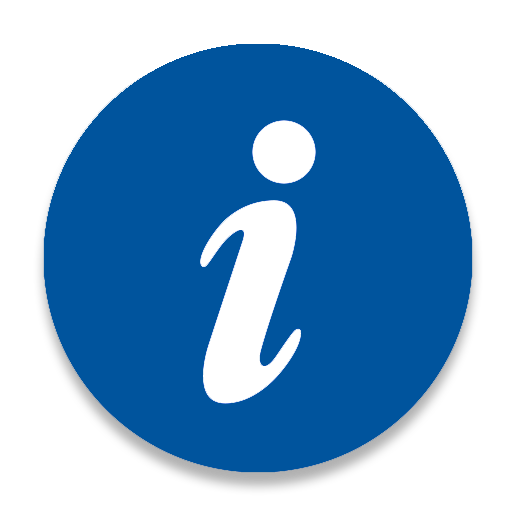 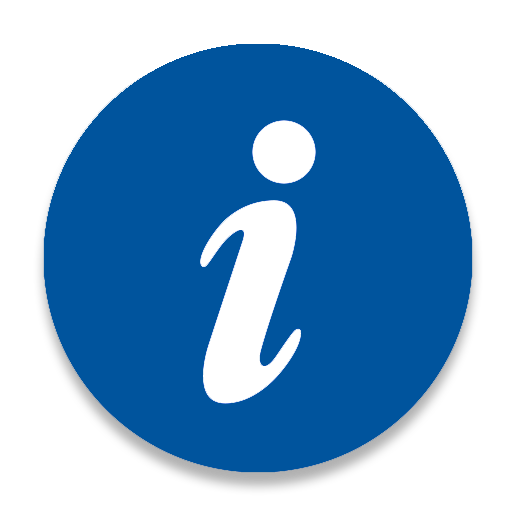 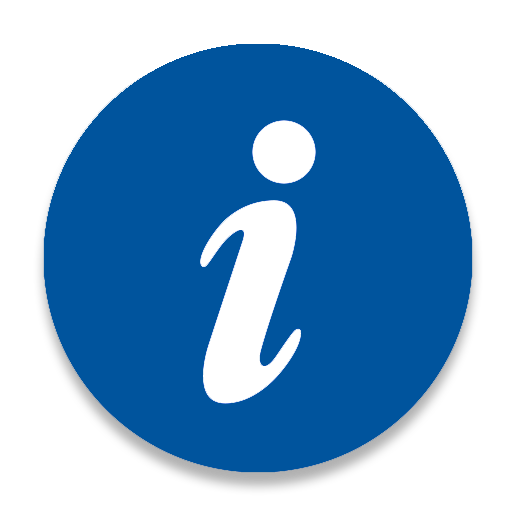 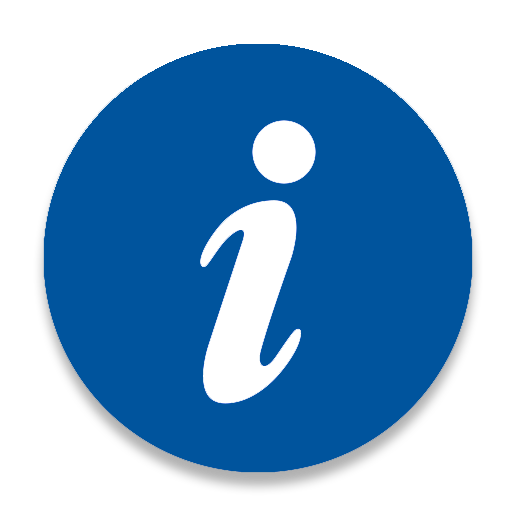 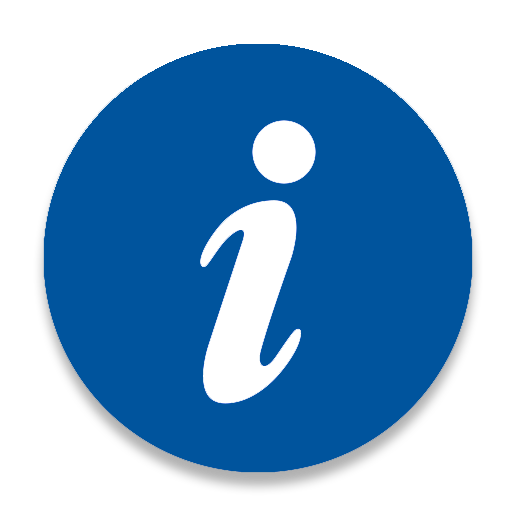 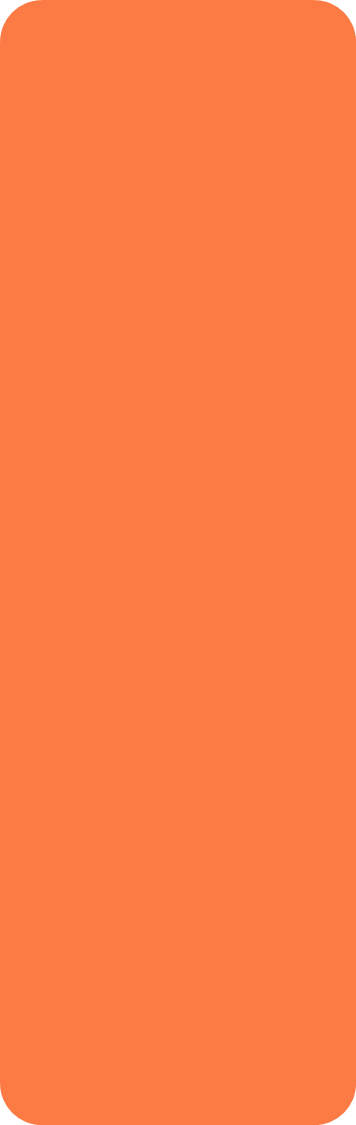 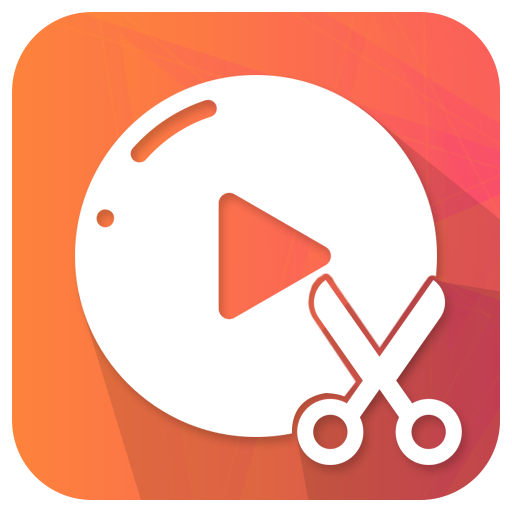 VIDEO Store Online – Ricerca singolo Prodotto o Ricerca Multipla
GUARDA IL VIDEO
PREMI PLAY

oppure


LEGGI  LA GUIDA 
PER MAGGIORI INFORMAZIONI CLICCA QUI



oppure

TORNA ALLA HOME
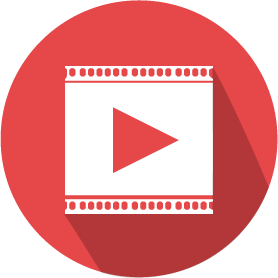 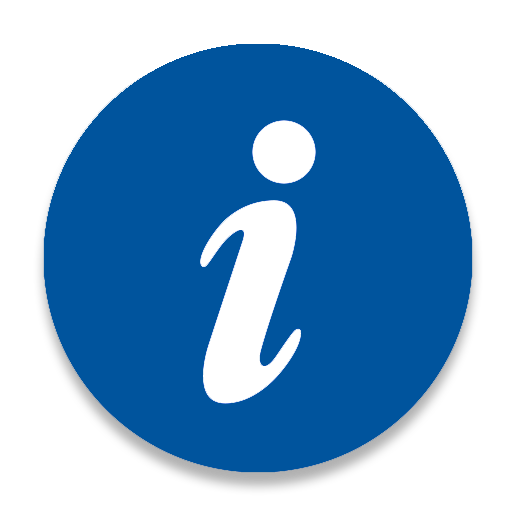 GUARDA IL VIDEO ONLINE o SCARICALO
PER AVERE UNA QUALITA’ VIDEO MAGGIORE
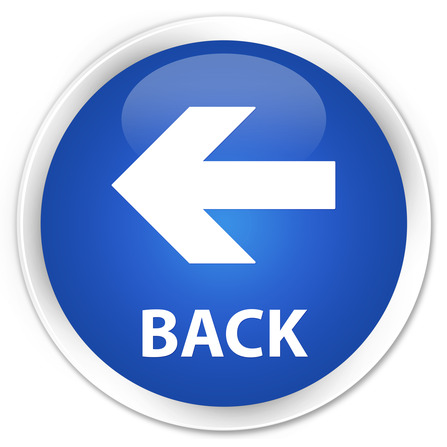 Criteri di Ricerca Multipla (più EAN)
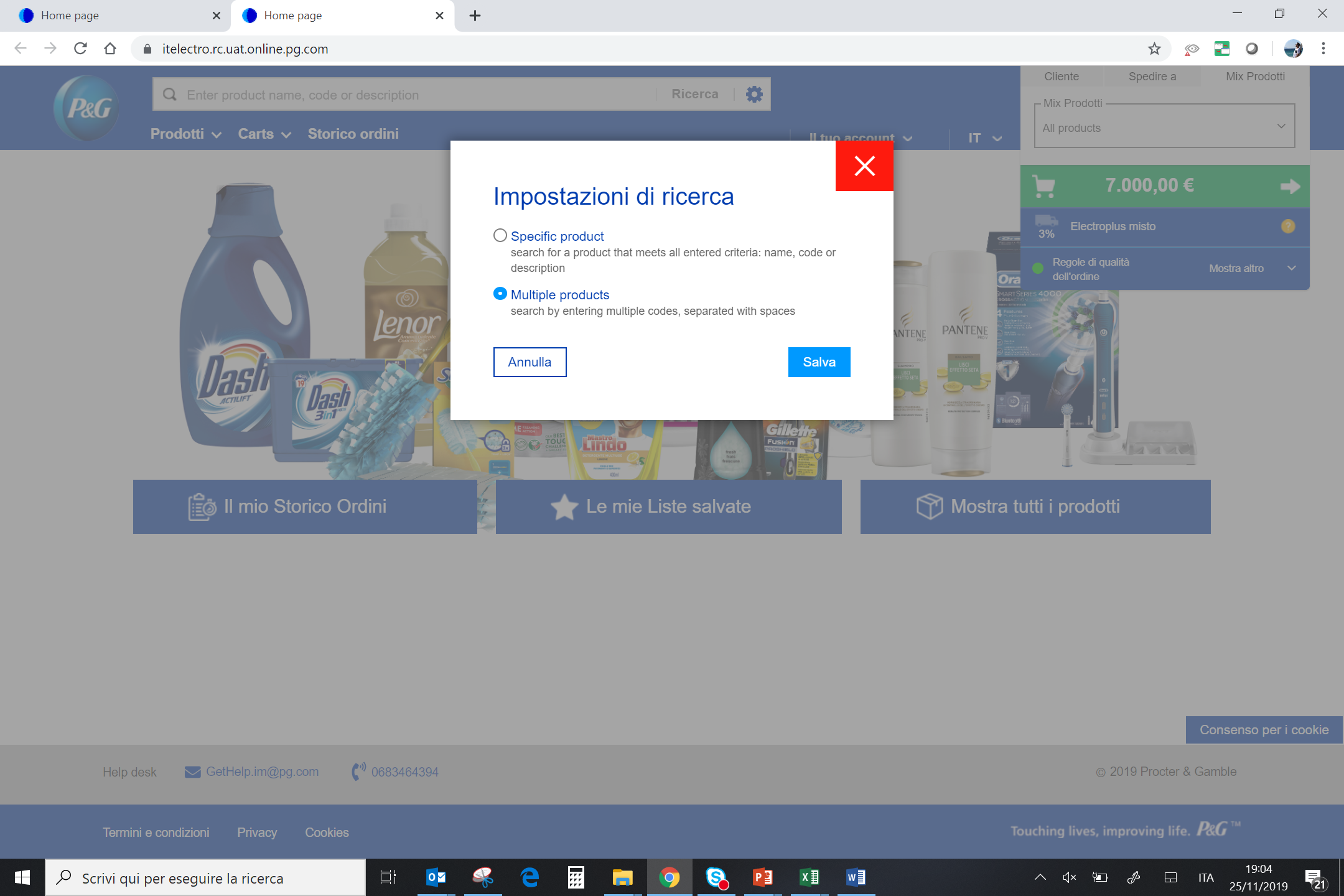 Nella barra di ricerca cliccare sulla rotella delle impostazioni e scegliere 
«Multiple products»
e cliccare su SALVA
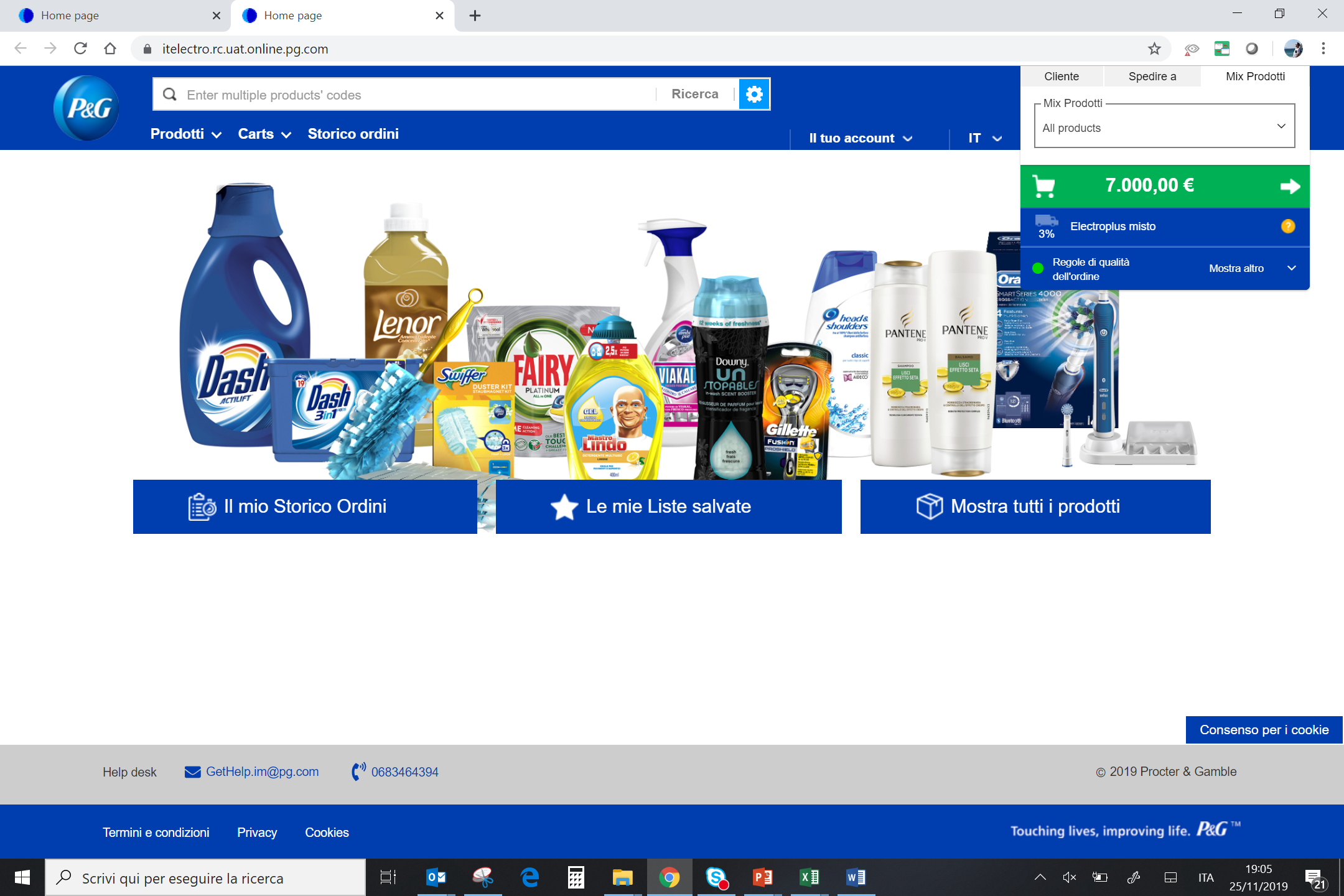 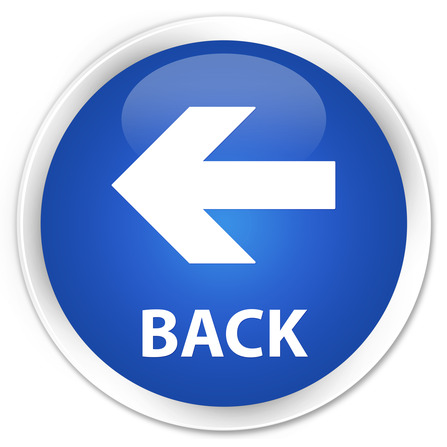 Criteri di Ricerca Multipla (più EAN)
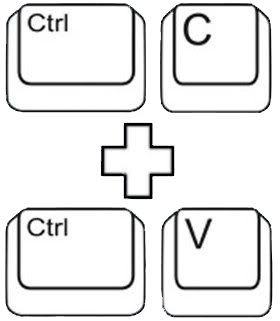 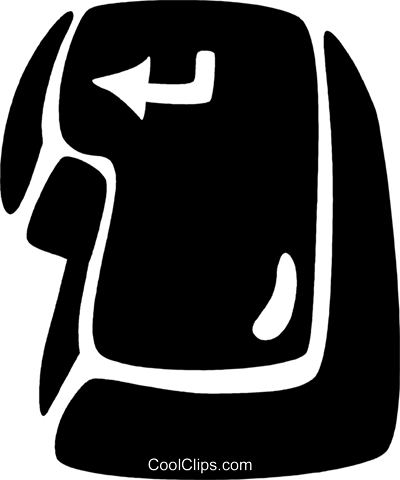 COPIA E INCOLLA sulla BARRA DI RICERCA
e in seguito TASTO INVIO
&
FILE EXCEL con EAN o ITF in colonna
Codici EAN o ITF separati dalla VIRGOLA* e uno SPAZIO
4210201105824, 4210201216926, 4210201574620, 4210201097396
Codici EAN o ITF separati da uno SPAZIO
4210201105824 4210201216926 4210201574620 4210201097396
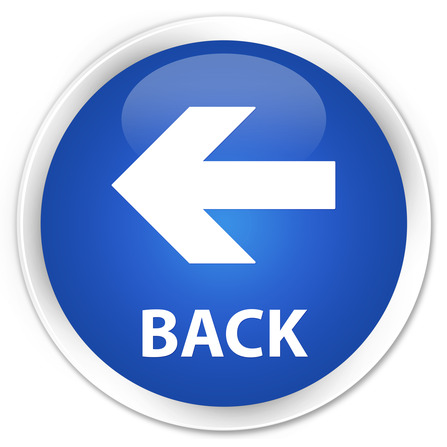 * Si possono utilizzare anche il PUNTO, DUE PUNTI, il PUNTO E VIRGOLA e altri segni speciali (es.- \ /)
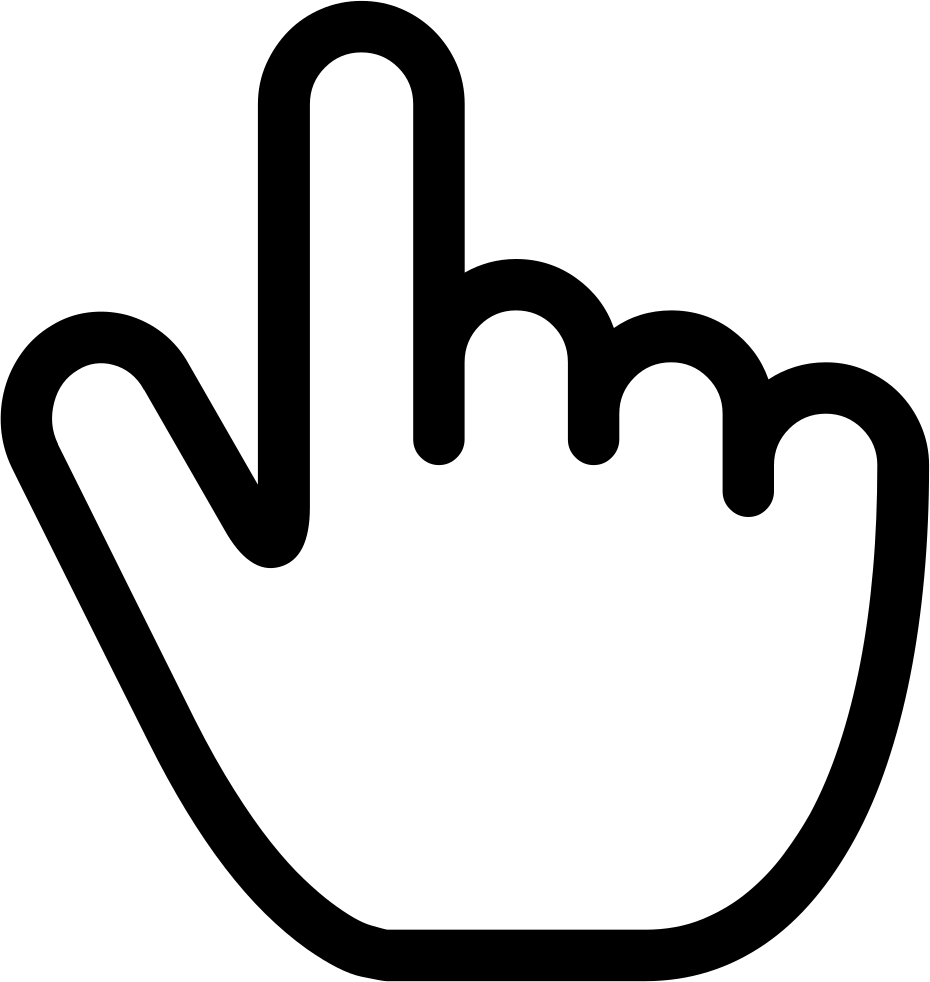 ARGOMENTI GUIDA
Clicca sul link per raggiungere 
la sezione dedicata
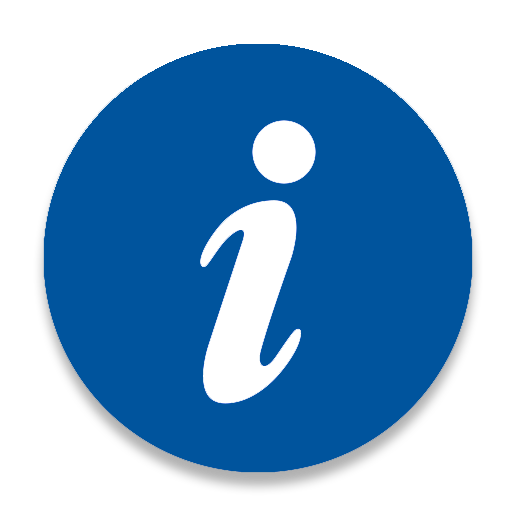 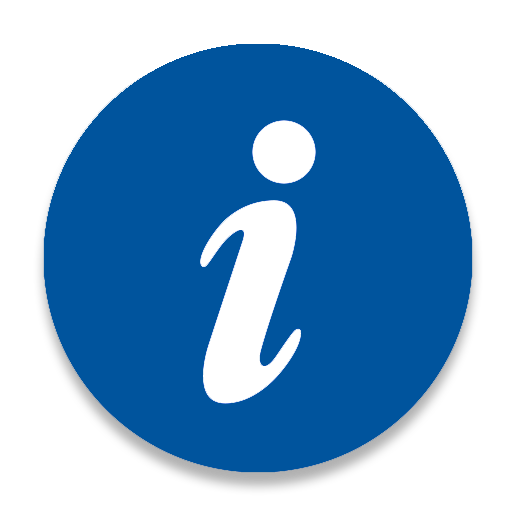 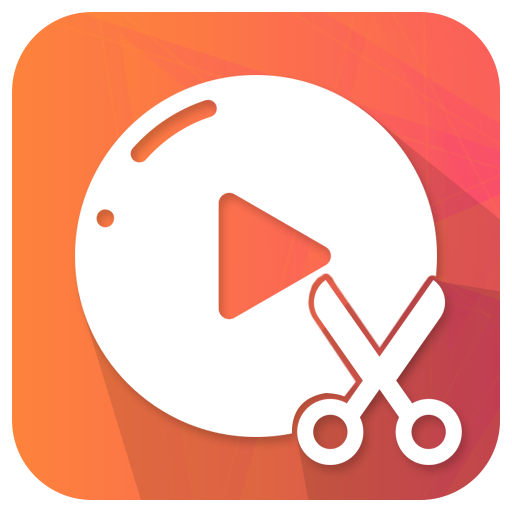 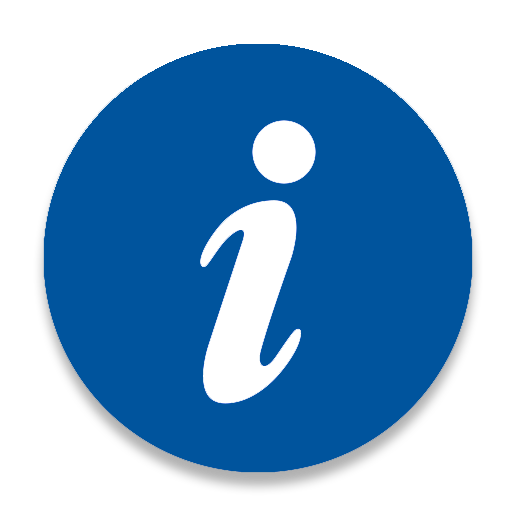 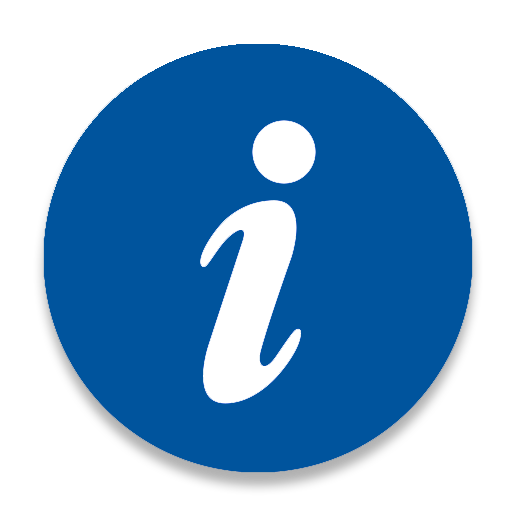 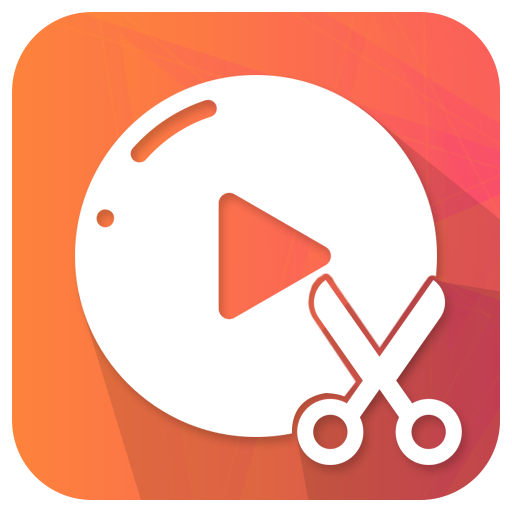 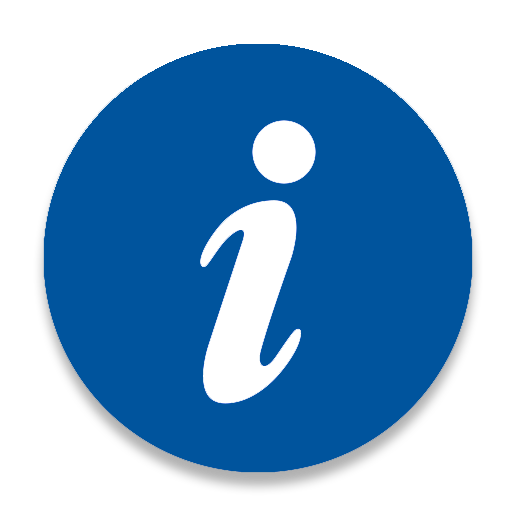 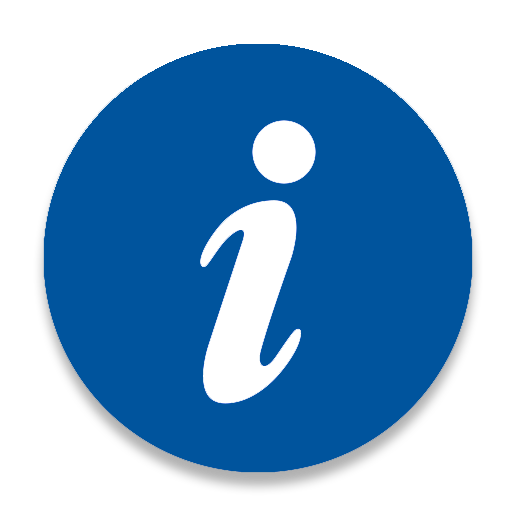 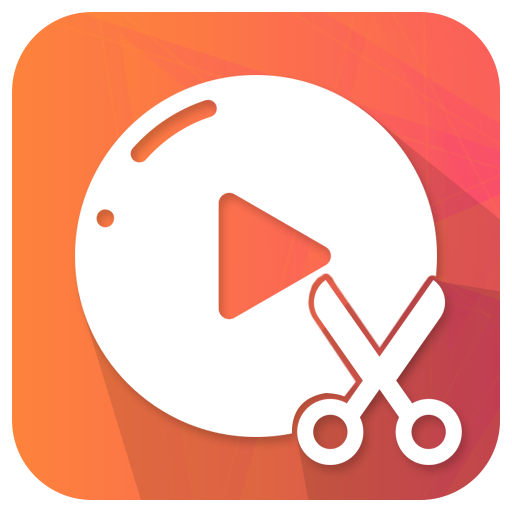 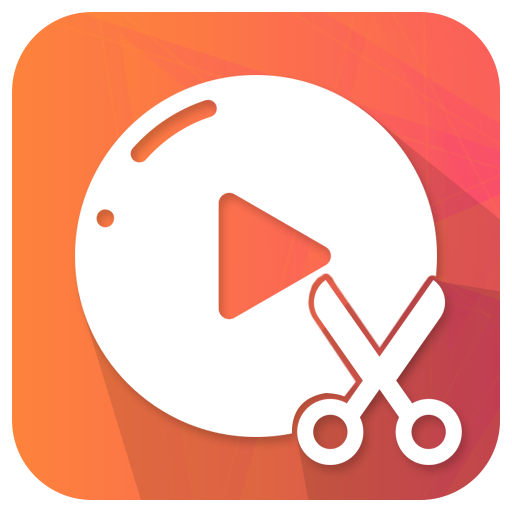 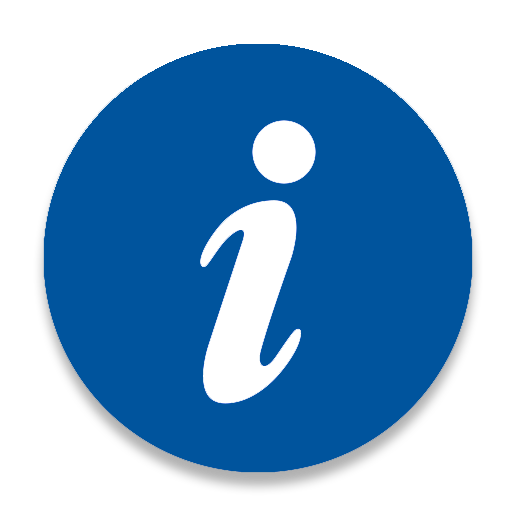 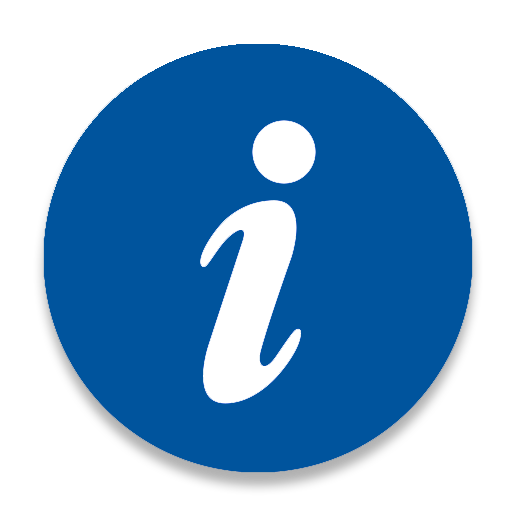 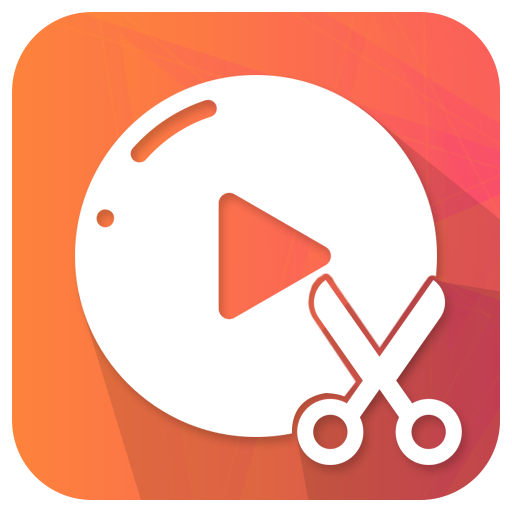 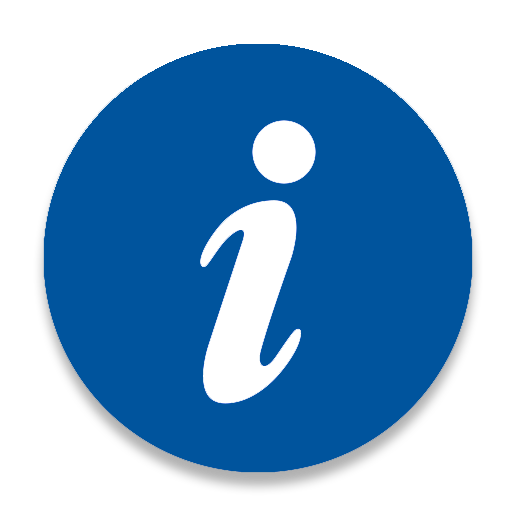 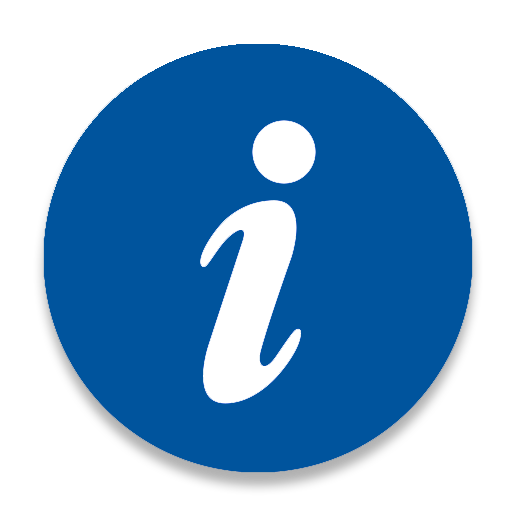 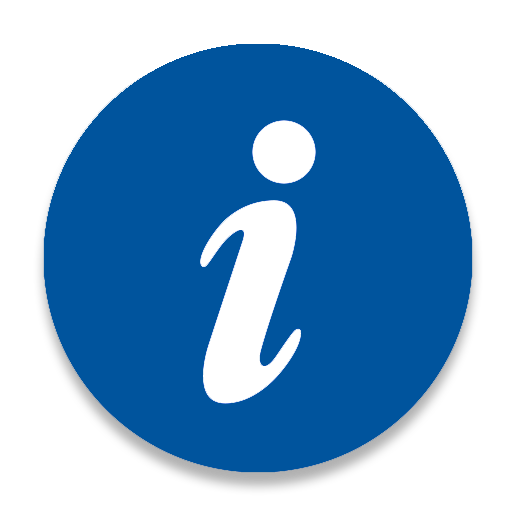 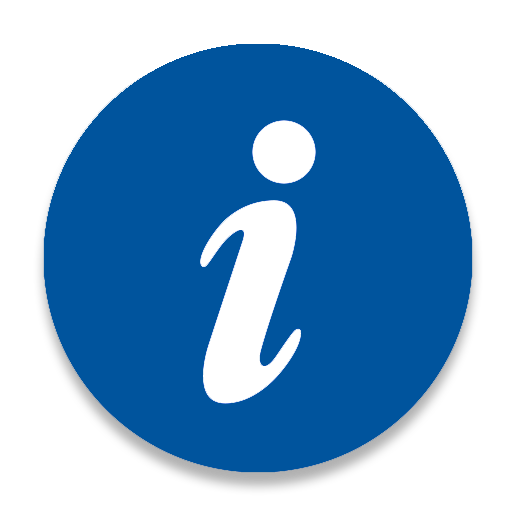 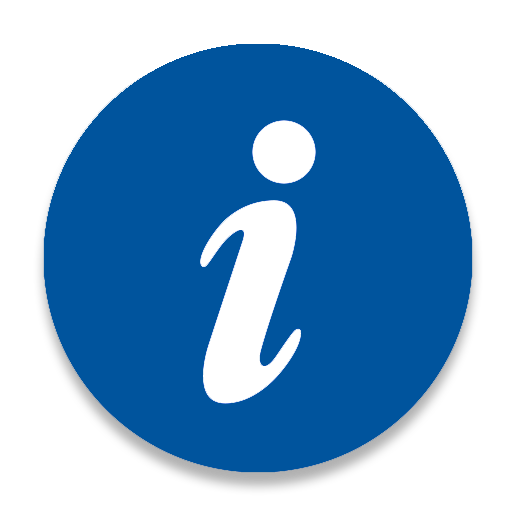 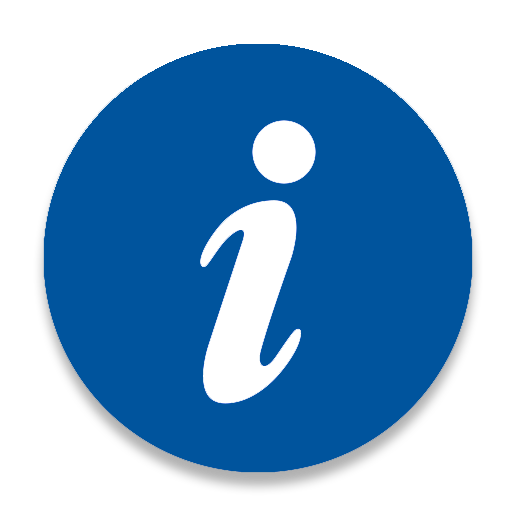 Catalogo Prodotti in excel per il cliente selezionato
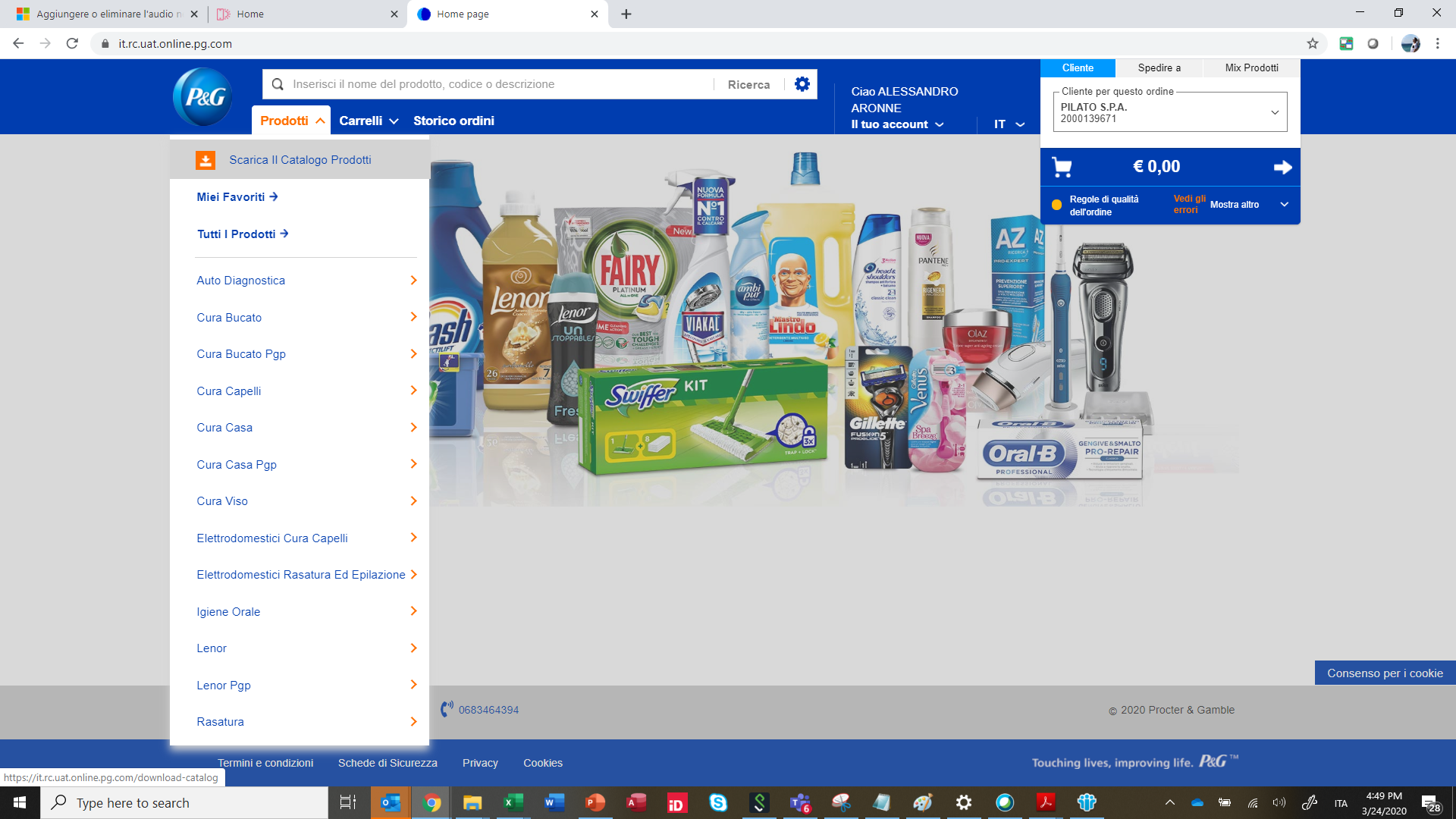 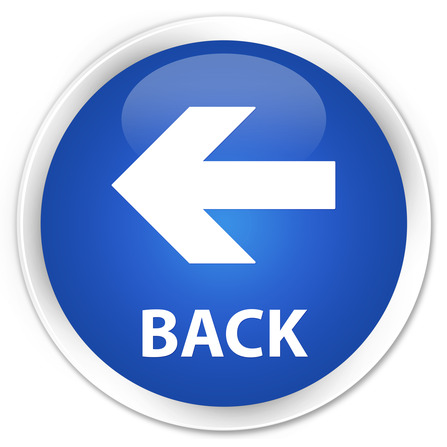 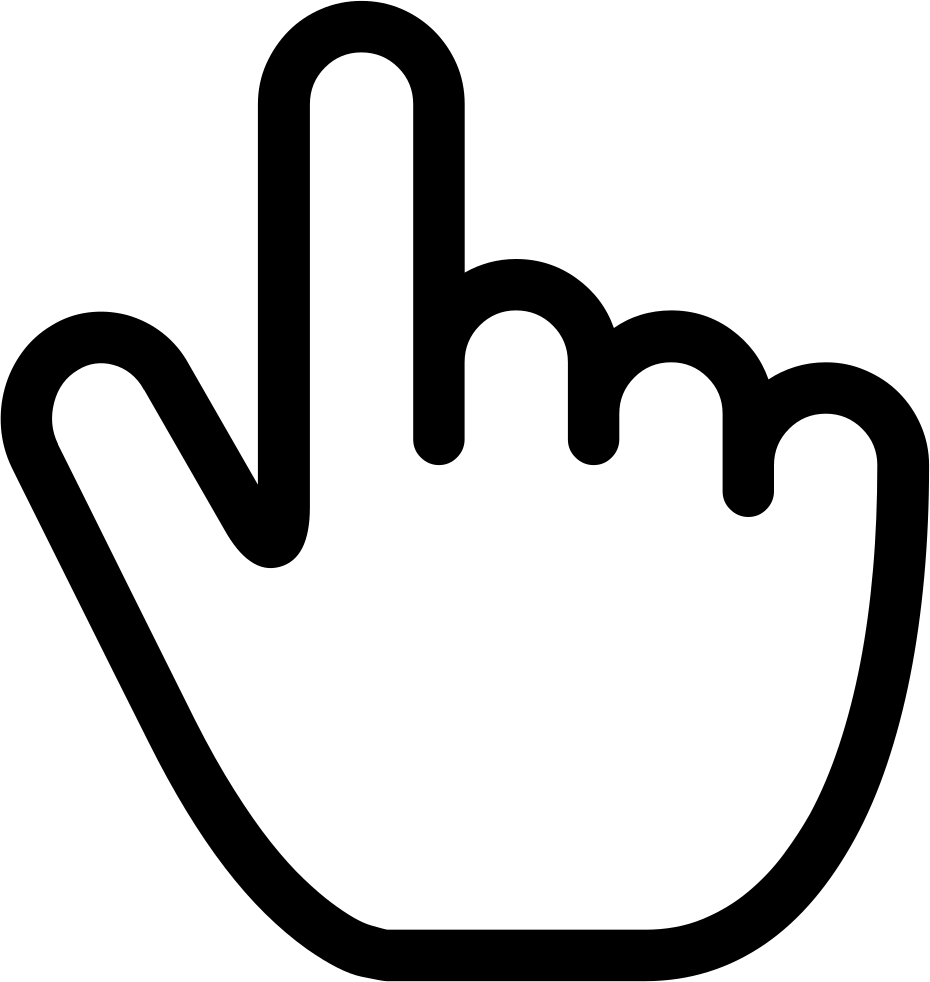 ARGOMENTI GUIDA
Clicca sul link per raggiungere 
la sezione dedicata
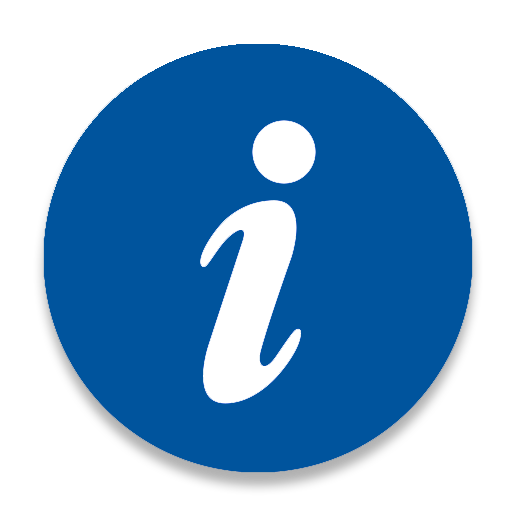 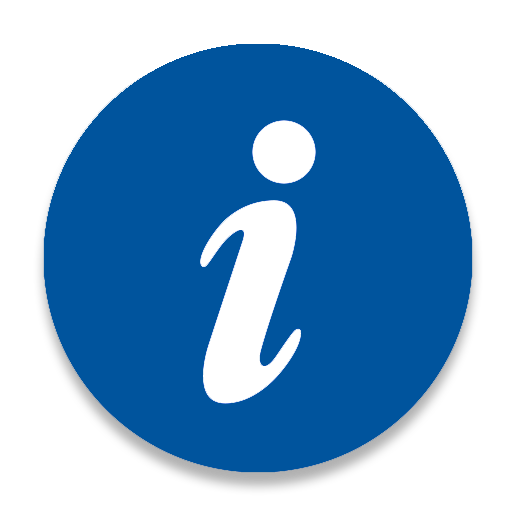 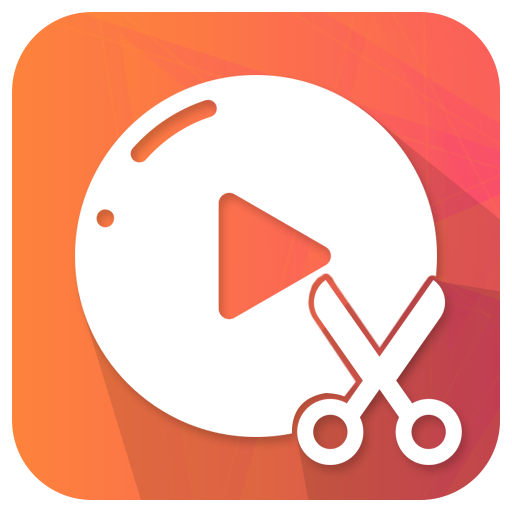 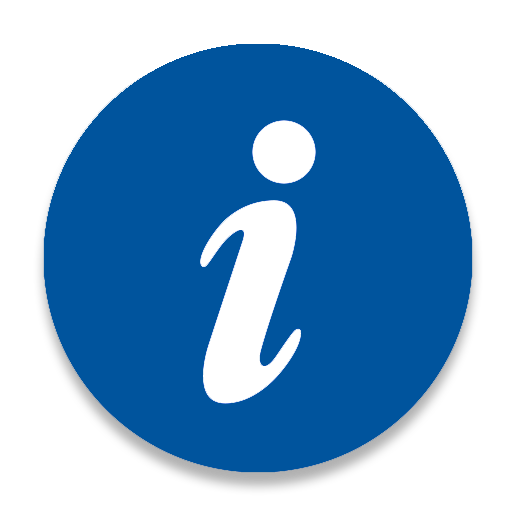 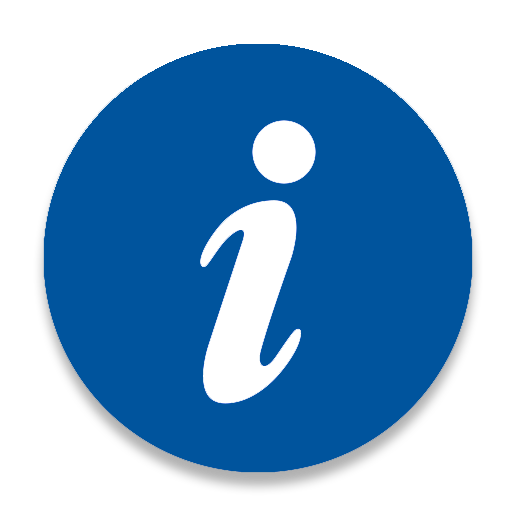 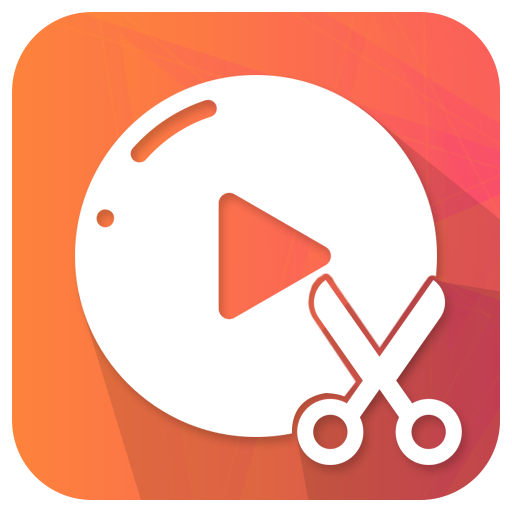 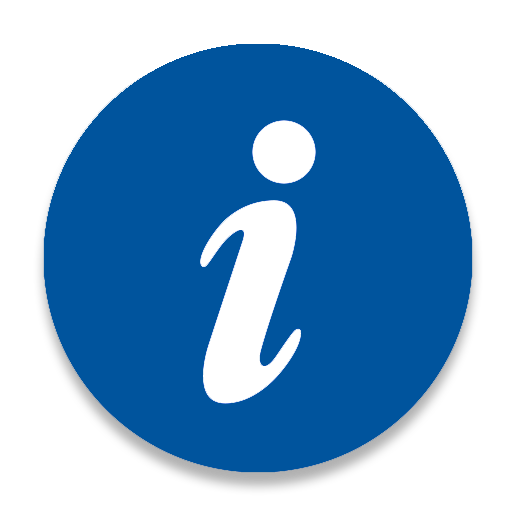 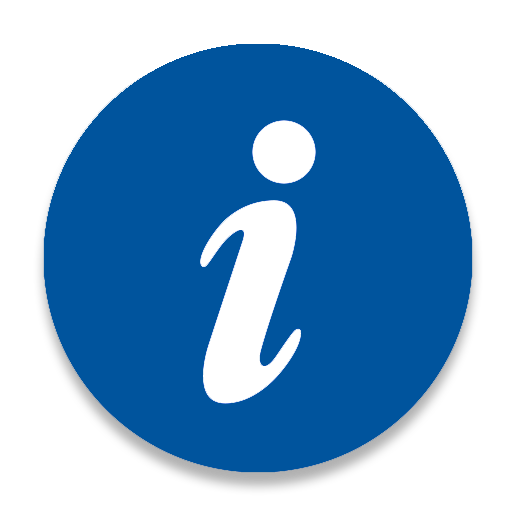 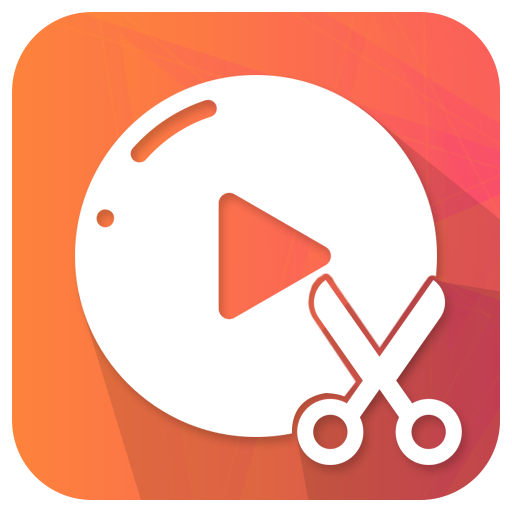 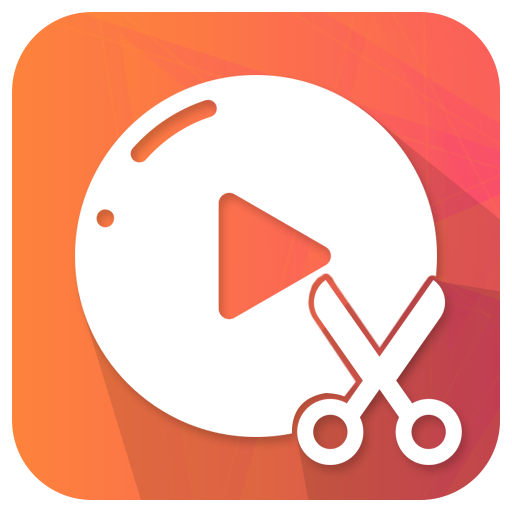 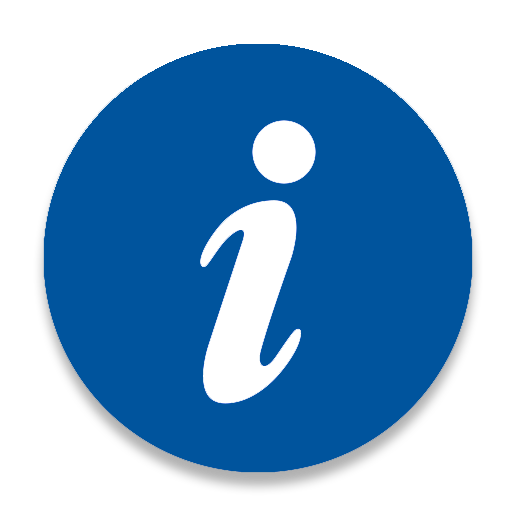 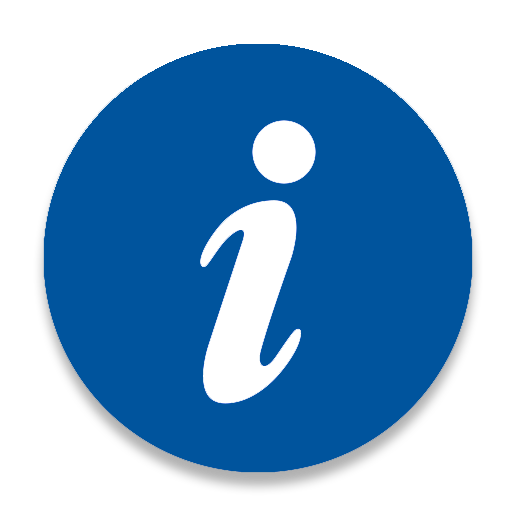 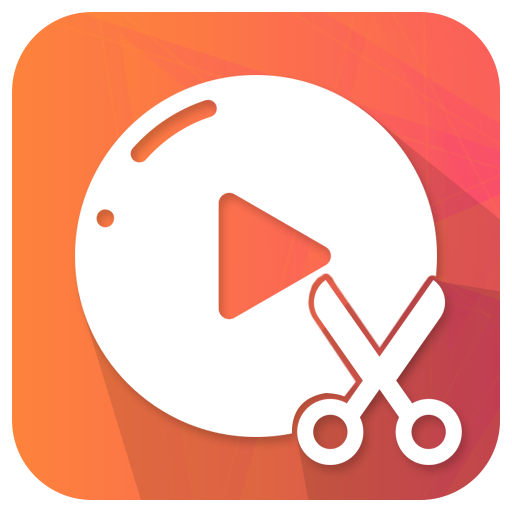 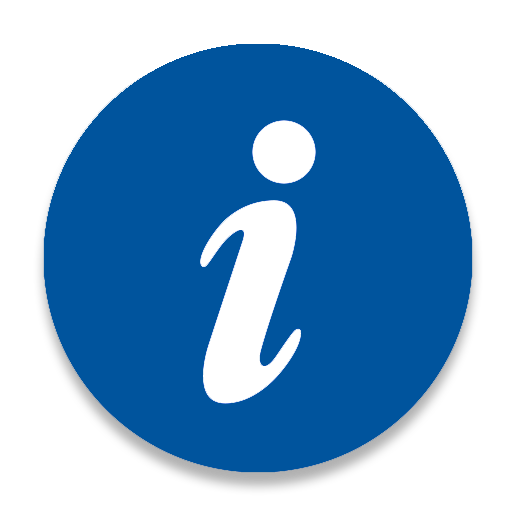 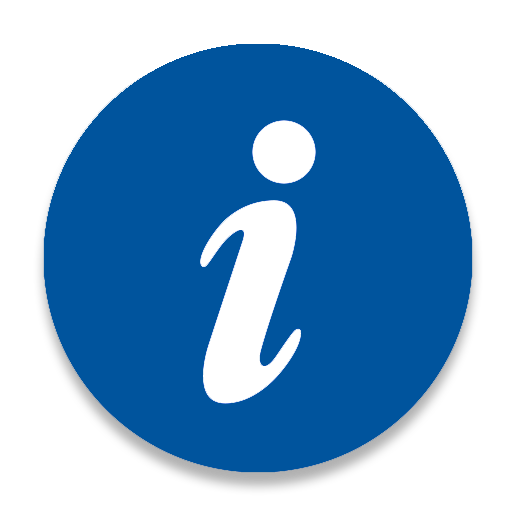 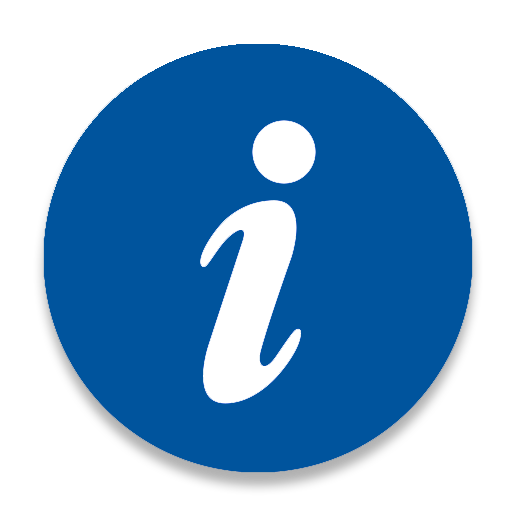 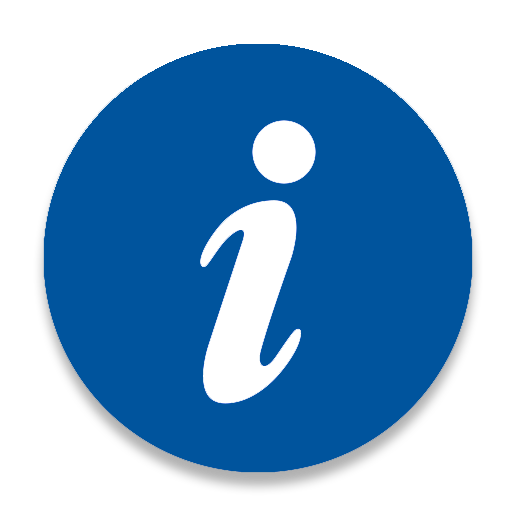 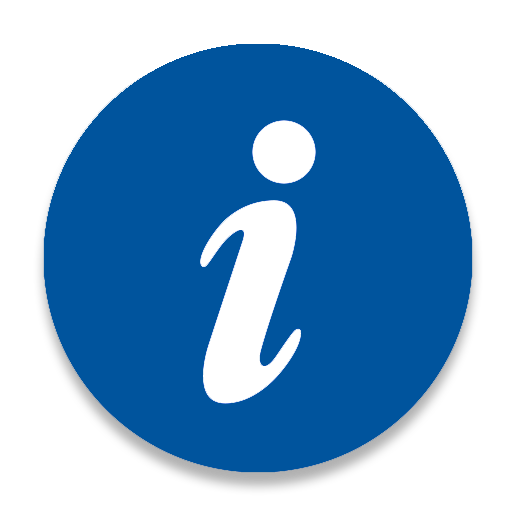 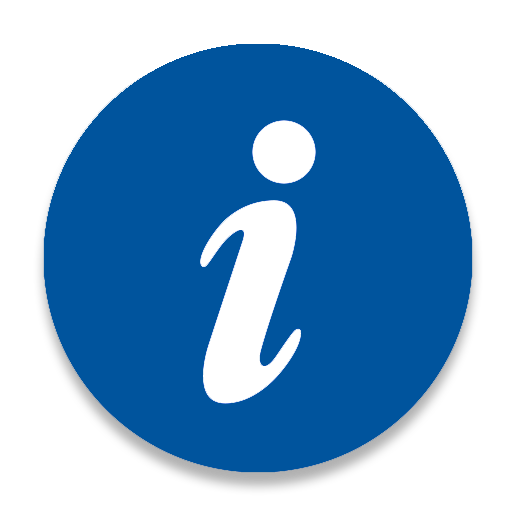 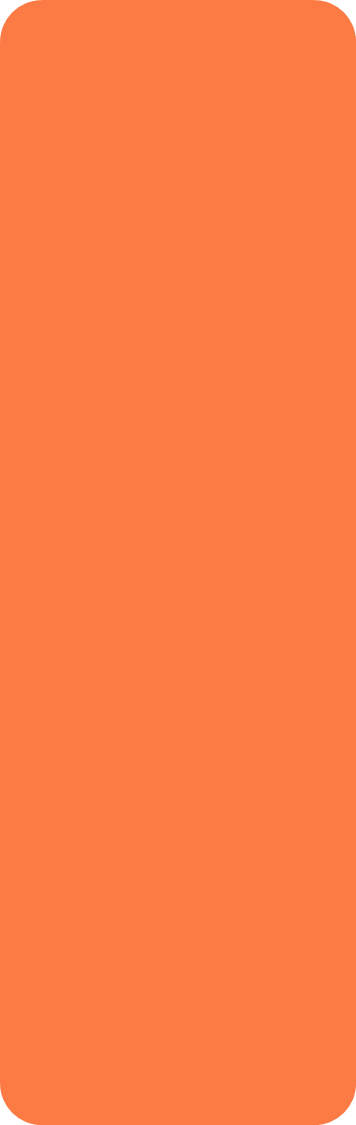 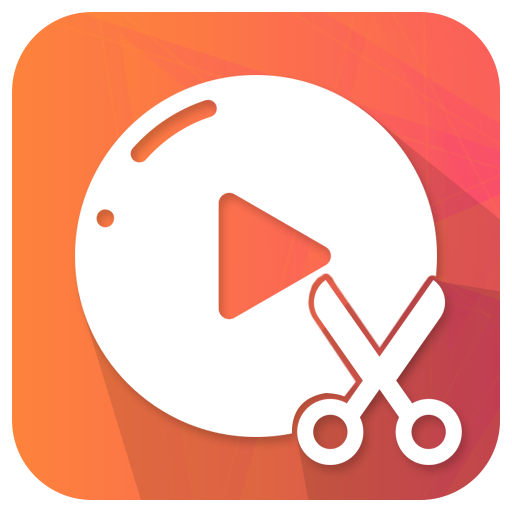 VIDEO Store Online – Salvataggio Carrelli
GUARDA IL VIDEO
PREMI PLAY

oppure


LEGGI  LA GUIDA 
PER MAGGIORI INFORMAZIONI CLICCA QUI



oppure

TORNA ALLA HOME
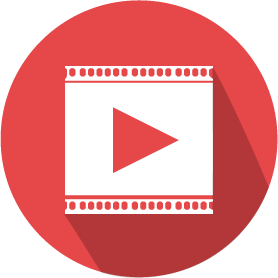 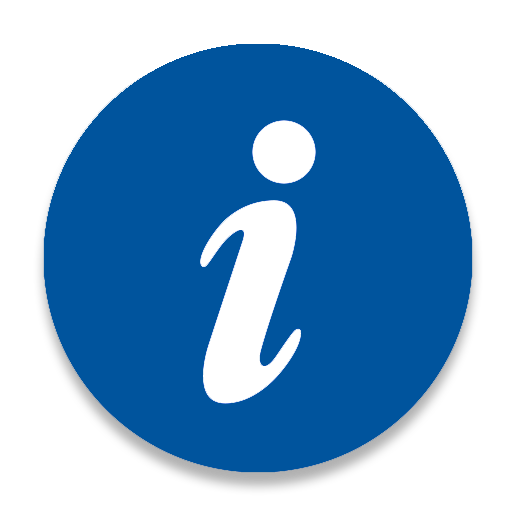 GUARDA IL VIDEO ONLINE o SCARICALO
PER AVERE UNA QUALITA’ VIDEO MAGGIORE
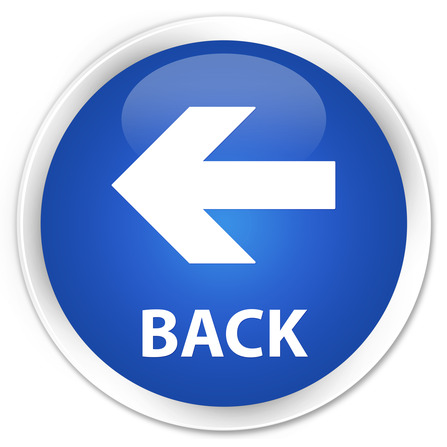 Salvataggio CARRELLI
«Carrelli Salvati» 
per salvare uno o più carrelli sullo stesso cliente prima di procedere all’invio degli ordini.
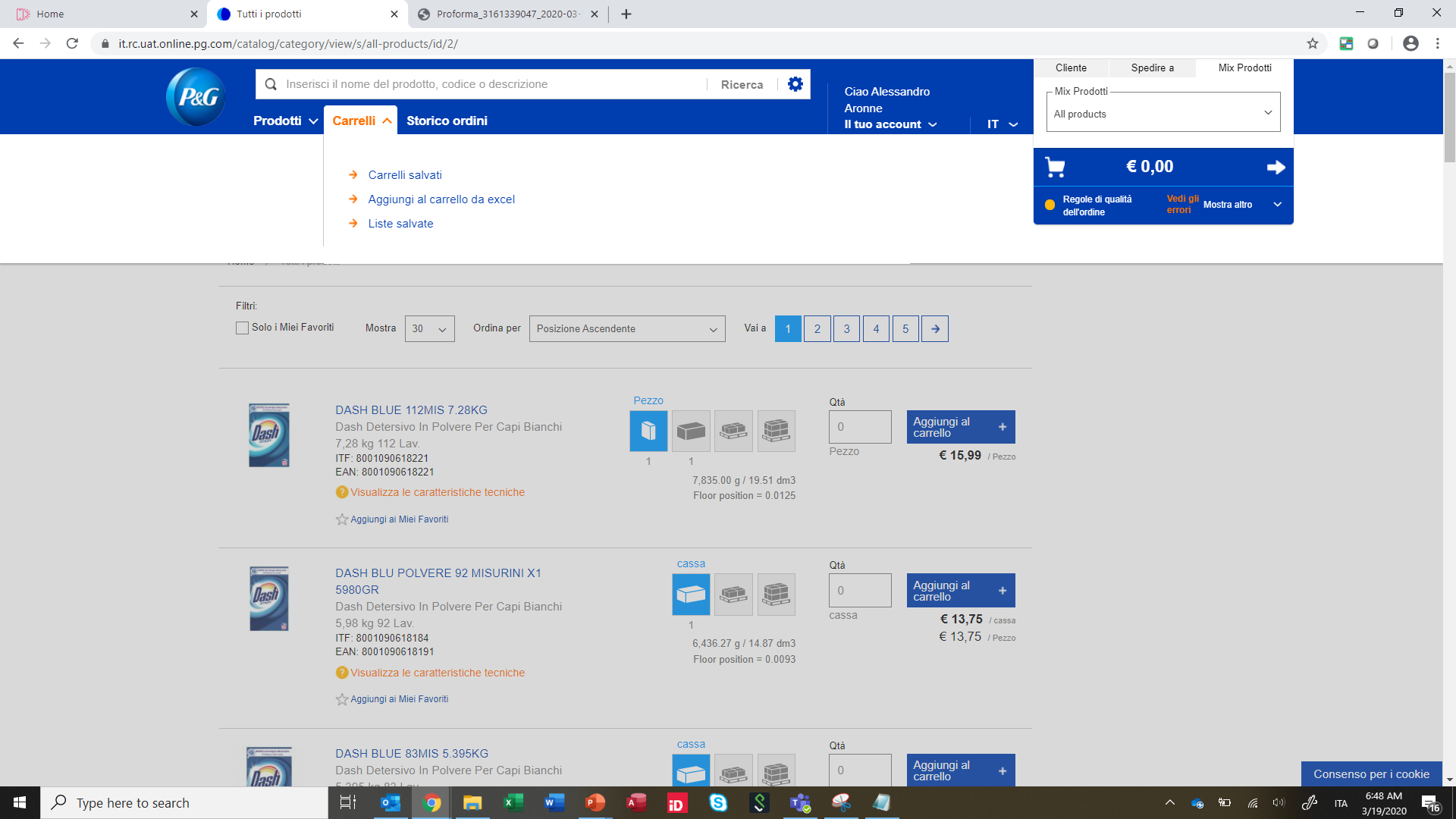 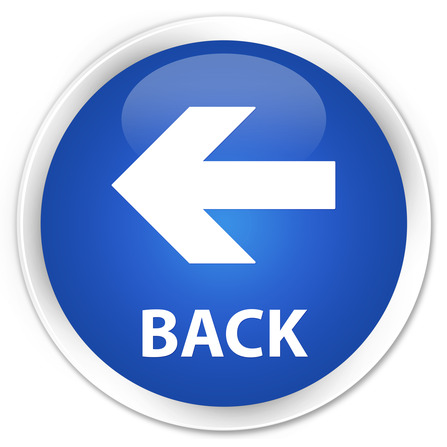 Salvataggio CARRELLI
PAGINA
«Carrelli Salvati»
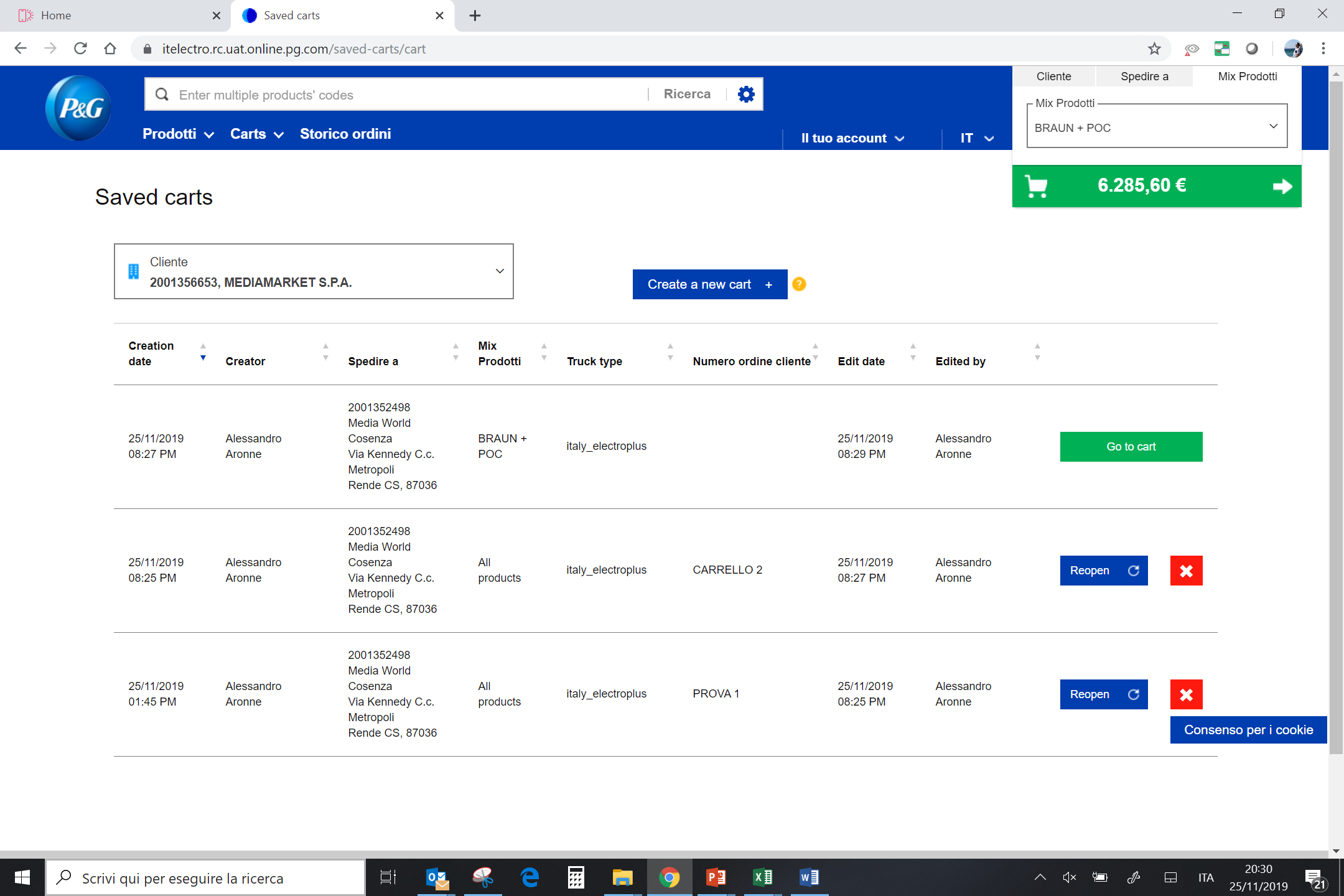 Visibilità dei carrelli per Billing
Carrello in corso
Carrelli salvati
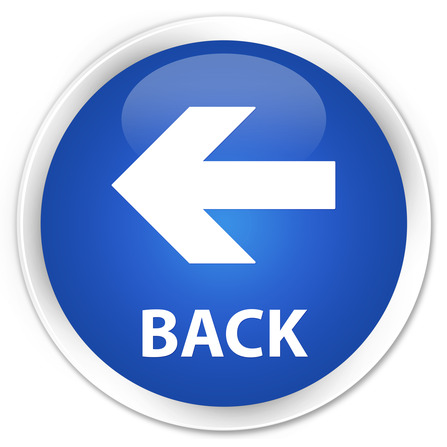 Salvataggio CARRELLI
PAGINA
«Carrelli Salvati»
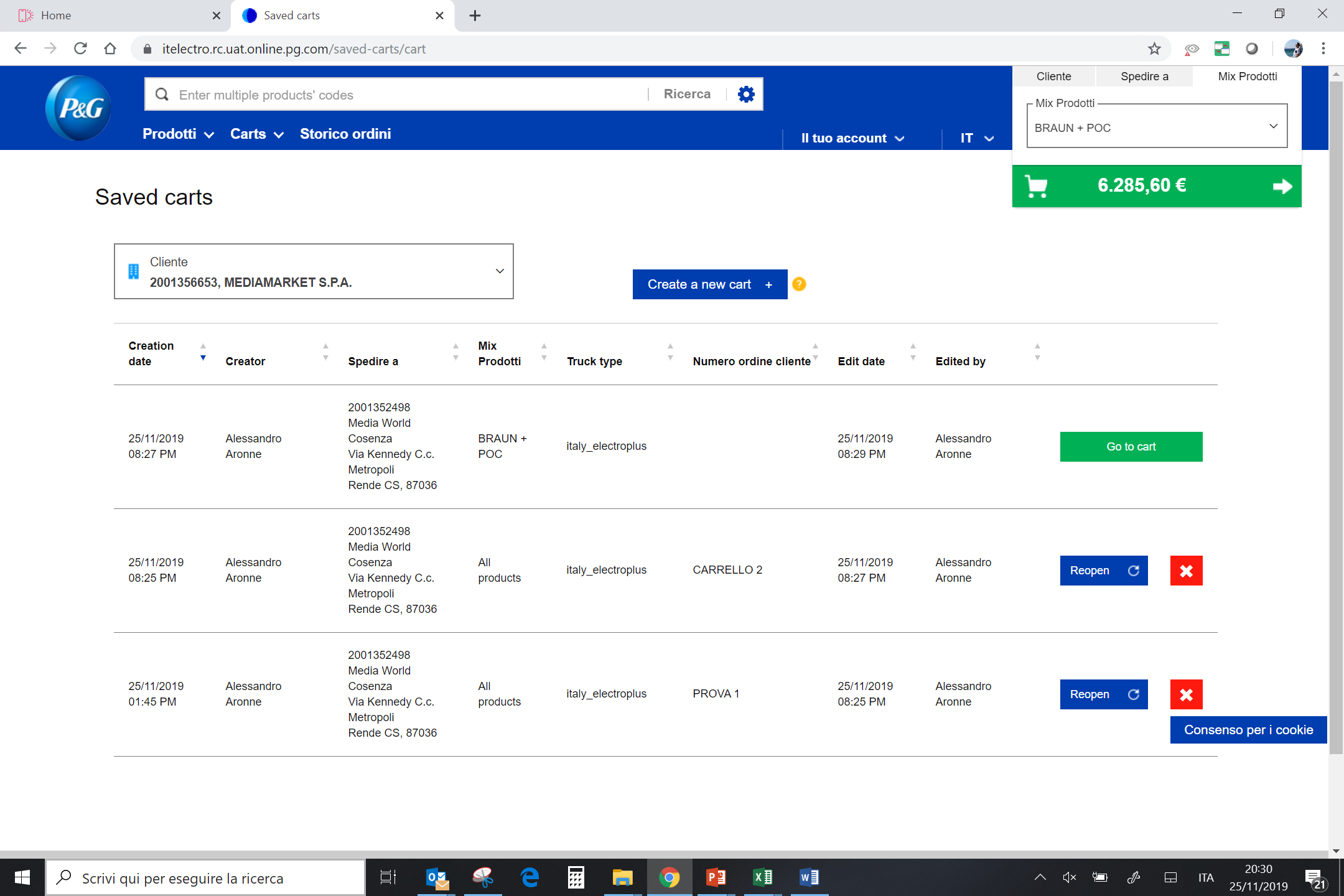 INFORMAZIONI
ULTIMA MODIFICA 
(DATA e UTENTE)
NUMERO ORDINE CLIENTE 
(se inserito nel RIEPILOGO ORDINE)
CLIENTE: 
sold-to (SPEDIZIONE)
UTENTE
TRUCK TYPE
MIX PRODOTTI
DATA DI CREAZIONE
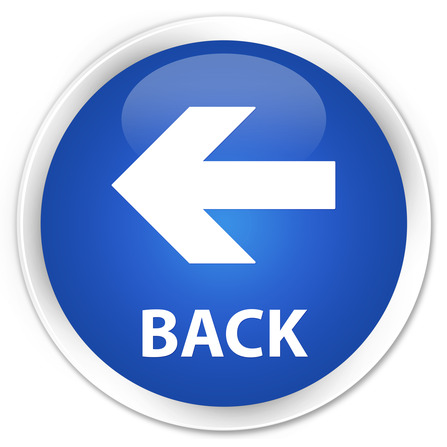 Salvataggio CARRELLI
PAGINA
«Carrelli Salvati»
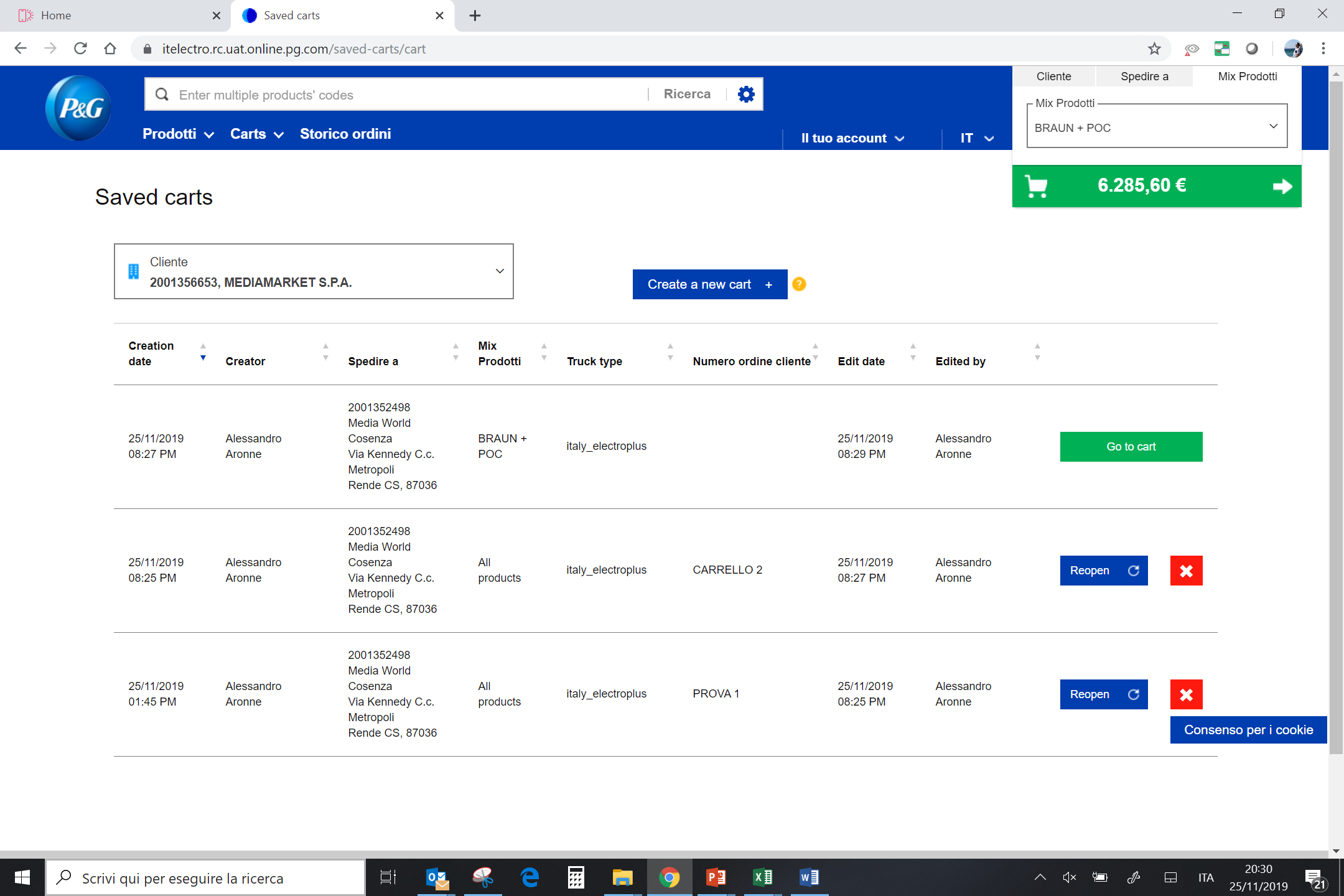 AZIONI:

Crea un nuovo carrello e salva quello in corso

Apri il Carrello in corso

Riapri Carrello salvato

Cancella Carrello
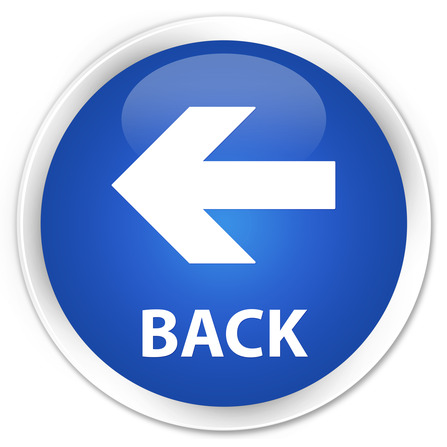 Salvataggio CARRELLI
PAGINA
«Carrelli Salvati»
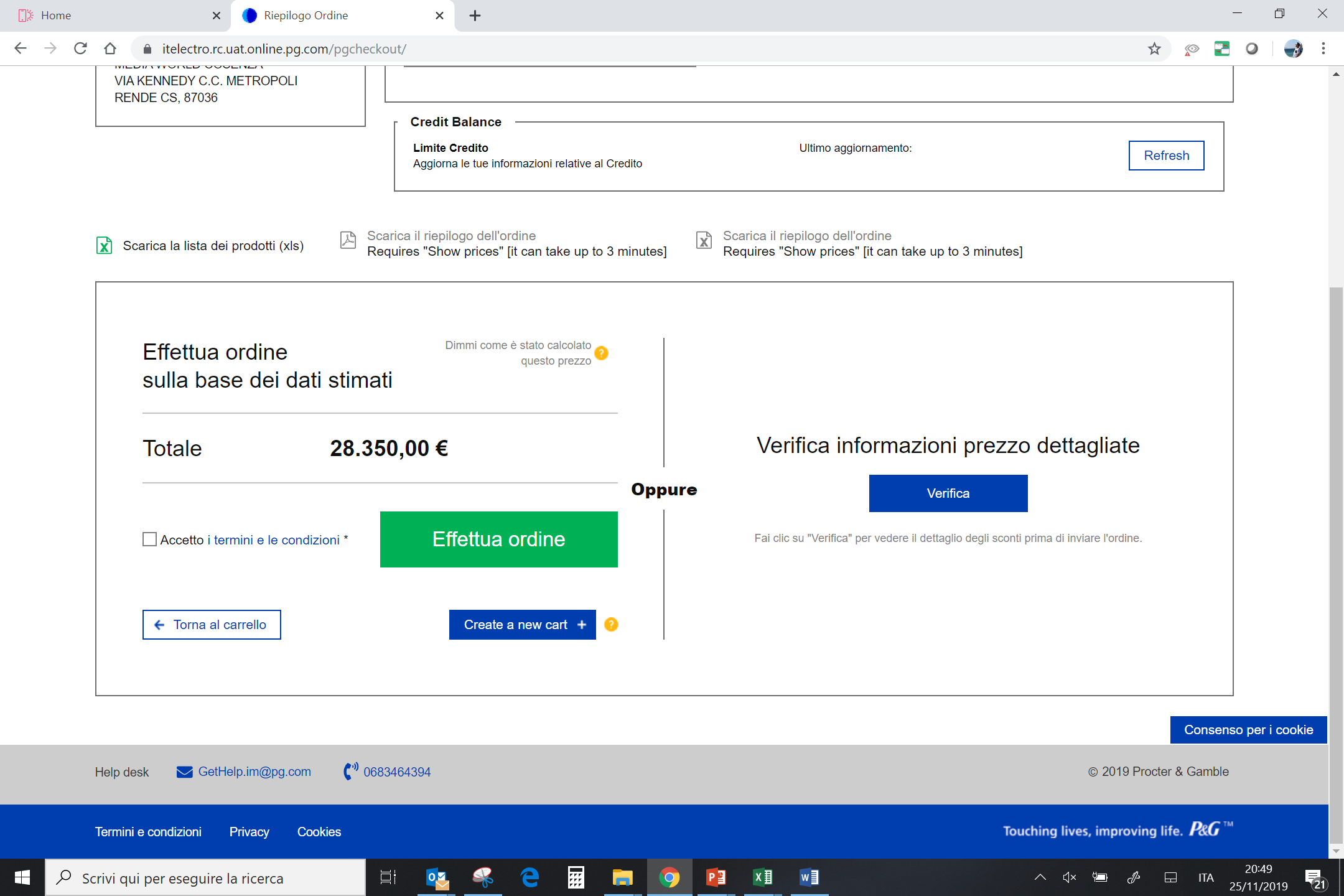 AZIONI:

Crea un nuovo carrello e salva quello in corso

E’ possibile utilizzare questa funzione anche nella schermata di RIEPILOGO ORDINE
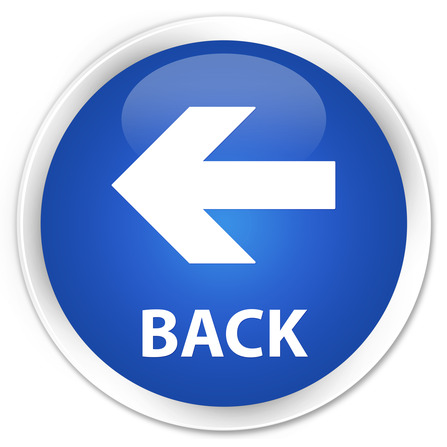 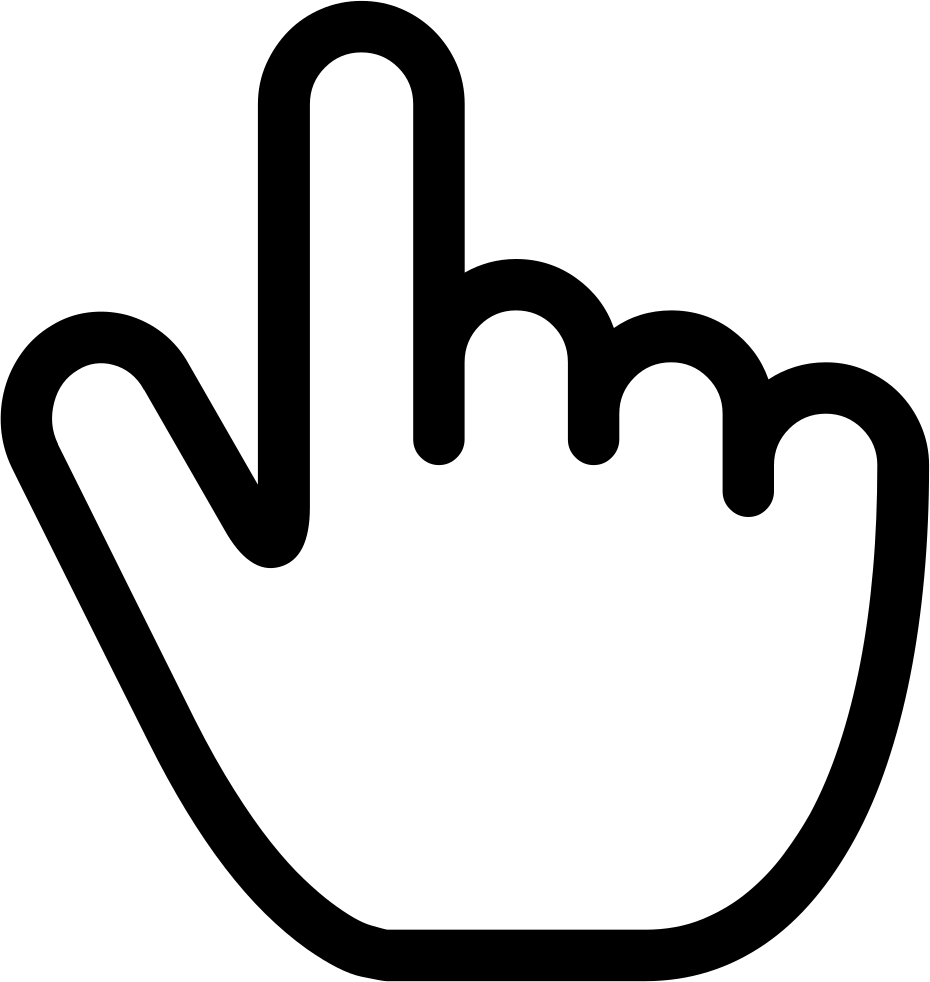 ARGOMENTI GUIDA
Clicca sul link per raggiungere 
la sezione dedicata
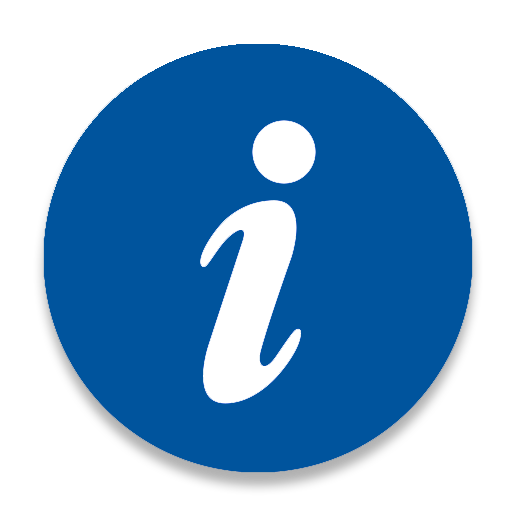 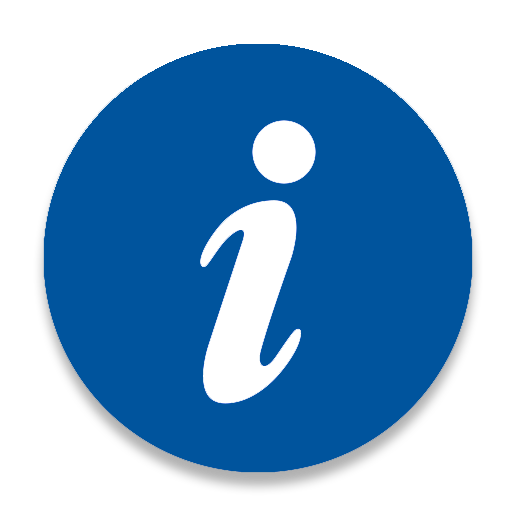 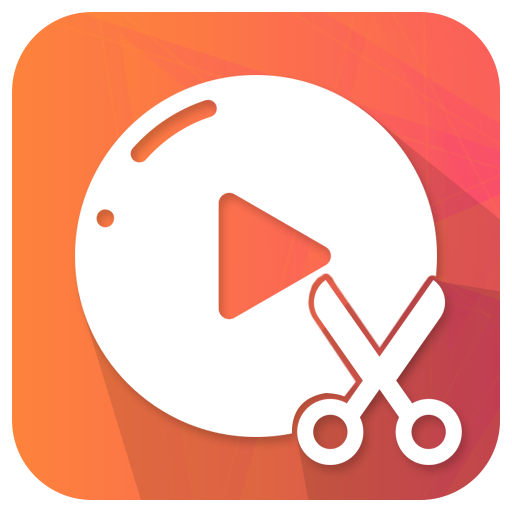 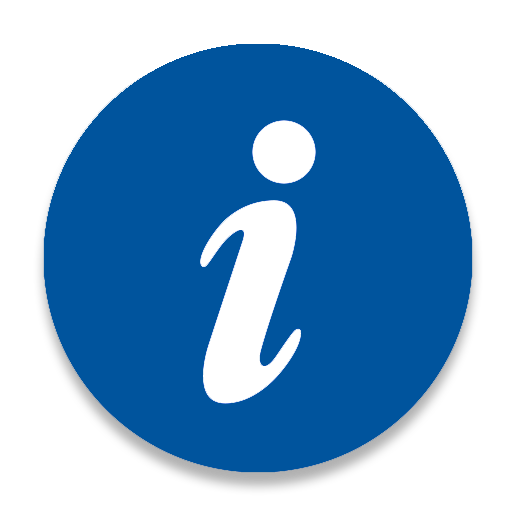 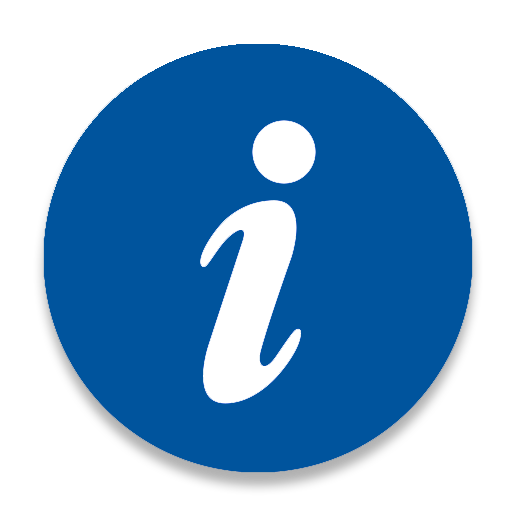 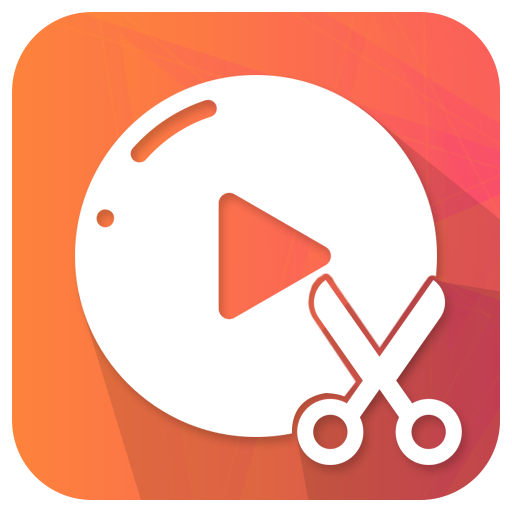 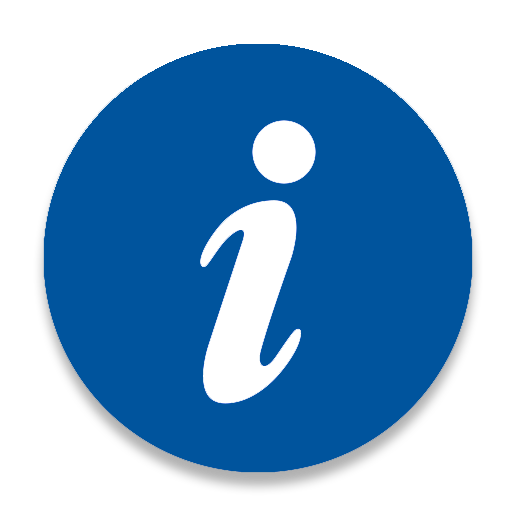 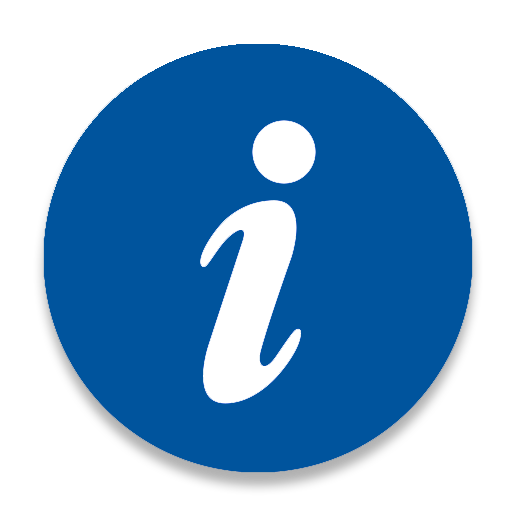 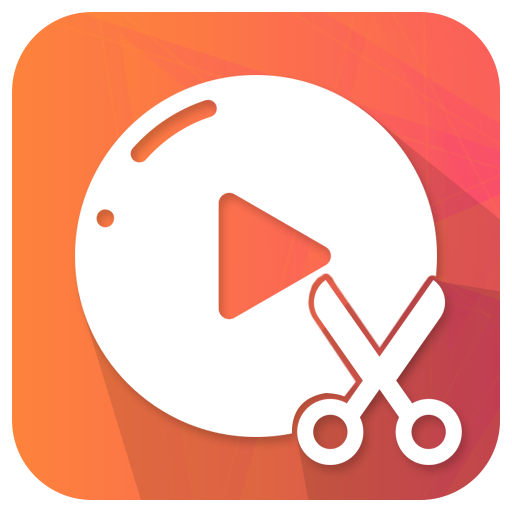 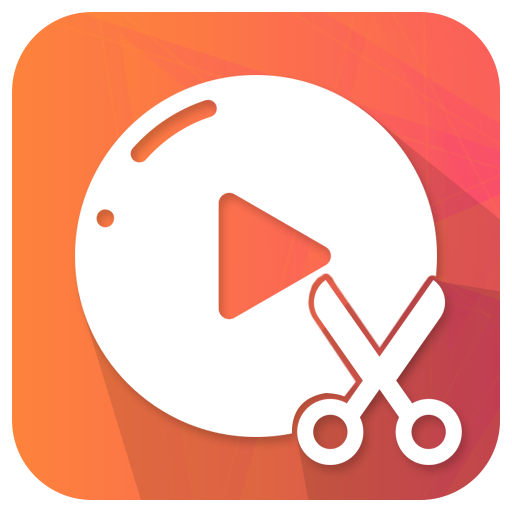 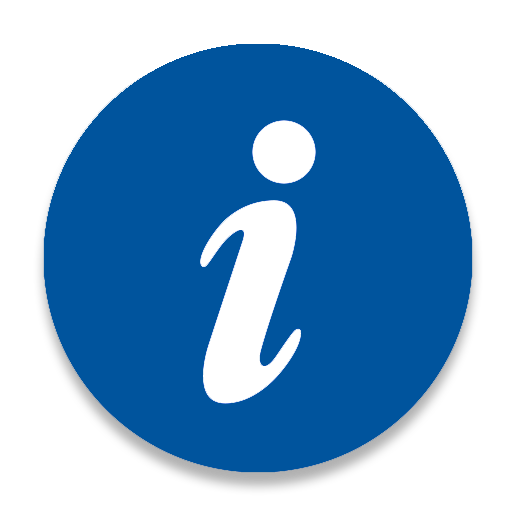 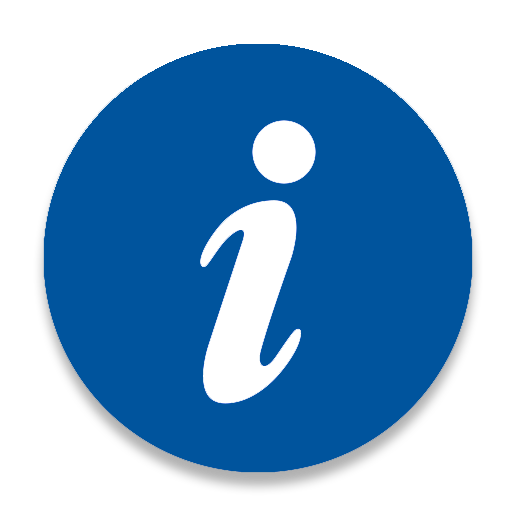 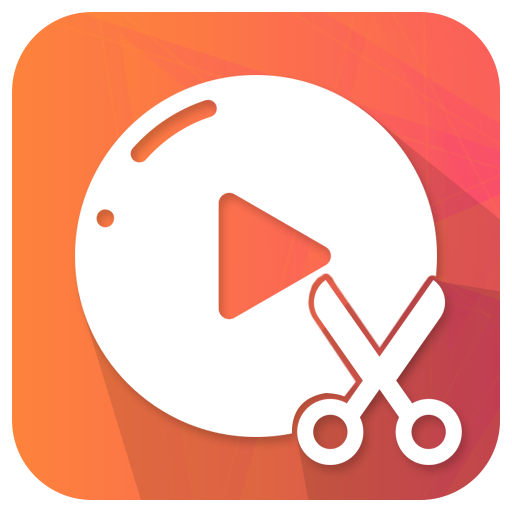 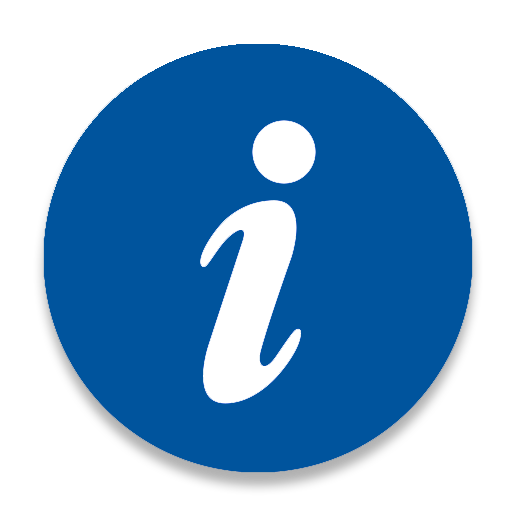 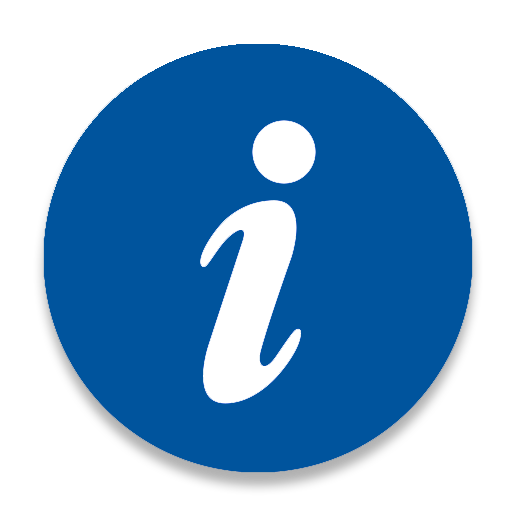 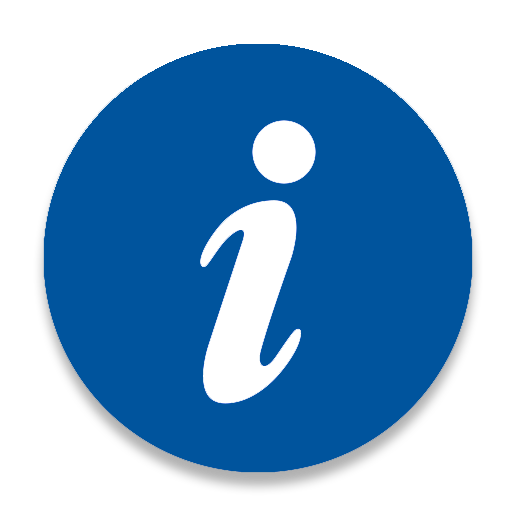 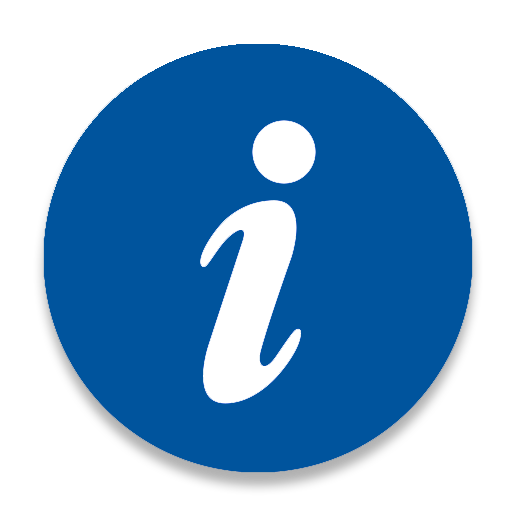 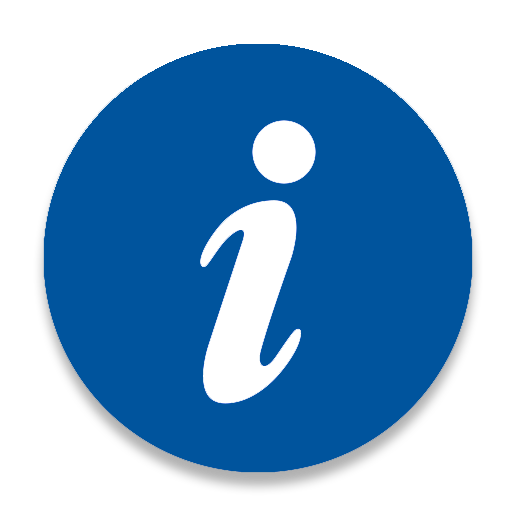 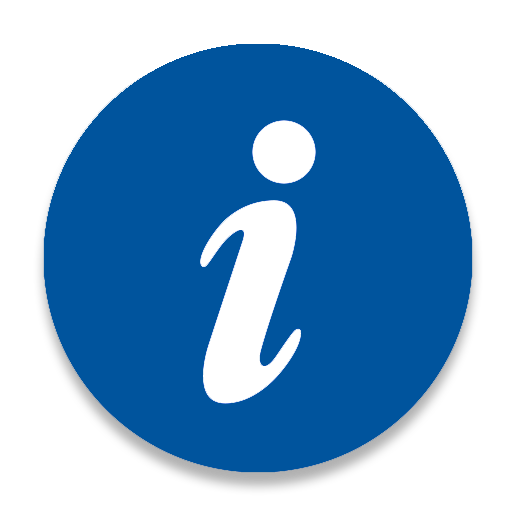 Ordine da file Excel – upload di un ordine da excel
Aggiungi al carrello da excel
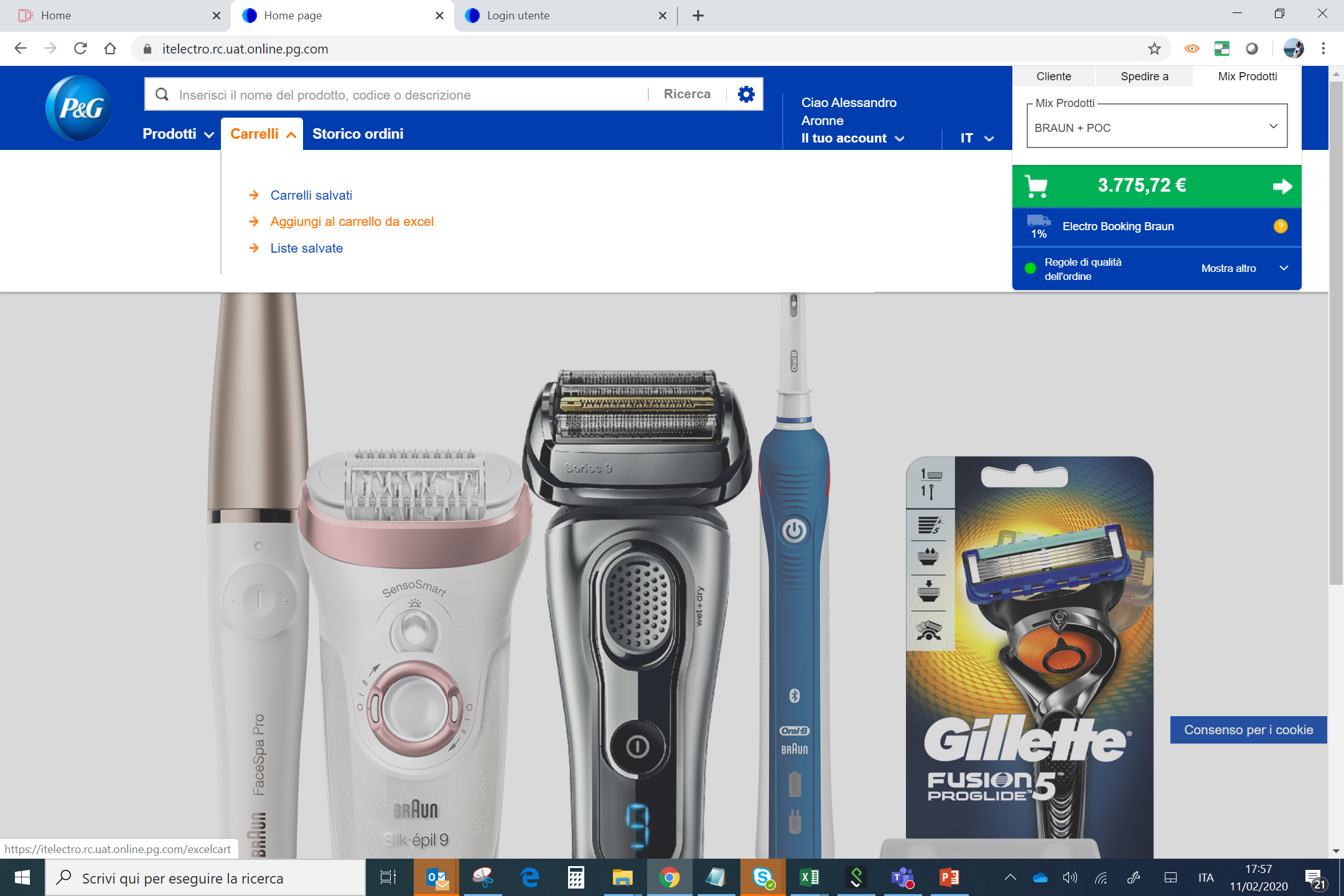 Clicca su «Carrelli» e poi su «Aggiungi al carrello da excel» per aprire la funzionalità
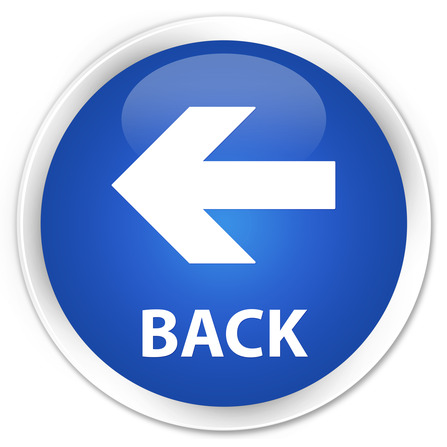 Ordine da file Excel – upload di un ordine da excel
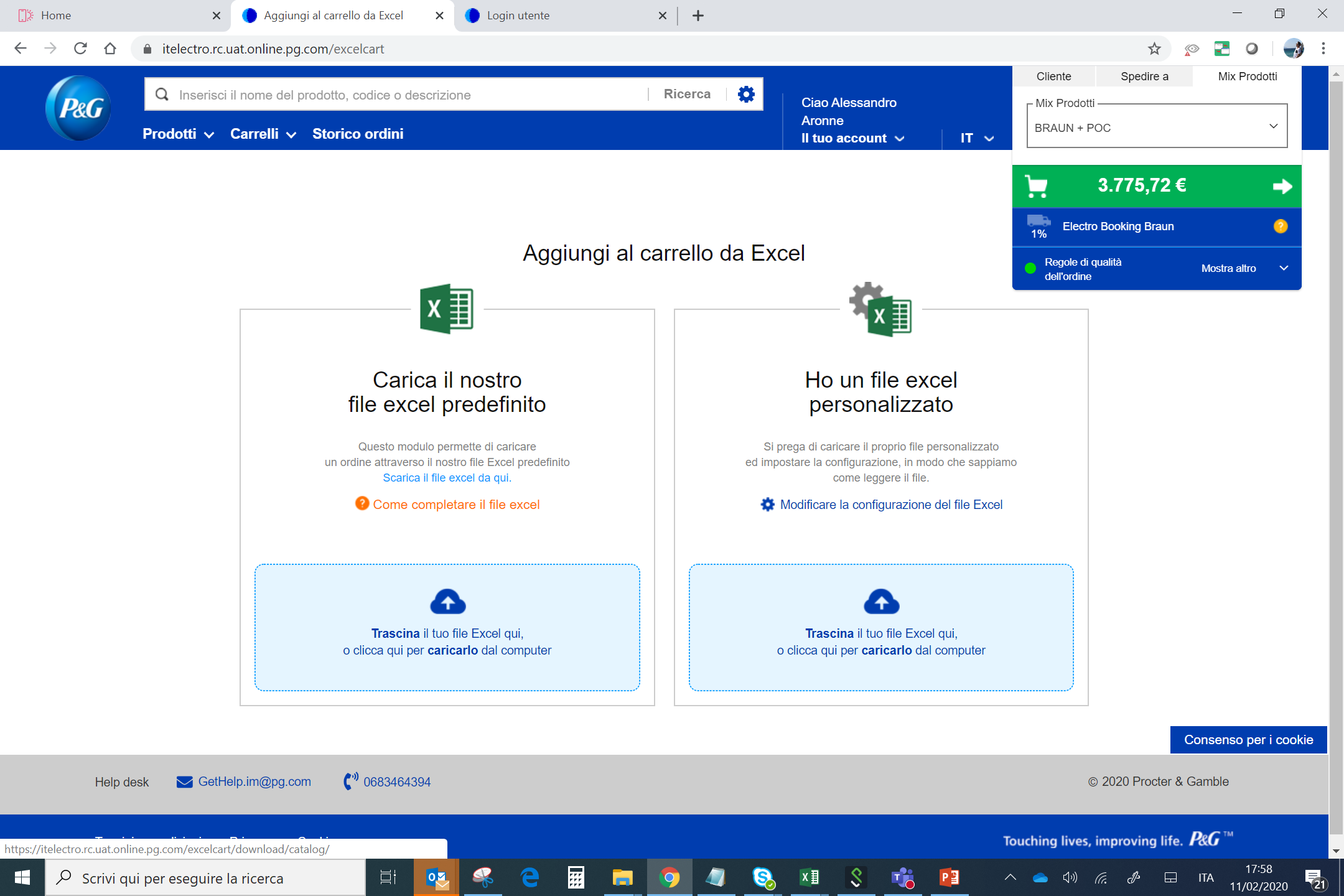 Scarica il file excel che contiene i dettagli dei prodotti disponibili il giorno in cui devi inserire l’ordine per il Cliente/MIX Prodotto Selezionato
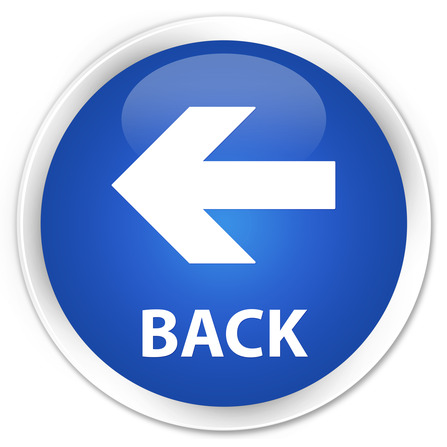 Ordine da file Excel – upload di un ordine da excel
Compila la colonna F del file excel inerente la quantità, tenendo in considerazione la riga giusta del prodotto associata all’Unità di Misura che vuoi utilizzare:Pezzo, Cassa, Strato, Pallet
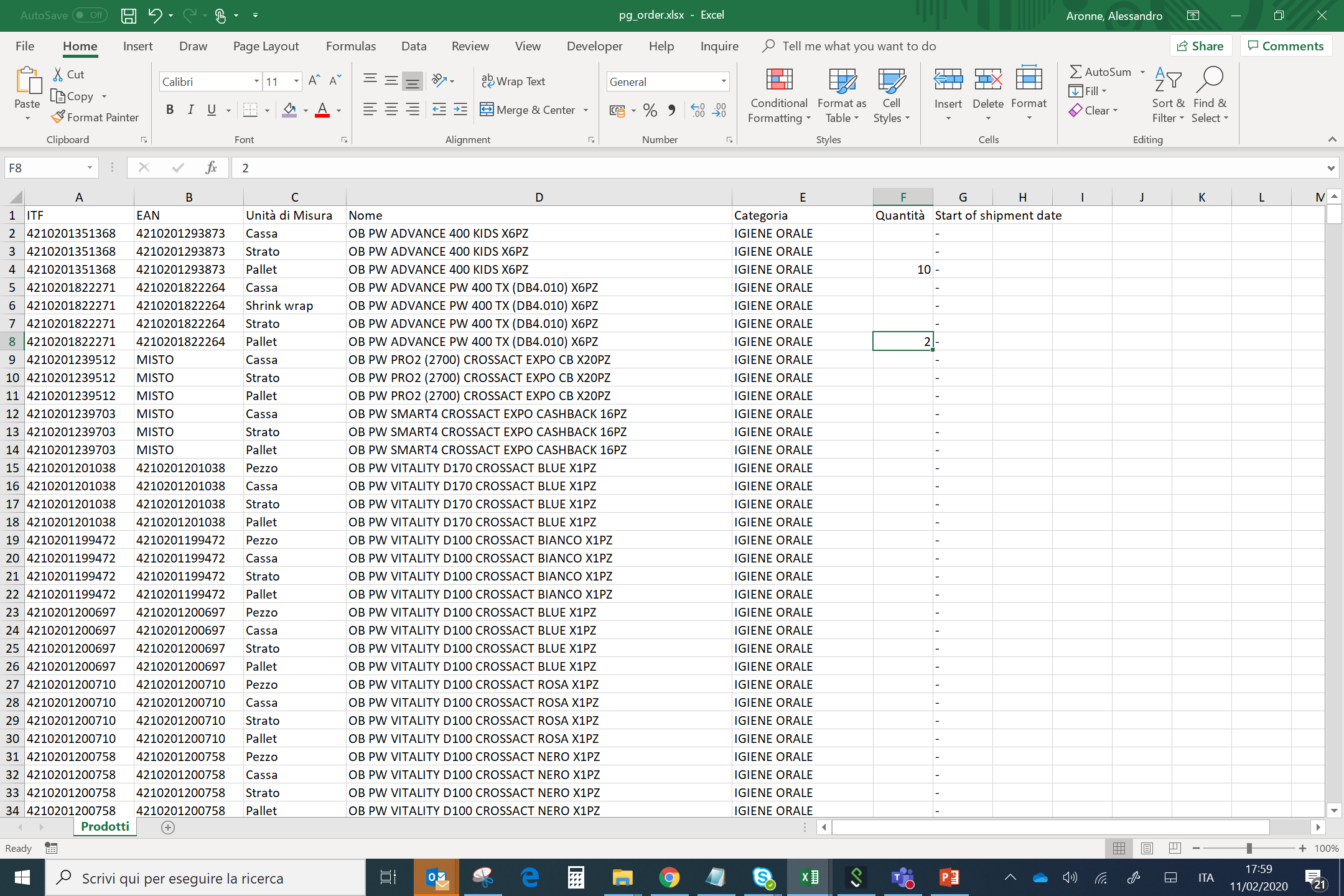 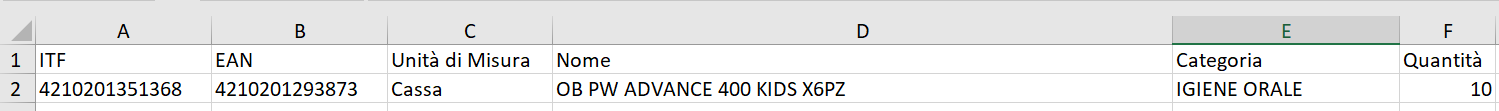 Consiglio: Salva il file excel con il GIORNO e il NOME del Cliente
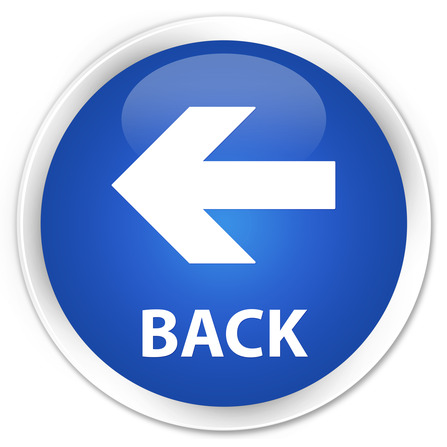 Ordine da file Excel – upload di un ordine da excel
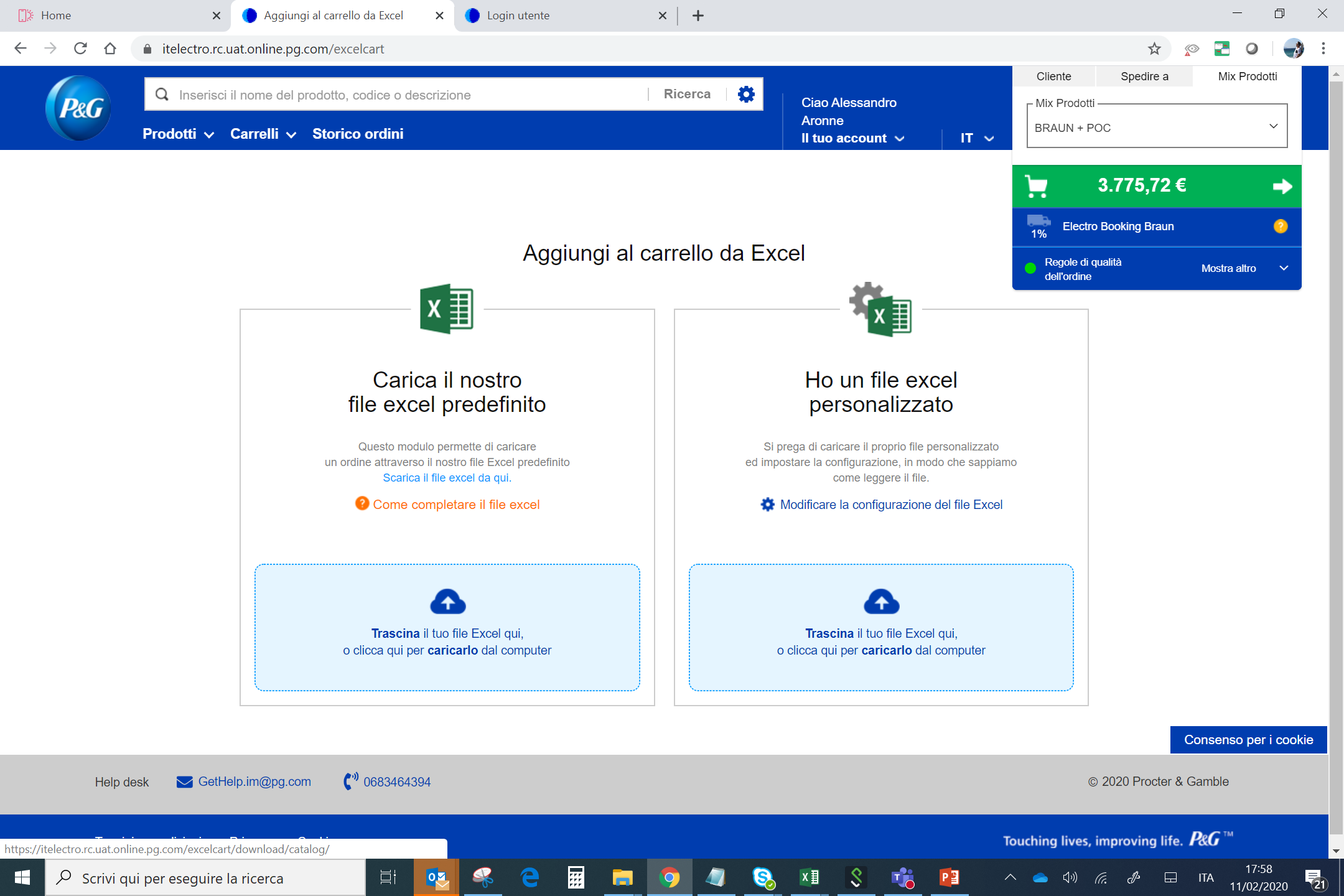 Alla fine carica il file excel sul sito web aprendo in maniera corretta il Cliente/Delivery/MIX Prodotto desiderato
IMPORTANTE: 
I QUANTITATIVI DEL FILE EXCEL VERRANNO AGGIUNTI ALL’ATTUALE CARRELLO
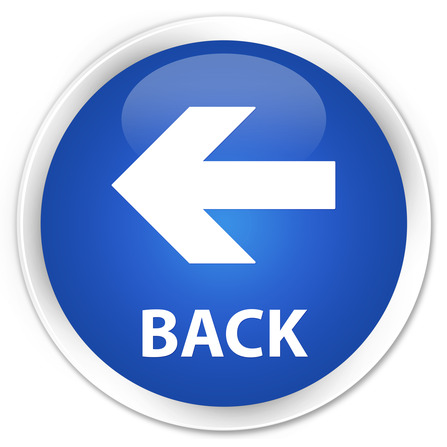 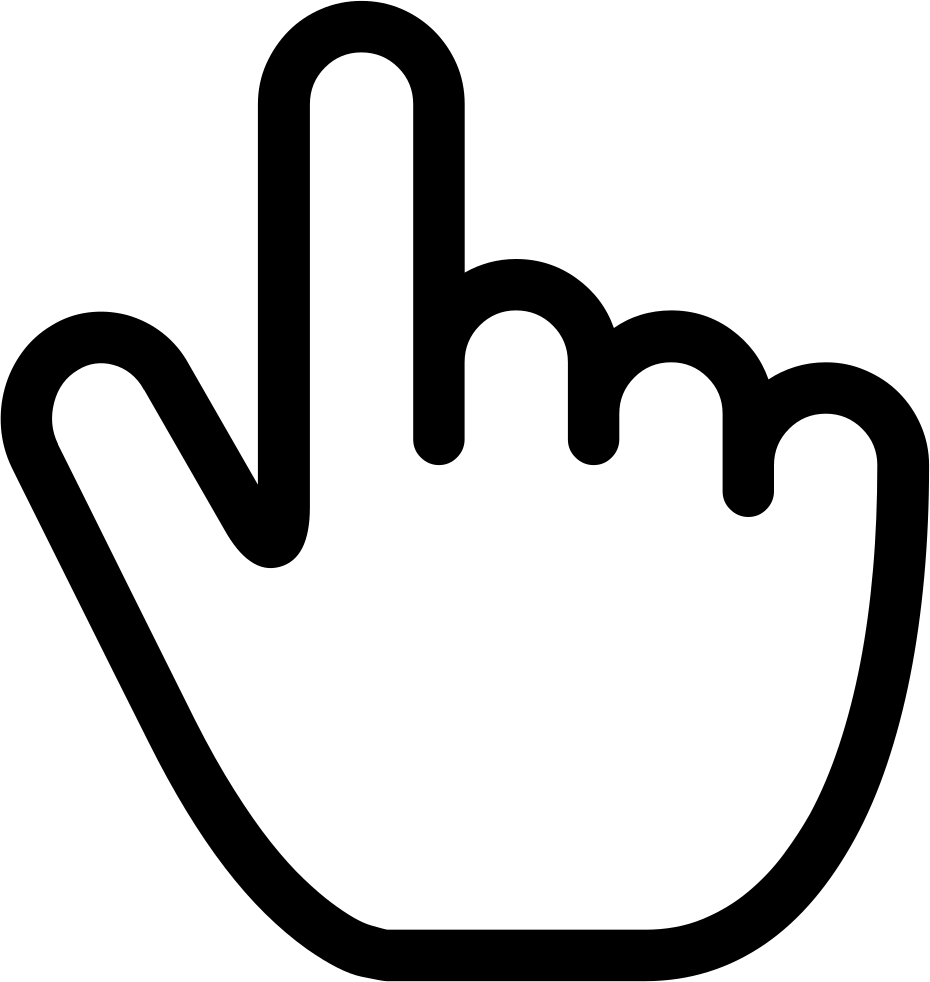 ARGOMENTI GUIDA
Clicca sul link per raggiungere 
la sezione dedicata
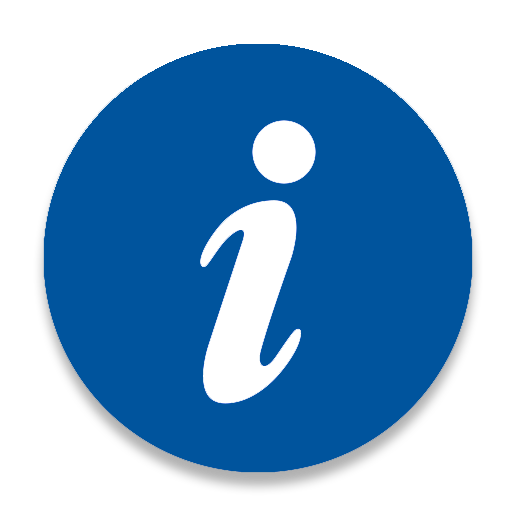 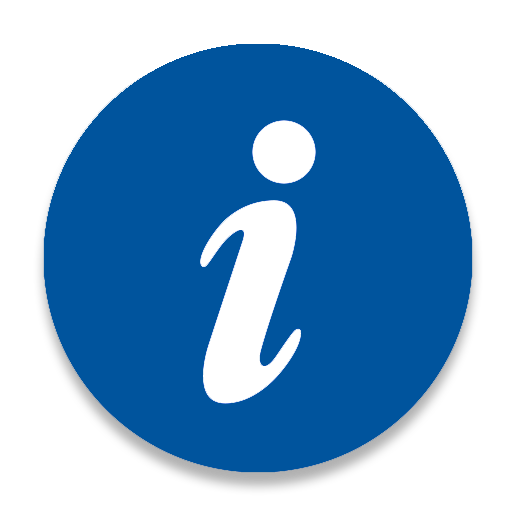 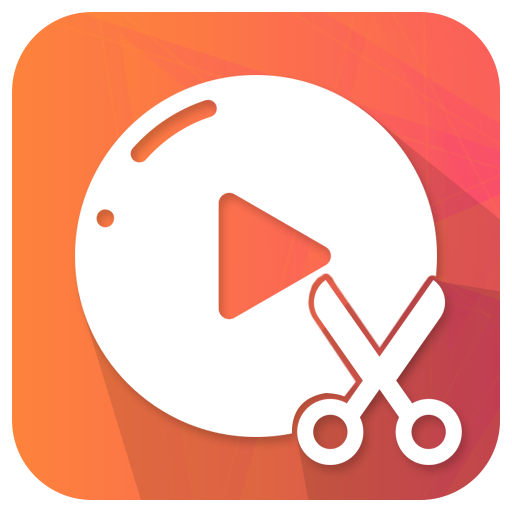 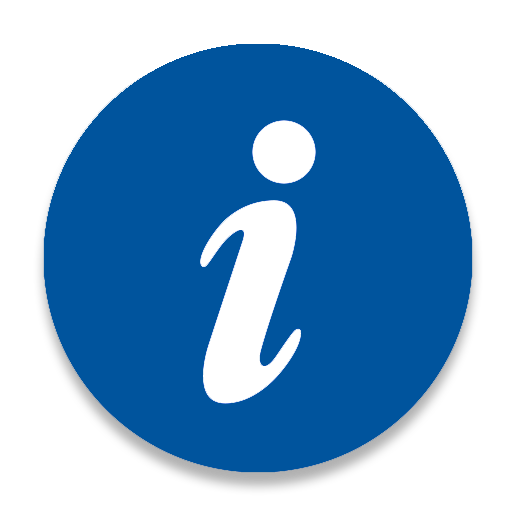 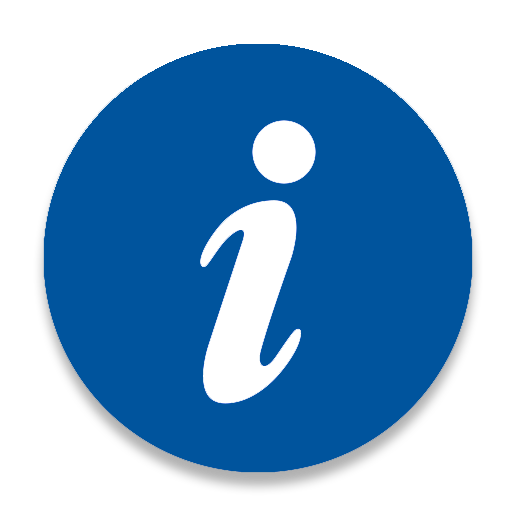 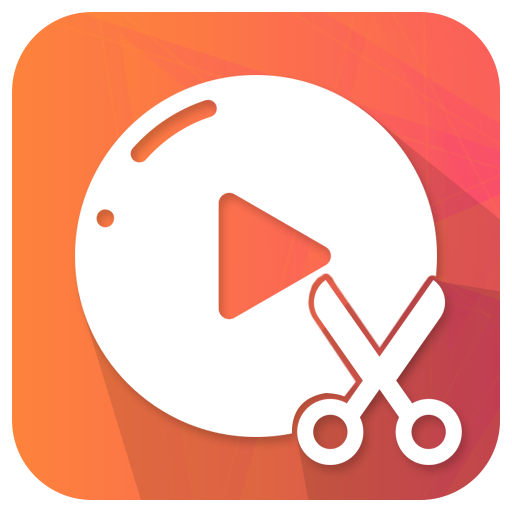 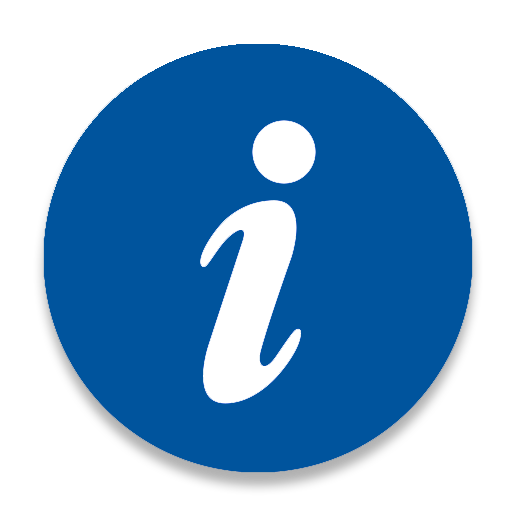 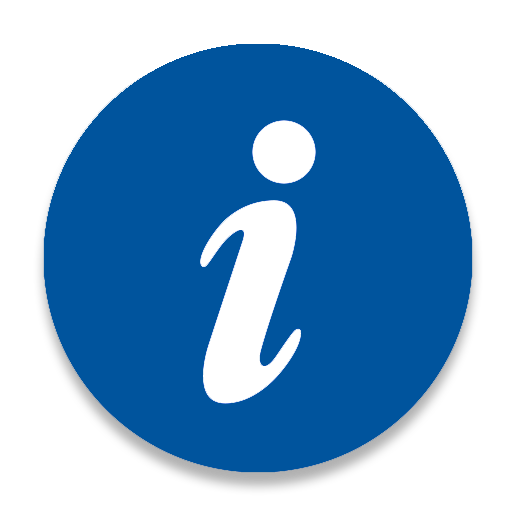 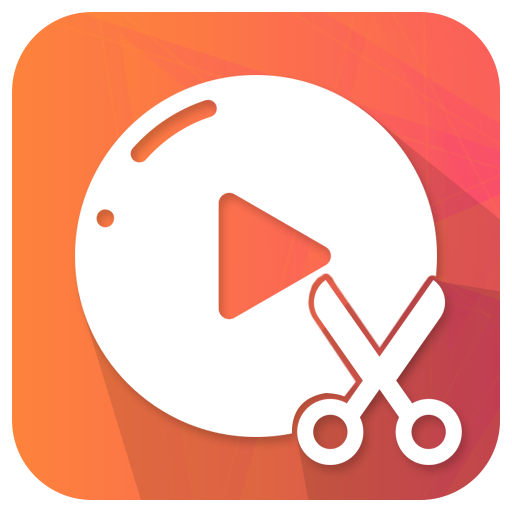 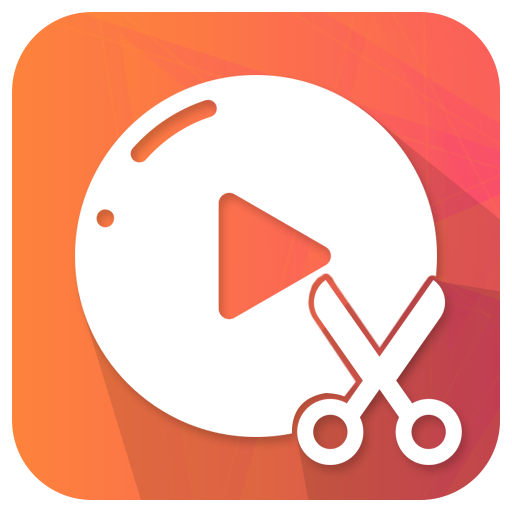 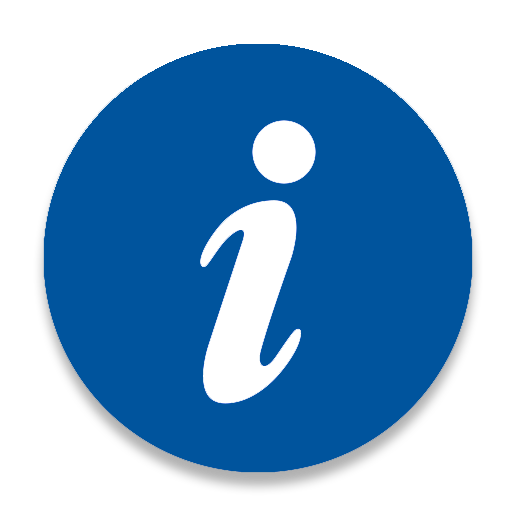 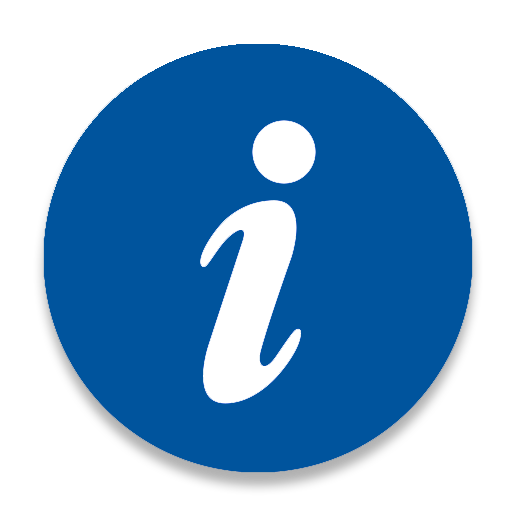 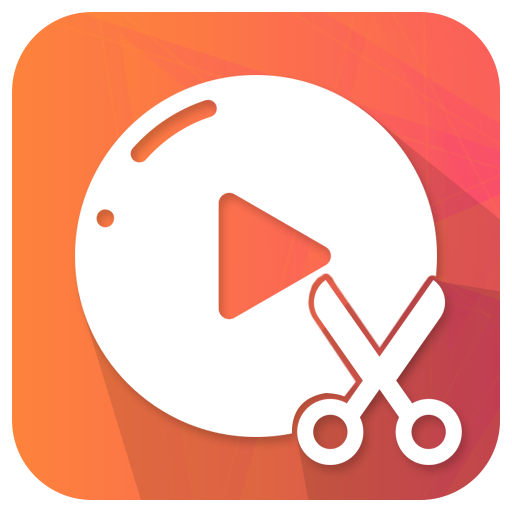 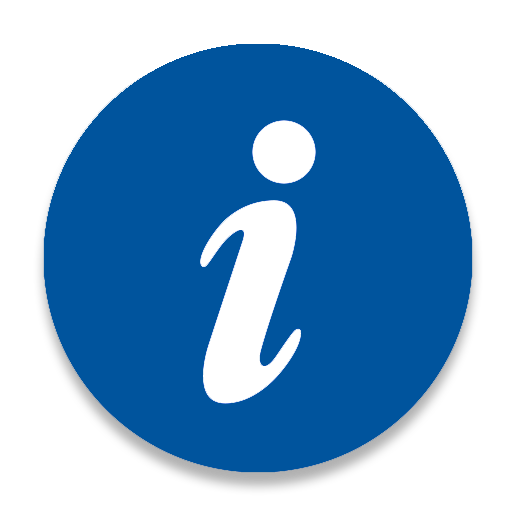 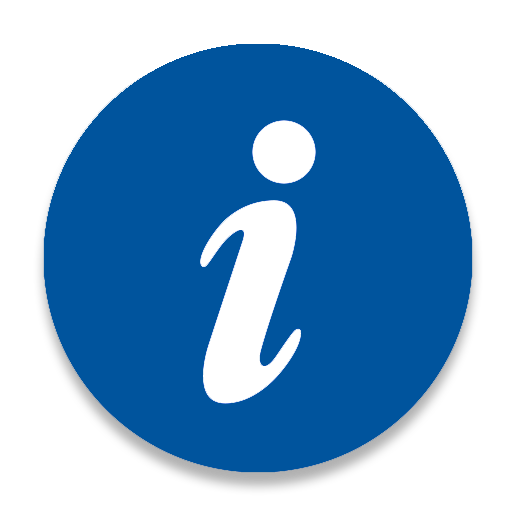 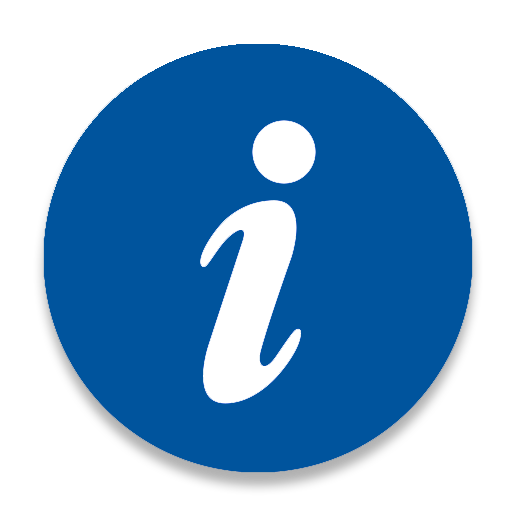 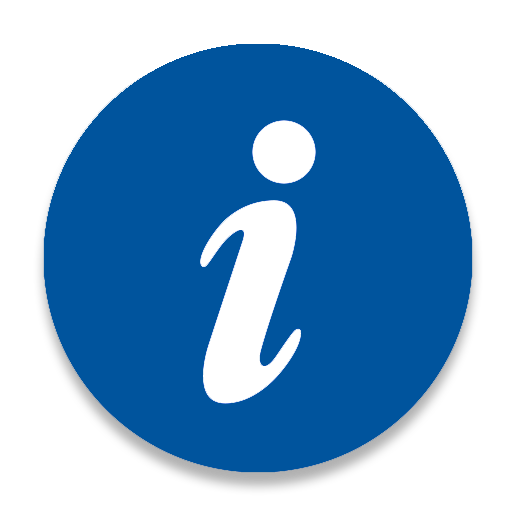 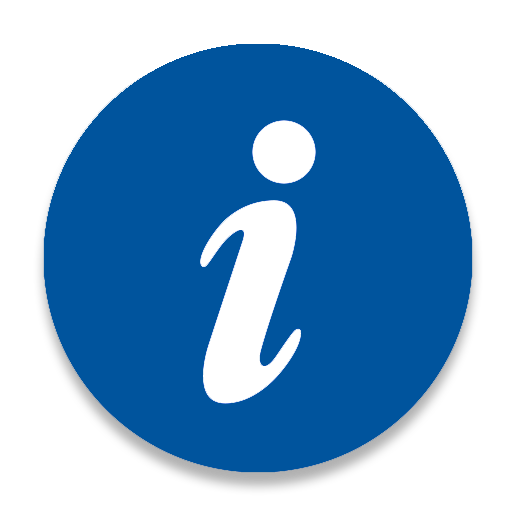 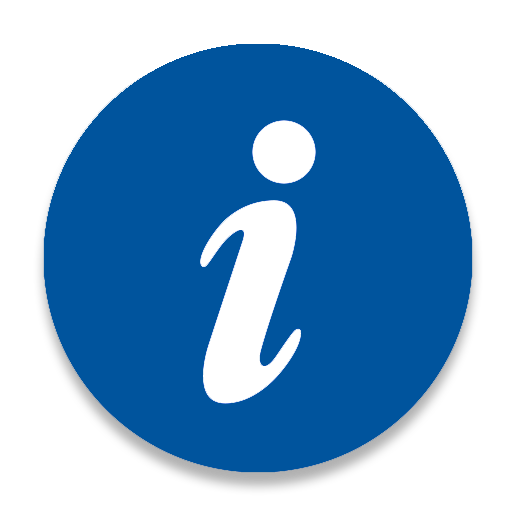 Fuori Sezione – assegnare un nostro cliente ad un collega
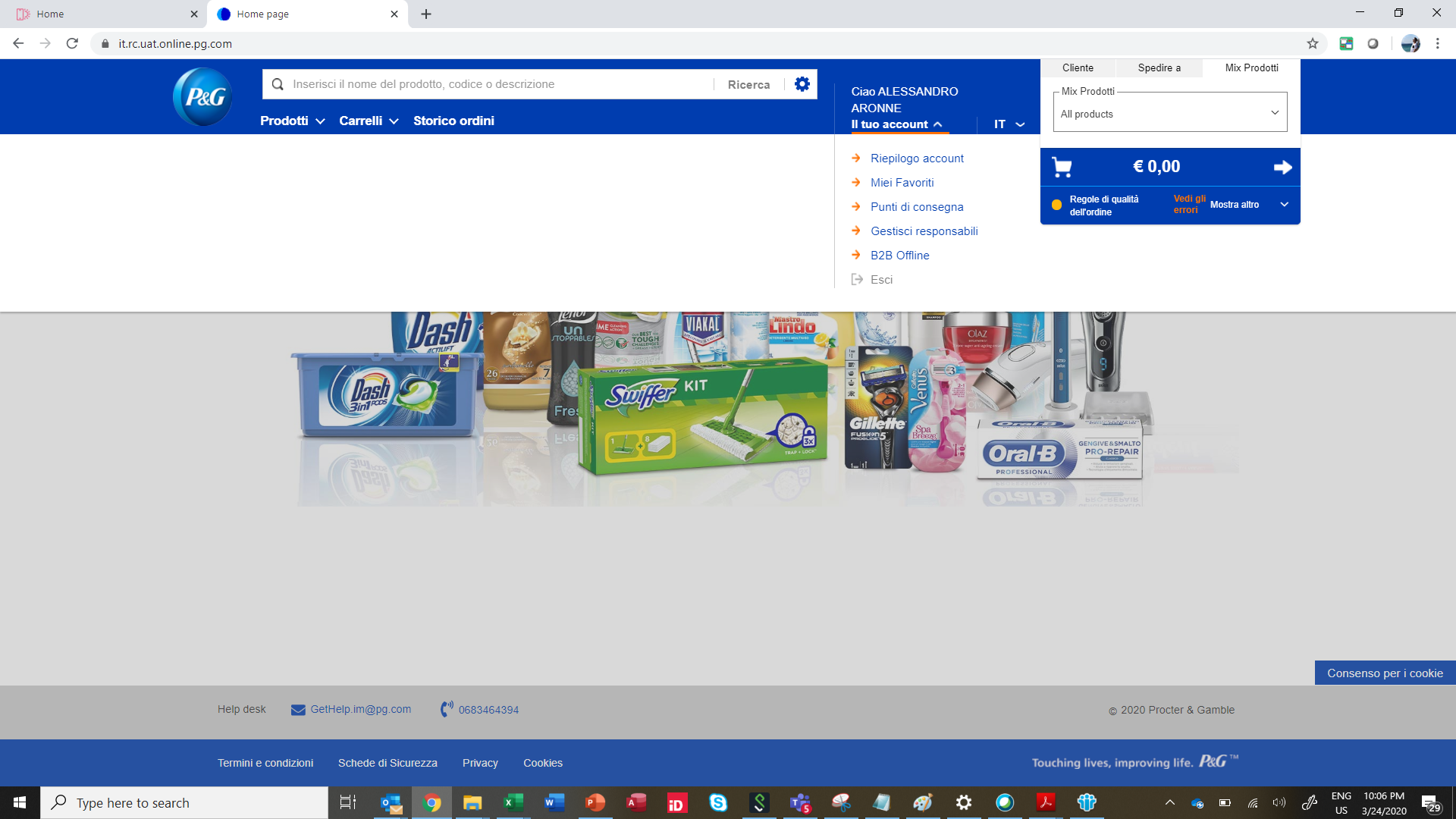 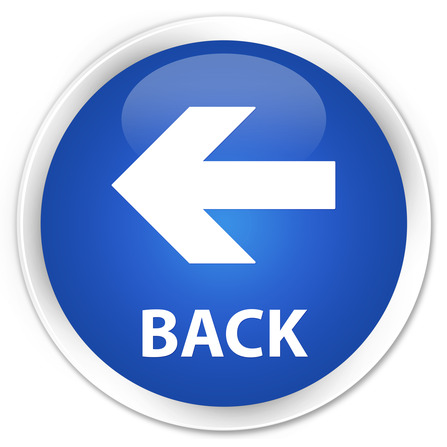 Fuori Sezione – assegnare un nostro cliente ad un collega
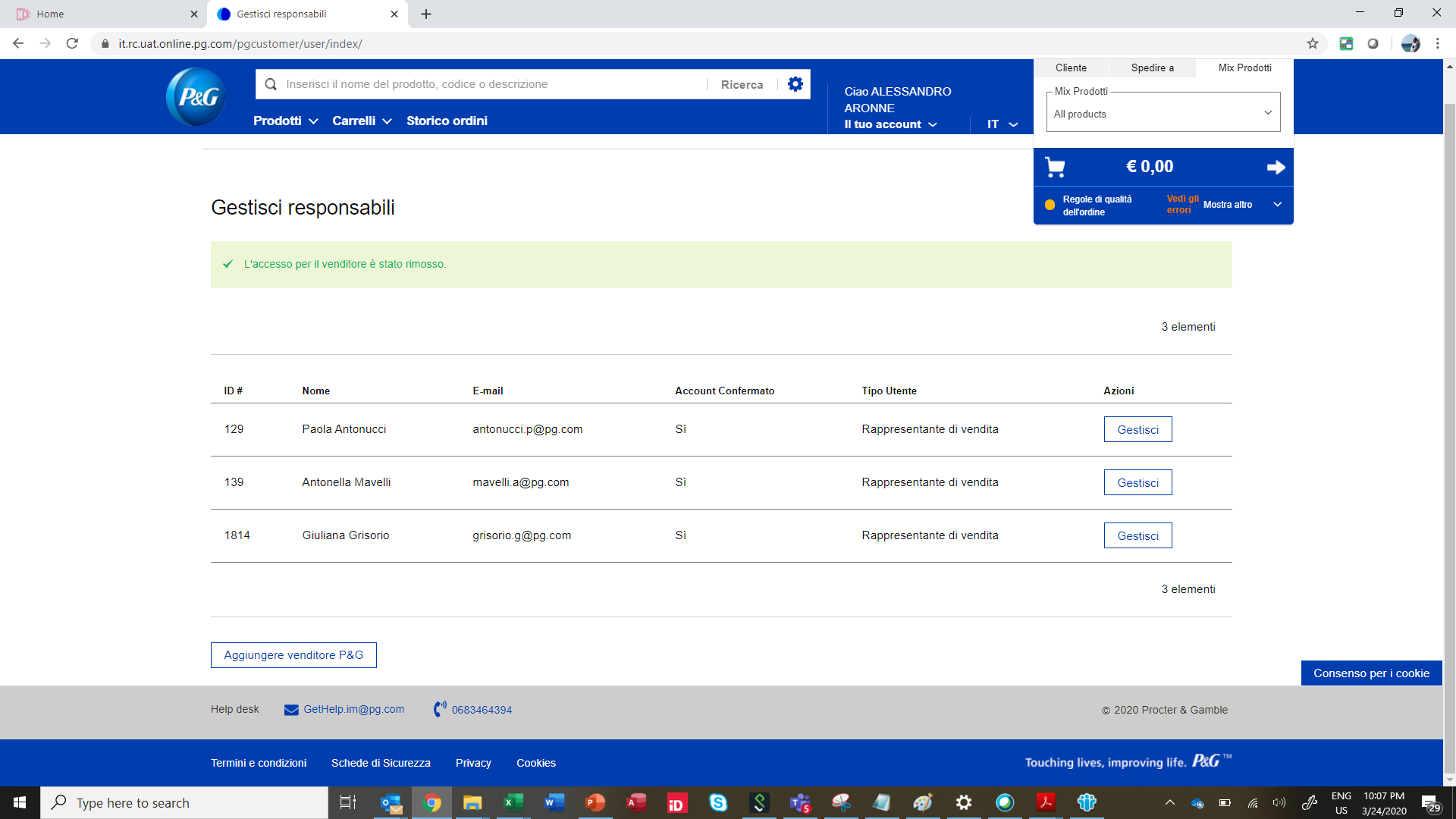 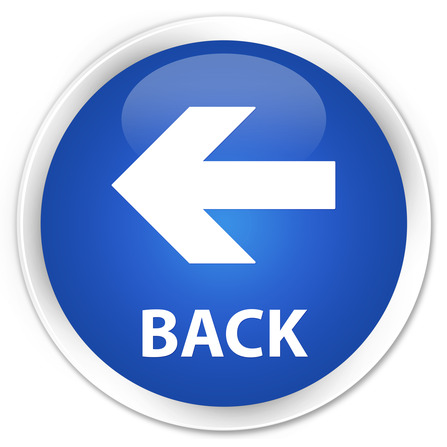 Fuori Sezione – assegnare un nostro cliente ad un collega
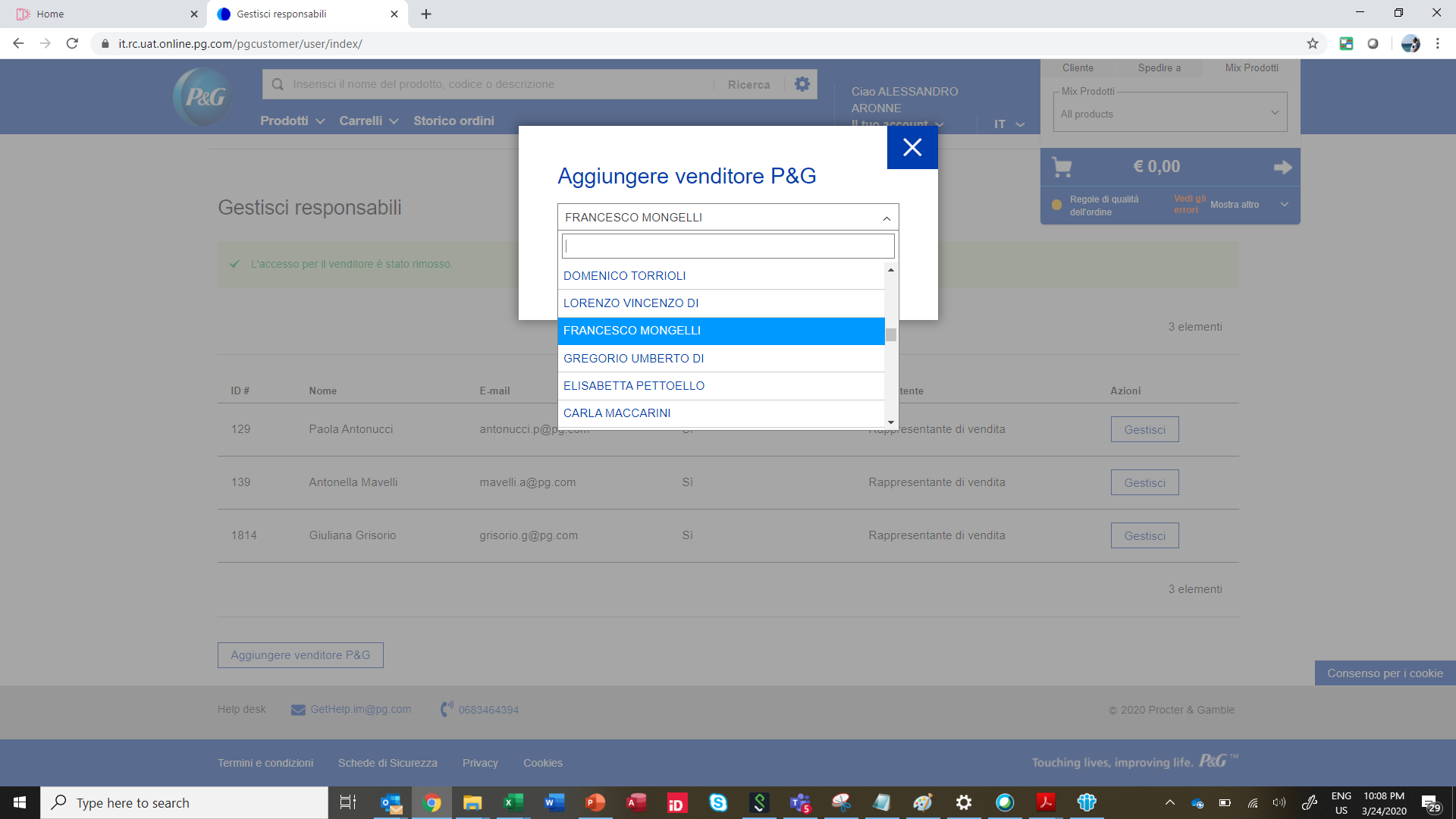 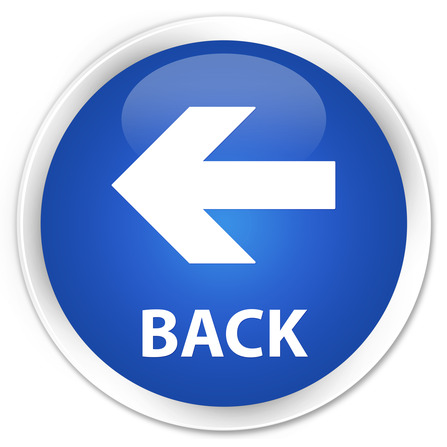 Fuori Sezione – assegnare un nostro cliente ad un collega
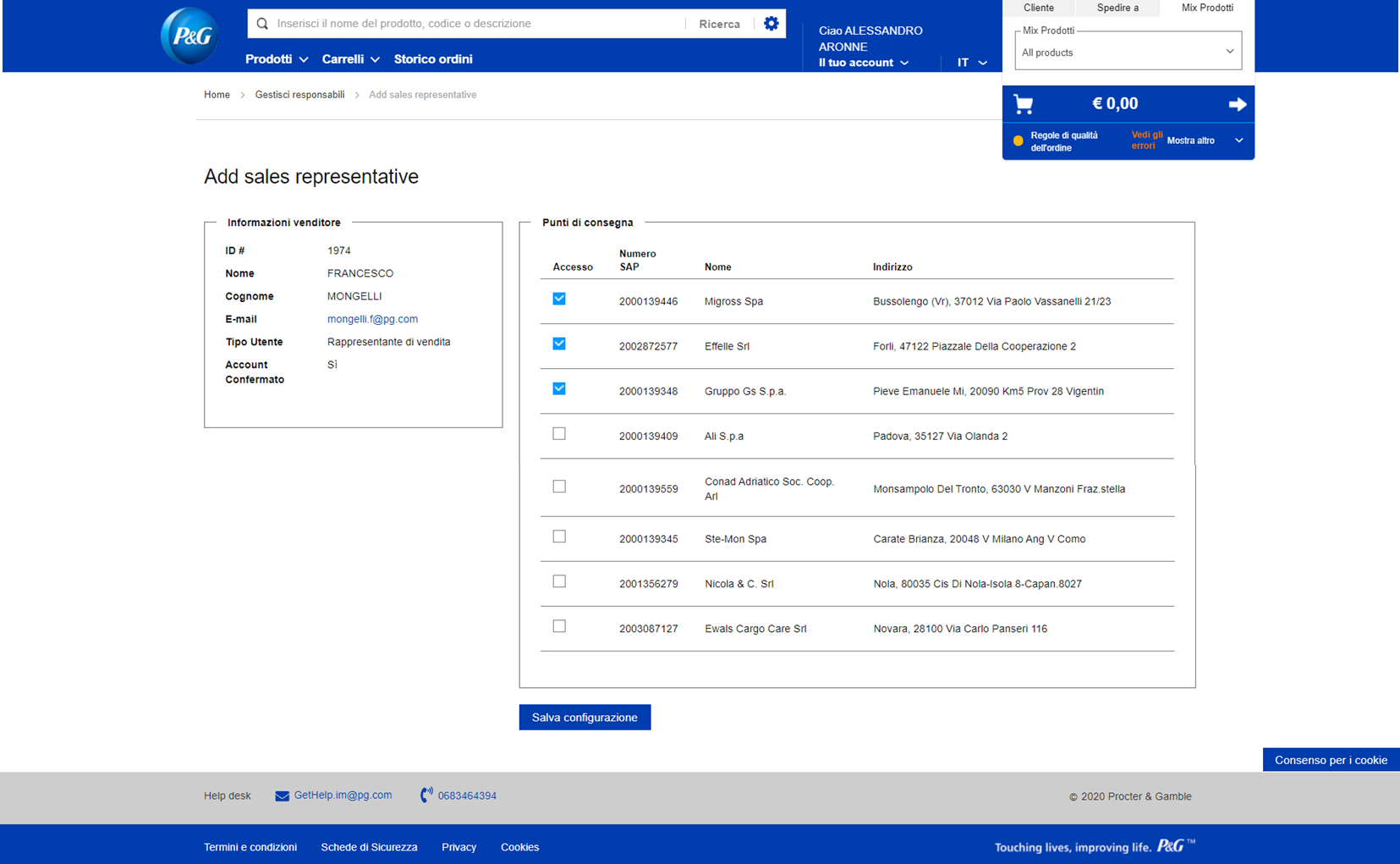 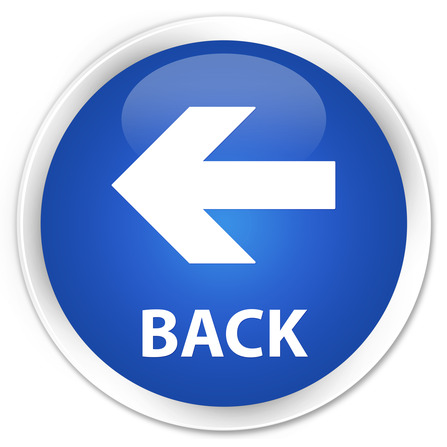 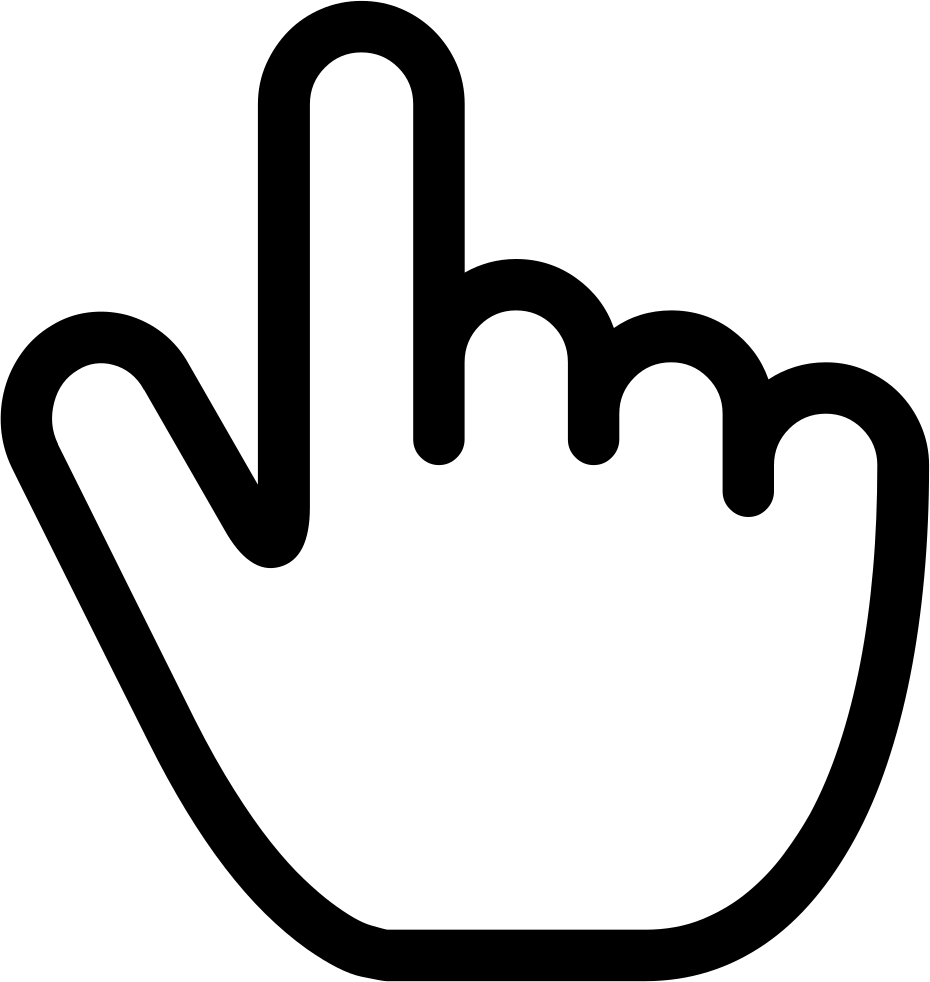 ARGOMENTI GUIDA
Clicca sul link per raggiungere 
la sezione dedicata
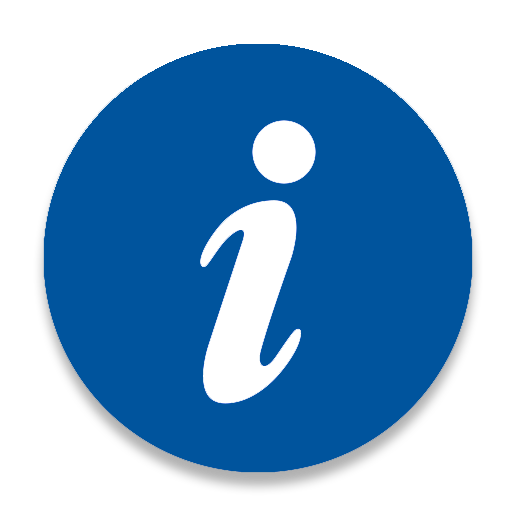 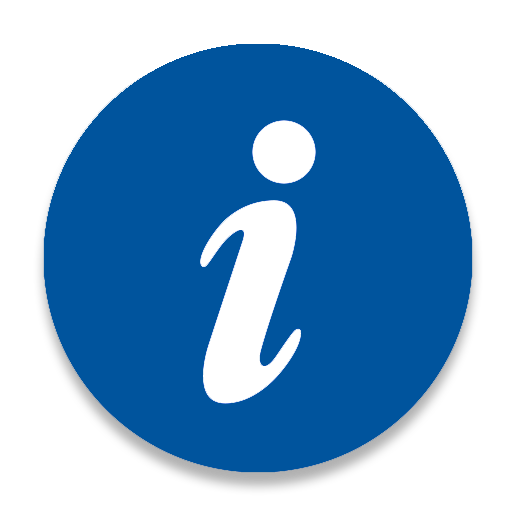 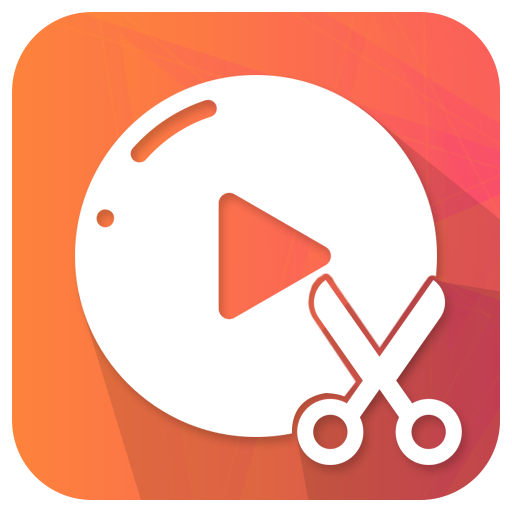 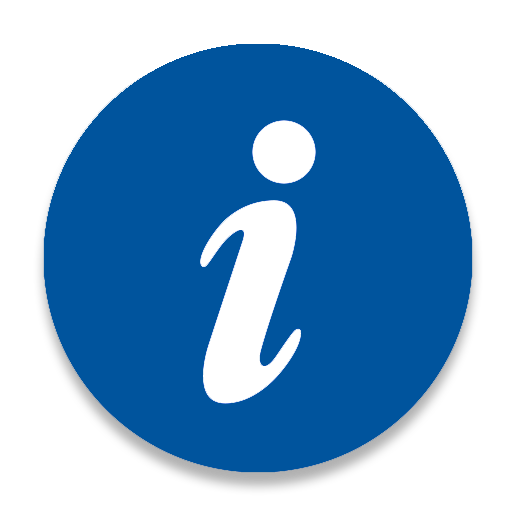 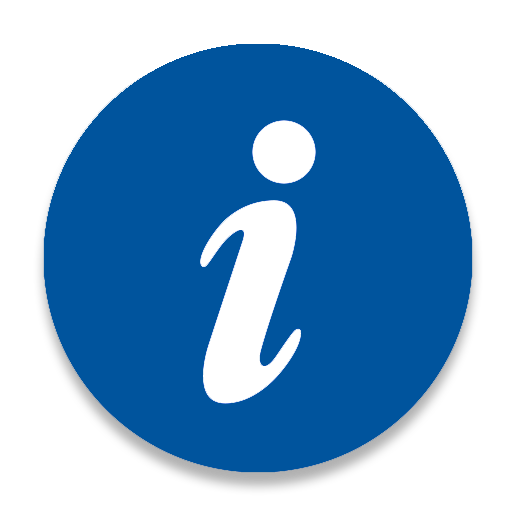 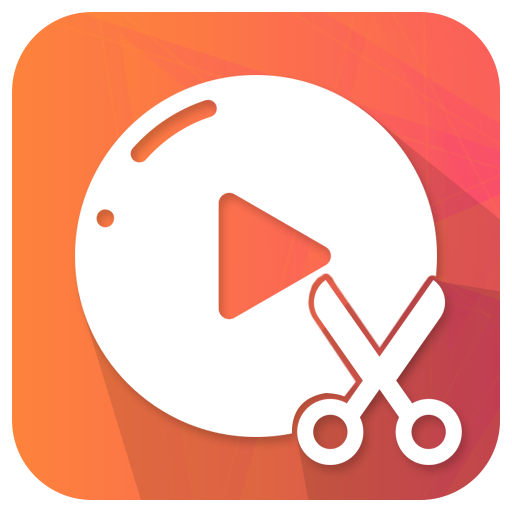 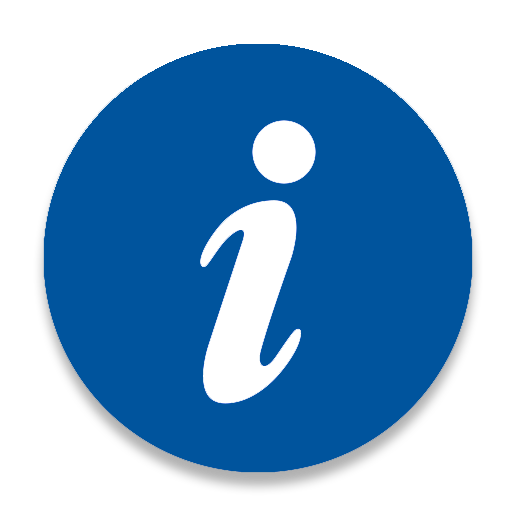 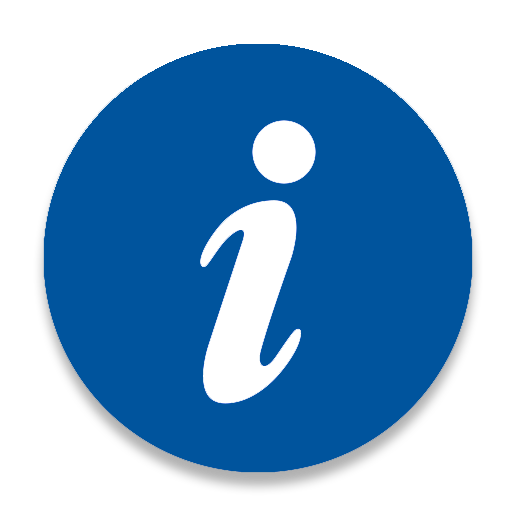 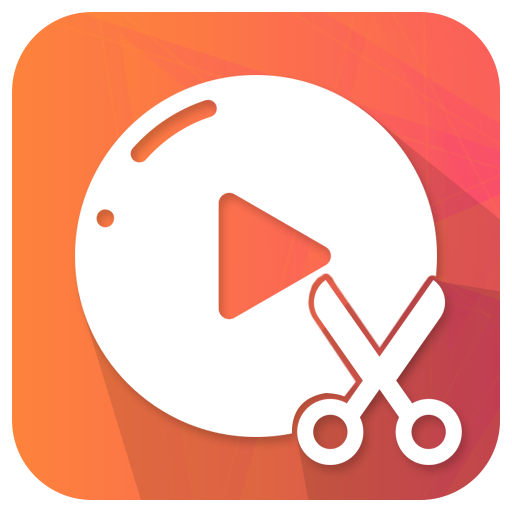 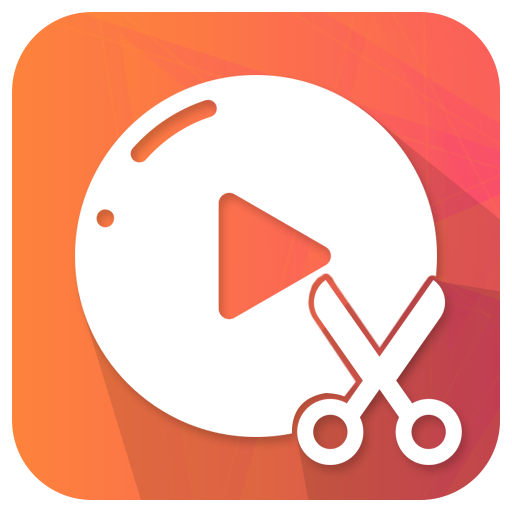 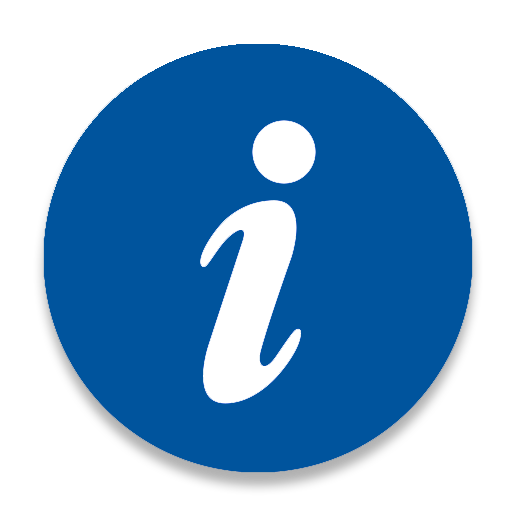 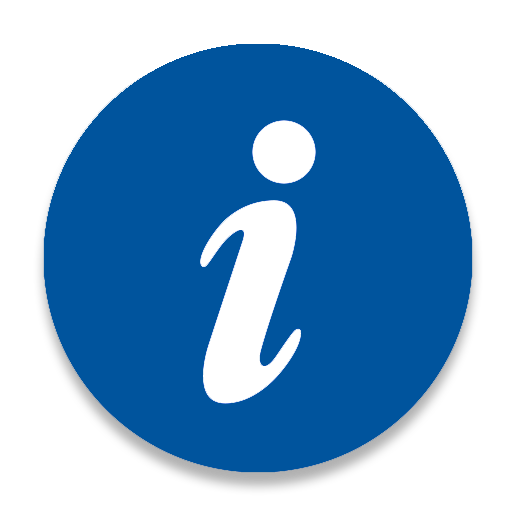 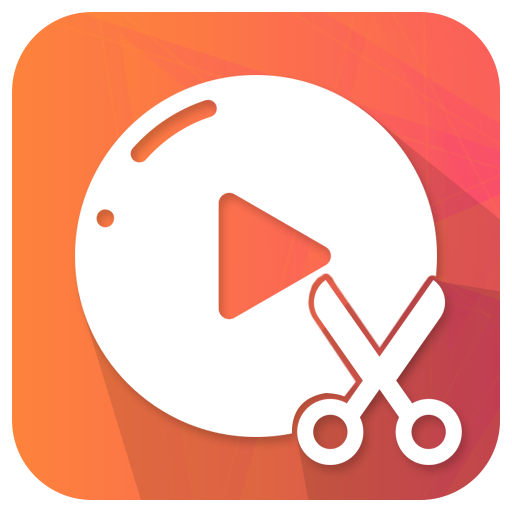 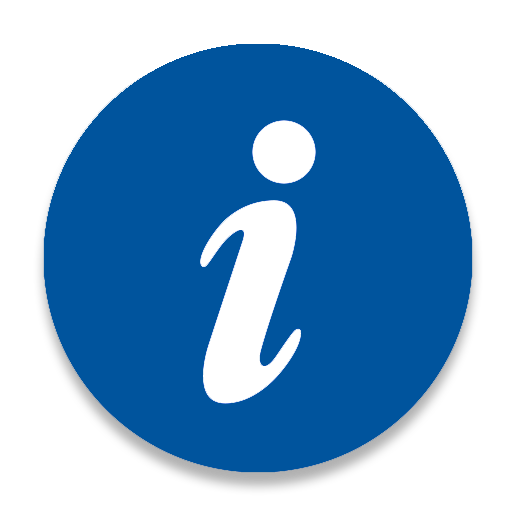 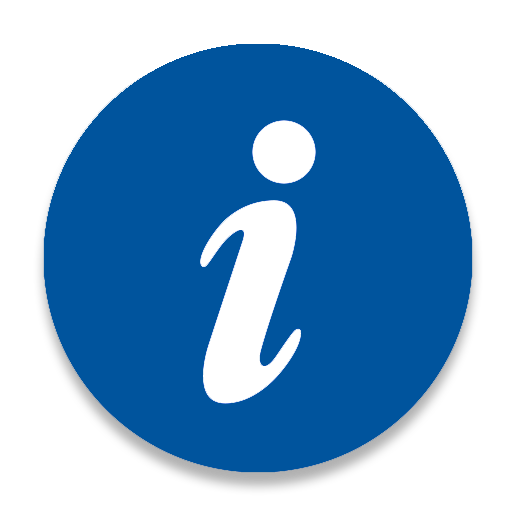 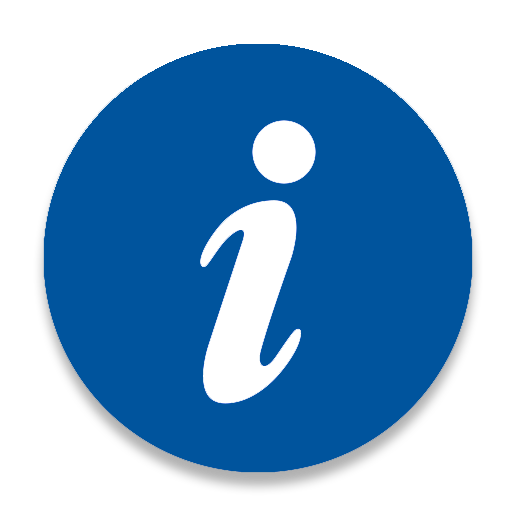 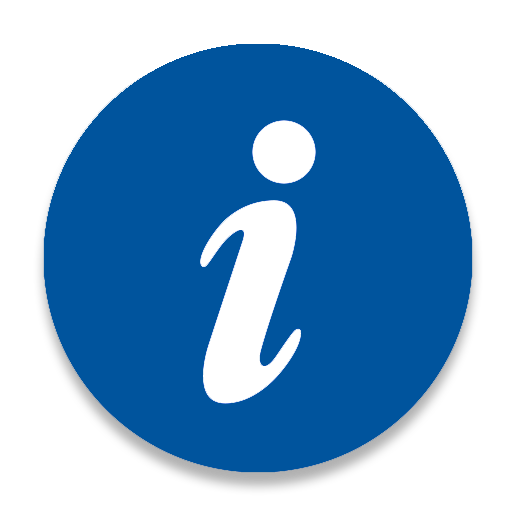 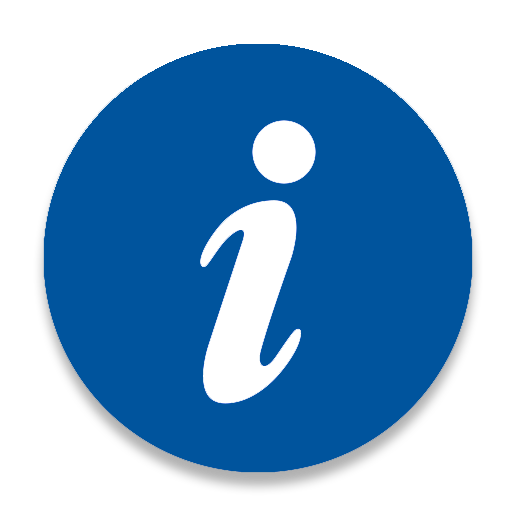 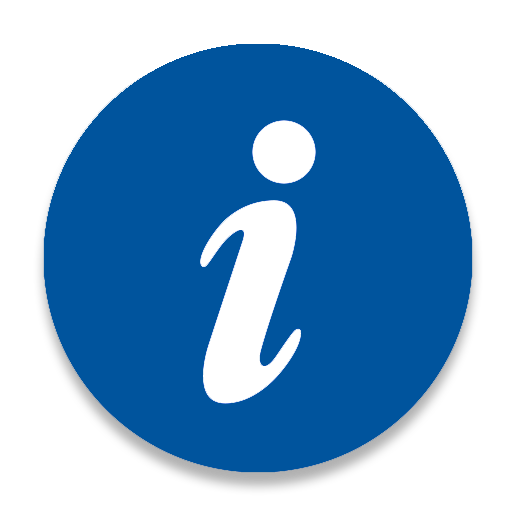 B2B Store OFFLINE– funzionalità  OFFLINE
STEP 1:  per accedere alla versione OFFLINE e sincronizzare i dati bisogna passare dalla  versione ONLINE  cliccando su

Il tuo account > B2B Offline
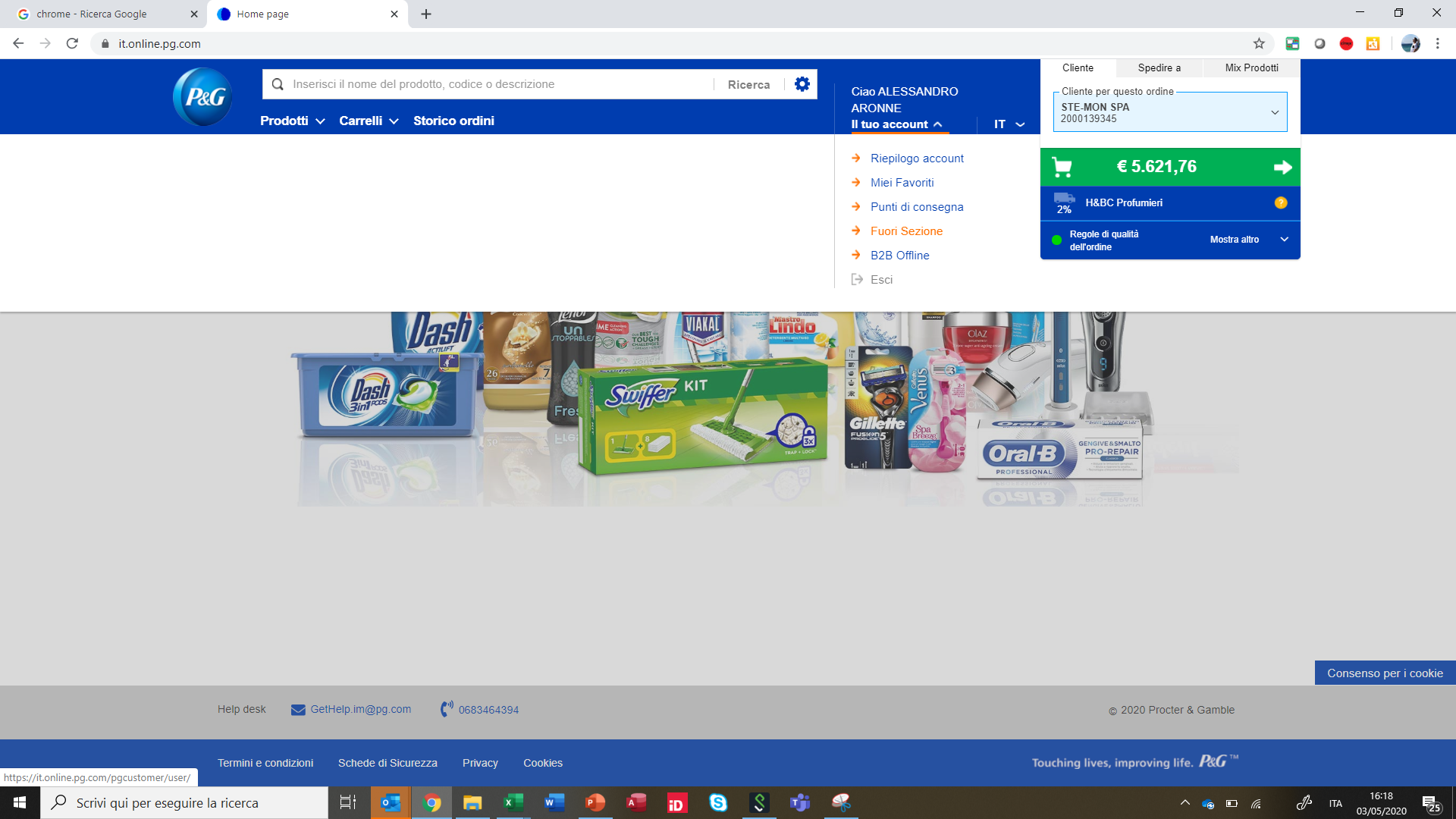 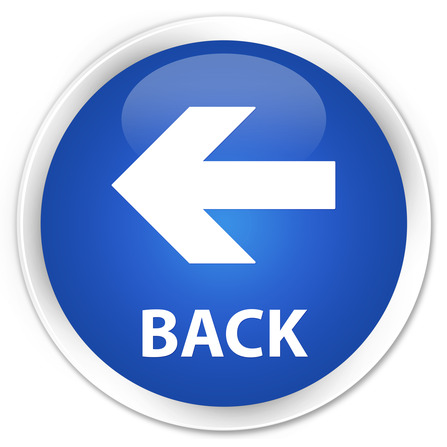 B2B Store OFFLINE– funzionalità  OFFLINE
STEP 2: Aggiornare la lista dei clienti
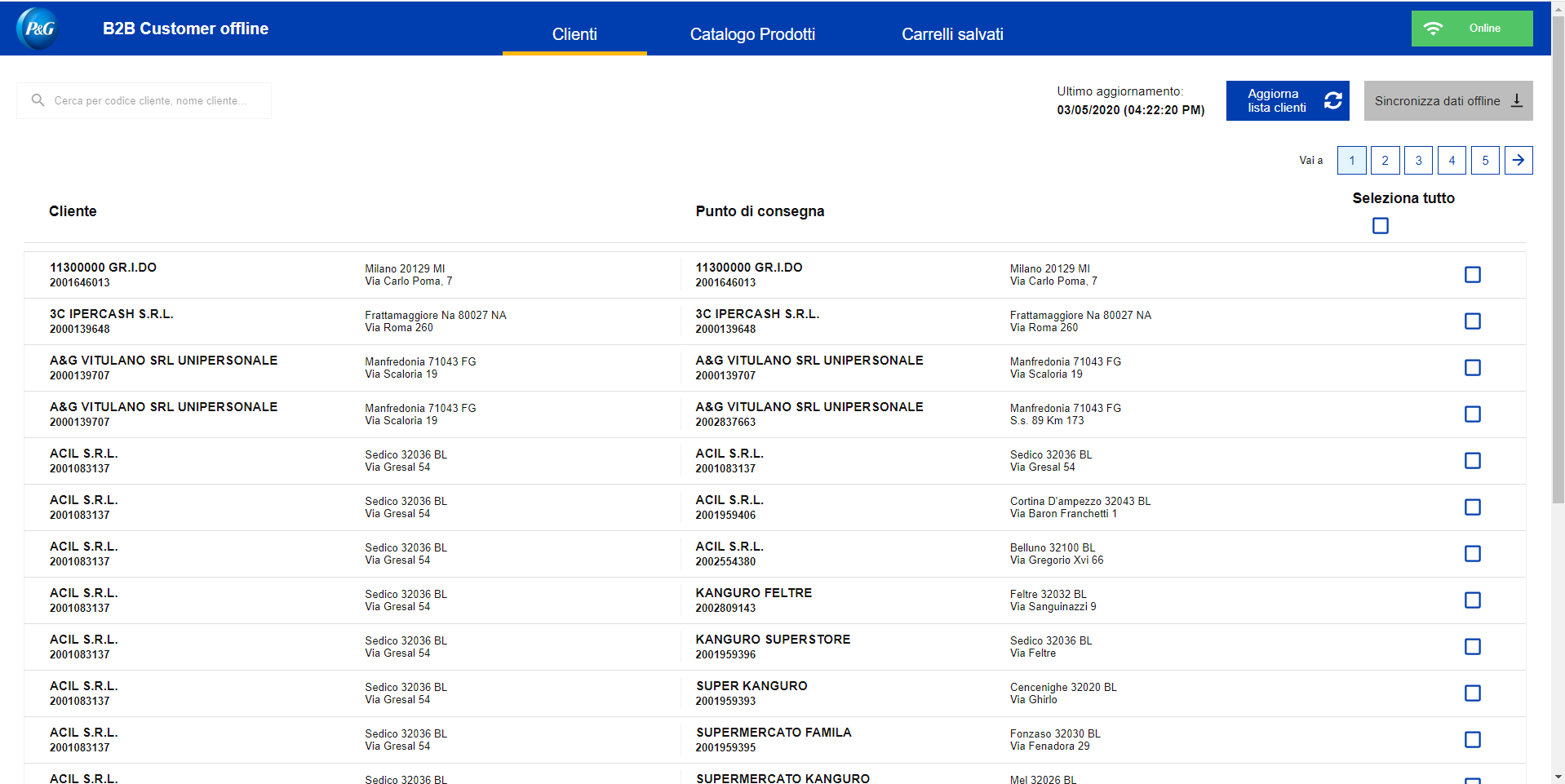 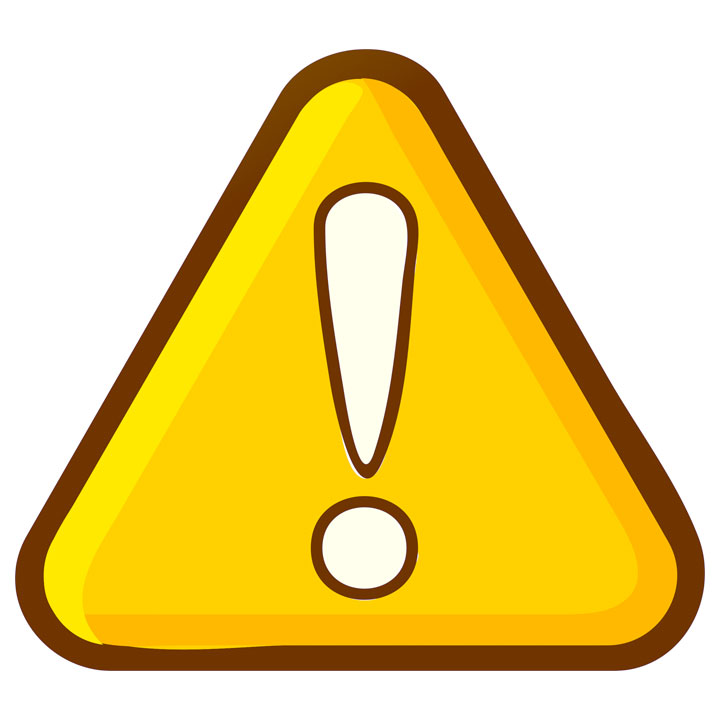 ATTENZIONE, se si vuole aggiornare la lista clienti verranno cancellati eventuali carrelli OFFLINE non ancora inviati a B2B Store Online; in caso inviare i carrelli salvati prima di aggiornare (STEP 7)
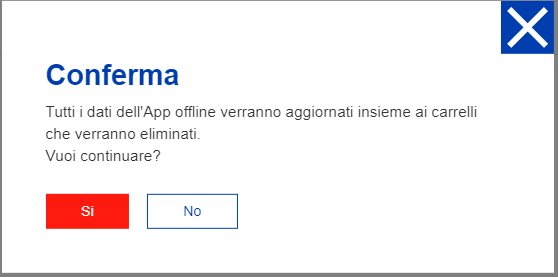 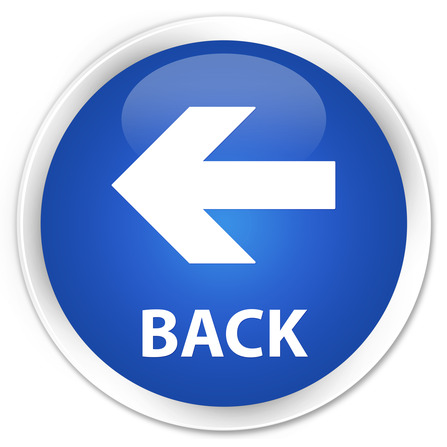 B2B Store OFFLINE– funzionalità  OFFLINE
STEP 3: Selezionare i clienti da sincronizzare (o «Seleziona tutto») e cliccare su Sincronizza dati offline
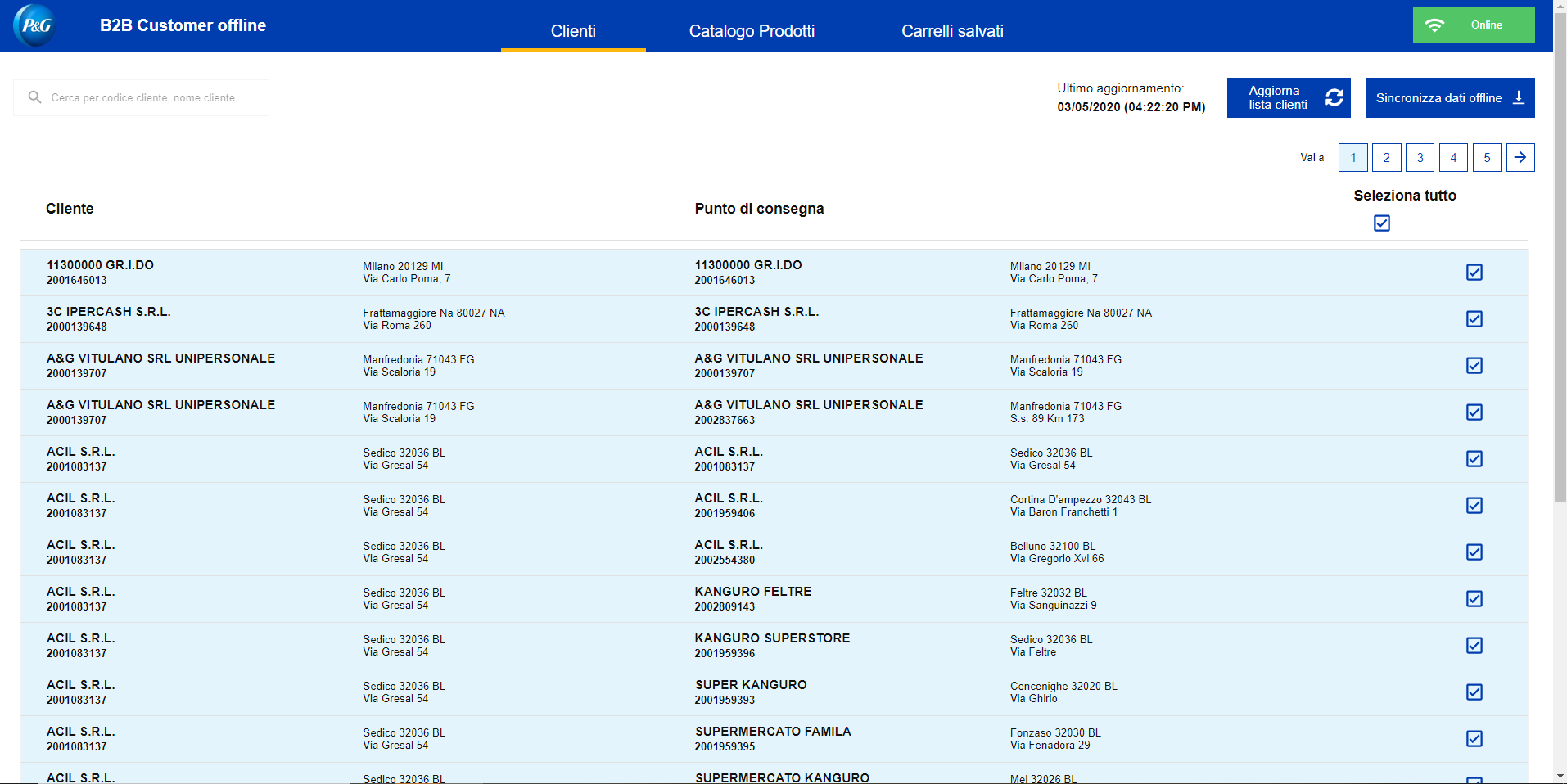 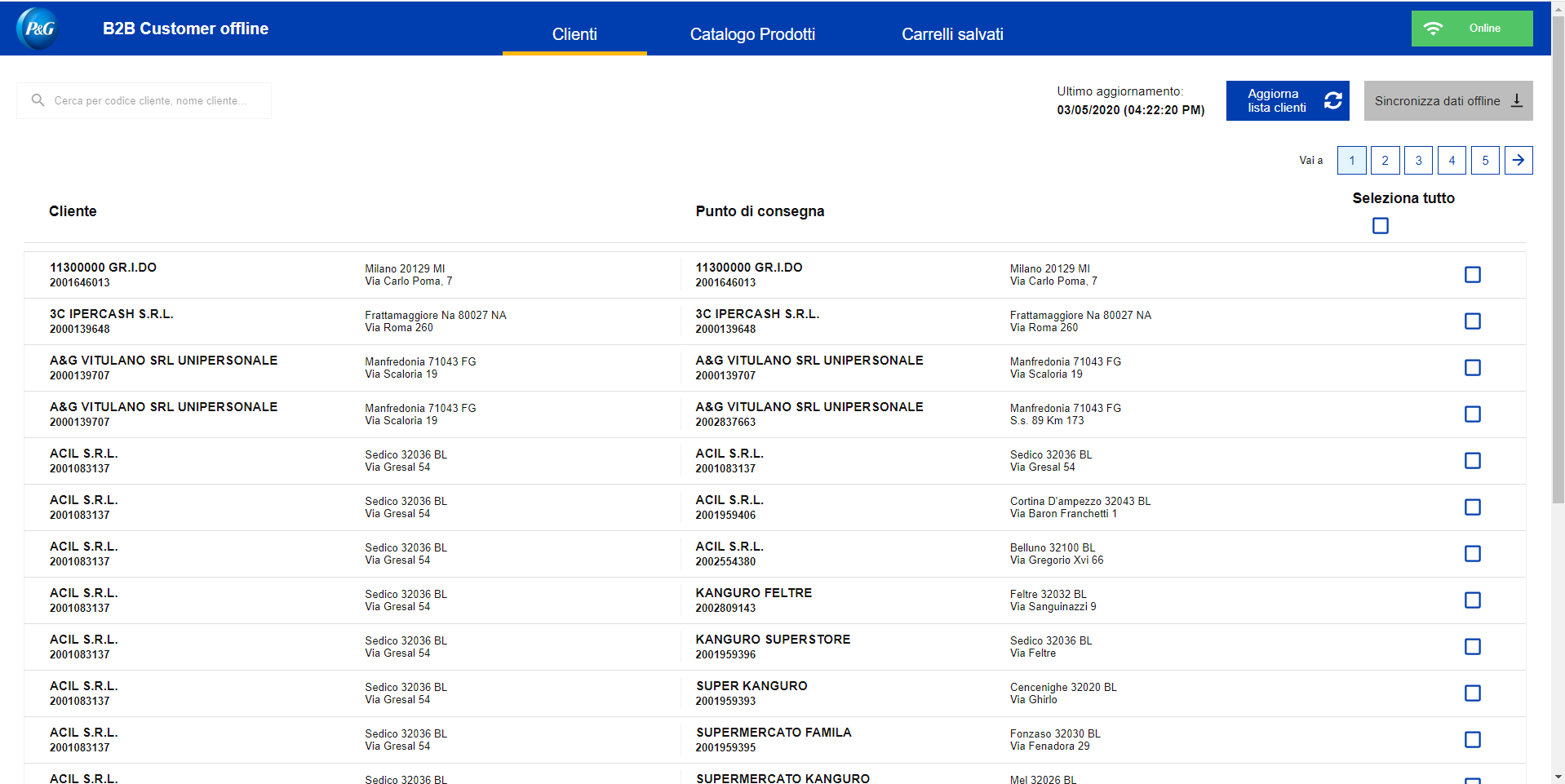 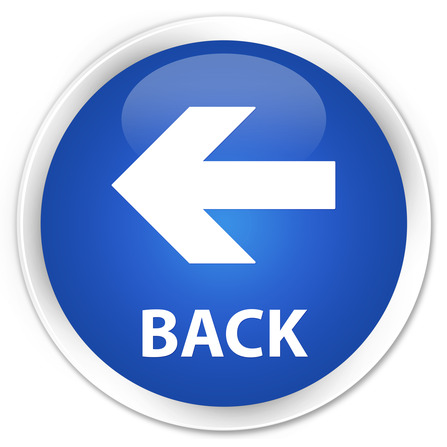 B2B Store OFFLINE– funzionalità  OFFLINE
STEP 4: Selezionare un nuovo carrello di un cliente specifico sincronizzato e a seguire il MIX PRODOTTI che si desidera utilizzare
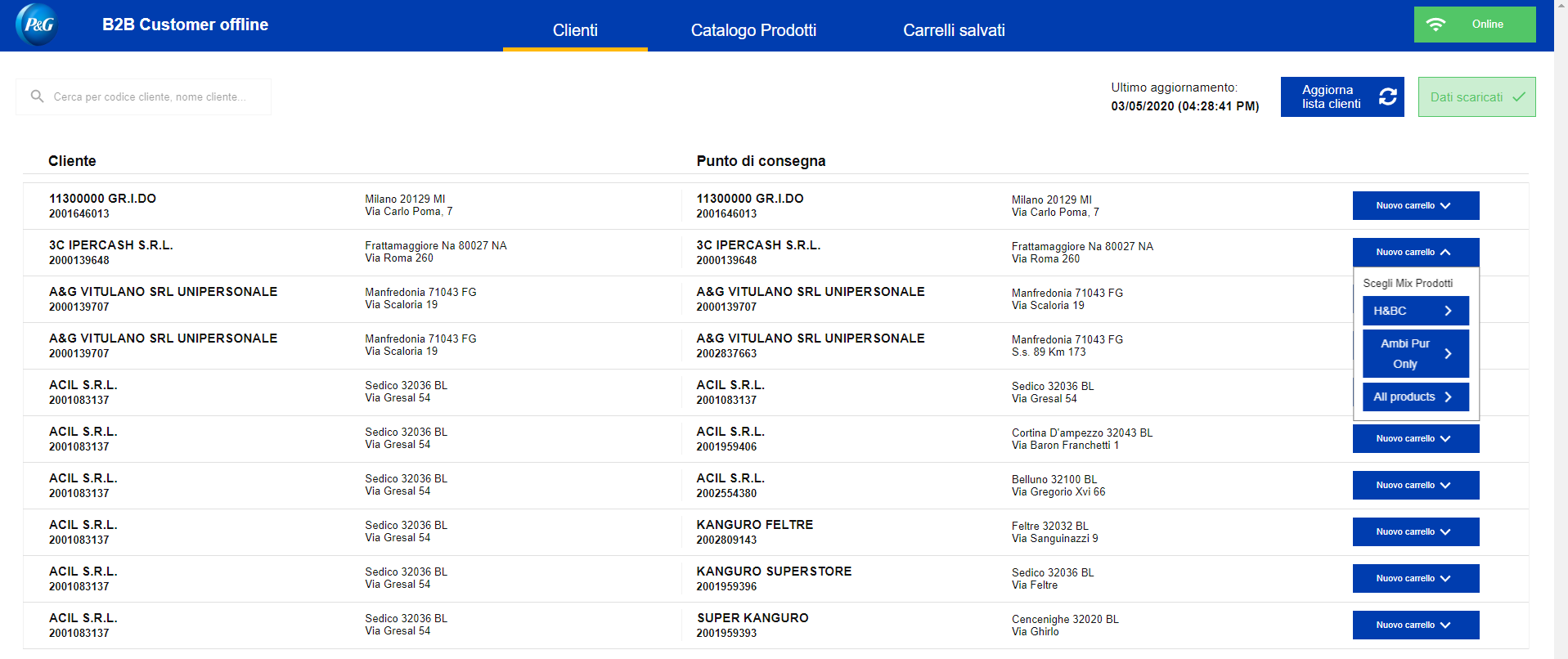 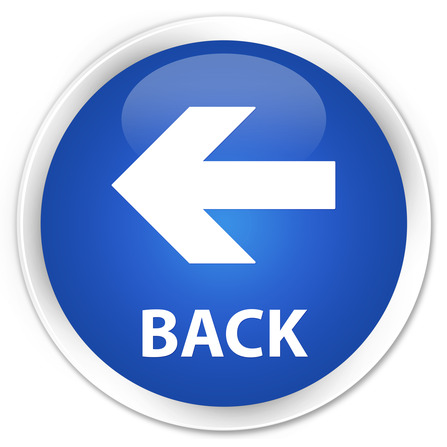 B2B Store OFFLINE– funzionalità  OFFLINE
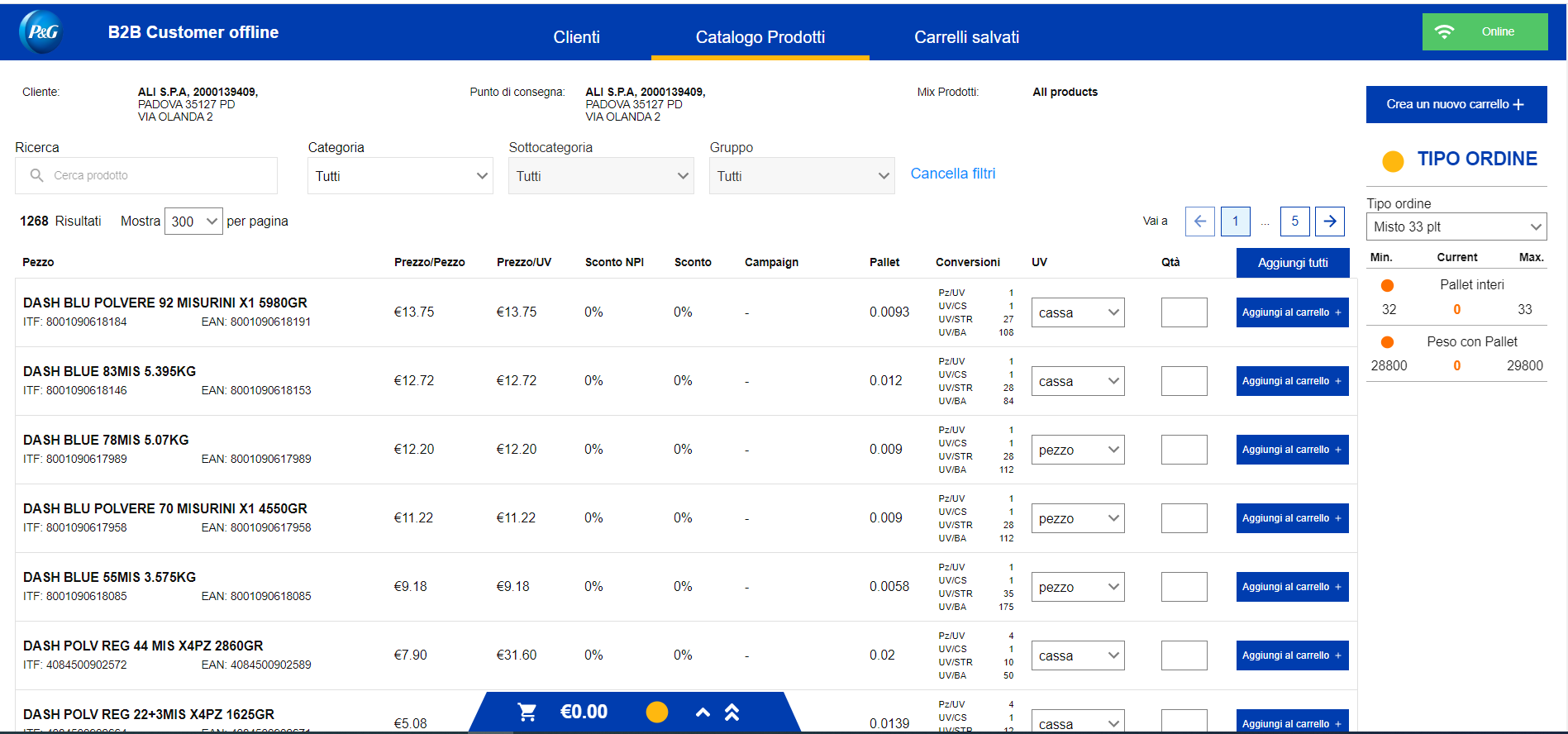 STEP 5: Compilare l’ordine e scegliere il TAGLIO D’ORDINE CORRETTO
CLIENTE SELEZIONATO
BARRA DI RICERCA
 e FILTRI
DETTAGLI PRODOTTO
LISTINO
SCONTI (IF + NPI)
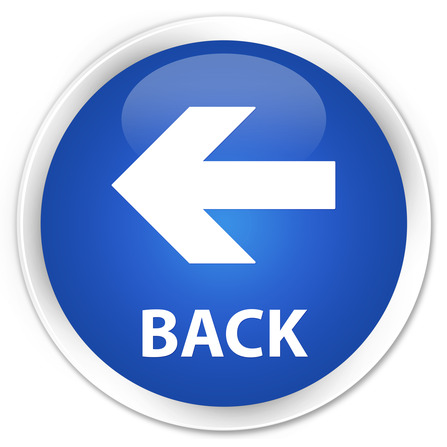 CAMPAIGN
UNITA’ DI VENDITA
QTA’ + 
Pulsante AGGIUNGI
TAGLIO
D’ORDINE
NOTA BENE:  Il carrello si salva automaticamente ad ogni passaggio che facciamo
B2B Store OFFLINE– funzionalità  OFFLINE
STEP 6: Aprire il riassunto del carrello con la freccia verso l’alto



 e inserire DATA DI CONSEGNA richiesta e NUMERO D’ORDINE del cliente nel carrello
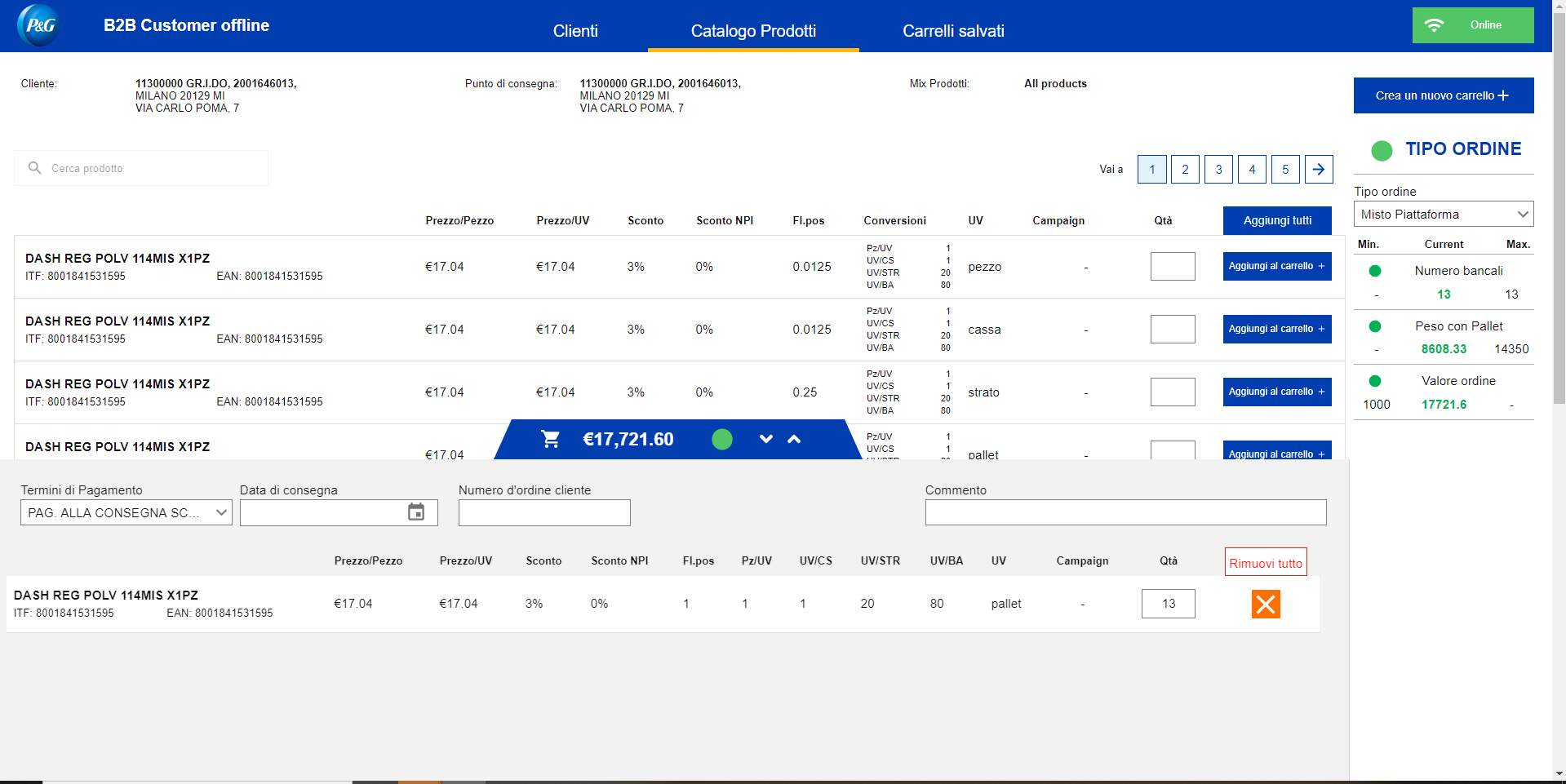 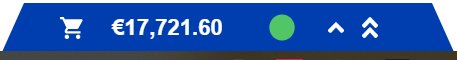 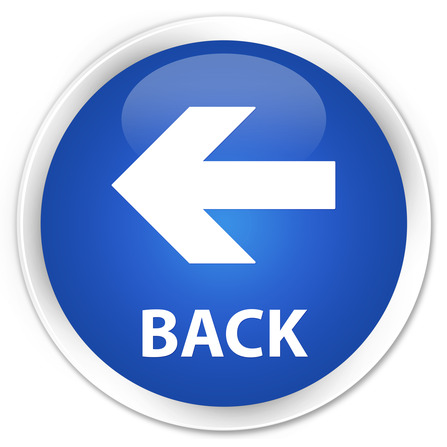 NOTA BENE:  Il carrello si salva automaticamente ad ogni passaggio che facciamo
B2B Store OFFLINE– funzionalità  OFFLINE
STEP 7: Vai su Carrelli salvati e se sei su internet


Puoi inviare i carrelli salvati a B2B Store Online cliccando il pulsante



Troverai tutti gli ordini preparati su B2B Store OFFLINE dentro i «carrelli salvati» di B2B Store ONLINE pronti per essere spediti
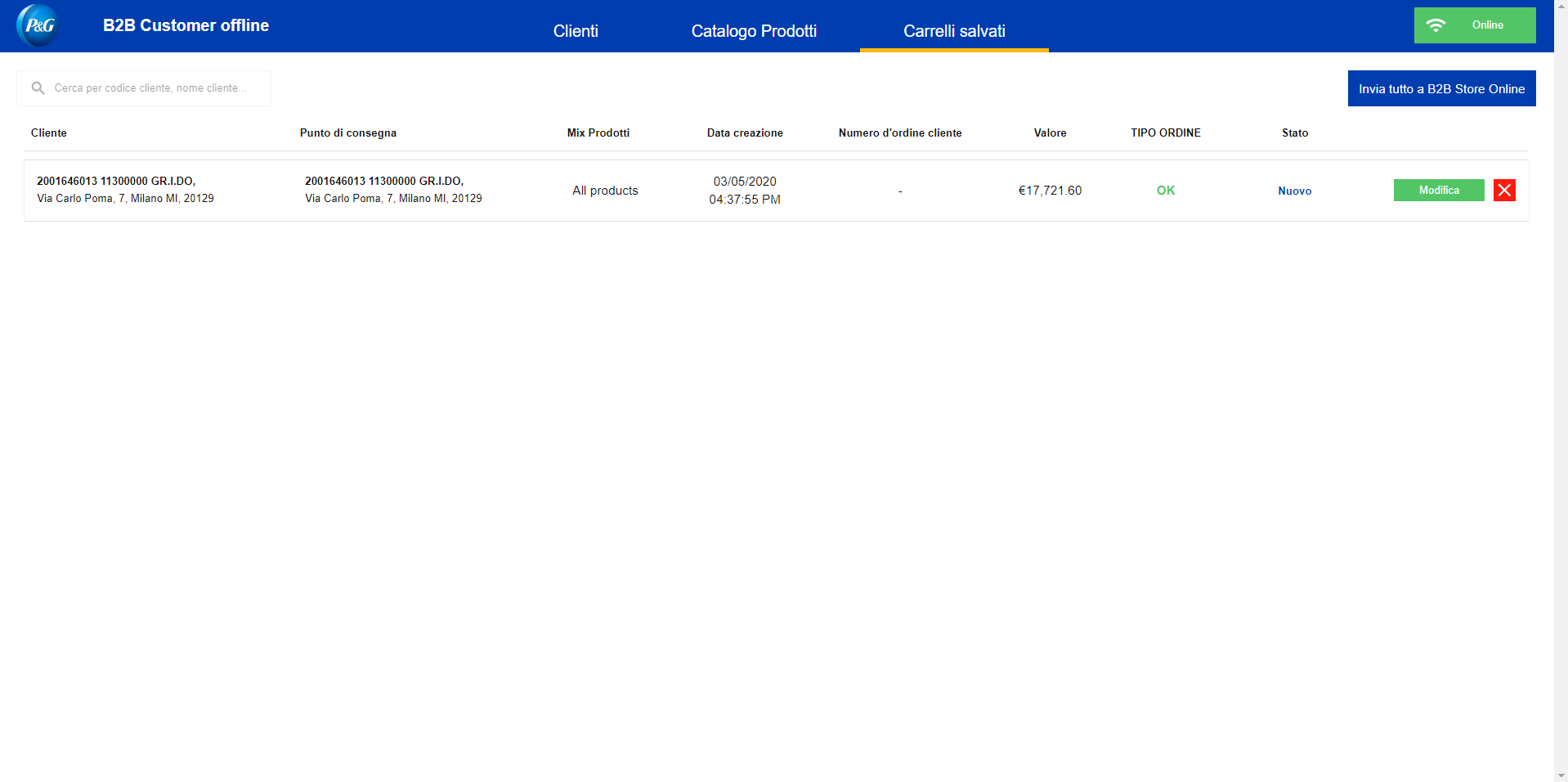 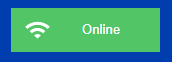 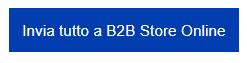 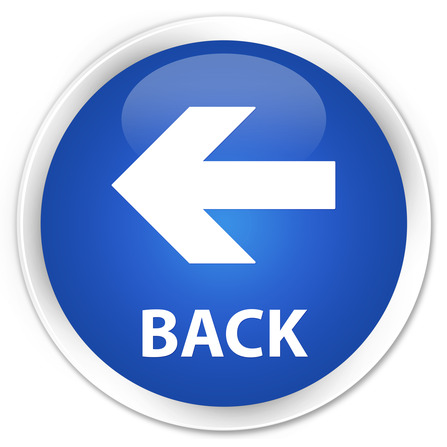 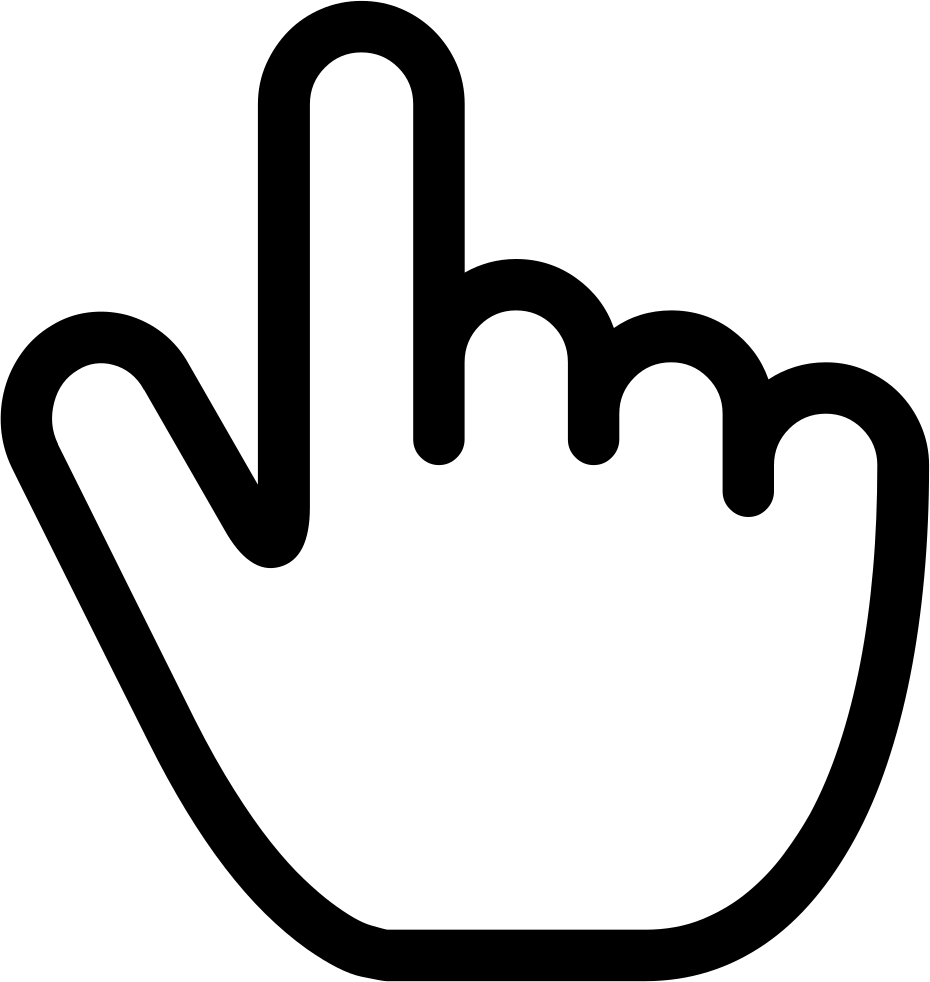 ARGOMENTI GUIDA
Clicca sul link per raggiungere 
la sezione dedicata
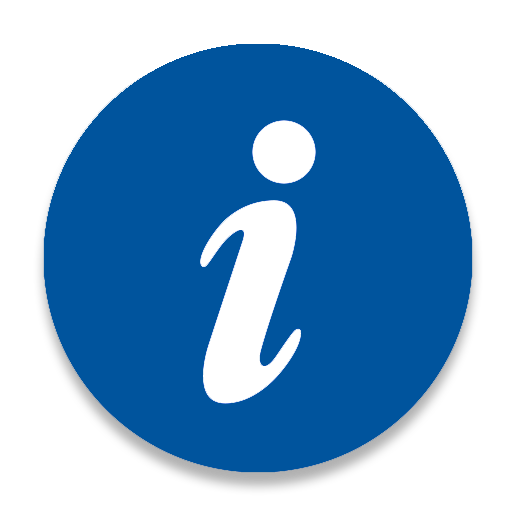 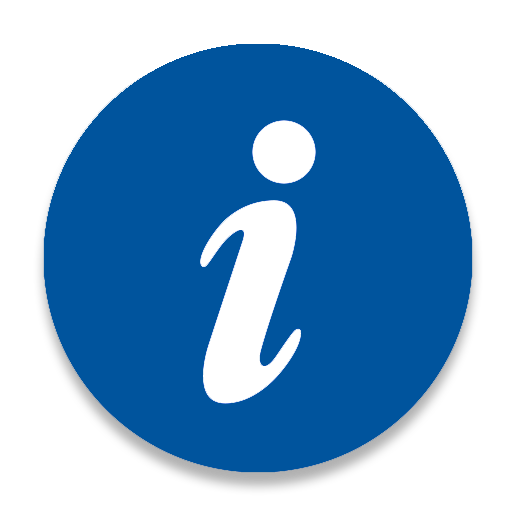 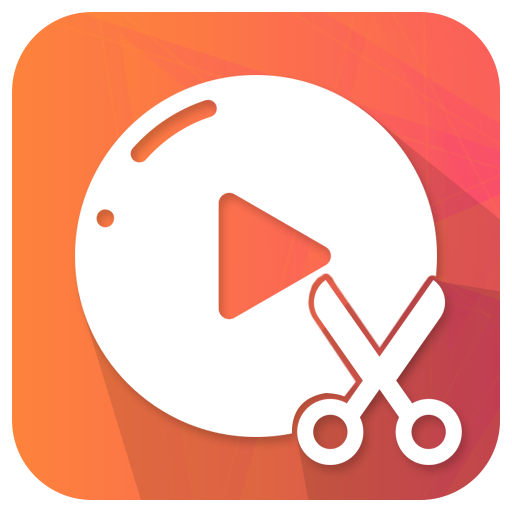 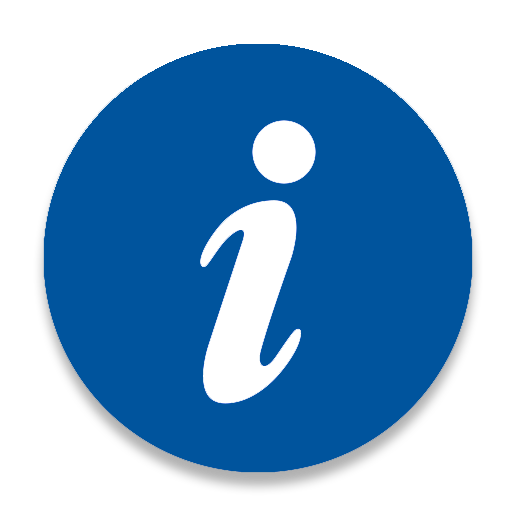 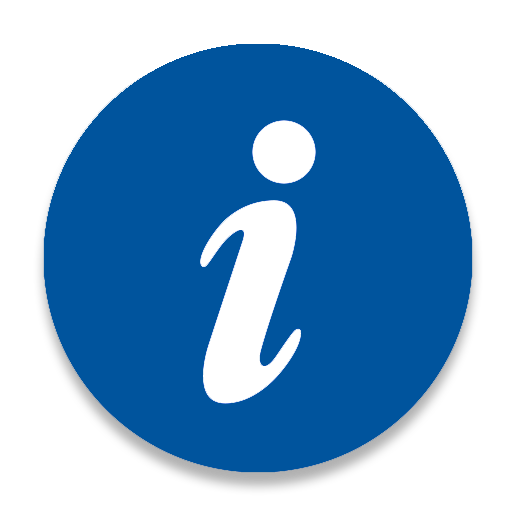 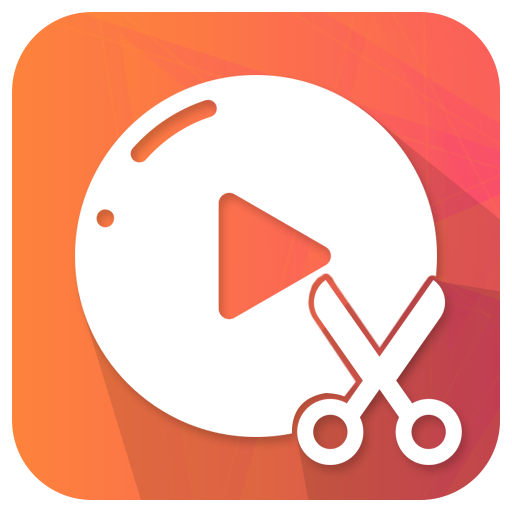 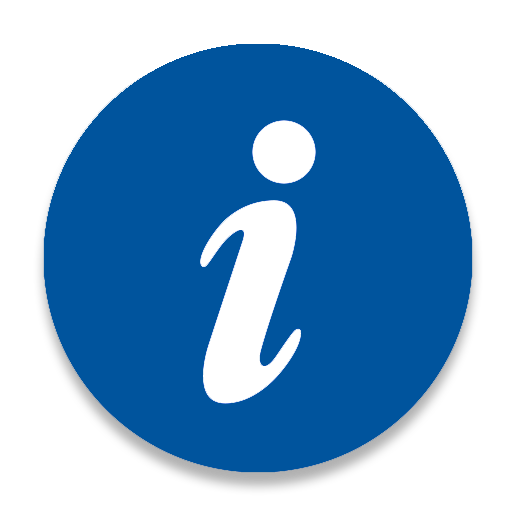 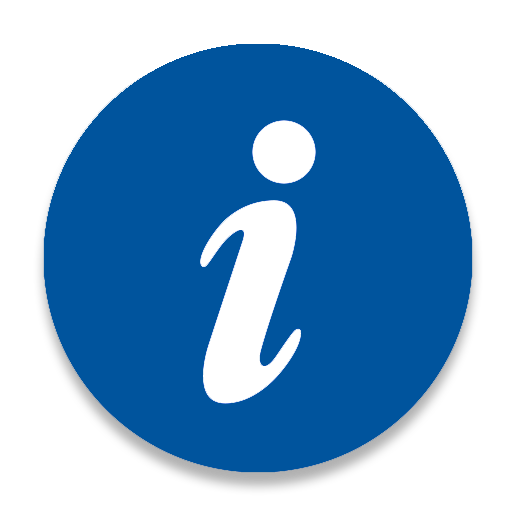 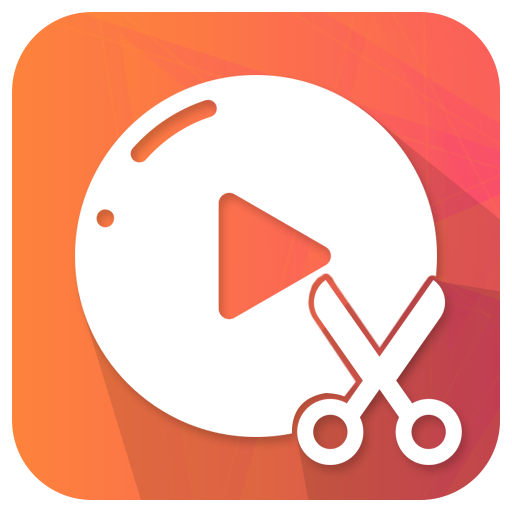 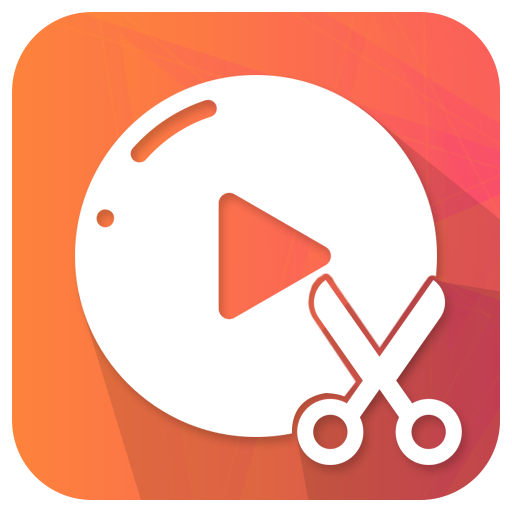 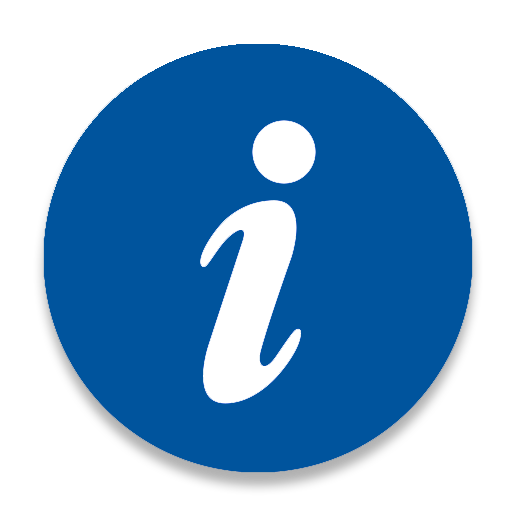 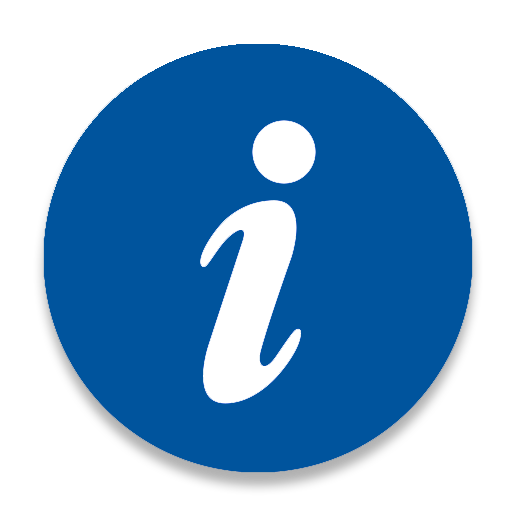 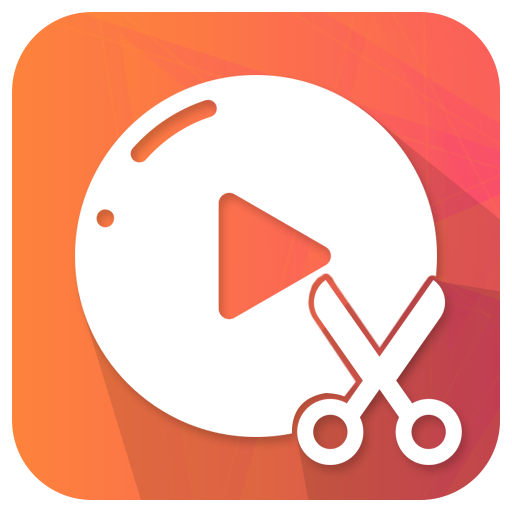 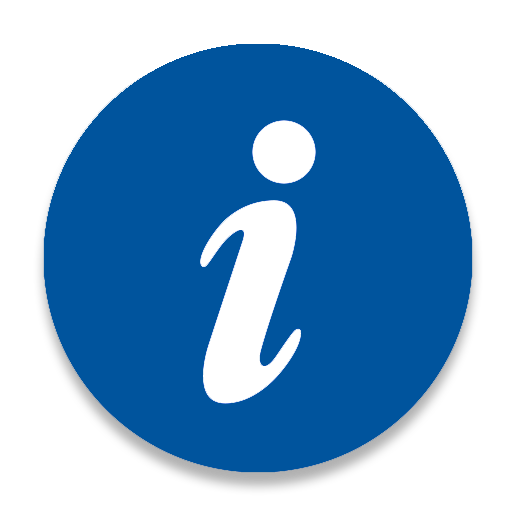 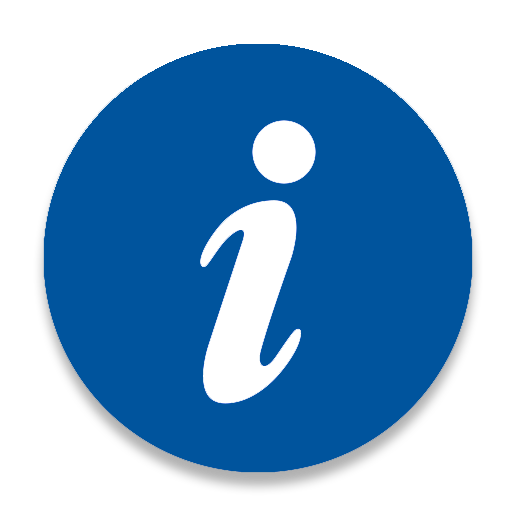 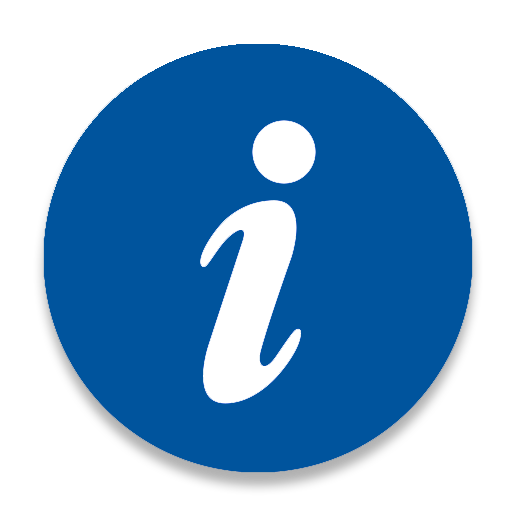 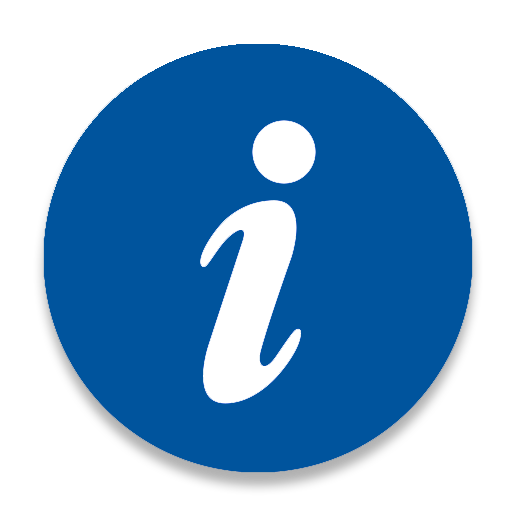 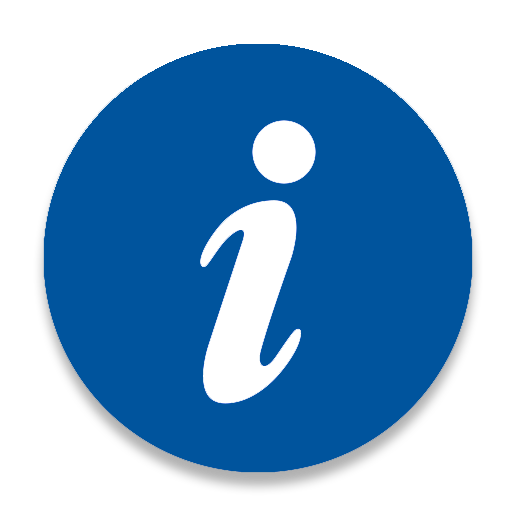 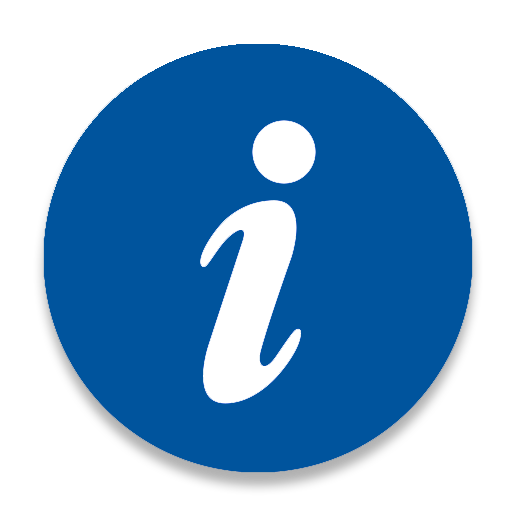 Scheda Contabile – Migrare la vecchia Scheda e caricare nuovi Proforma
Il nuovo proforma ha cambiato layout per cui anche la scheda contabile è stata aggiornata per caricare il nuovo PDF.

Di seguito il link per scaricare la nuova versione:
SCHEDA CONTABILE GEN2020
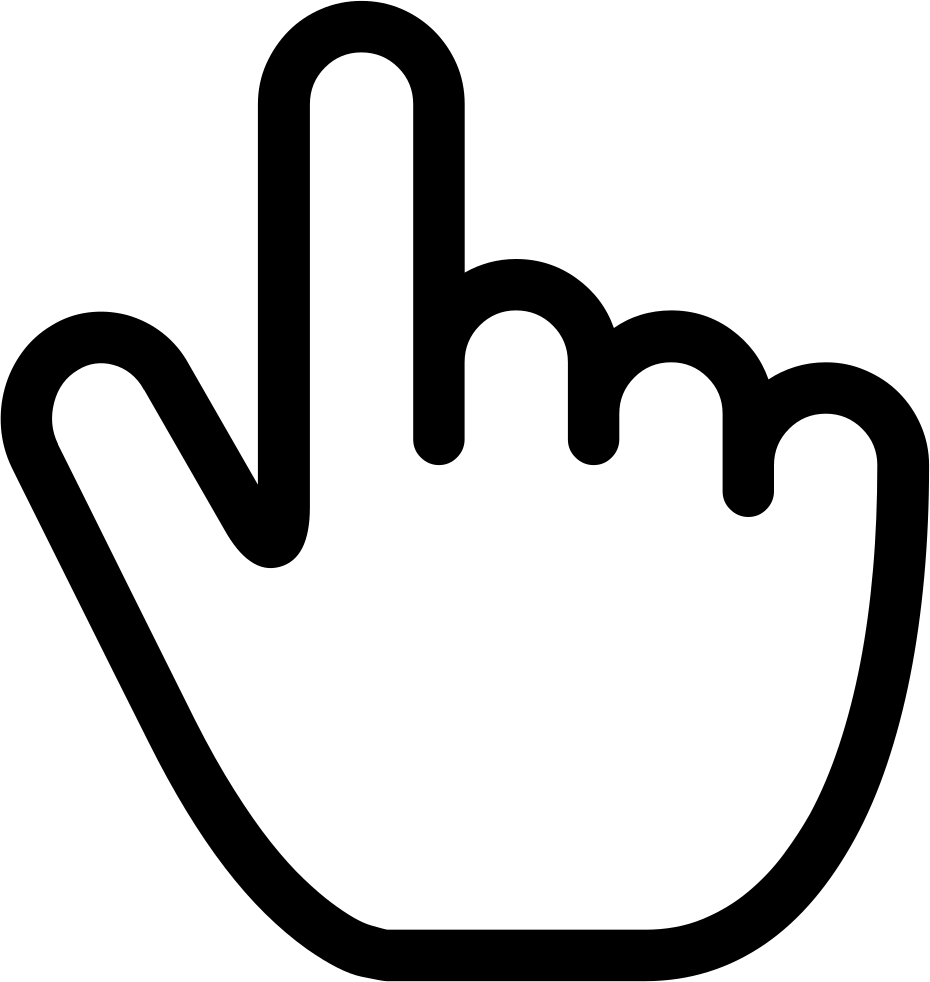 NOTA BENE:
Se e solo se avete già popolato la scheda contabile per l’anno in corso 2020, ricordatevi di migrare i dati della scheda contabile che avete già creato nella nuova versione così da non perdere i dati già salvati.Questo procedimento è necessario anche se non usate la funzione carica proforma per lavorare tutti sull’ultima versione disponibile.
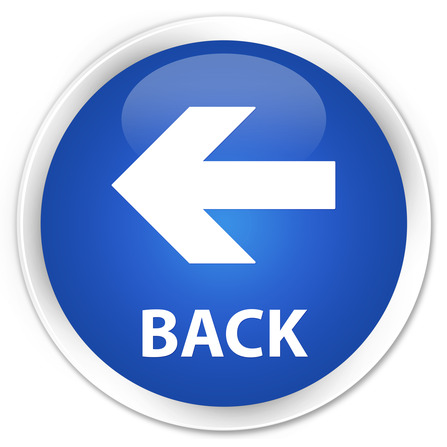 Scheda Contabile – Migrare la vecchia Scheda e caricare nuovi Proforma
2) Cartella xpdf  NON TOCCARE QUESTA CARTELLA
1) Caricare più proforma contemporaneamente
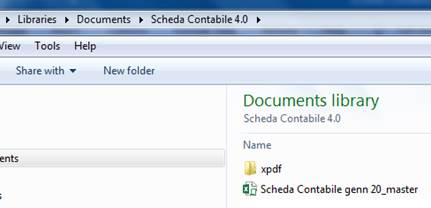 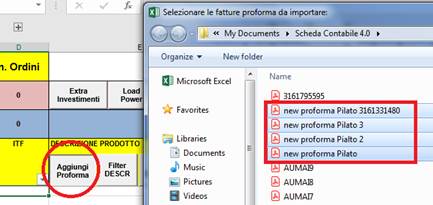 1) La grande novità rispetto alla precedente versione è che sarà possibile caricare più proforma contemporaneamente selezionando i PDF salvati, evitando quindi di aprirli singolarmente per selezionare i dati, copiarli e quindi aggiungerli. 

2) Questo grazie ad un programma all’interno del file che si autoinstallerà nella cartella in cui salverete il file della scheda contabile: ci sarà una quindi una nuova cartella «xpdf» che non deve essere toccata/cancellata. 

					Per il resto non cambia nulla
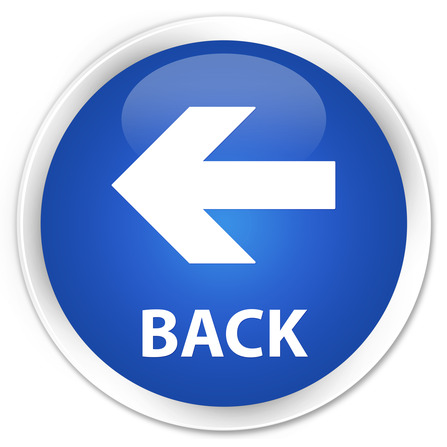 Supporto – Chi contattare in caso di bisogno
Per qualsiasi problema utilizzare SOS SLS TOOL, anche per segnalazioni di natura tecnica: 
in questo caso salvando ed inviando la richiesta una mail arriverà direttamente all’IT Kiosk di Roma, identificato come primo livello di supporto tecnico, che vi ricontatterà per darvi assistenza.
https://ssms001-zw1.na.pg.com/sos/ipad_form_sos.aspx
Il link invariato:
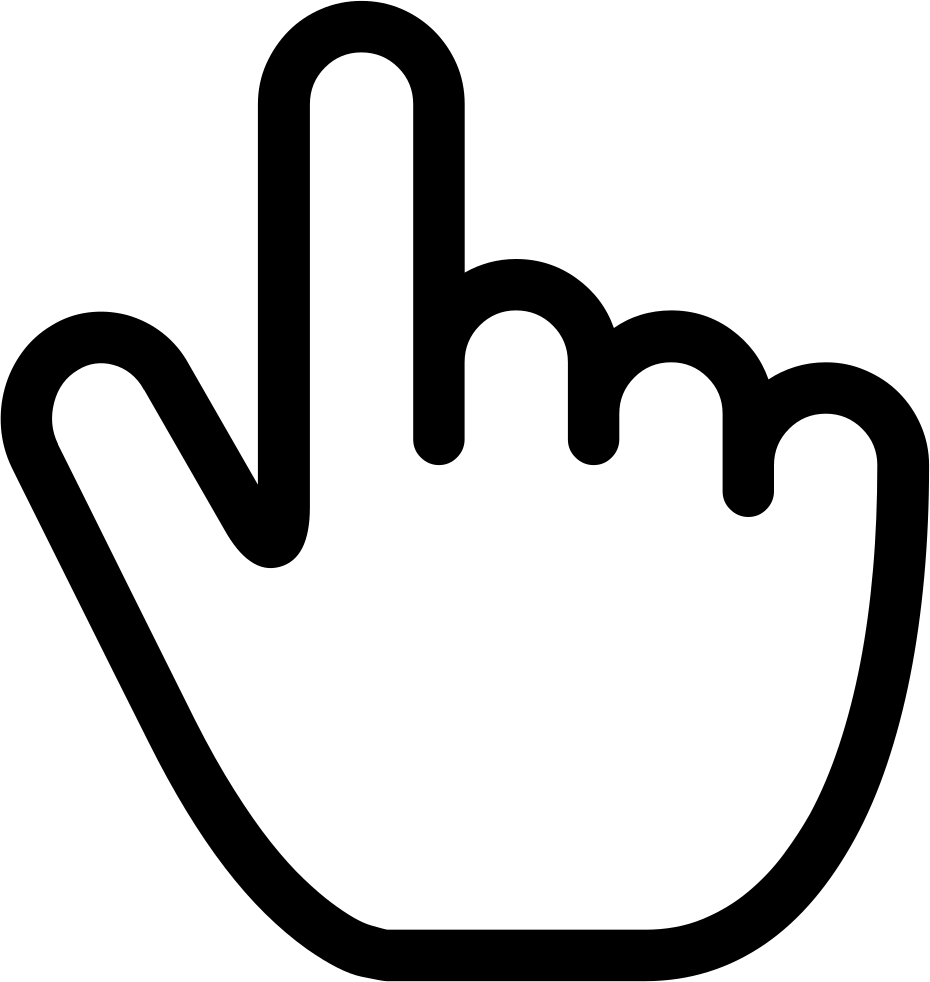 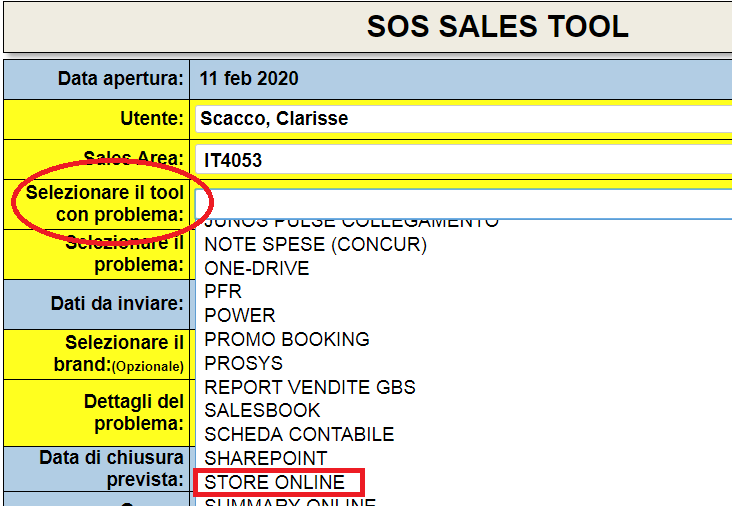 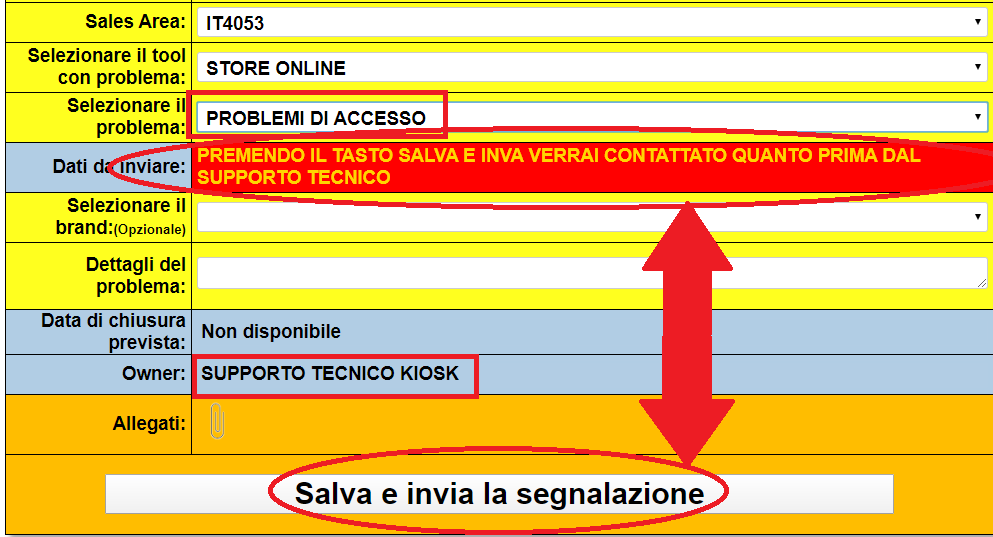 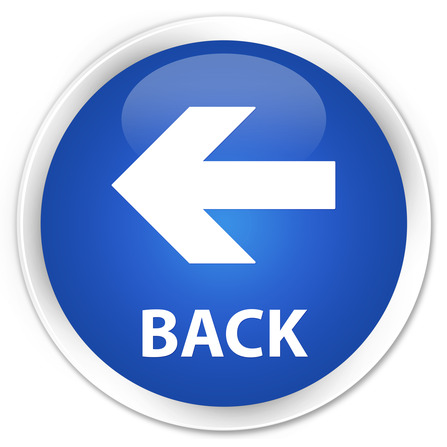 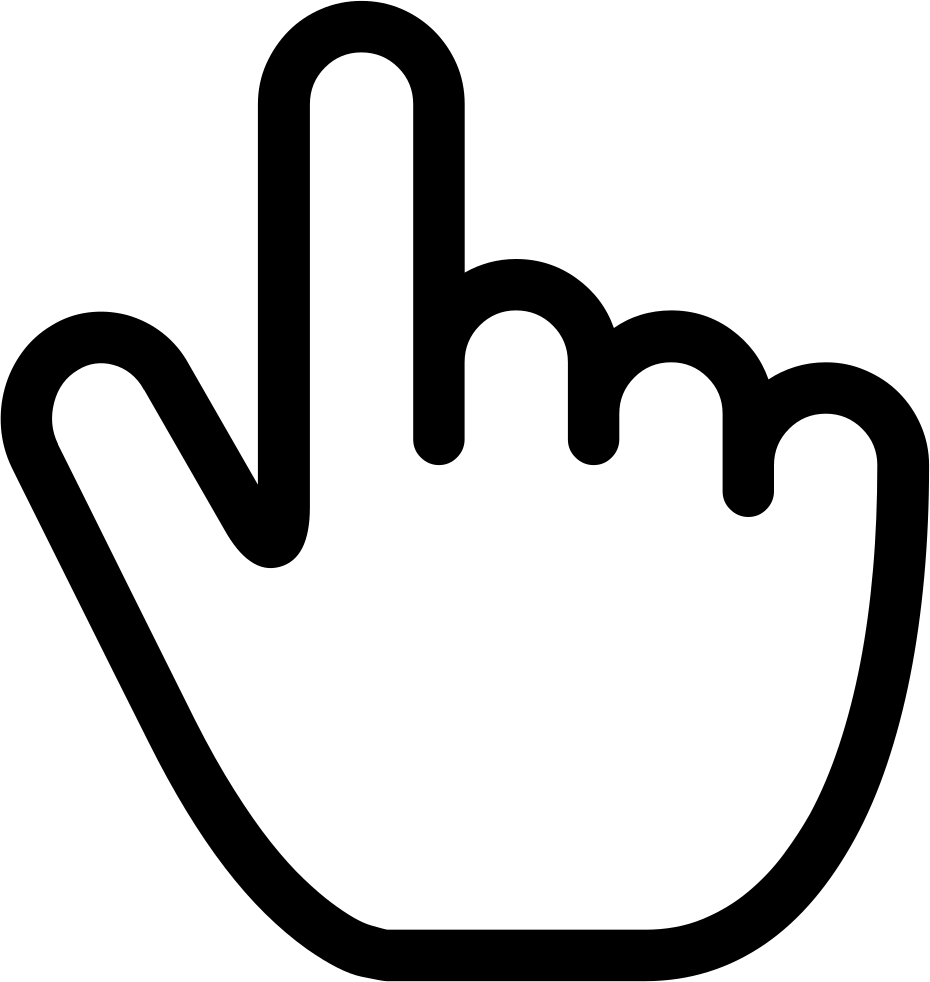 ARGOMENTI GUIDA
Clicca sul link per raggiungere 
la sezione dedicata
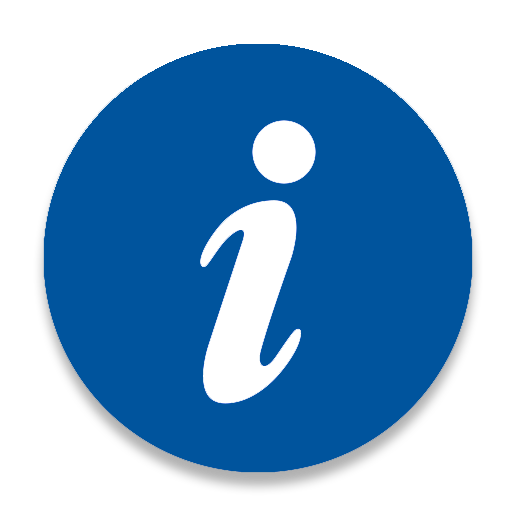 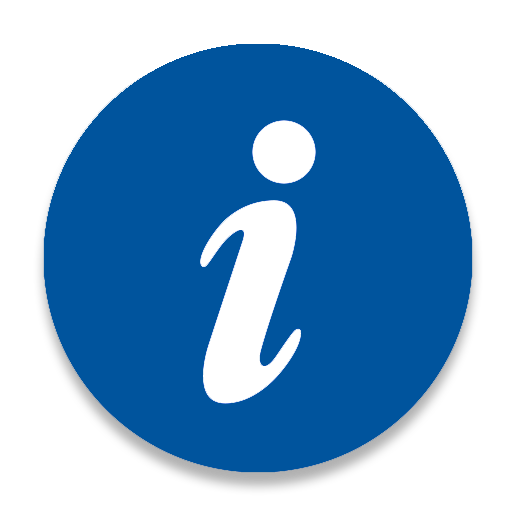 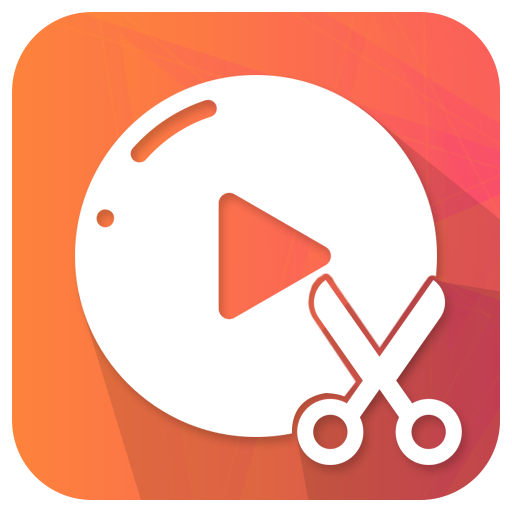 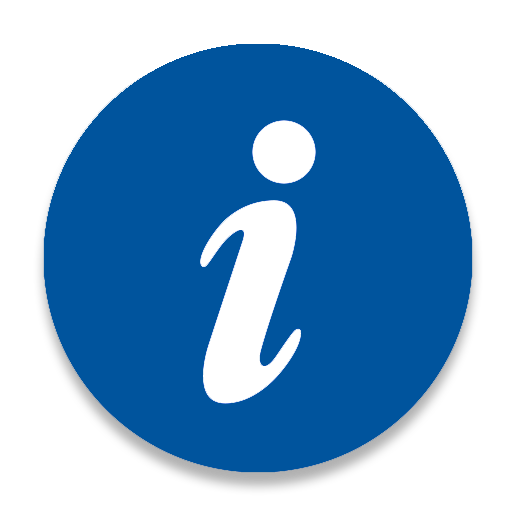 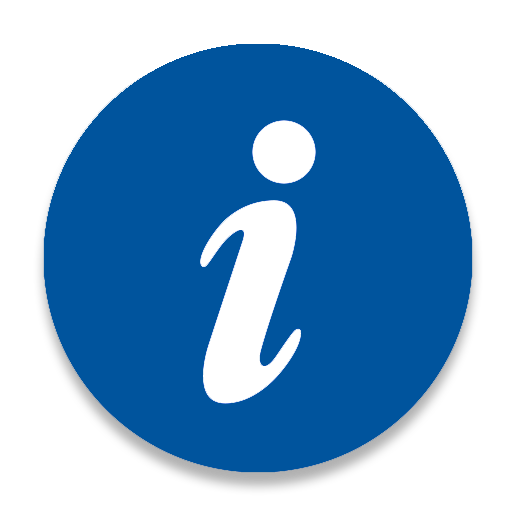 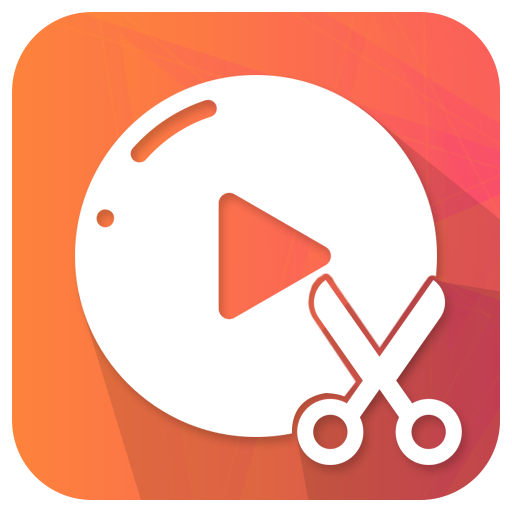 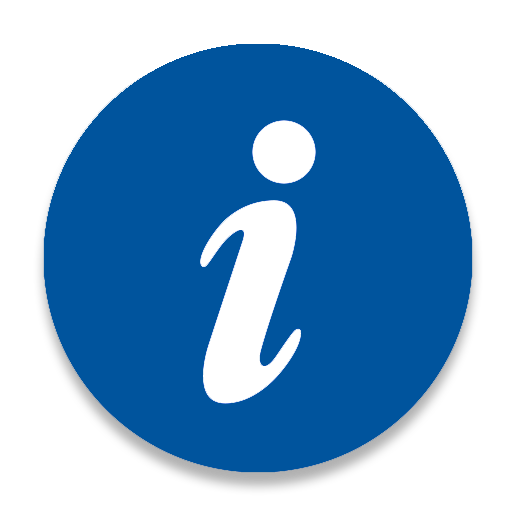 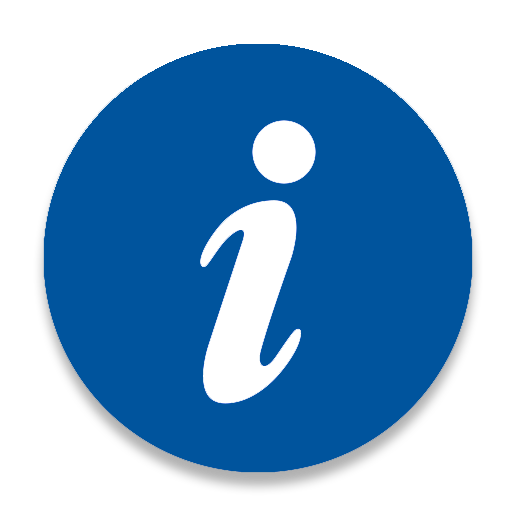 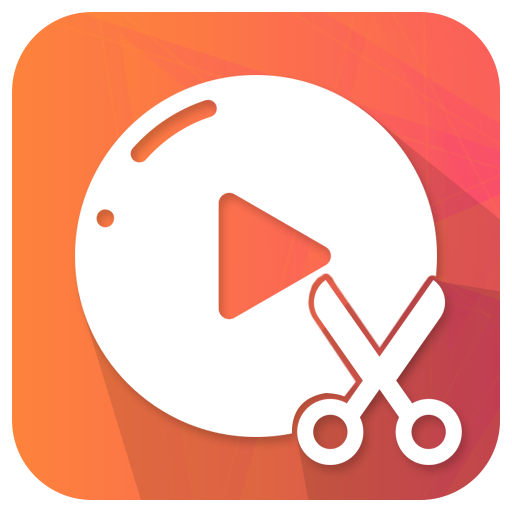 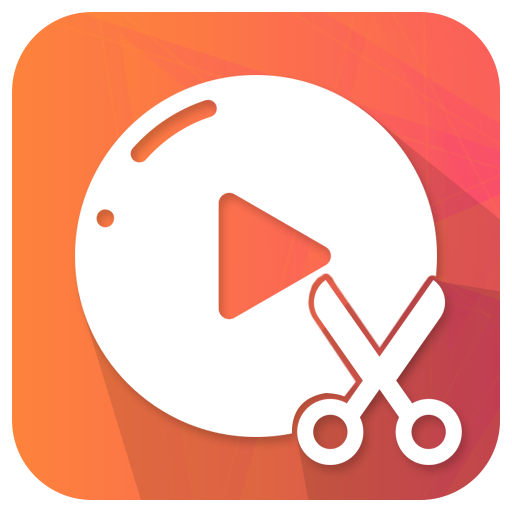 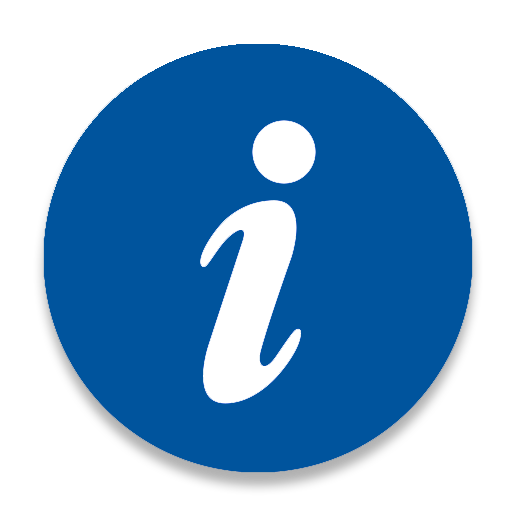 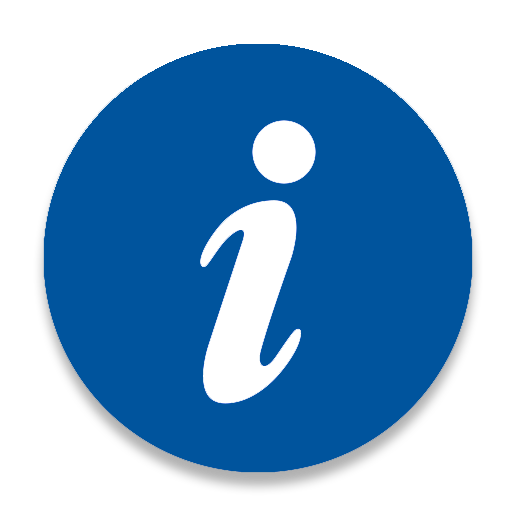 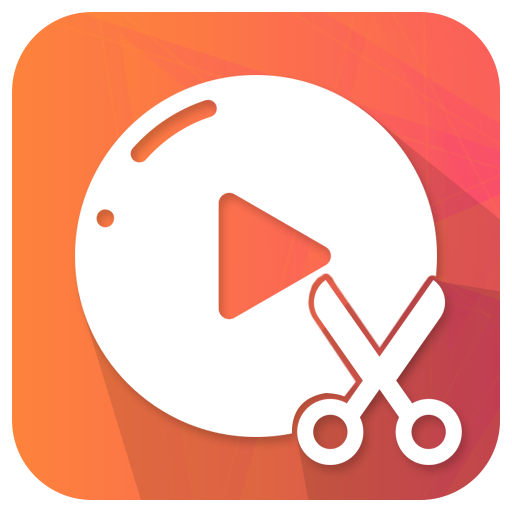 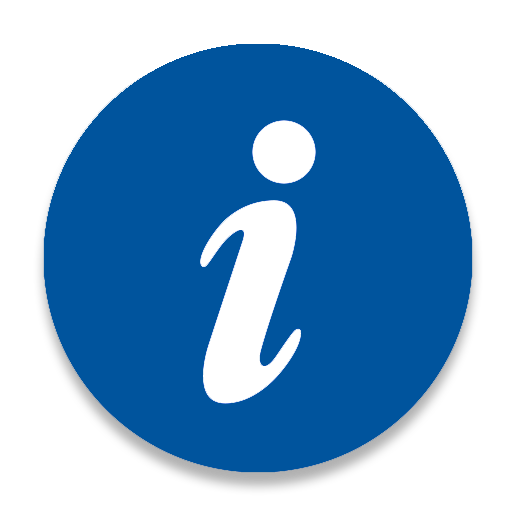 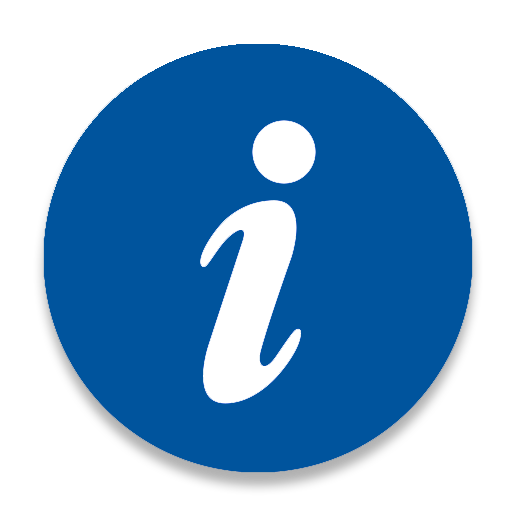 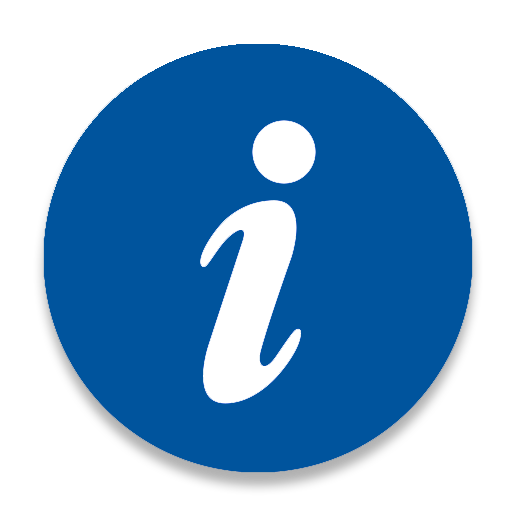 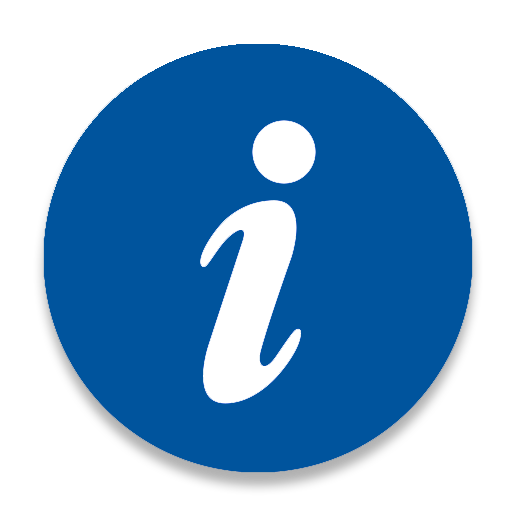 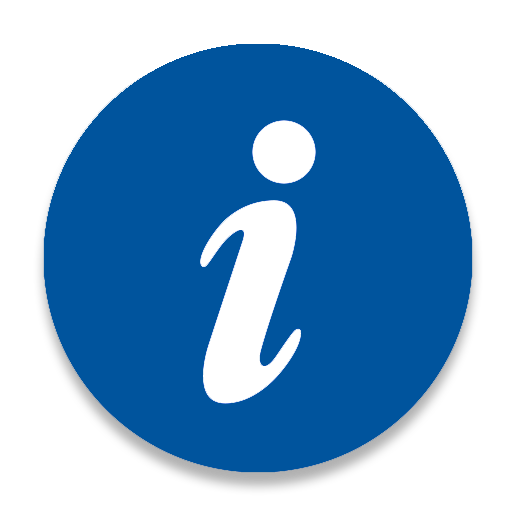 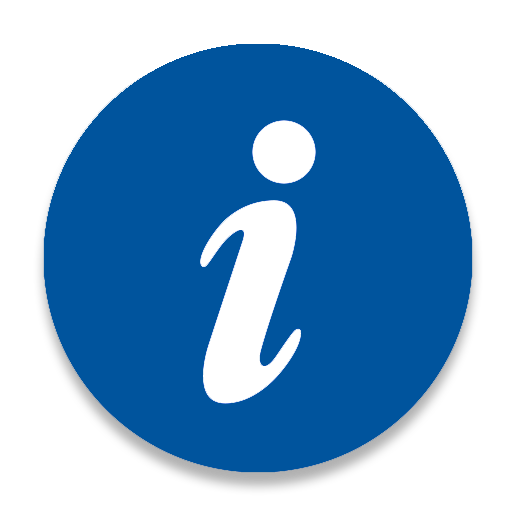